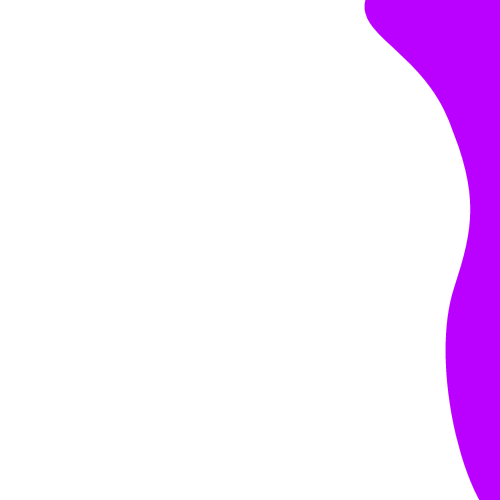 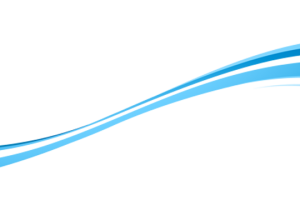 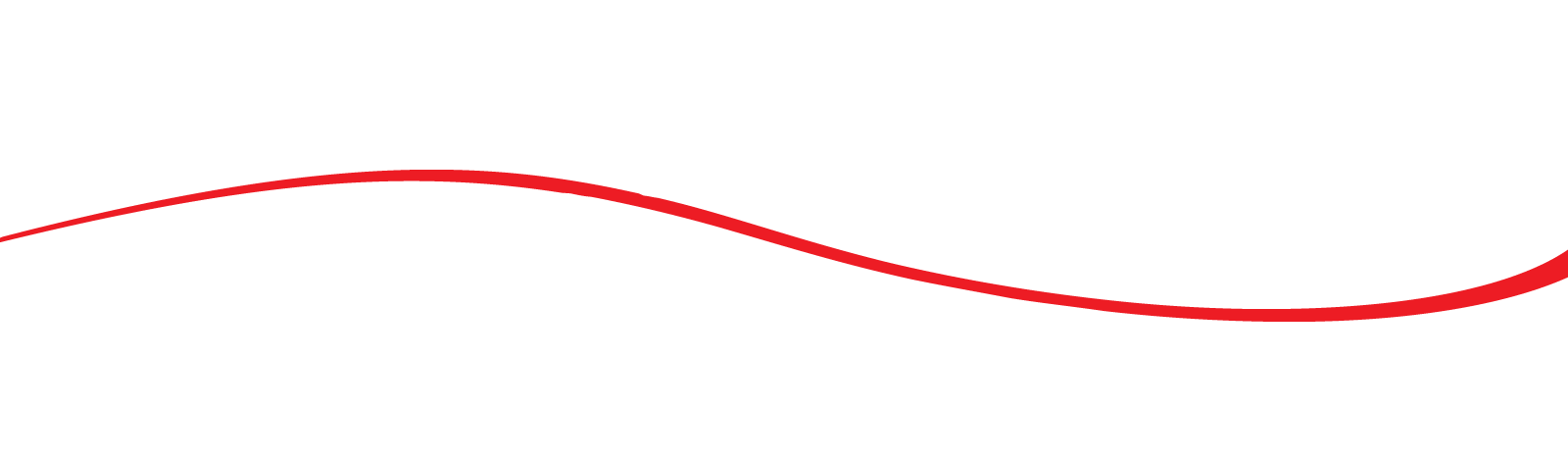 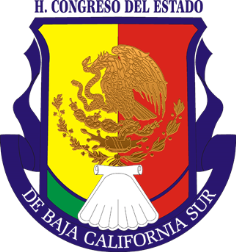 1er. Informe de actividades
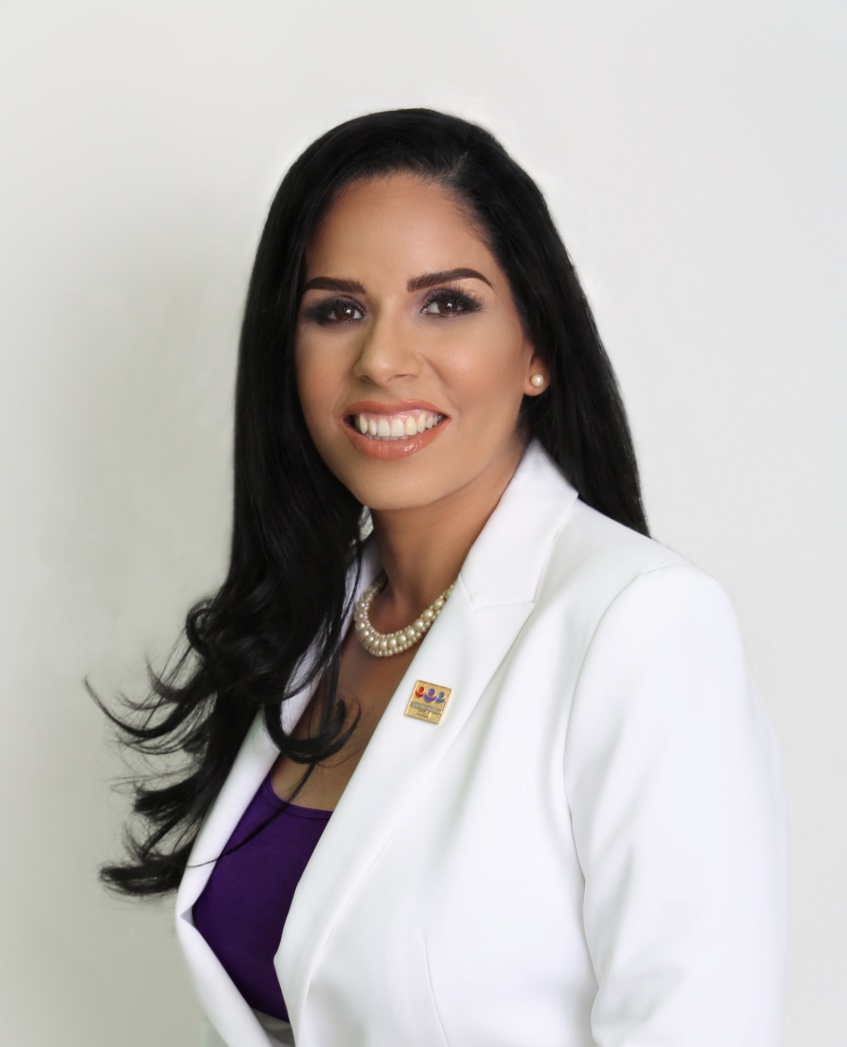 XV LEGISLATURA
Dip. Perla Flores Leyva
V Distrito
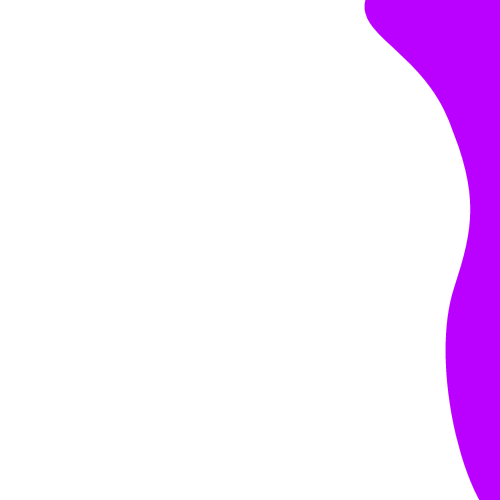 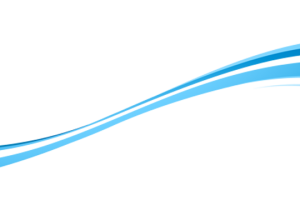 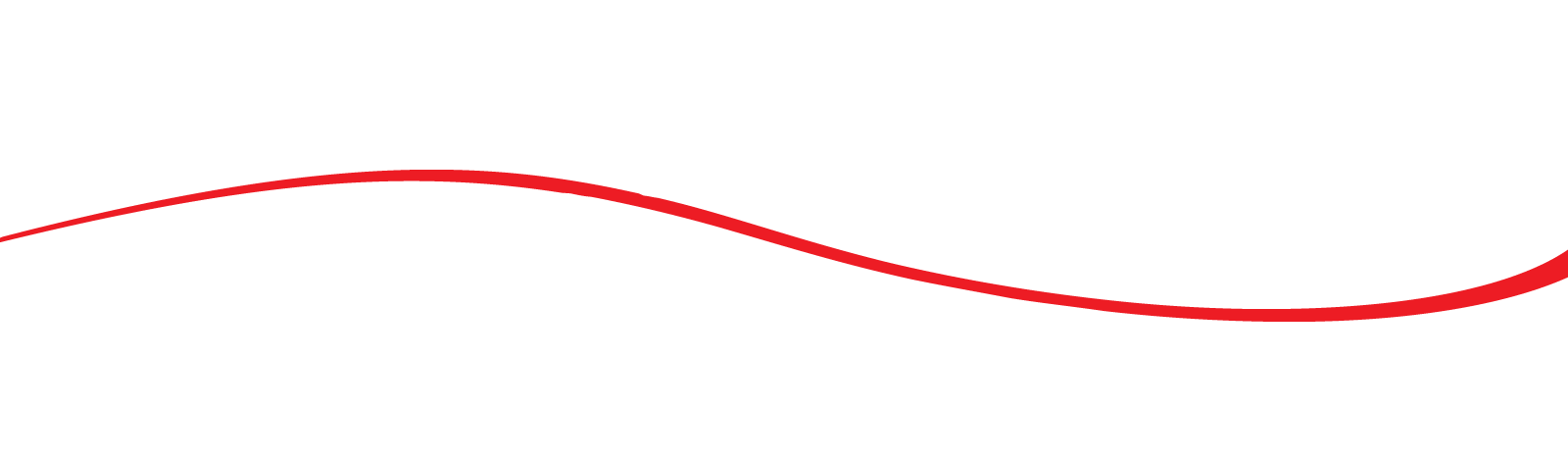 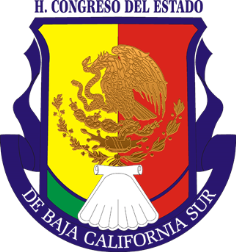 Iniciativas
XV LEGISLATURA
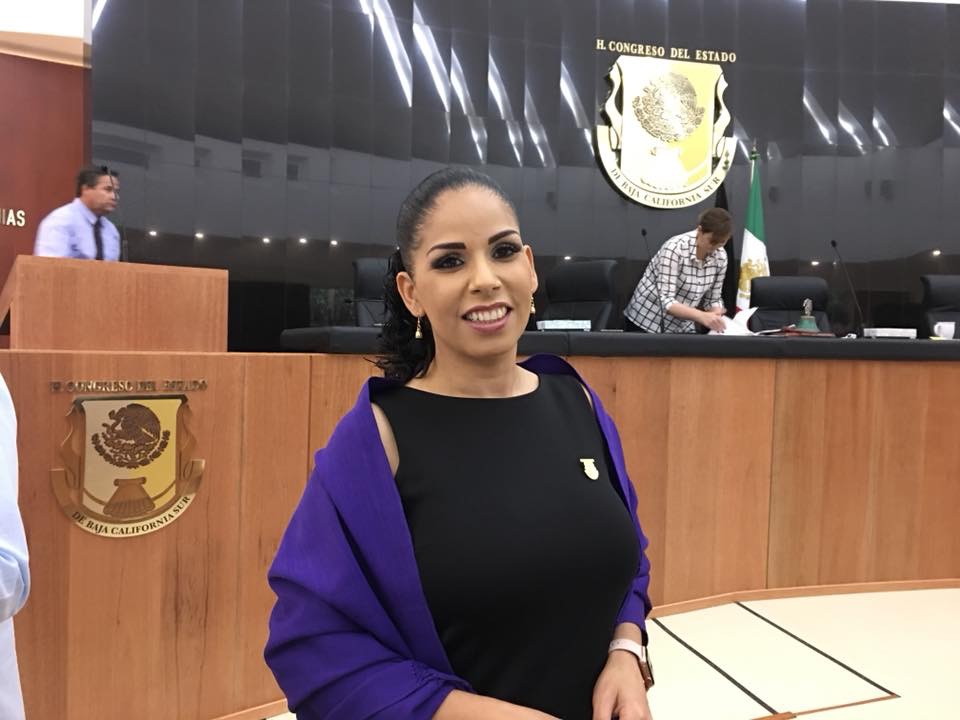 Se propuso la creación de la Unidad De Estimación De Impacto Presupuestal.
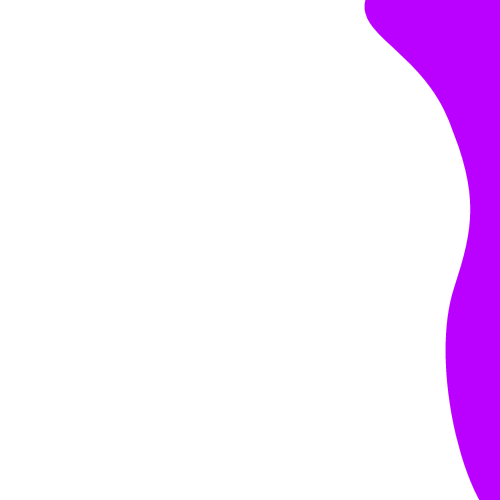 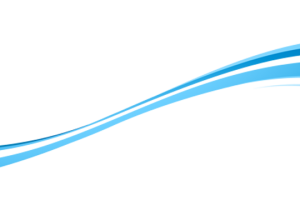 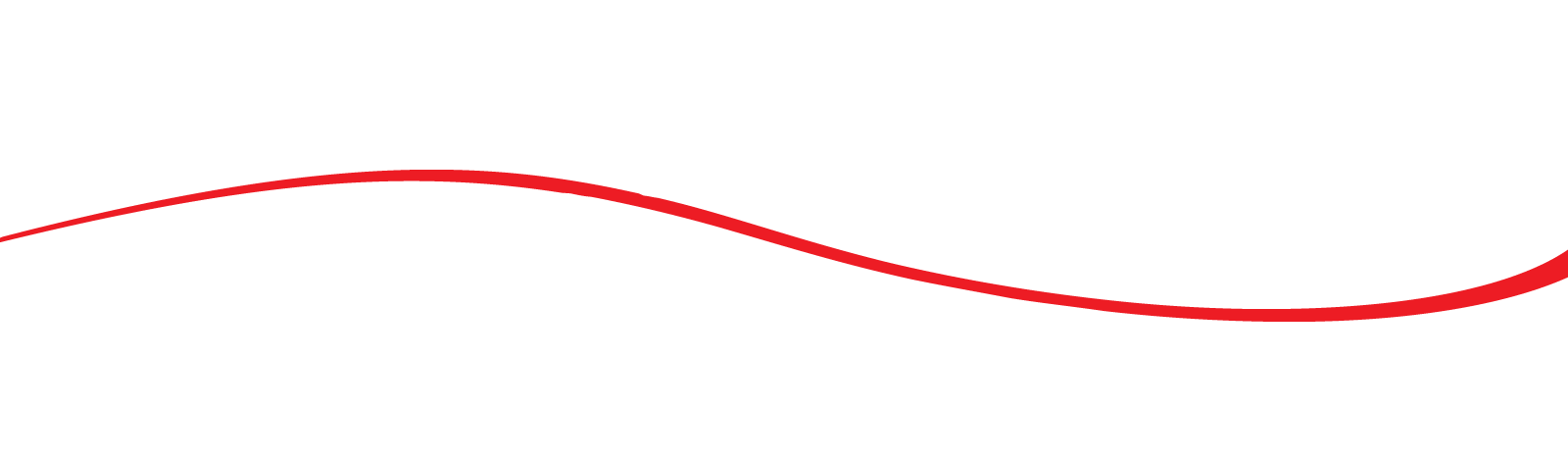 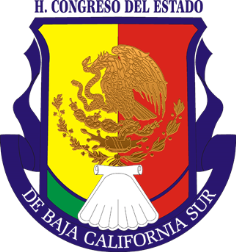 Iniciativas
XV LEGISLATURA
Propusimos la desaparición del
Fuero Constitucional
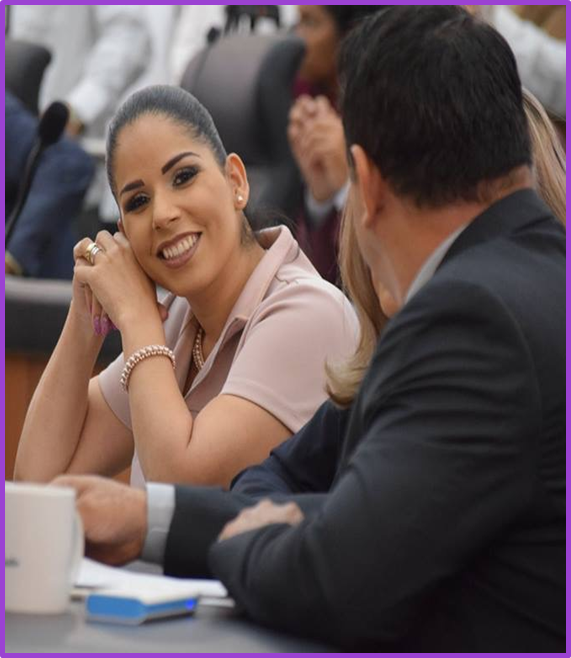 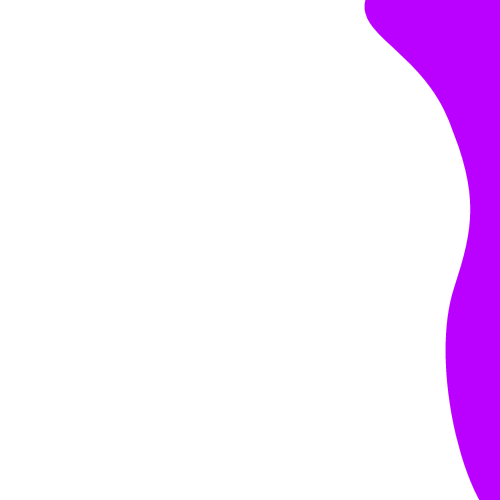 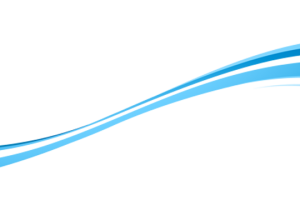 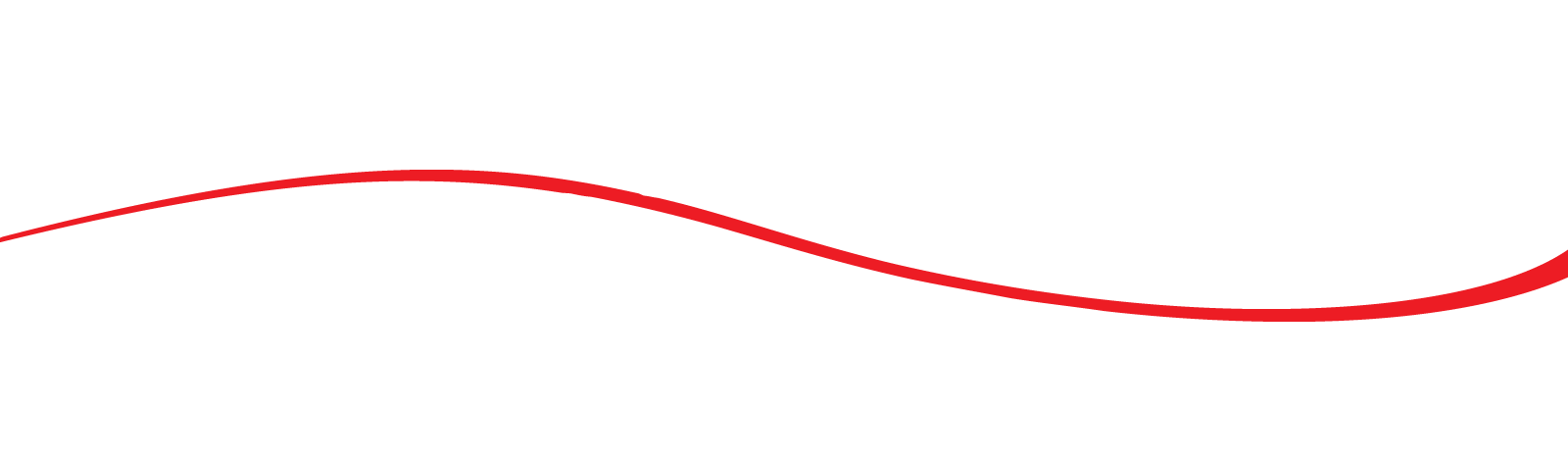 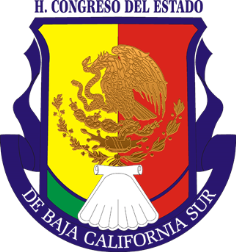 Iniciativas
XV LEGISLATURA
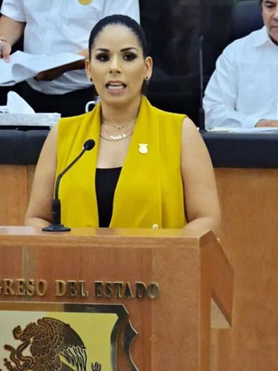 Propusimos se Cree la Ley que Regula la Utilización de Colores, Símbolos, Publicidad y Propaganda Gubernamental para el Estado de B.C.S.
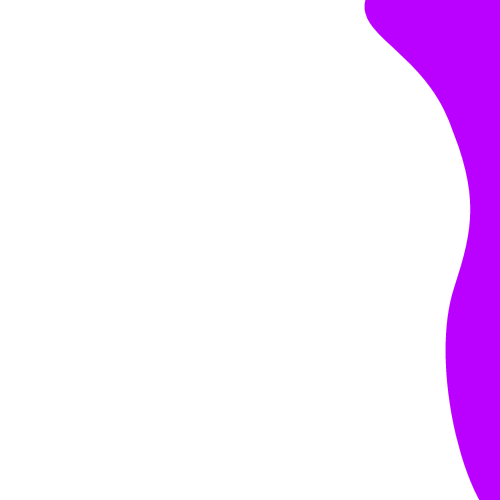 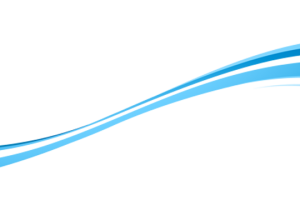 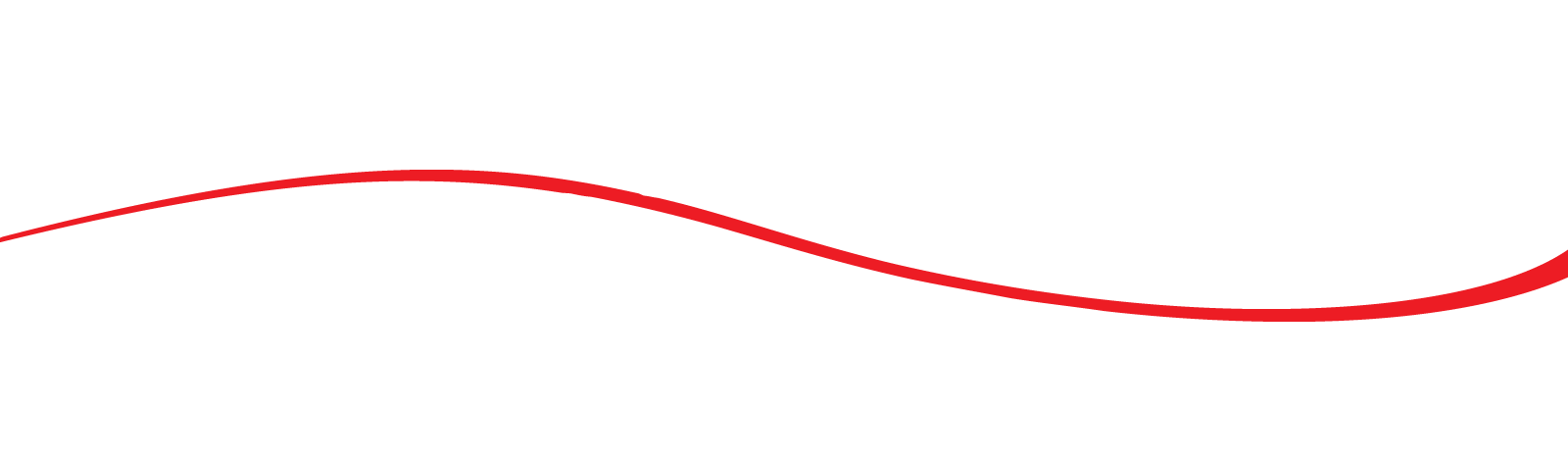 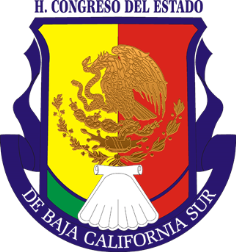 Iniciativas
XV LEGISLATURA
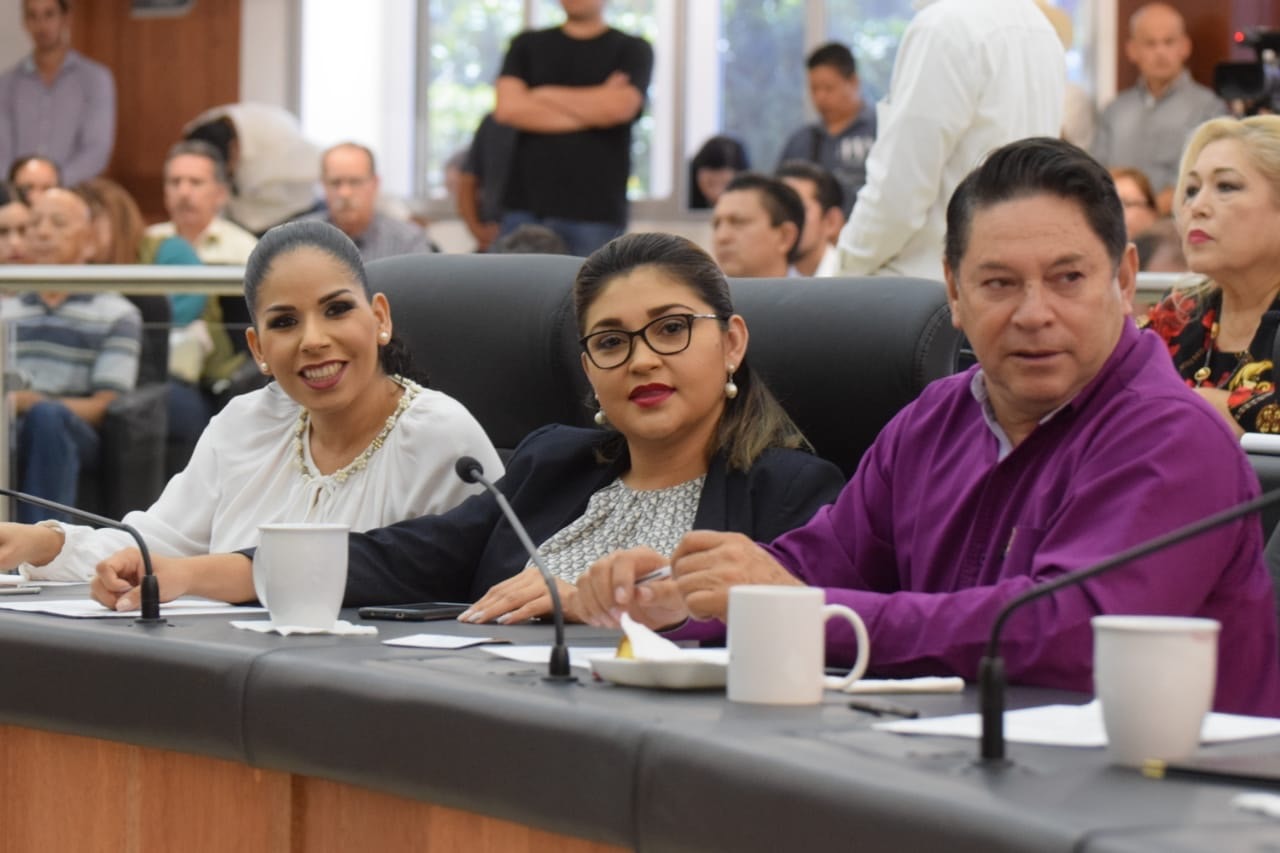 Para abonar a la formalidad y transparencia, propusimos reforma a ley reglamentaria de este H. Congreso para que se notifique al menos 24 horas antes de las sesiones con documentación anexa de los puntos a tratar en sesión.
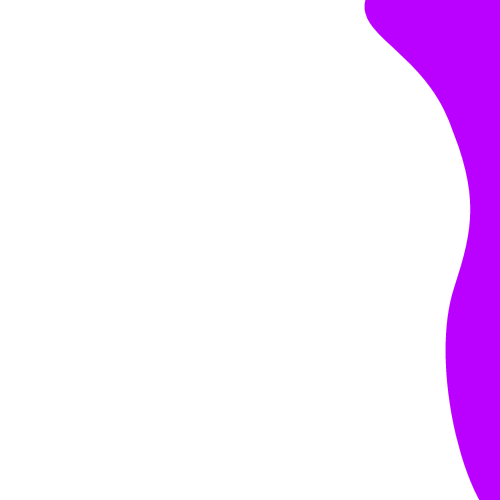 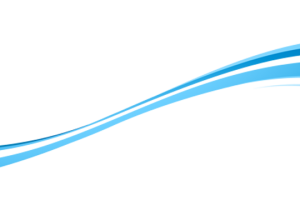 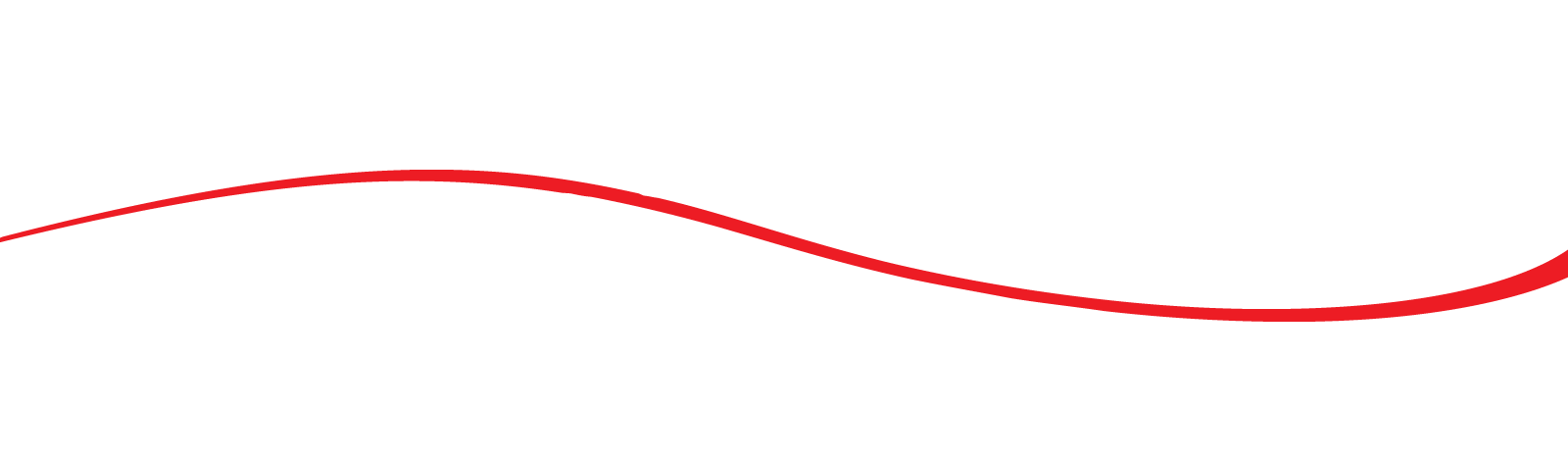 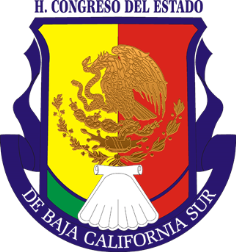 Punto de Acuerdo
XV LEGISLATURA
Punto de Acuerdo que contiene Iniciativa con Proyecto de Decreto, mediante la cual se reforman los artículos 6 y 7 de la Ley Minera.


Nos pronunciamos en 
CONTRA DE LA MINERÍA
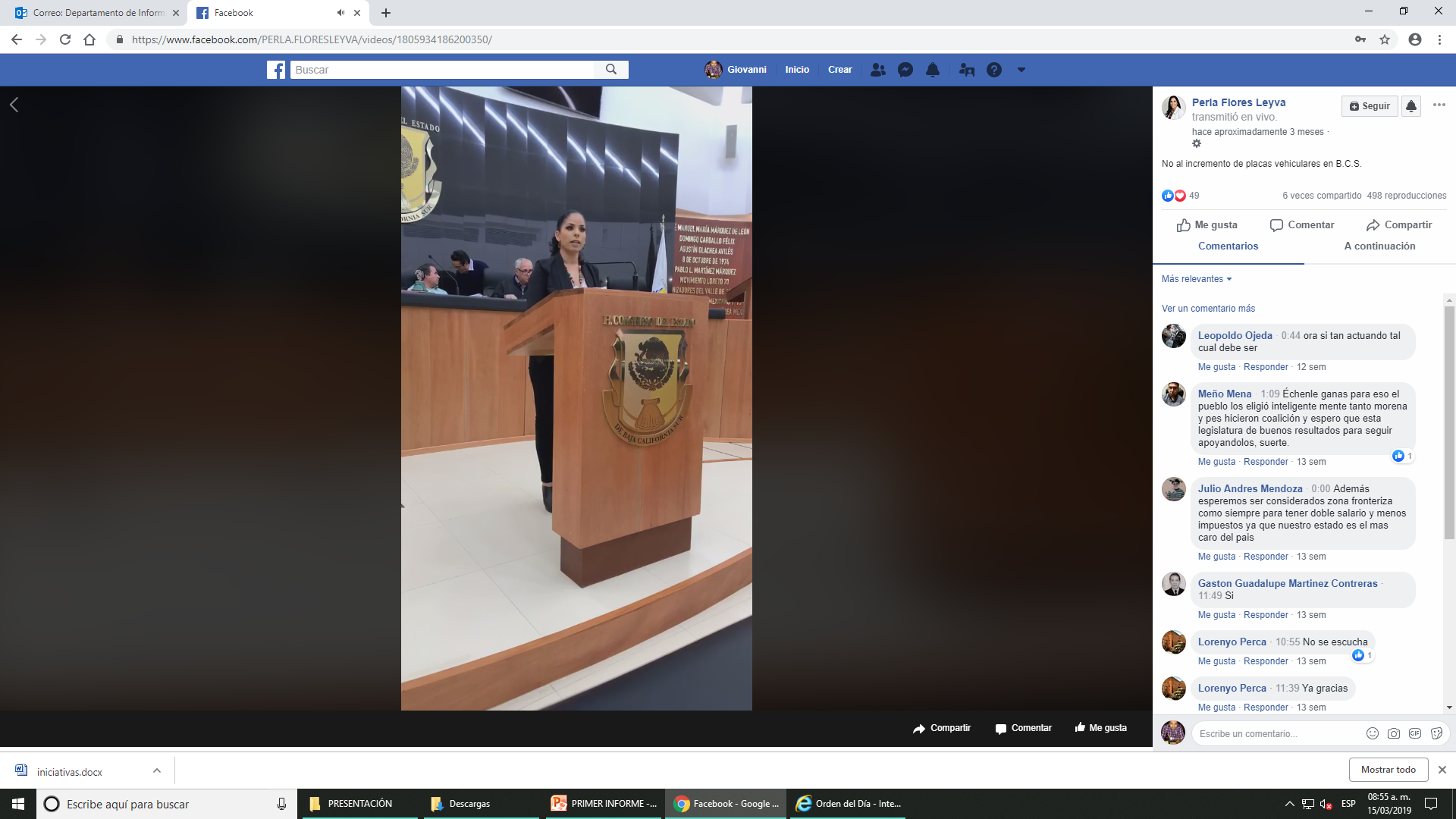 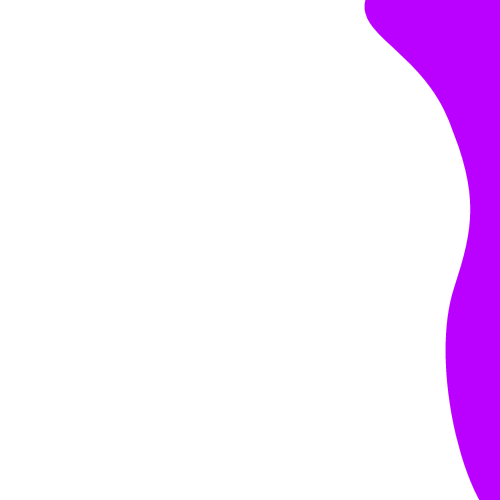 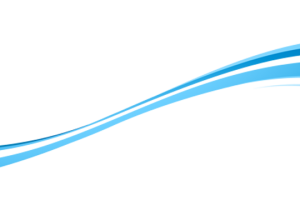 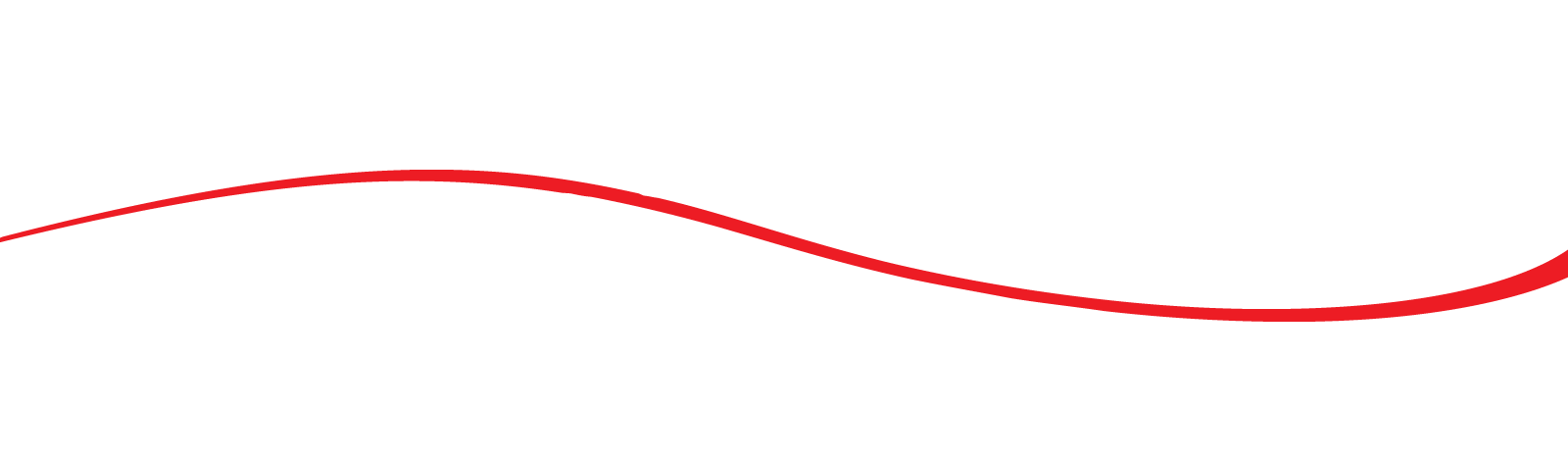 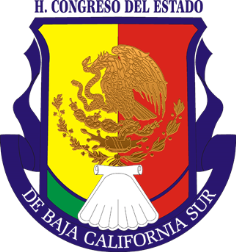 Iniciativas
XV LEGISLATURA
En atención a la SEGURIDAD DE LAS NIÑAS Y NIÑOS DE B.C.S. Se propuso Reforma a la Ley de Prestación de Servicios para la Atención, Cuidado y Desarrollo Integral Infantil para el Estado de Baja California Sur.
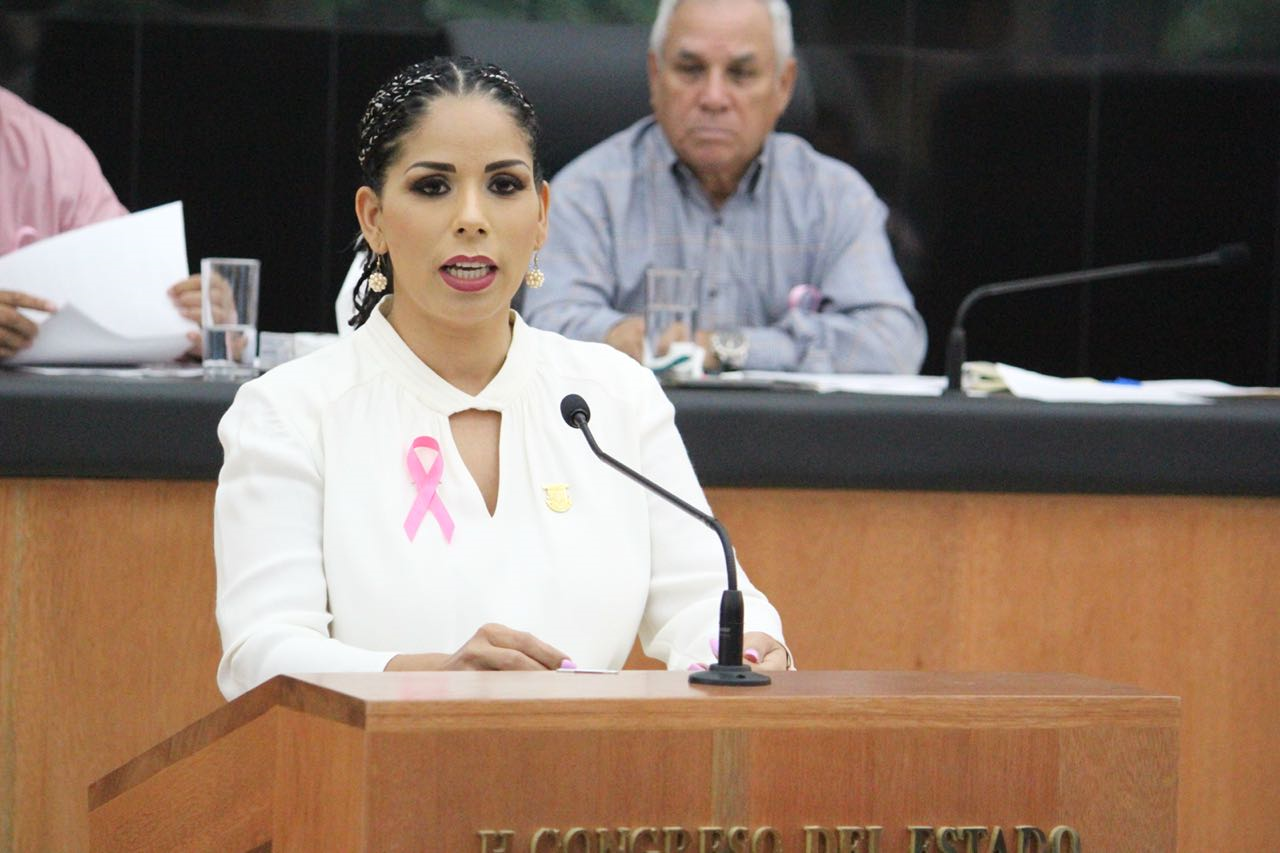 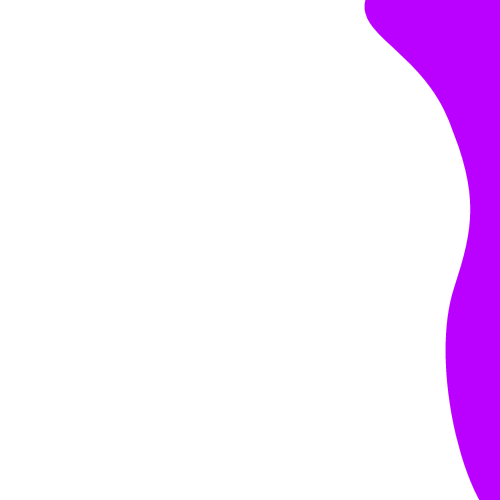 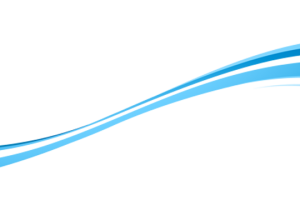 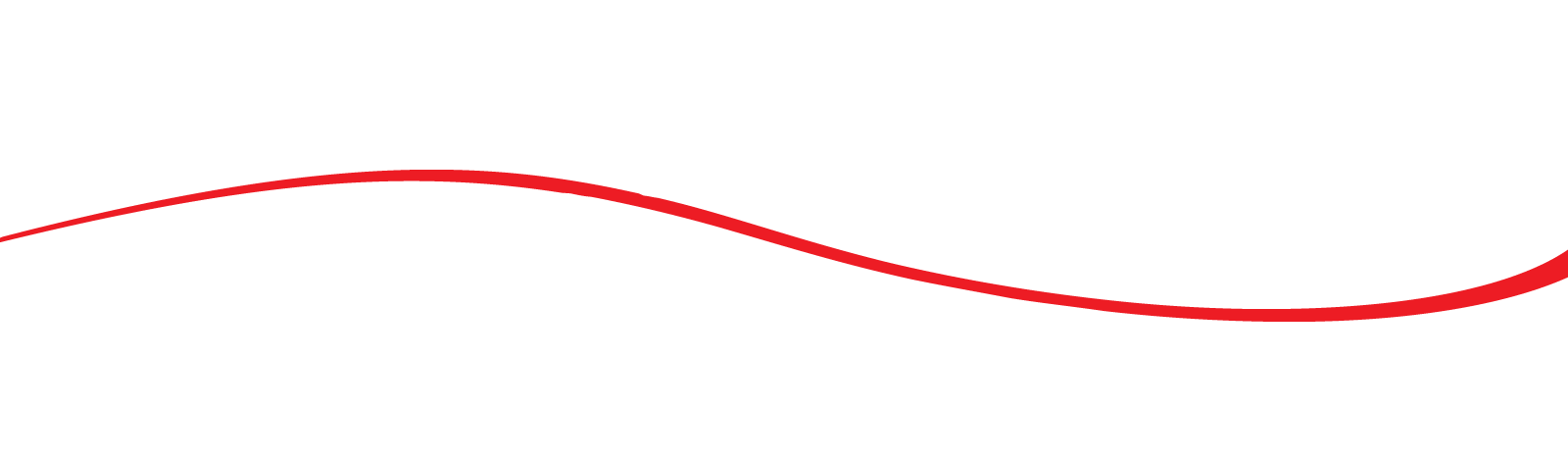 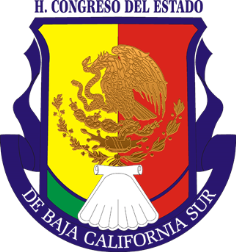 Iniciativas
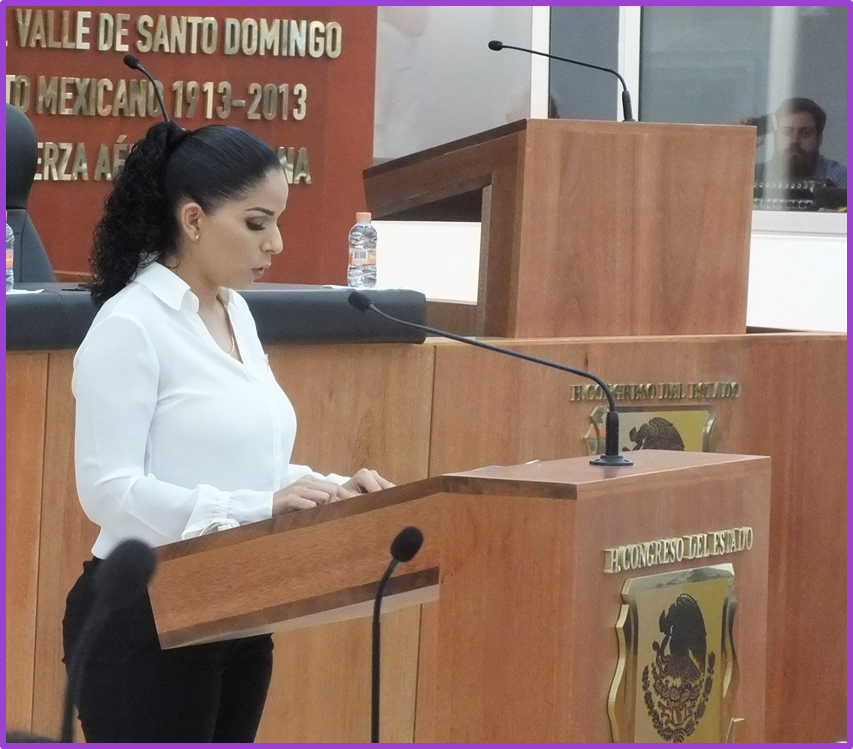 XV LEGISLATURA
Propusimos la Ley de Comunicación Social para el estado de B.C.S.
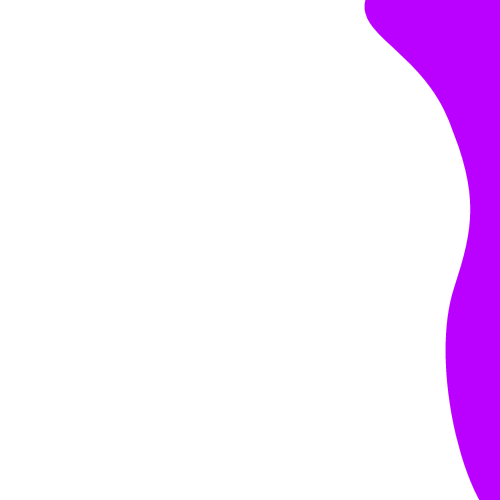 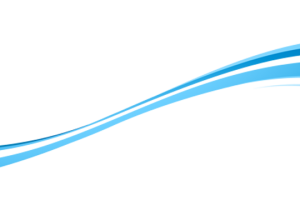 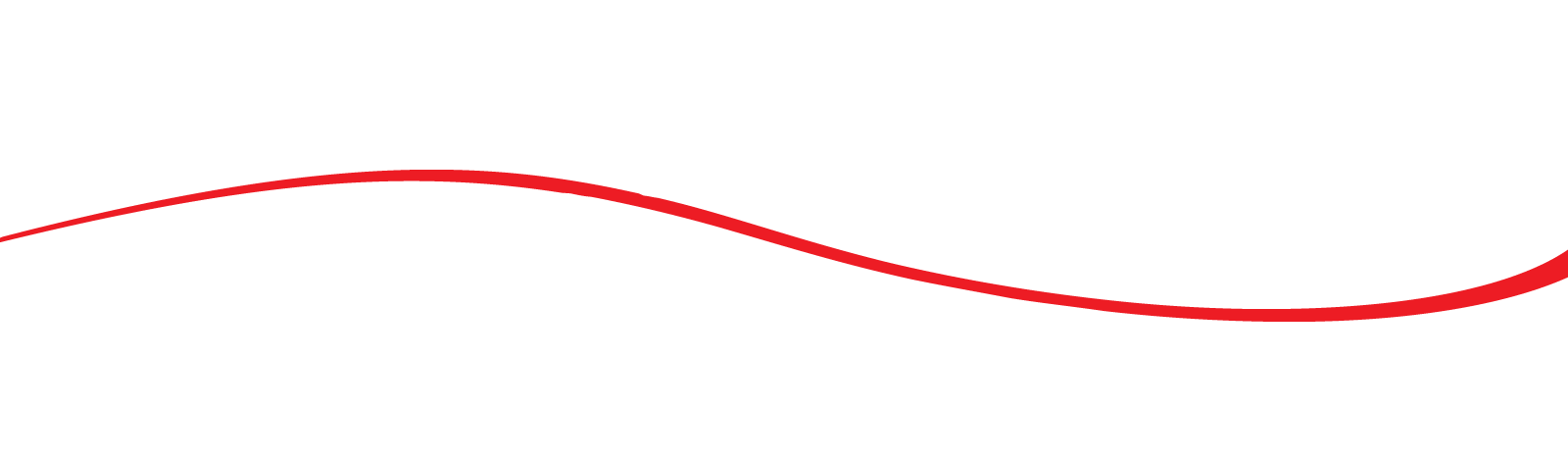 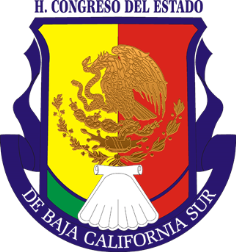 Iniciativas
XV LEGISLATURA
Iniciativa mediante la cual se expide la Ley de Fomento al Primer Empleo y a la Primera Empresa para el Estado de B.C.S.
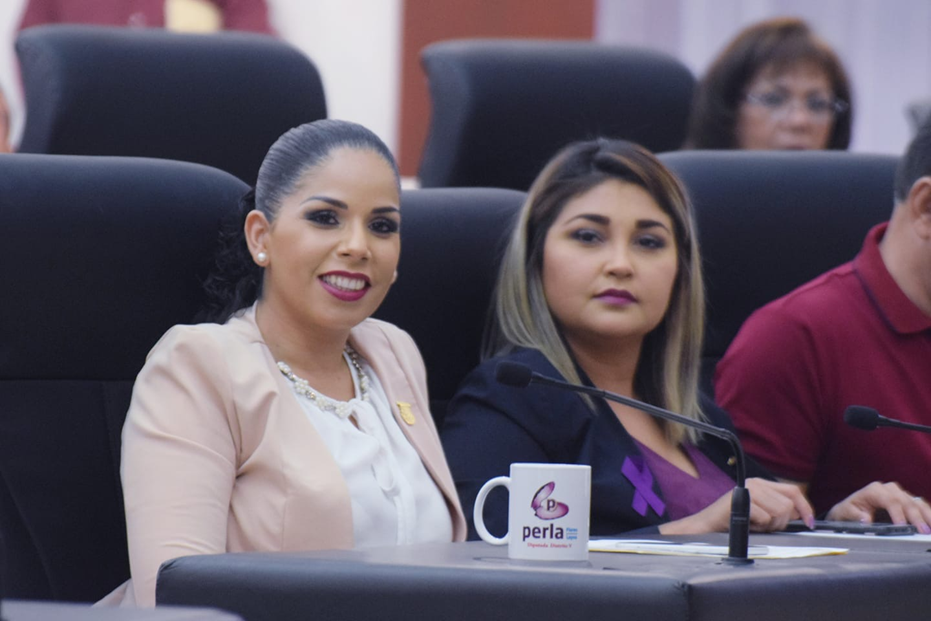 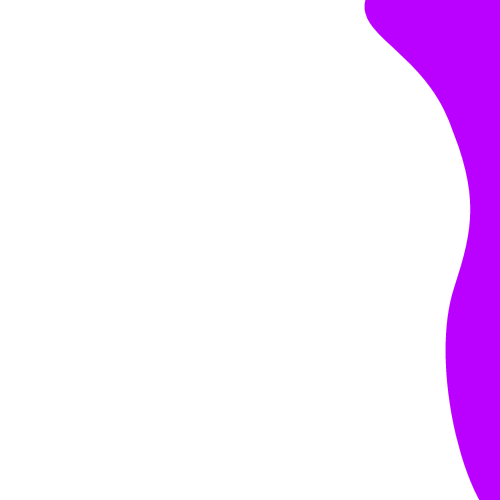 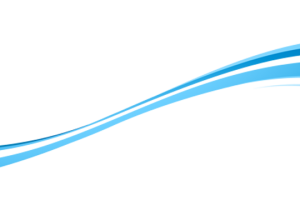 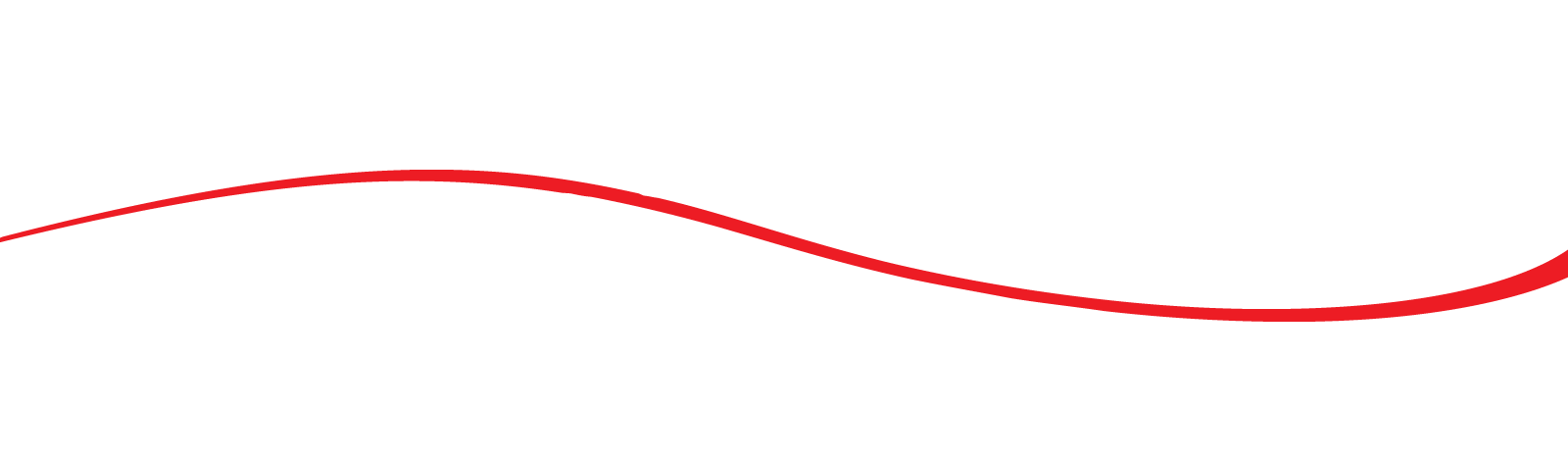 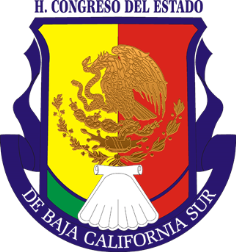 Iniciativas
XV LEGISLATURA
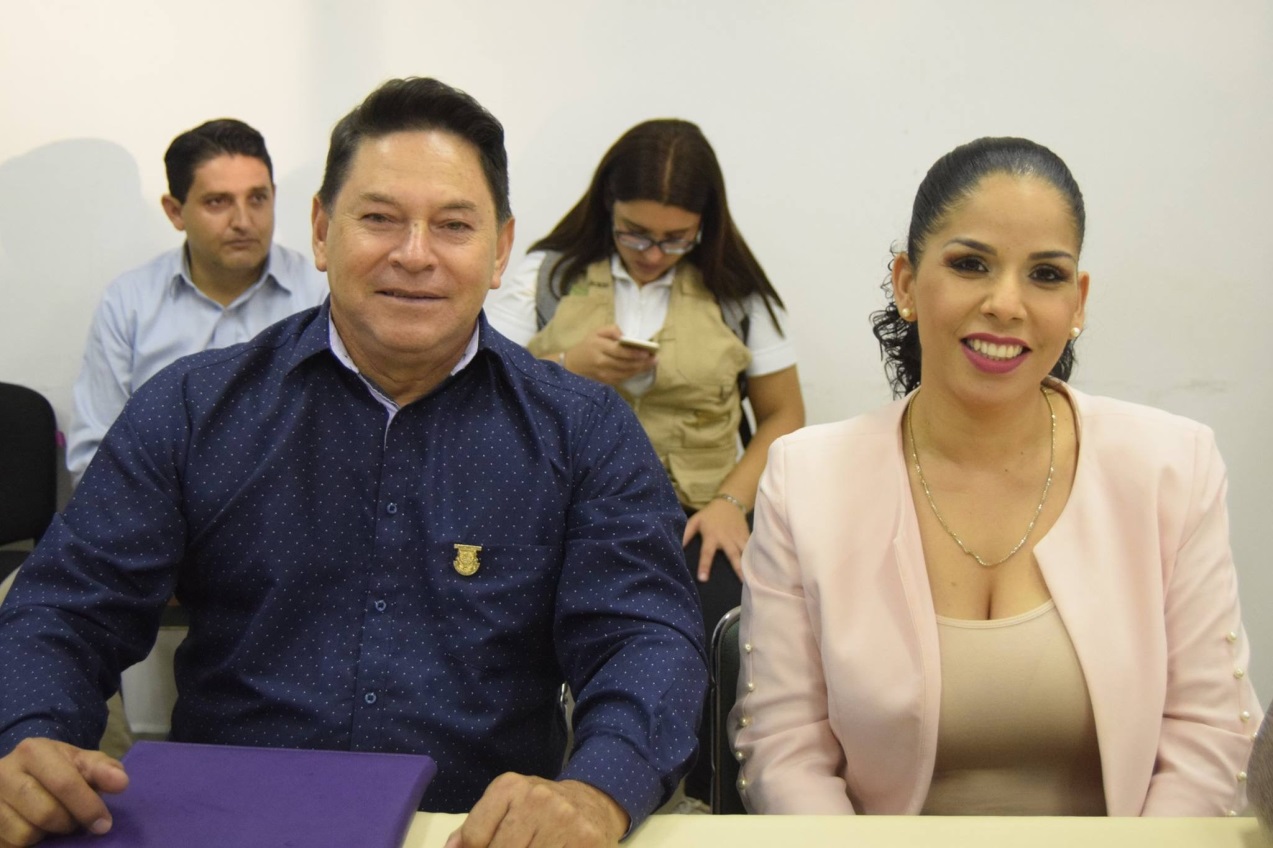 Se propuso incluir el termino ¨MOVILIDAD¨ a la denominación de la comisión permanente de comunicaciones y transportes.
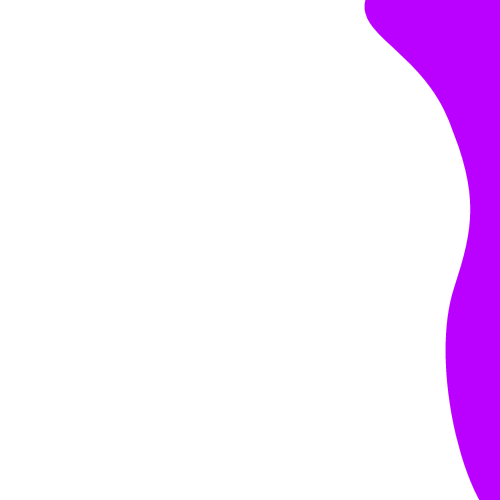 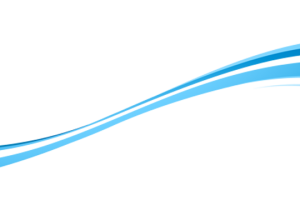 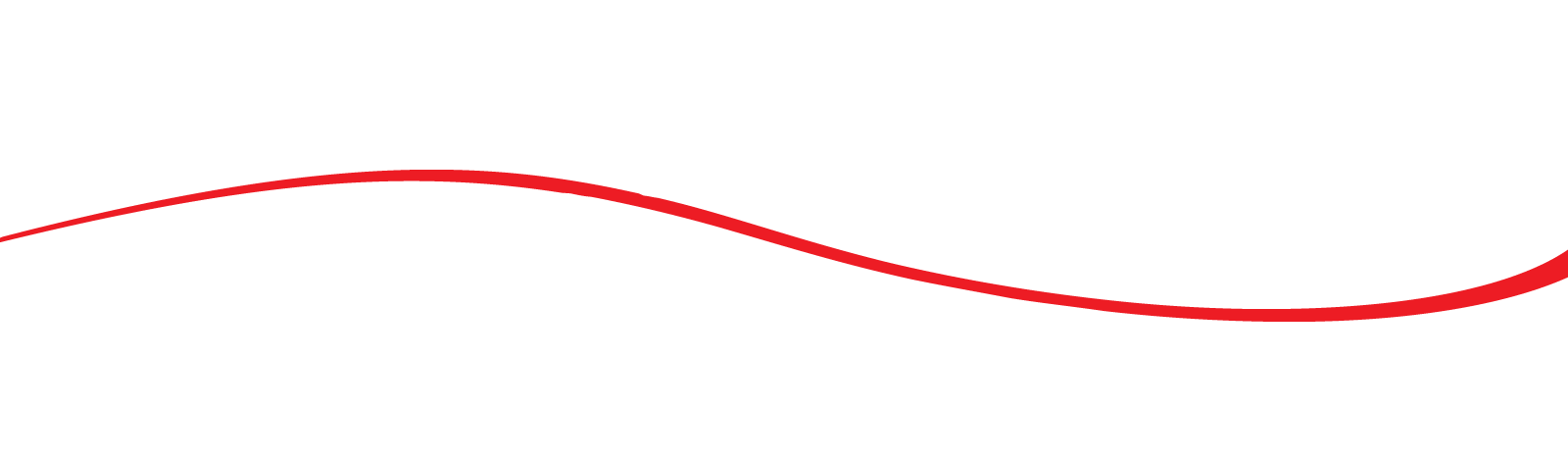 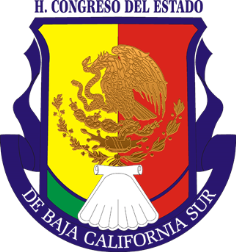 Iniciativas
XV LEGISLATURA
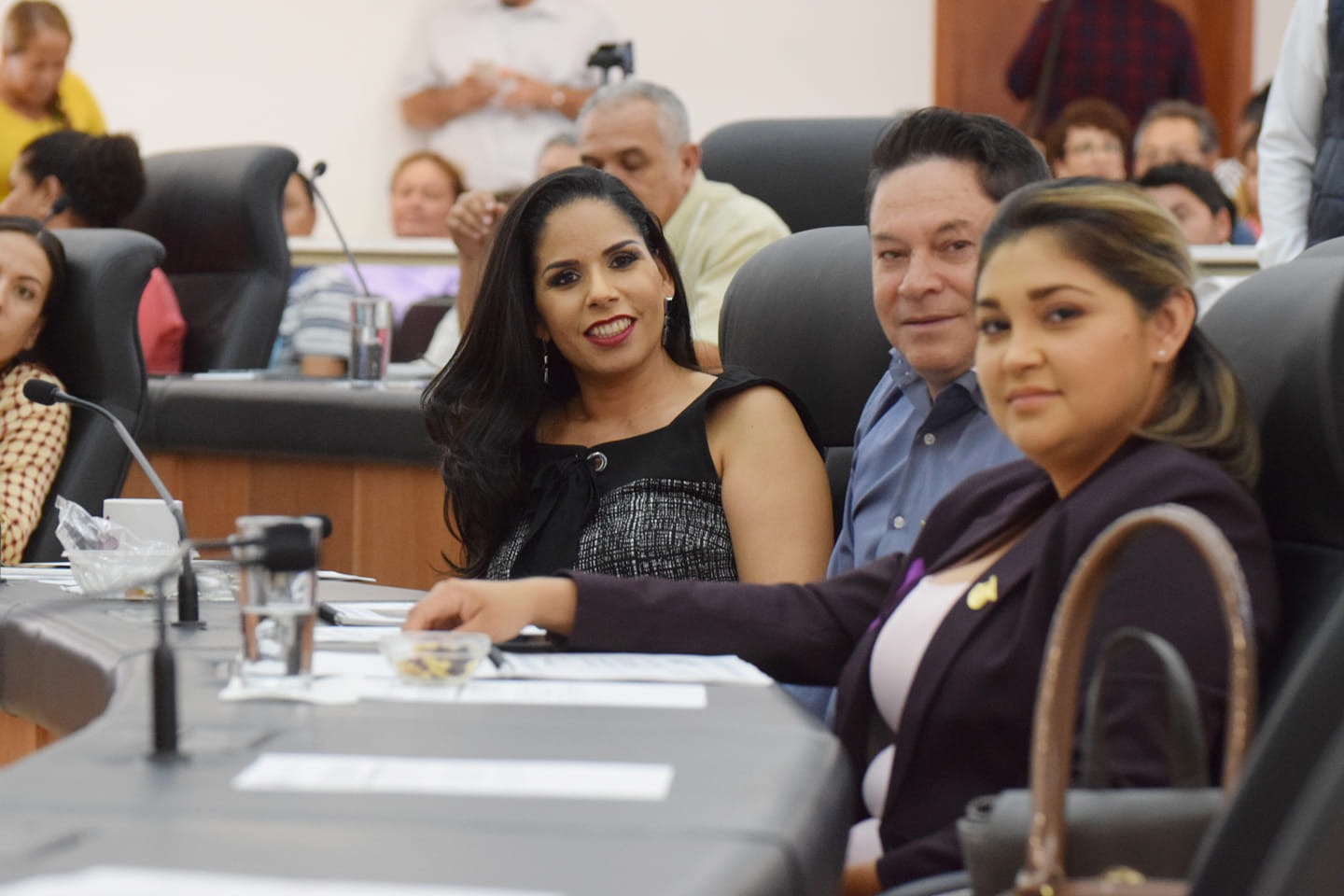 Propusimos que la 
LICENCIA DE CONDUCIR SEA 
PERMANENTE
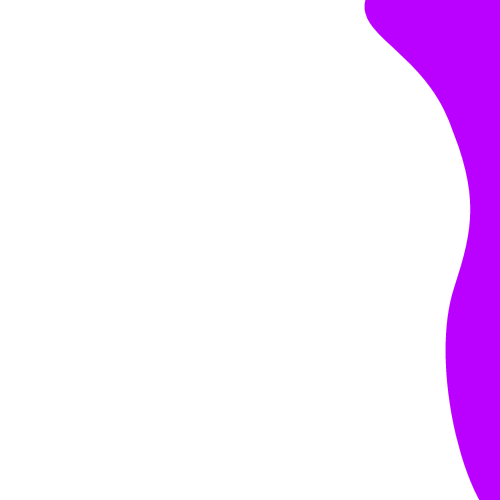 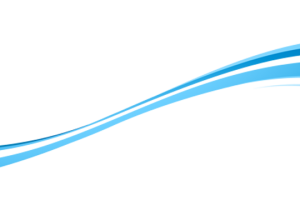 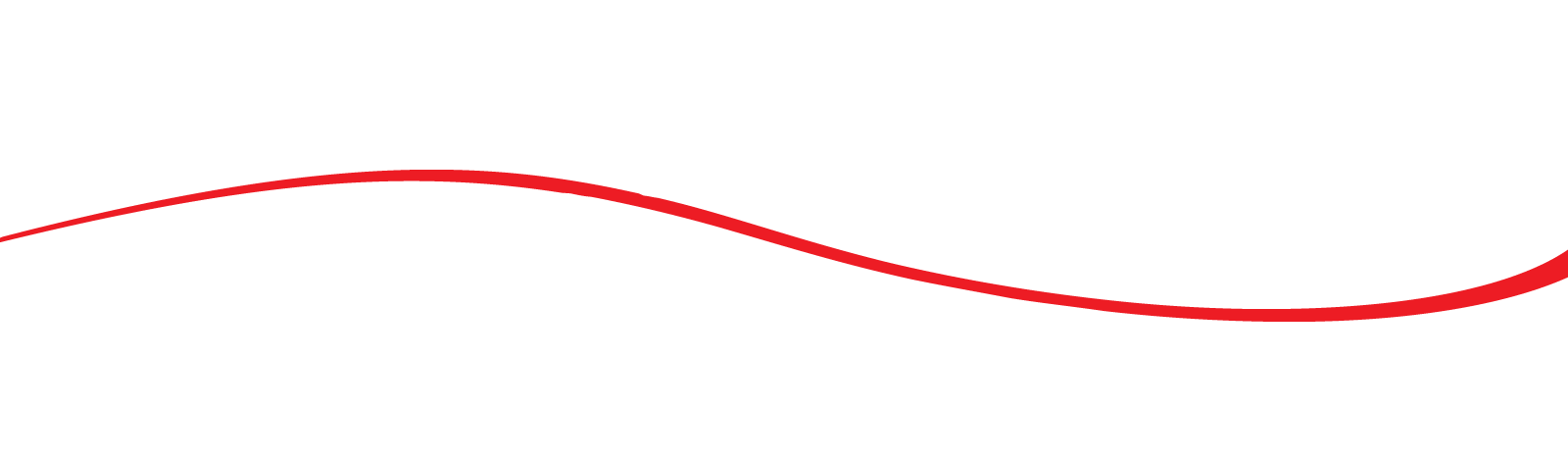 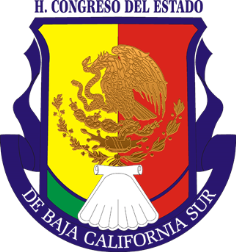 Punto de Acuerdo
XV LEGISLATURA
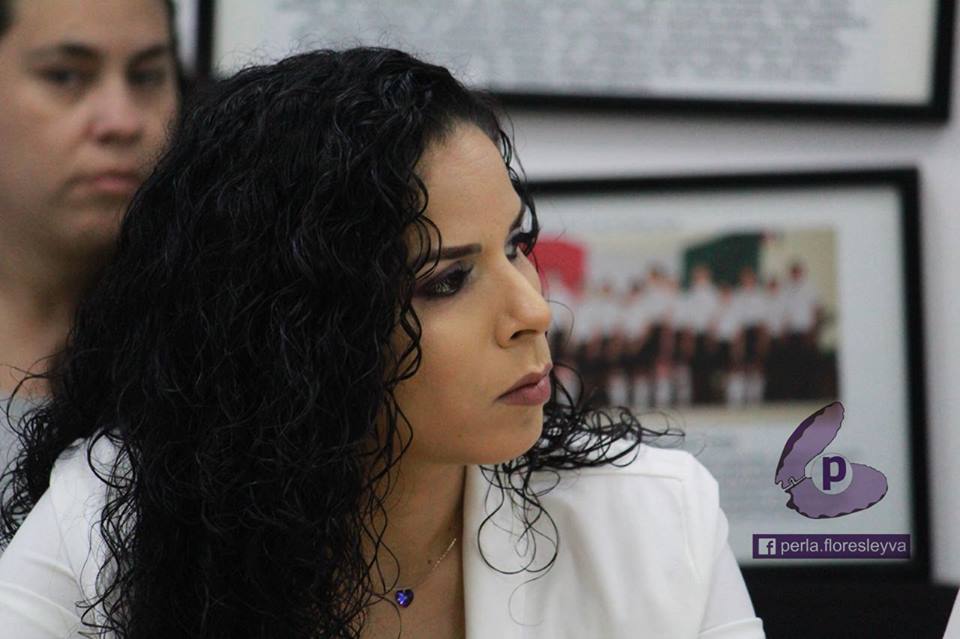 Excepción de pago en multas y revistas vehiculares 2015 y anteriores así como descuentos  en multas y revistas 2016-2018
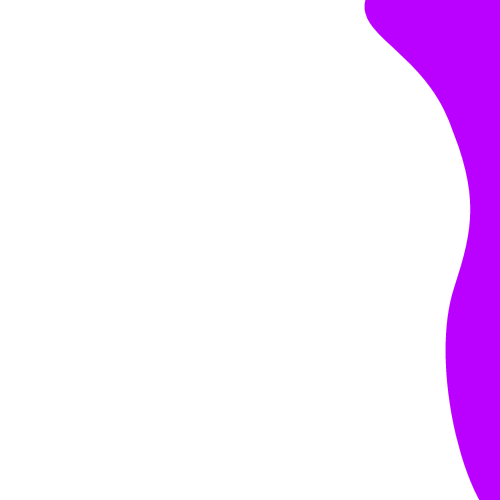 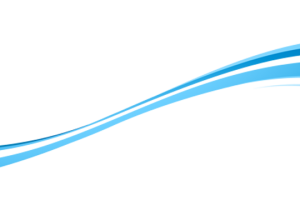 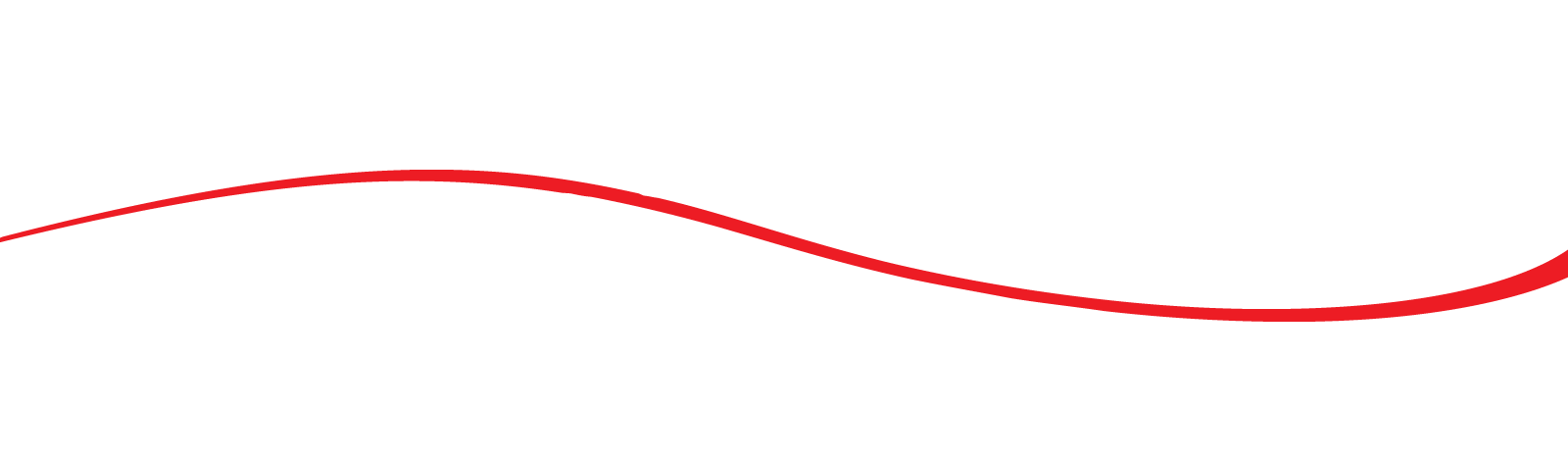 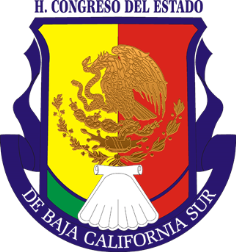 Iniciativas
XV LEGISLATURA
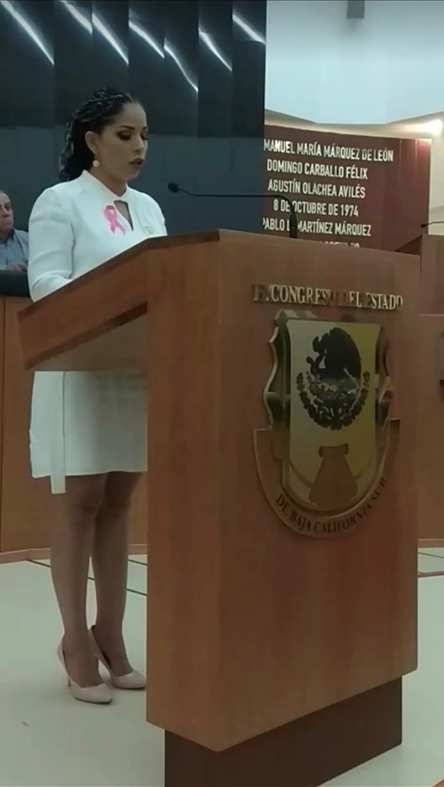 Se aprobó enviar iniciativa con proyecto de decreto para ELIMINAR HORARIO DE VERANO EN                                               B.C.S.
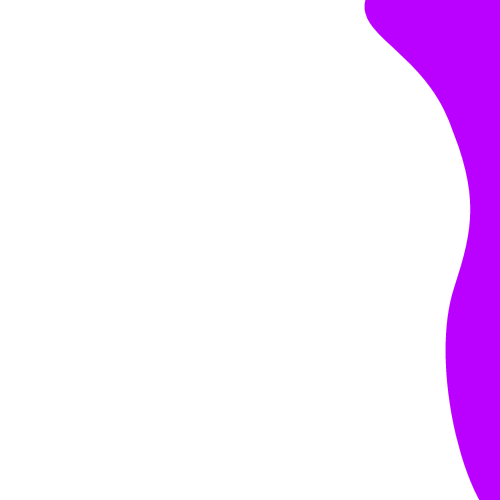 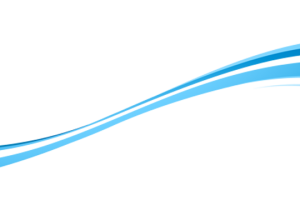 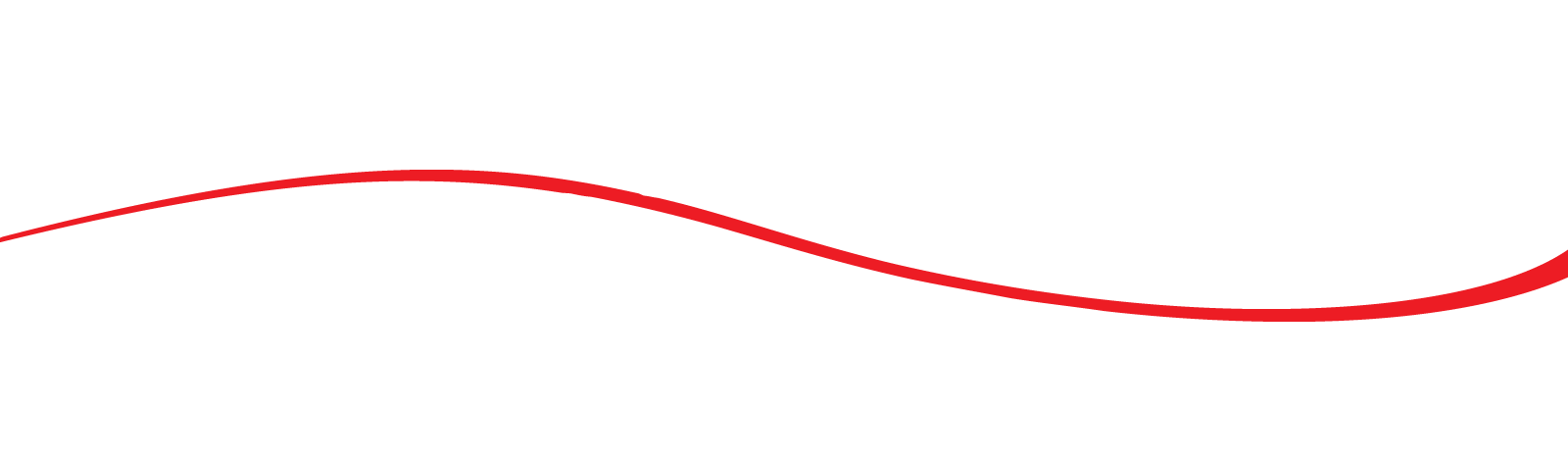 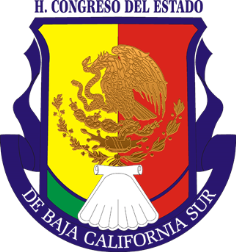 XV LEGISLATURA
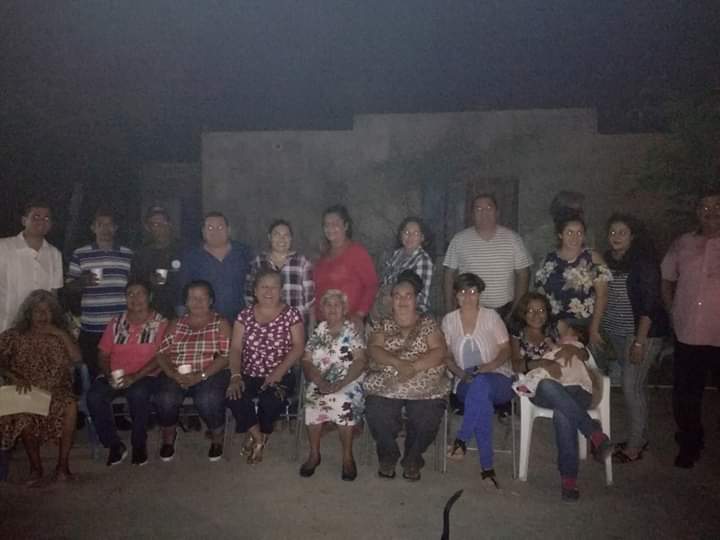 Ejido Chametla 04/OCT./2018
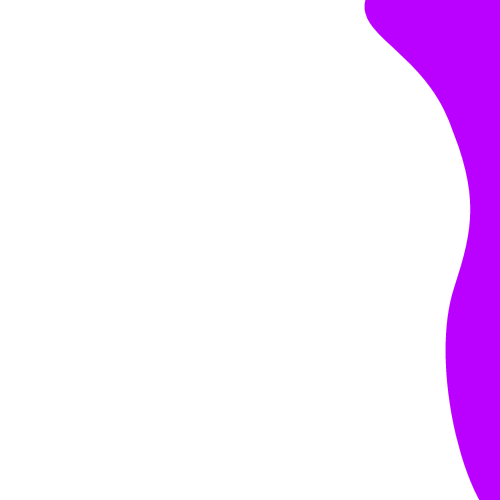 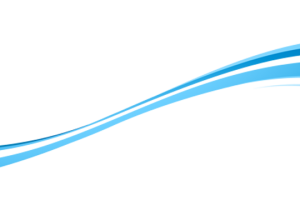 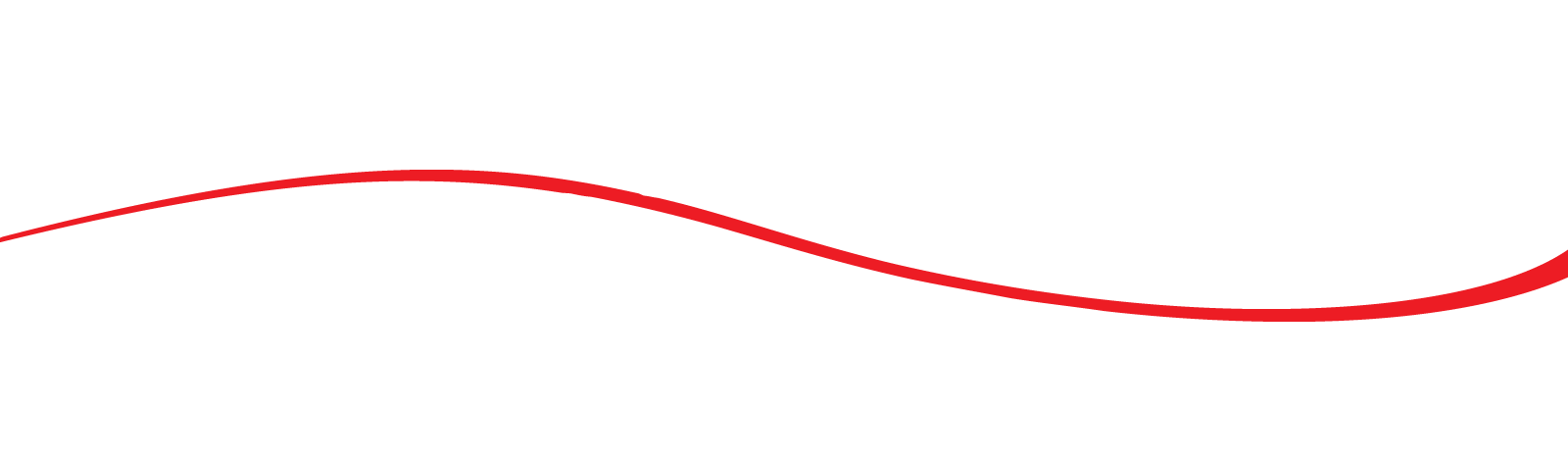 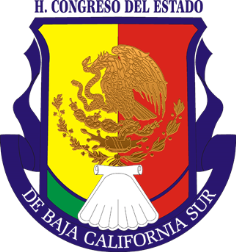 XV LEGISLATURA
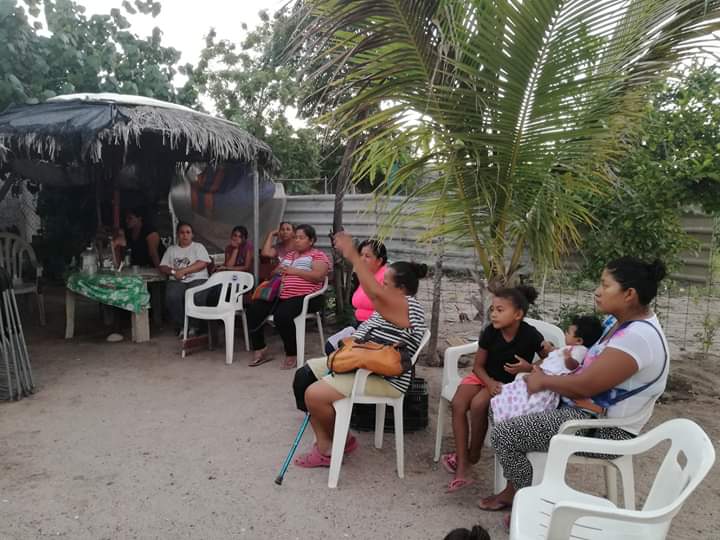 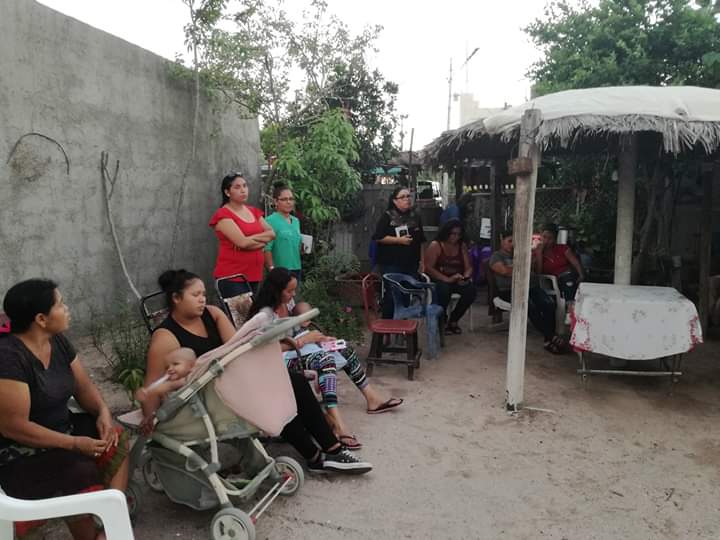 Ampliación El Centenario 08/Oct./2018
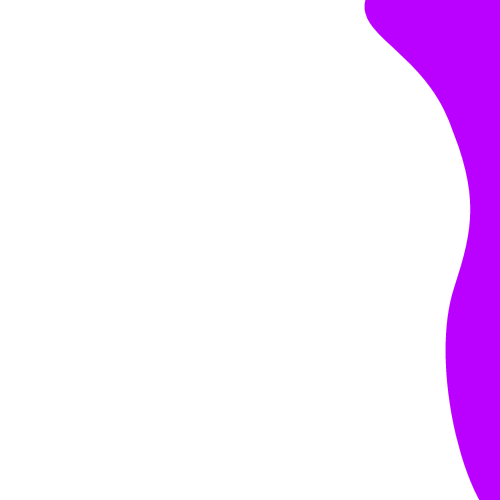 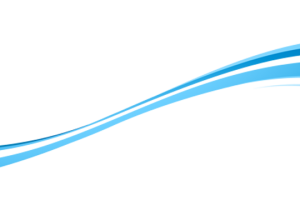 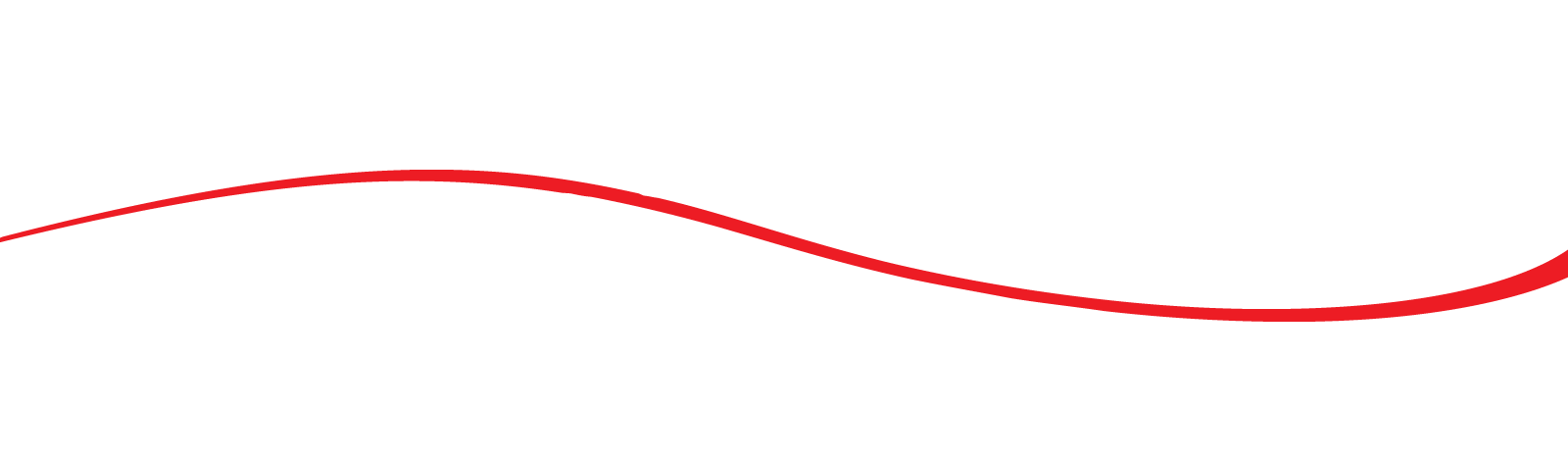 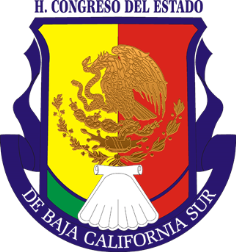 XV LEGISLATURA
Ejido Chametla 12/OCT./2018
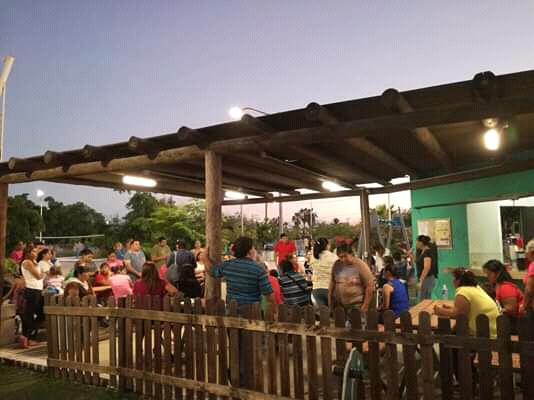 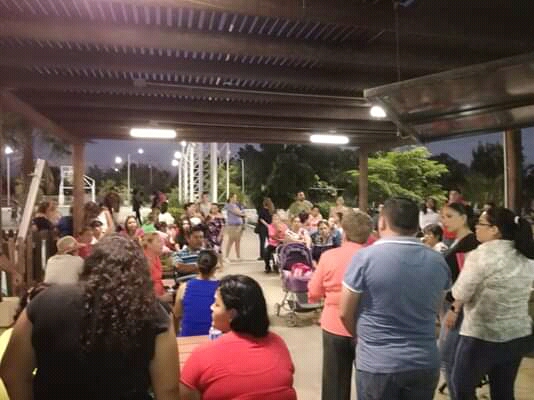 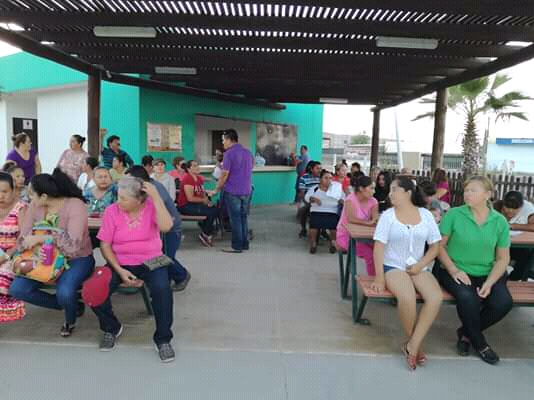 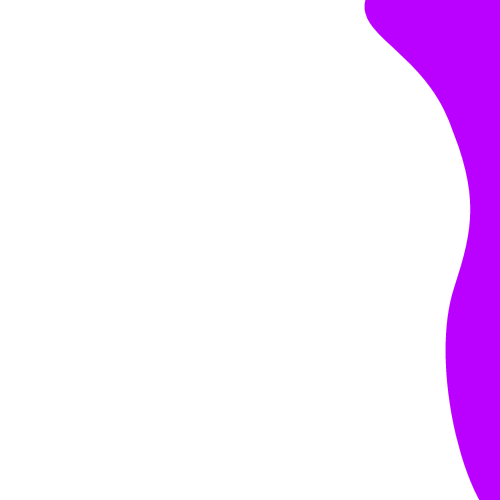 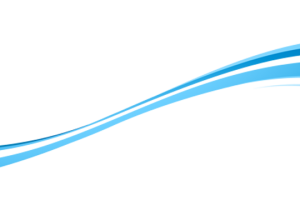 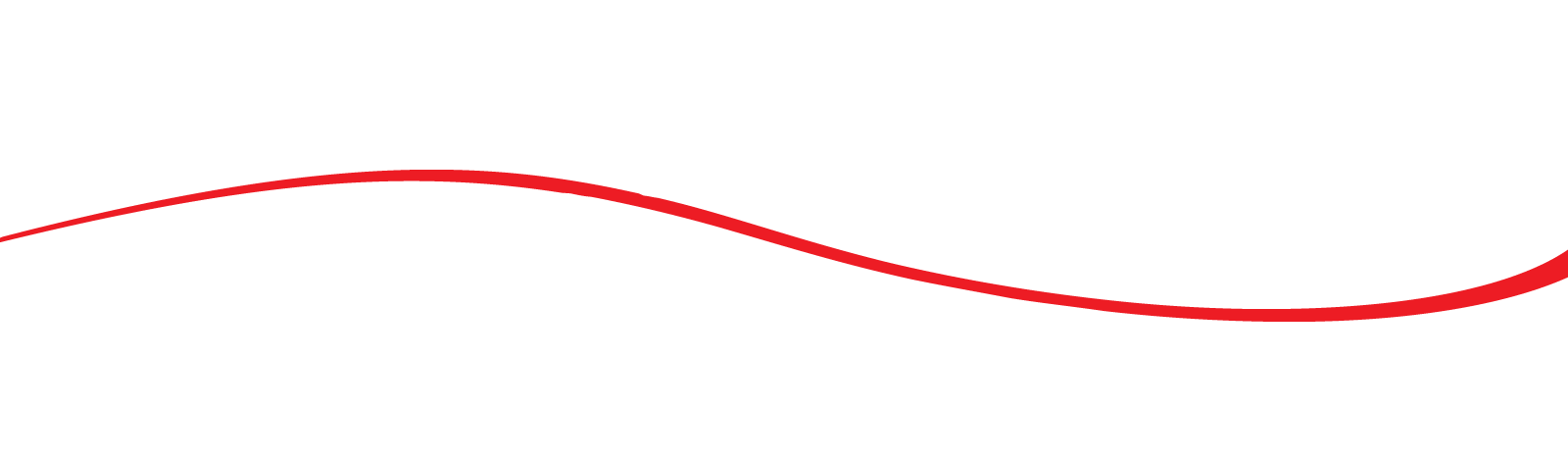 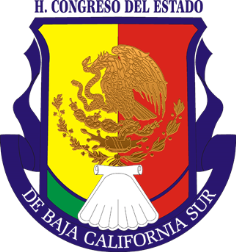 XI Parlamento
de la Juventud Sudcaliforniana.
XV LEGISLATURA
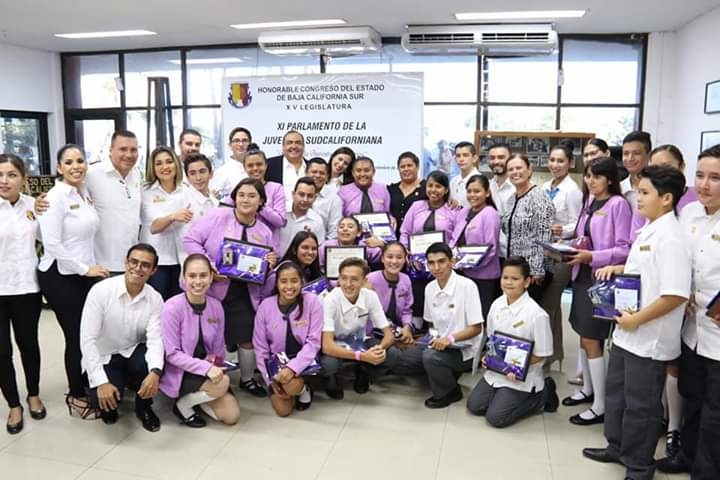 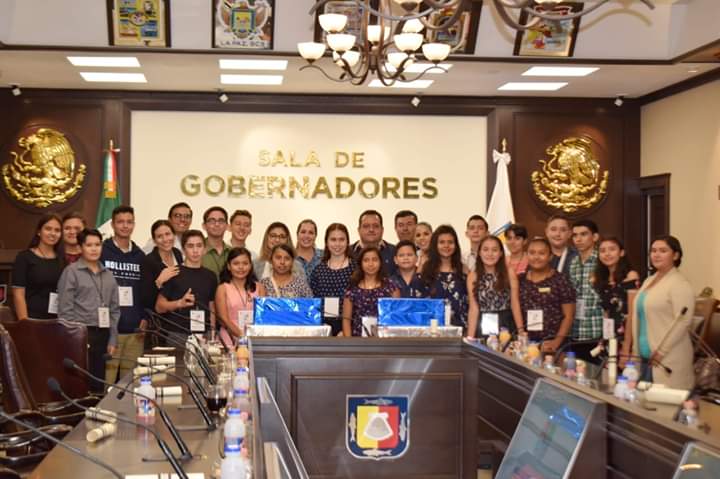 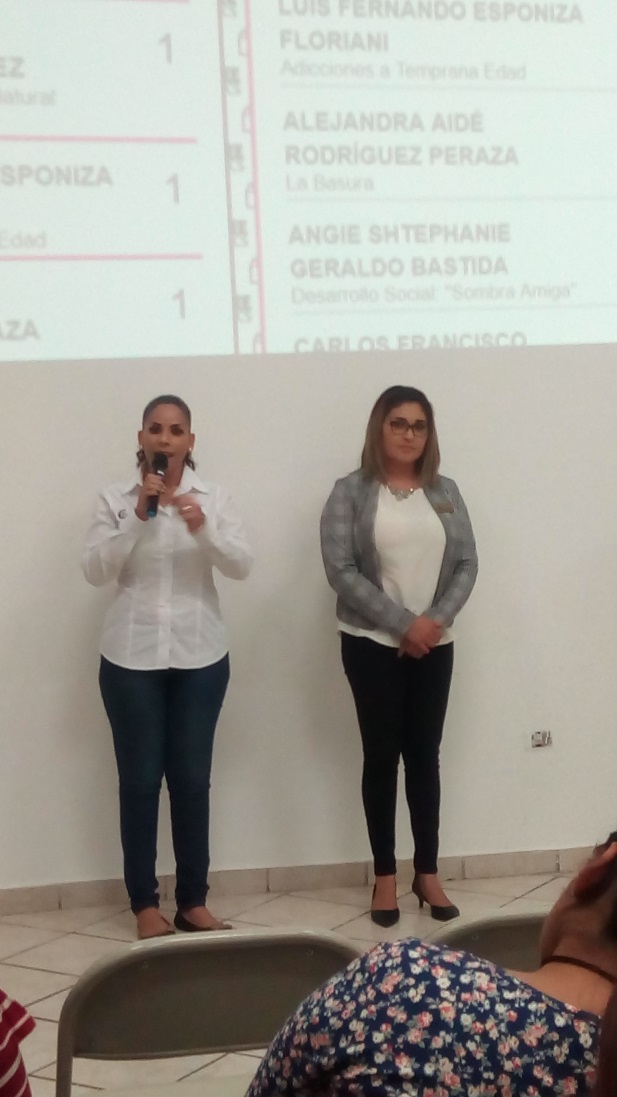 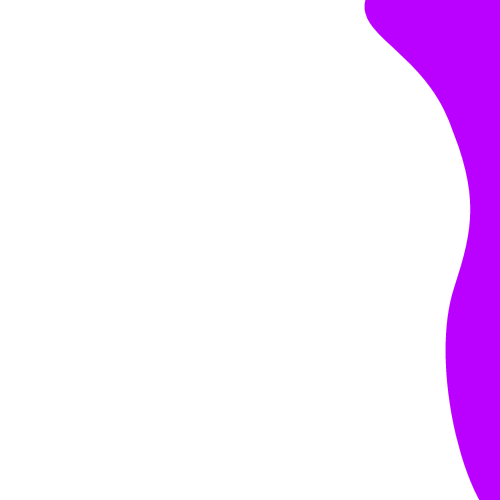 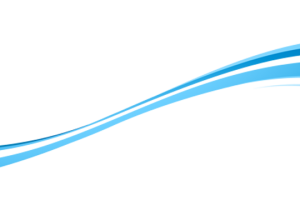 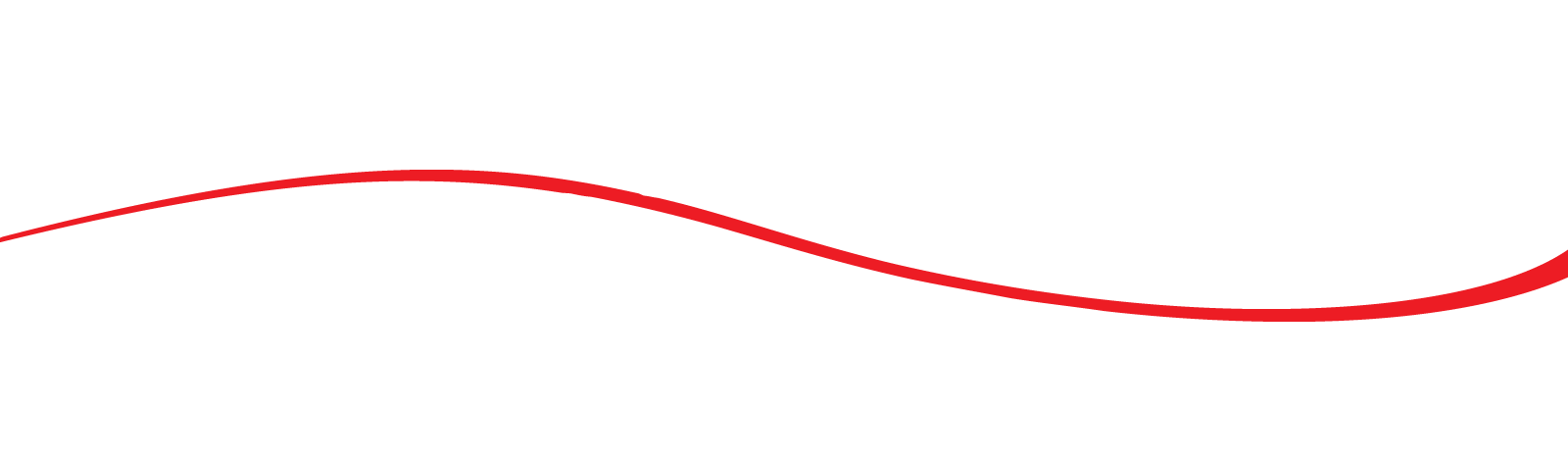 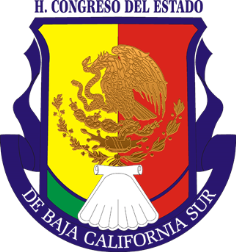 Foros, Gestiones 
Reuniones, entre otras actividades.
XV LEGISLATURA
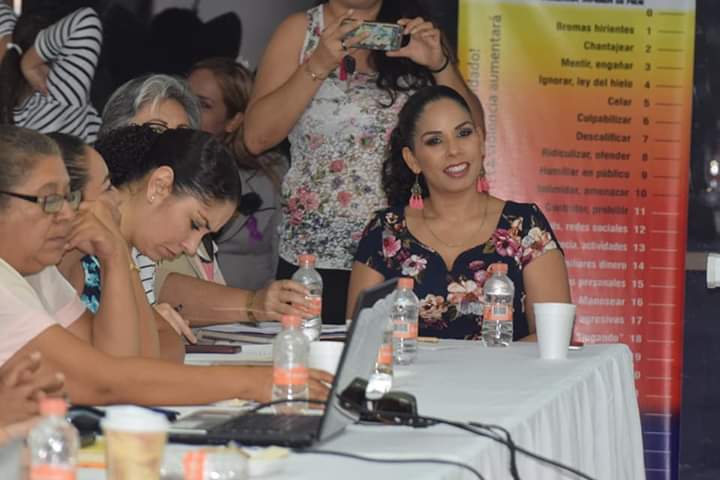 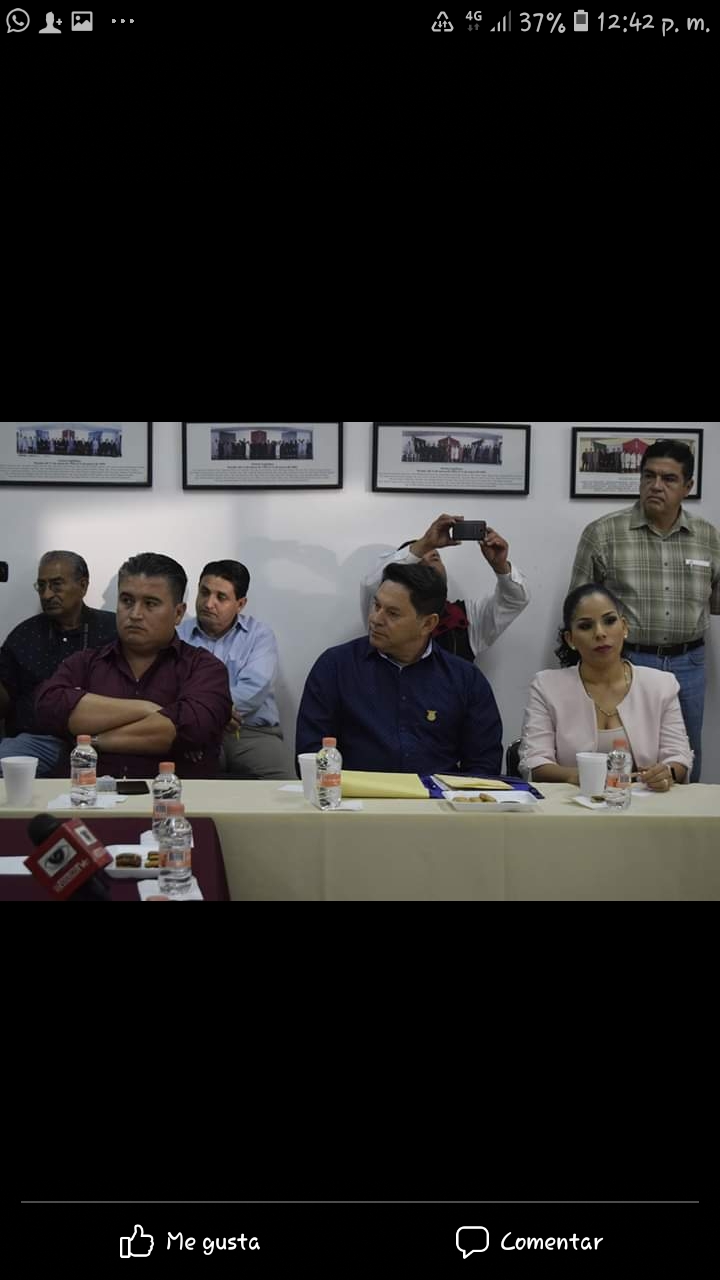 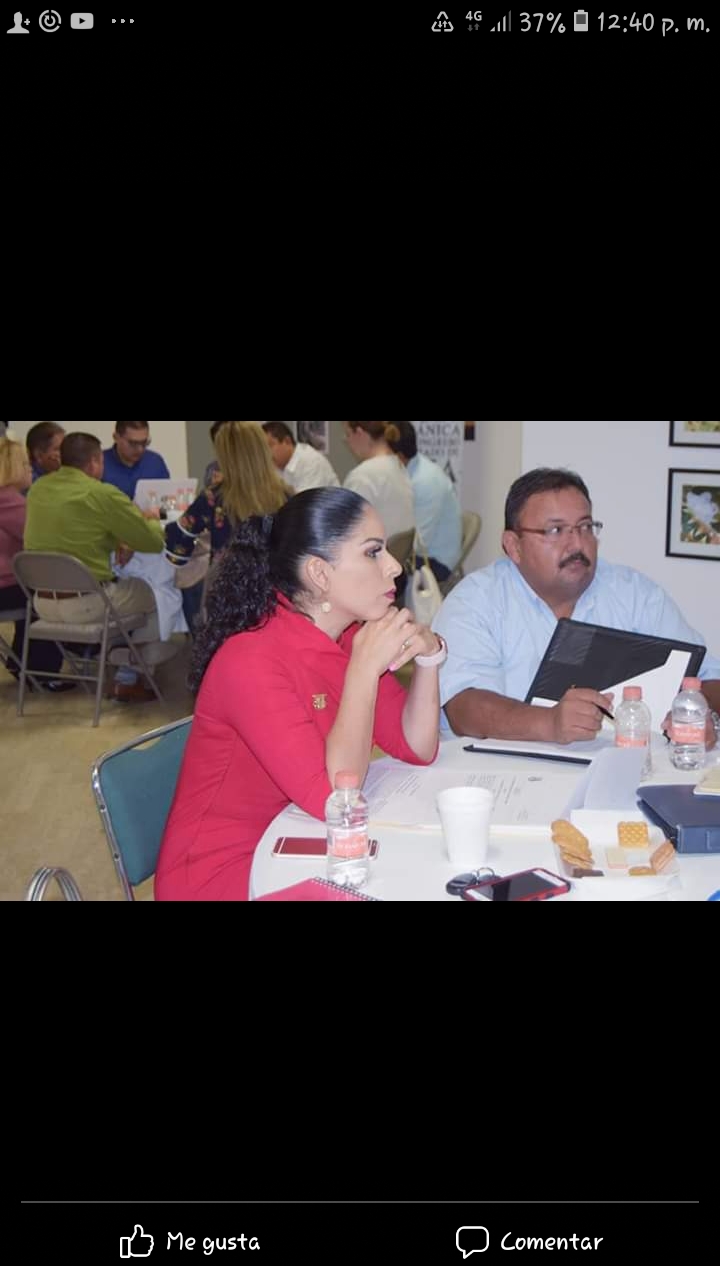 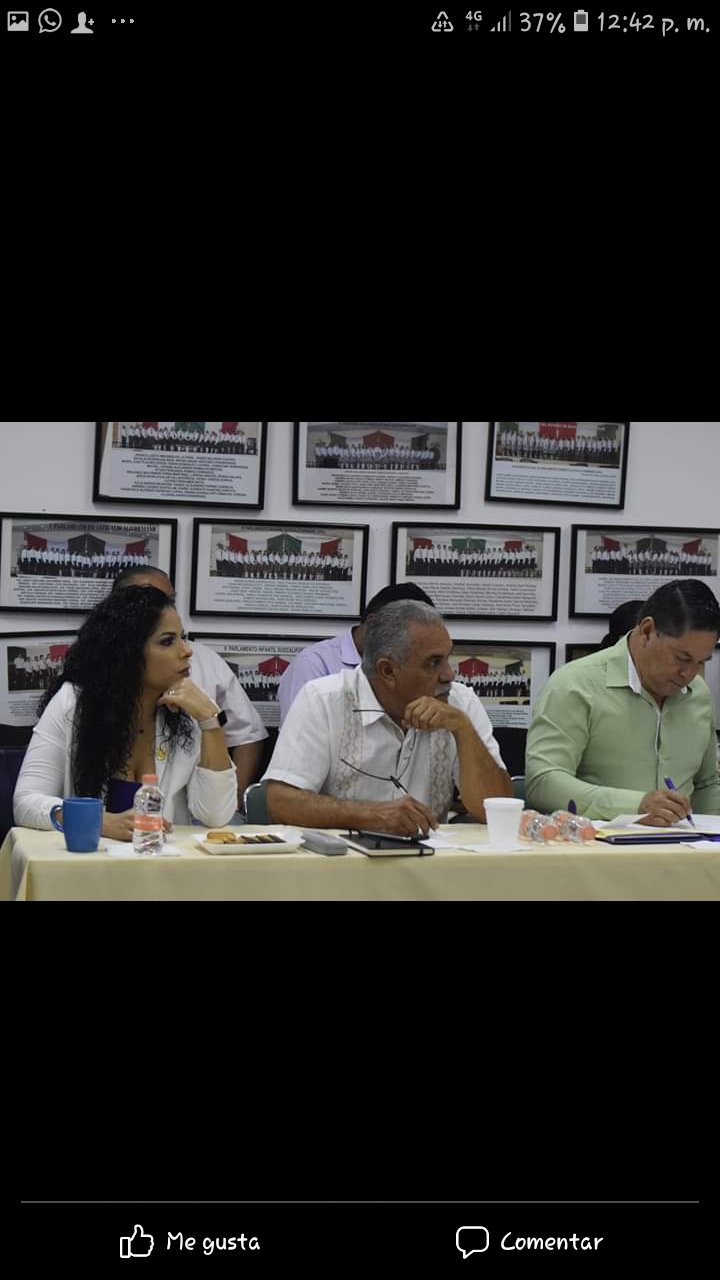 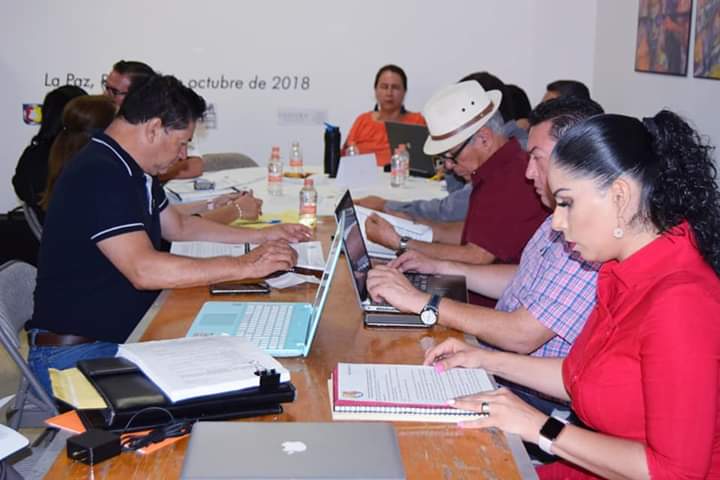 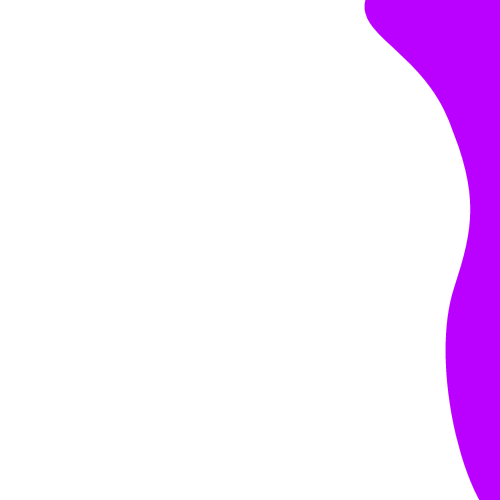 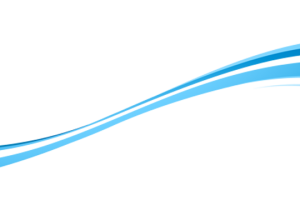 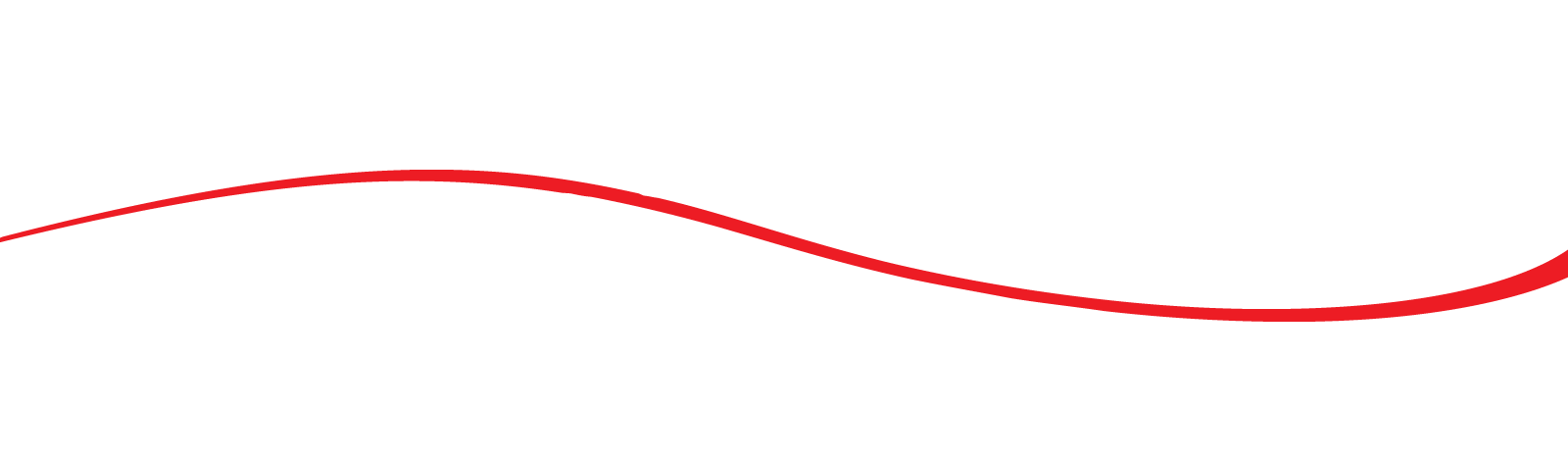 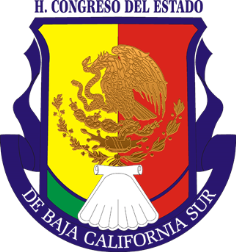 XV LEGISLATURA
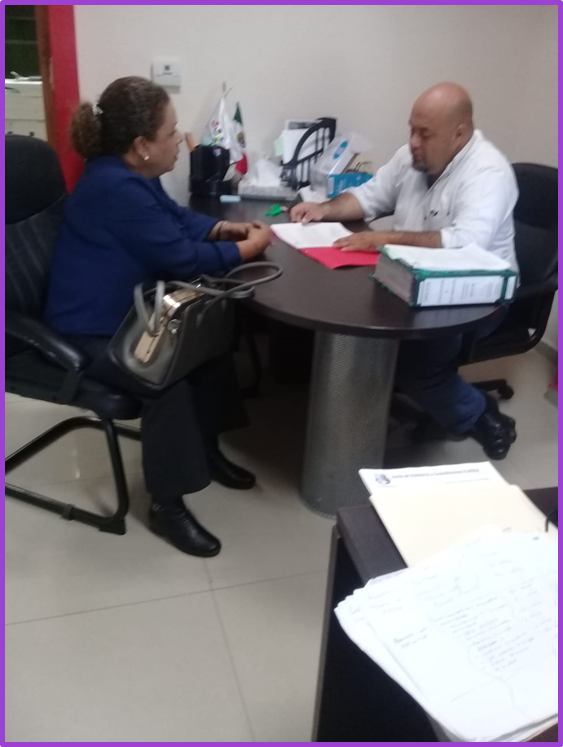 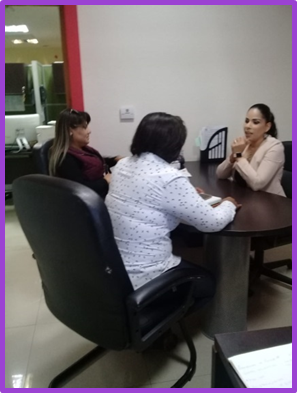 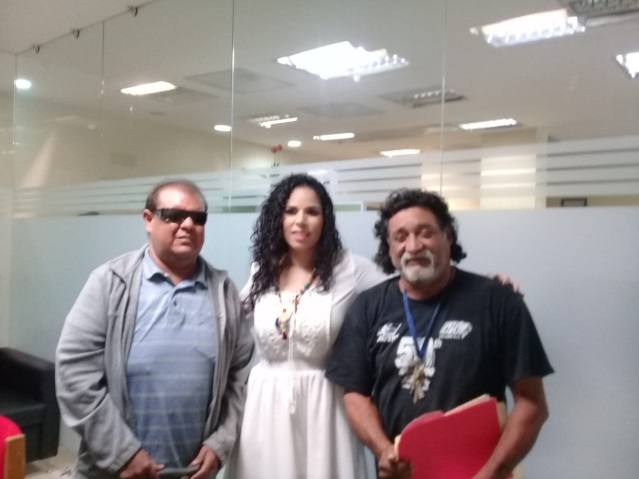 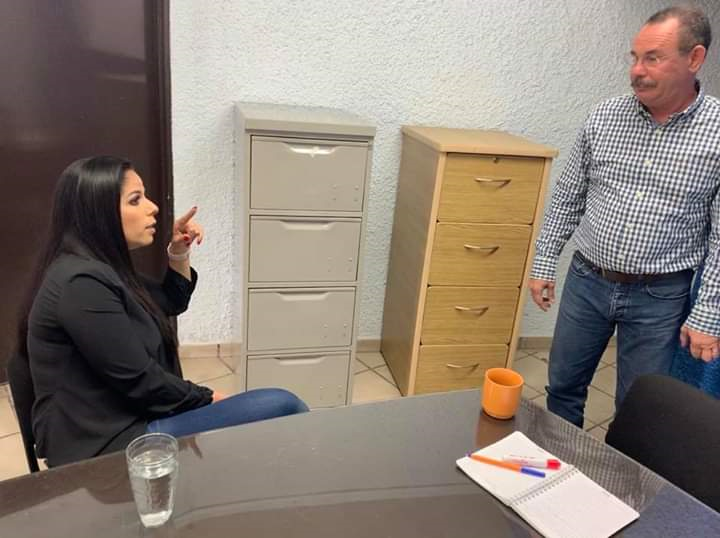 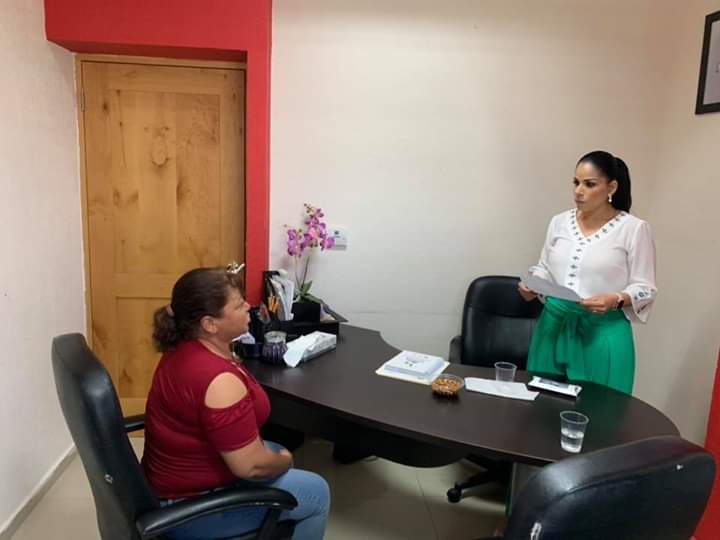 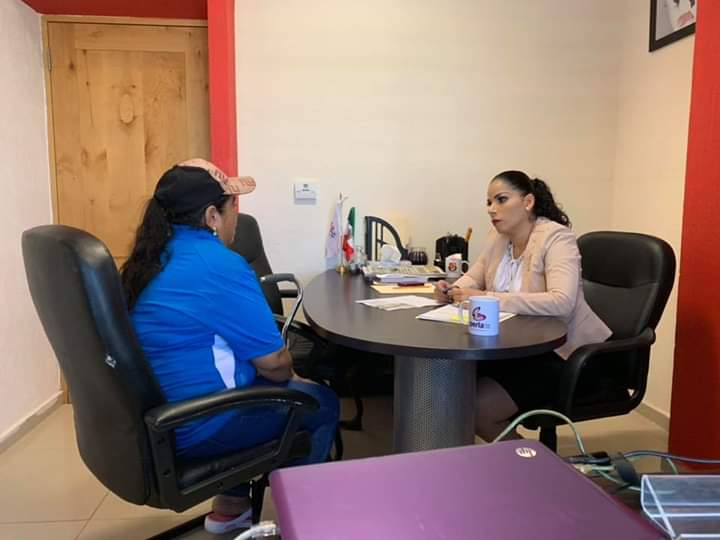 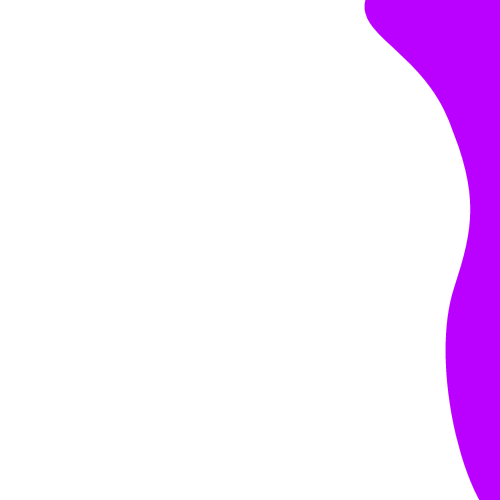 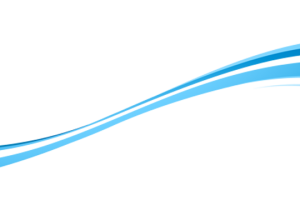 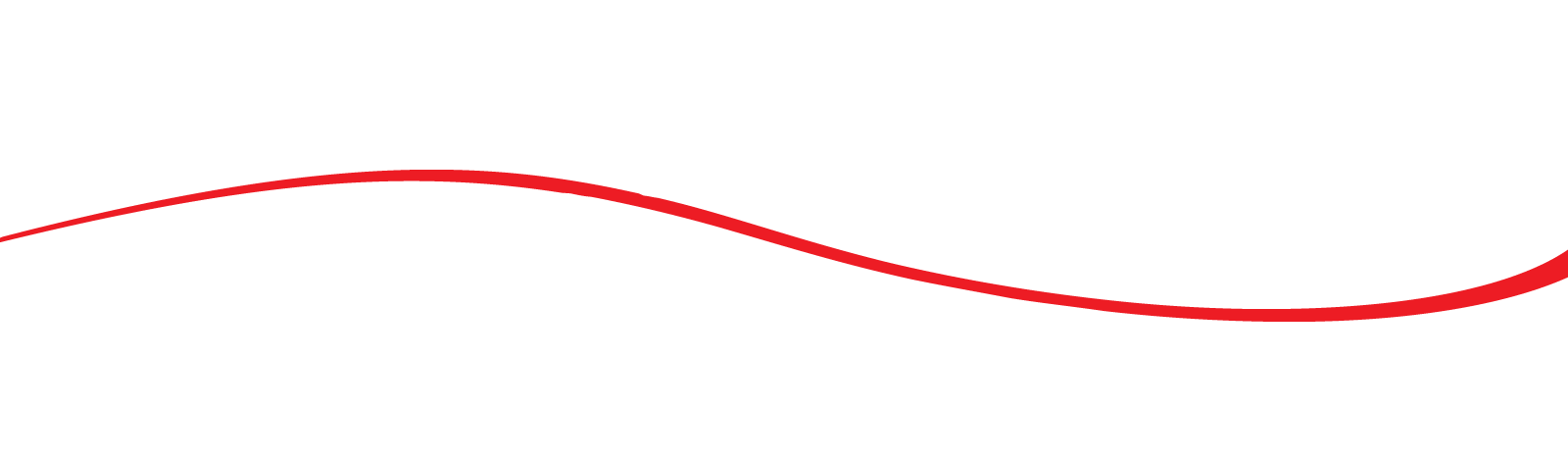 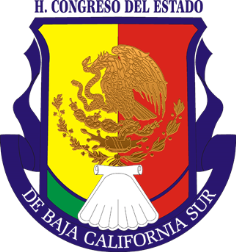 Festivales Día de Reyes
Col. Arcos del Sol
XV LEGISLATURA
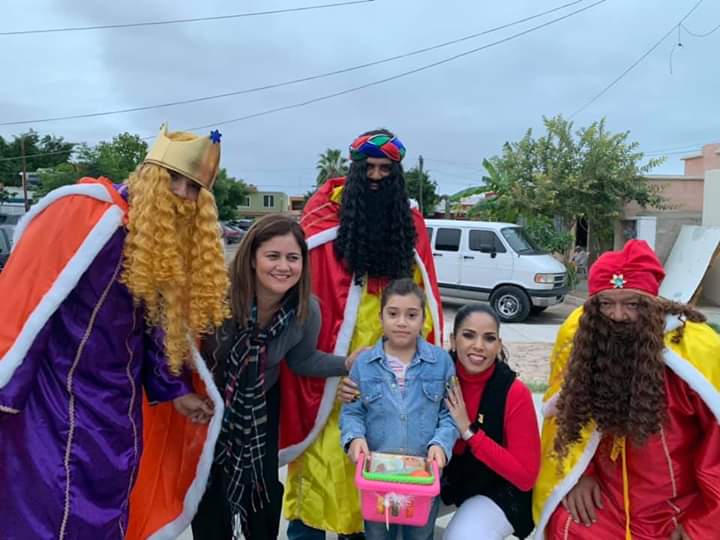 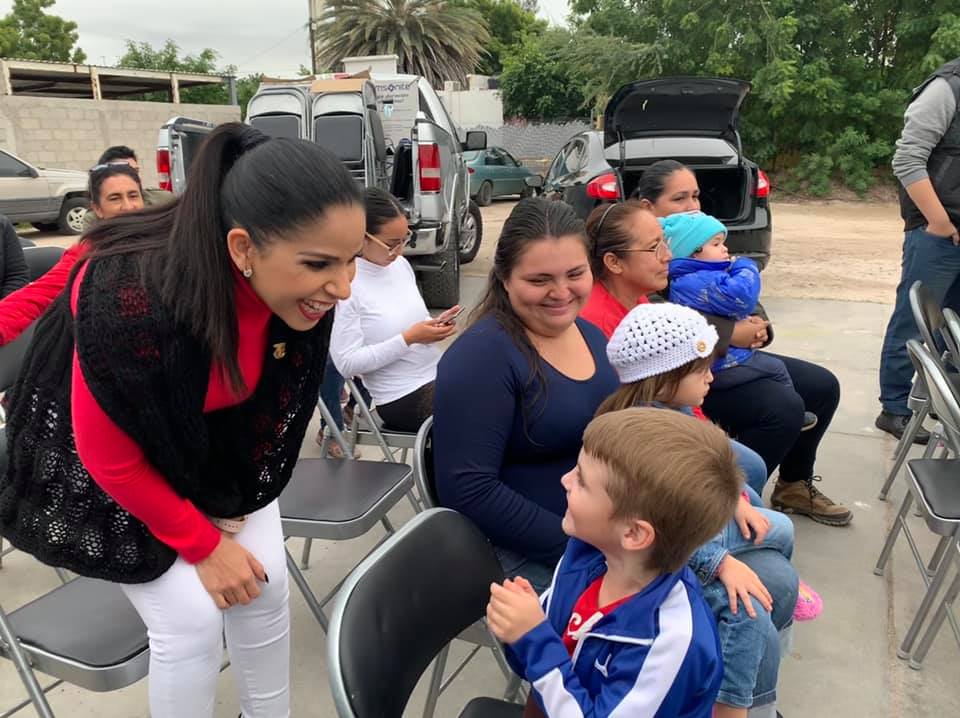 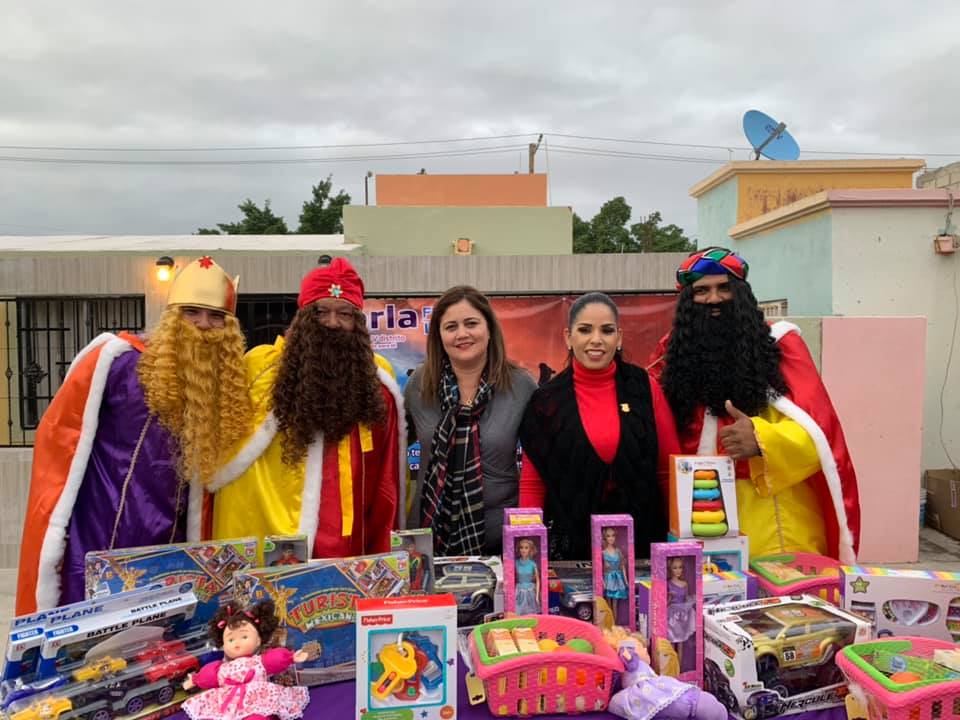 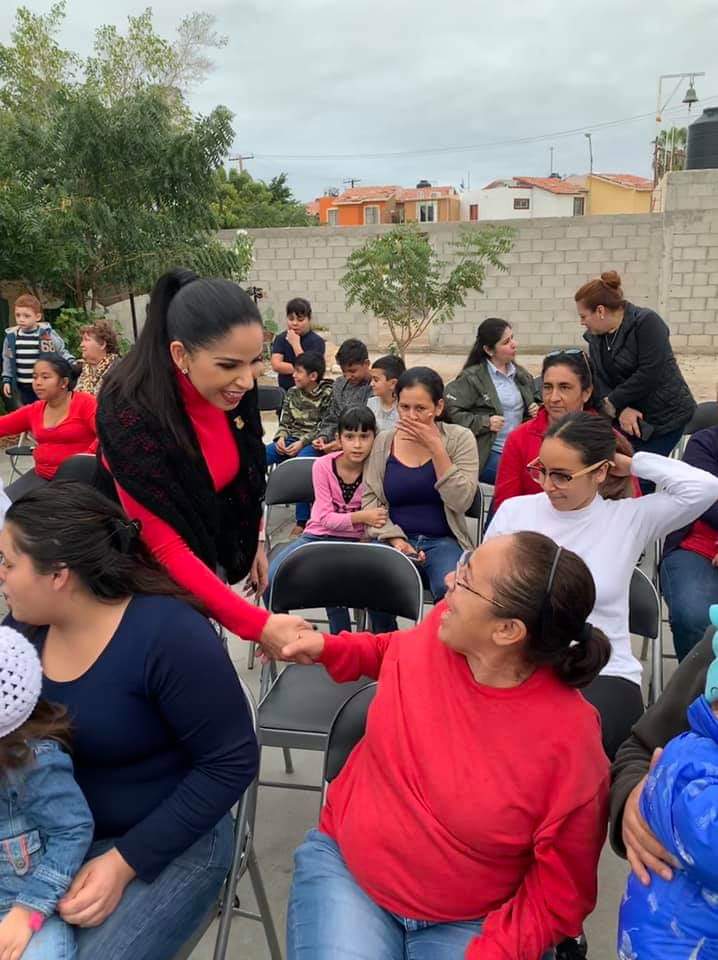 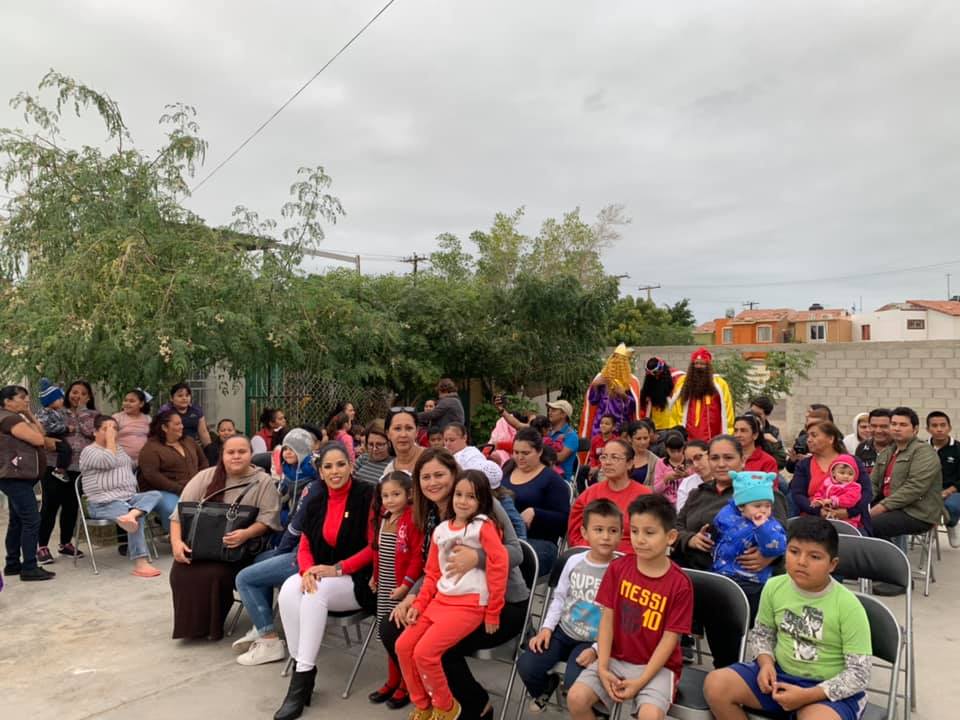 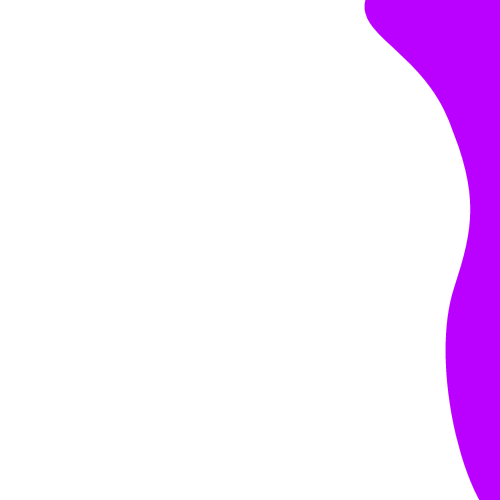 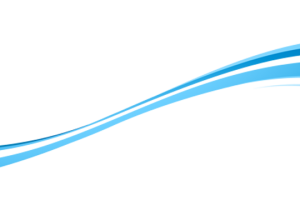 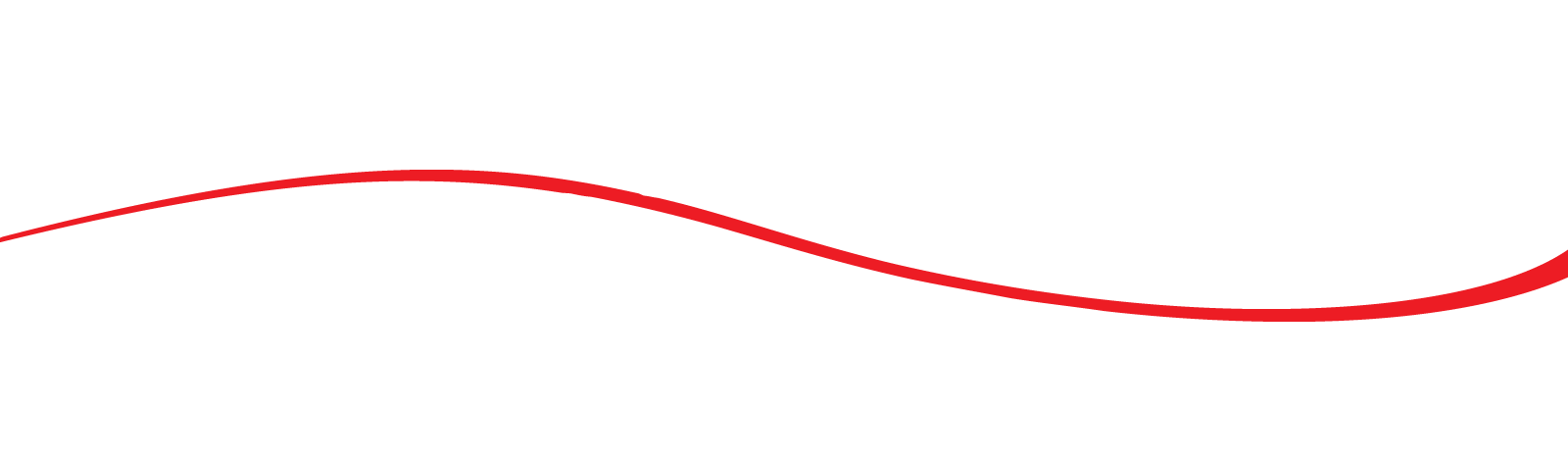 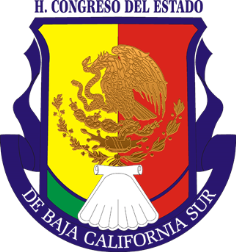 Festival Día de Reyes
Las Golondrinas
XV LEGISLATURA
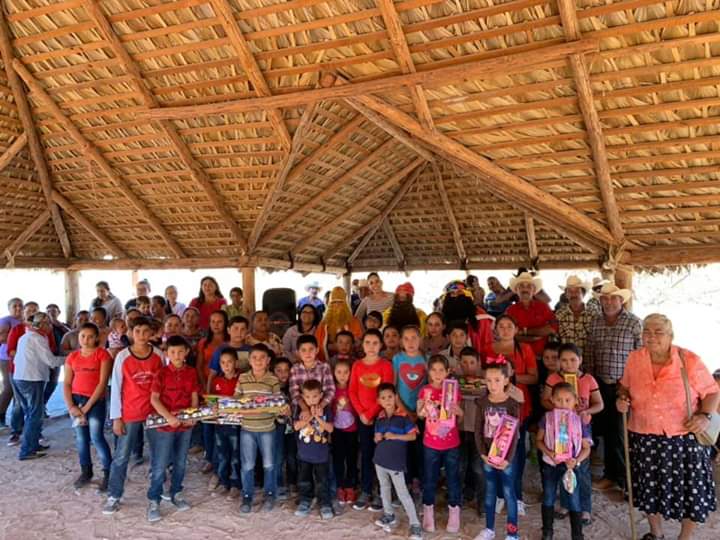 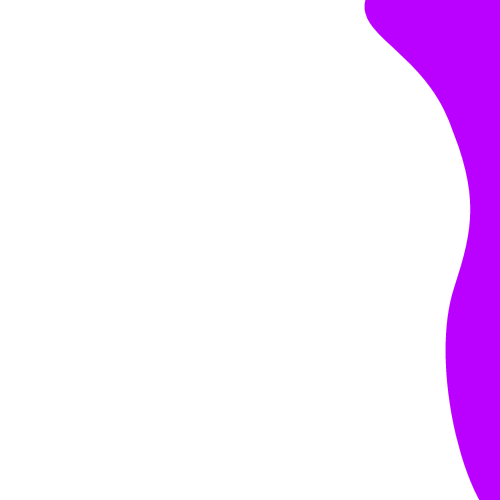 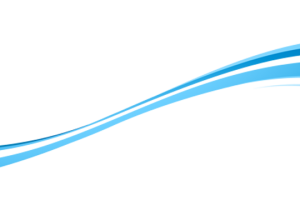 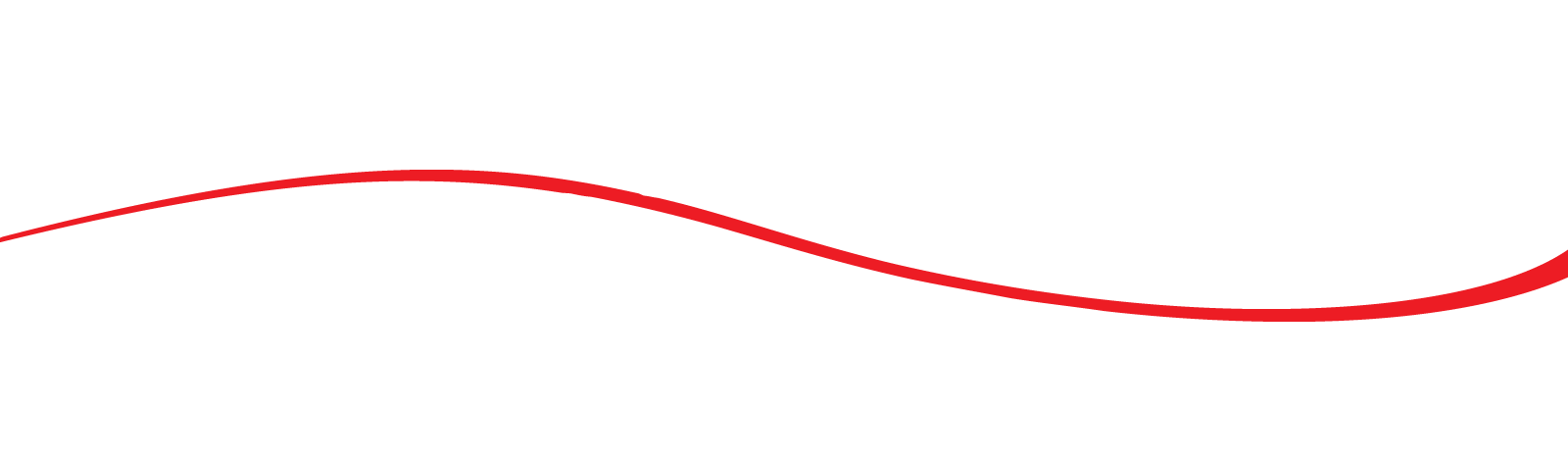 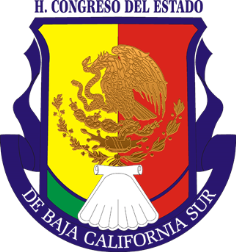 El Corral de Piedra
XV LEGISLATURA
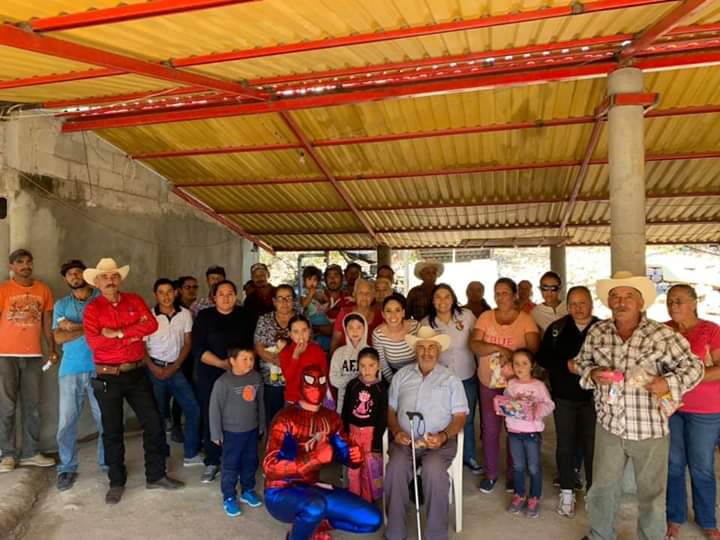 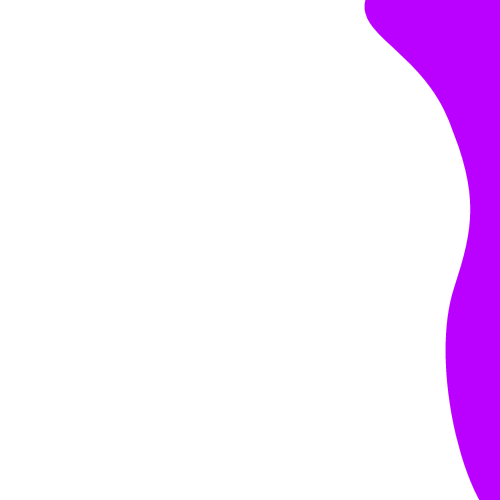 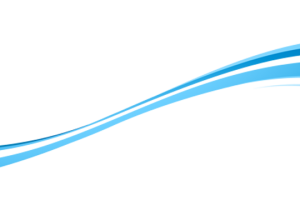 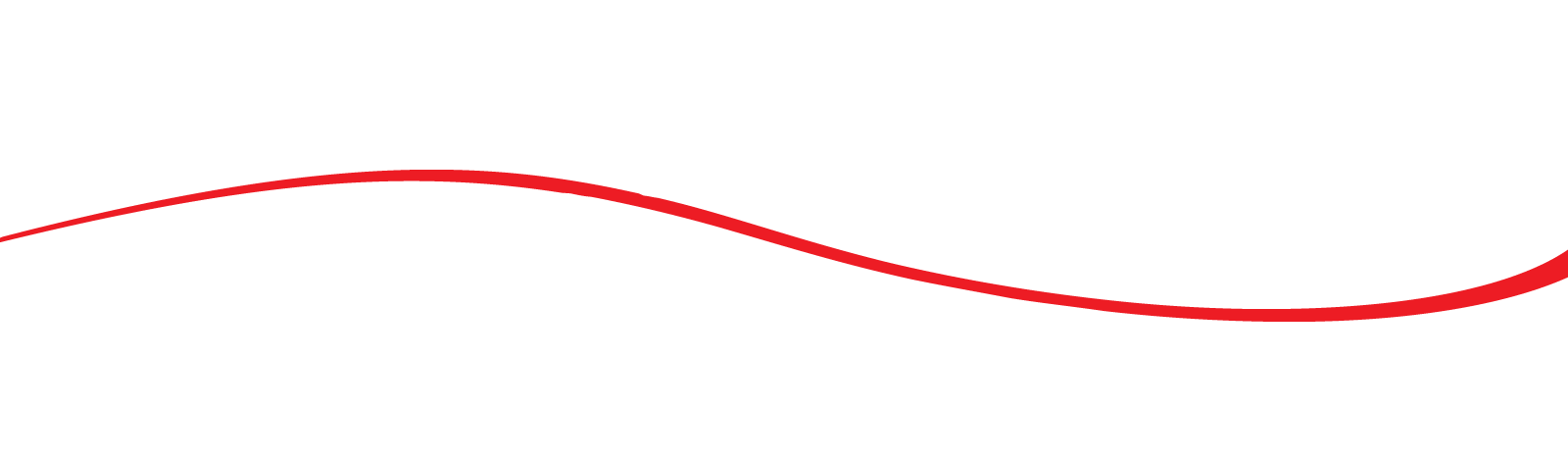 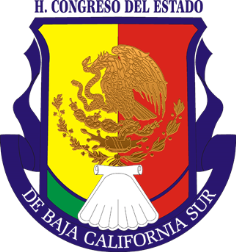 Santa María de Toris
XV LEGISLATURA
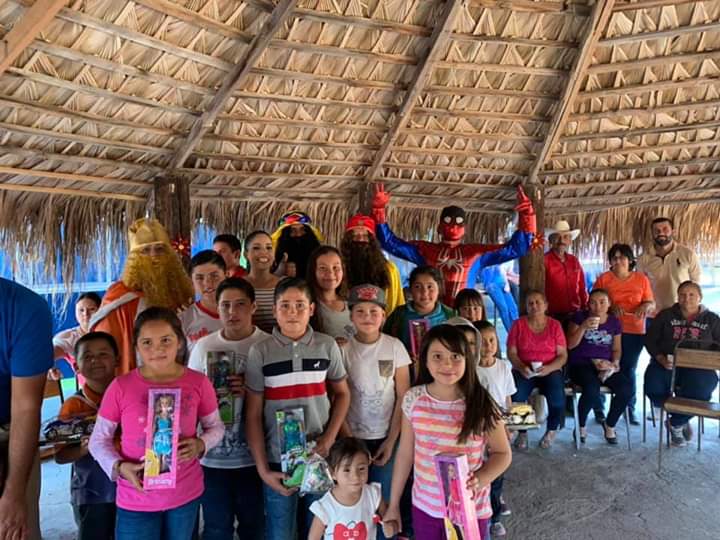 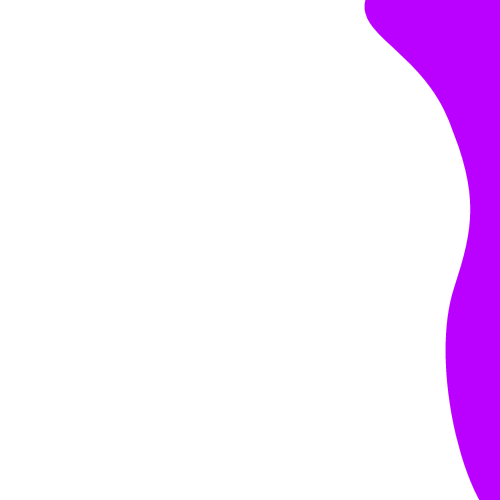 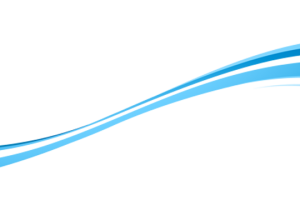 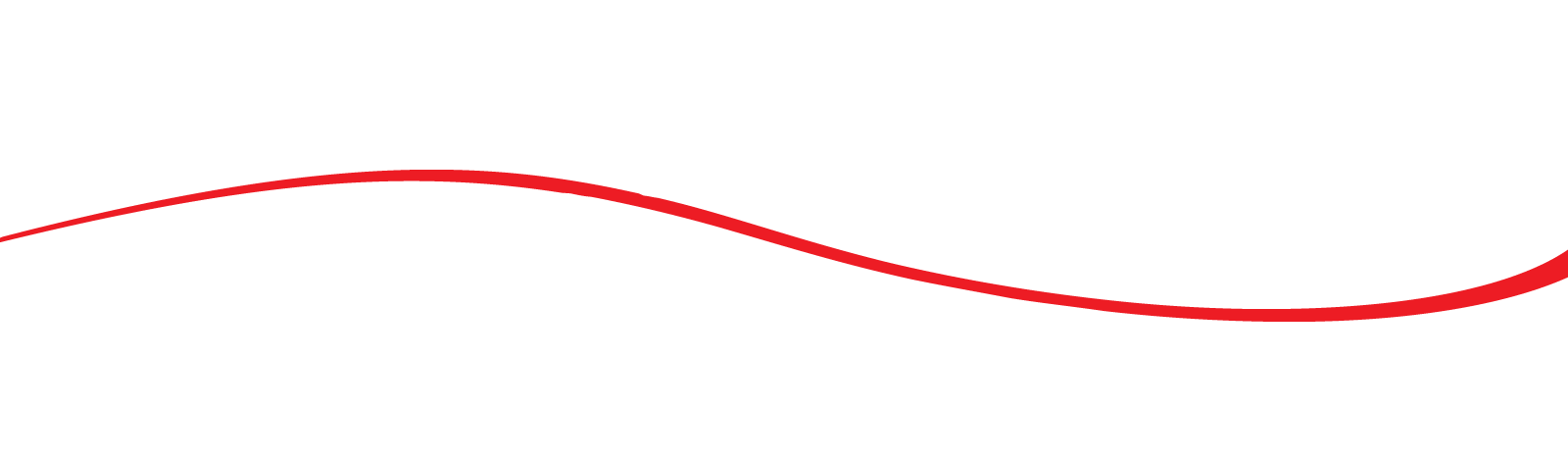 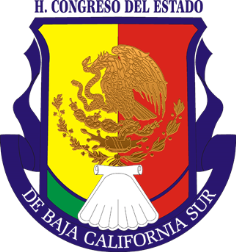 La Soledad
XV LEGISLATURA
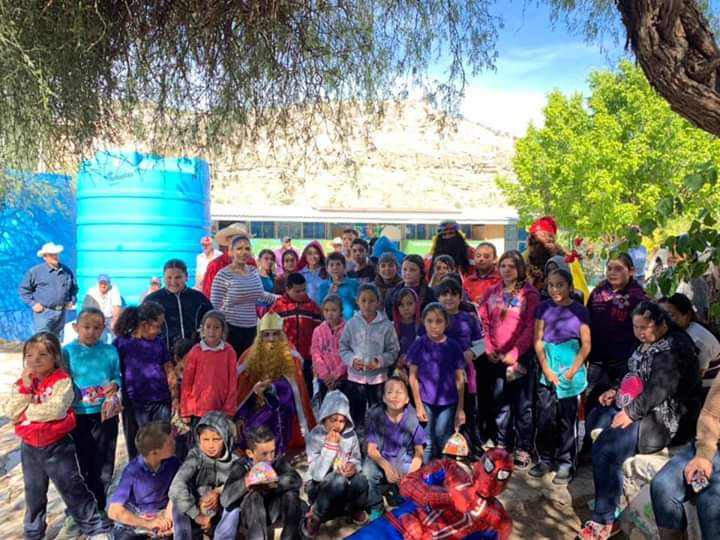 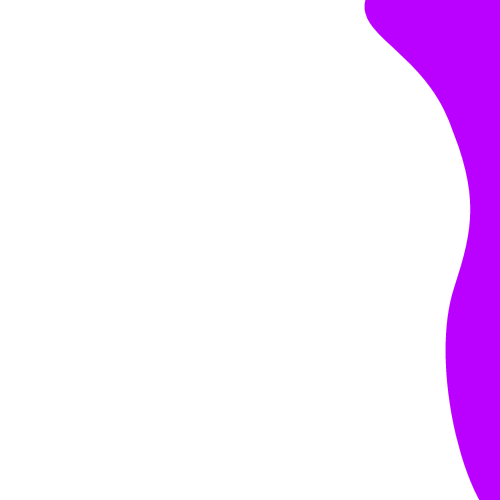 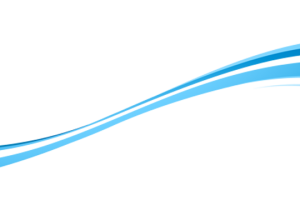 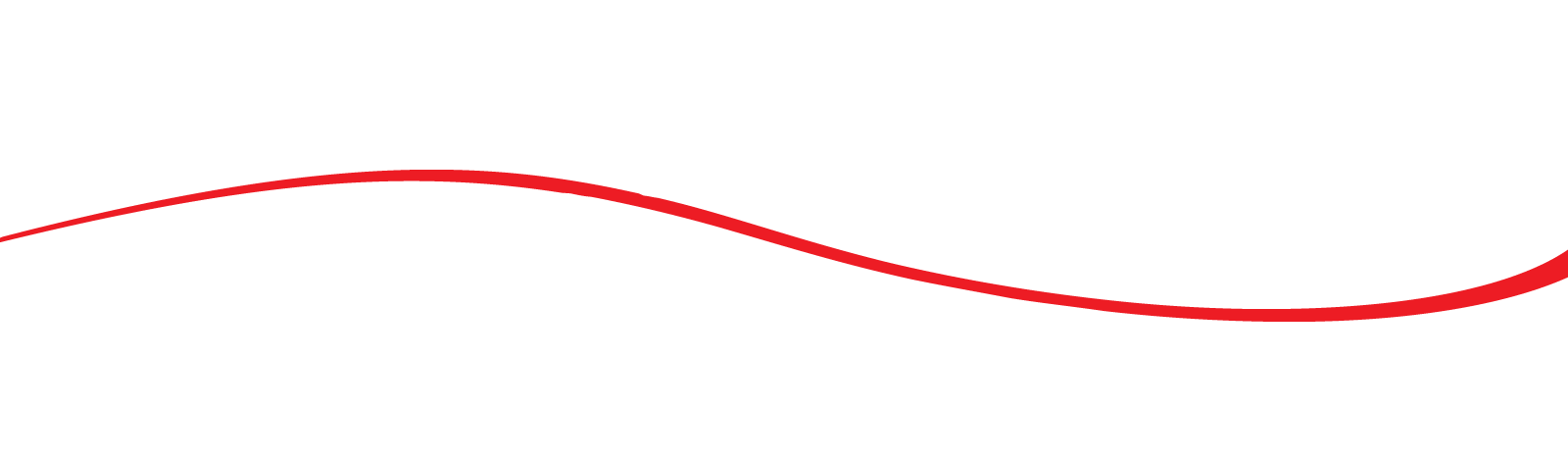 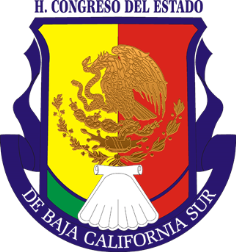 Las Tinajitas
XV LEGISLATURA
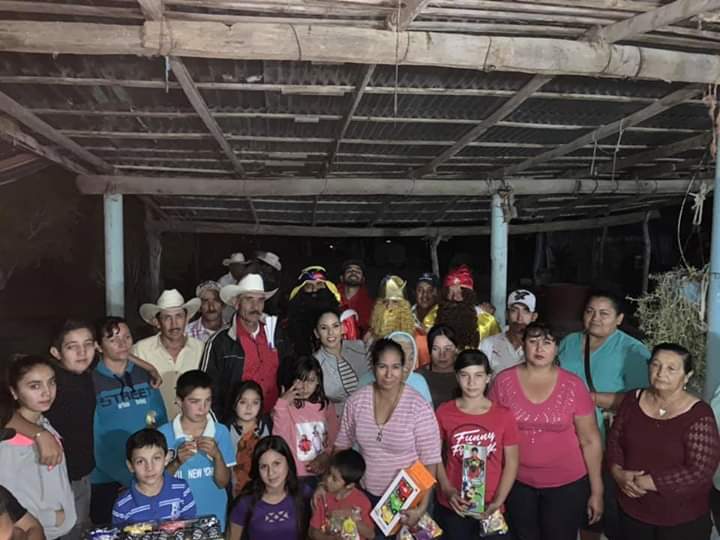 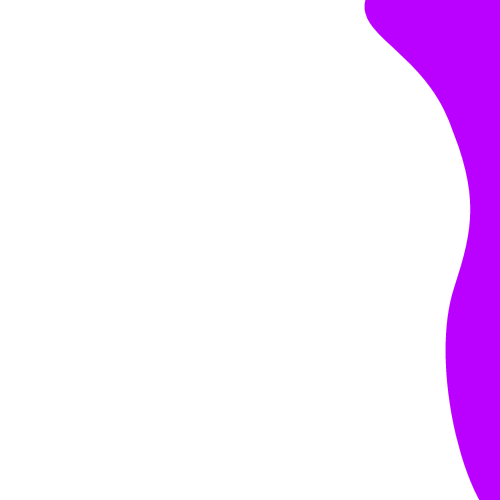 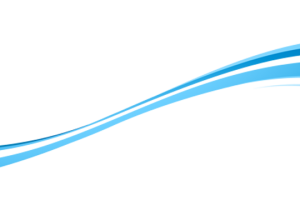 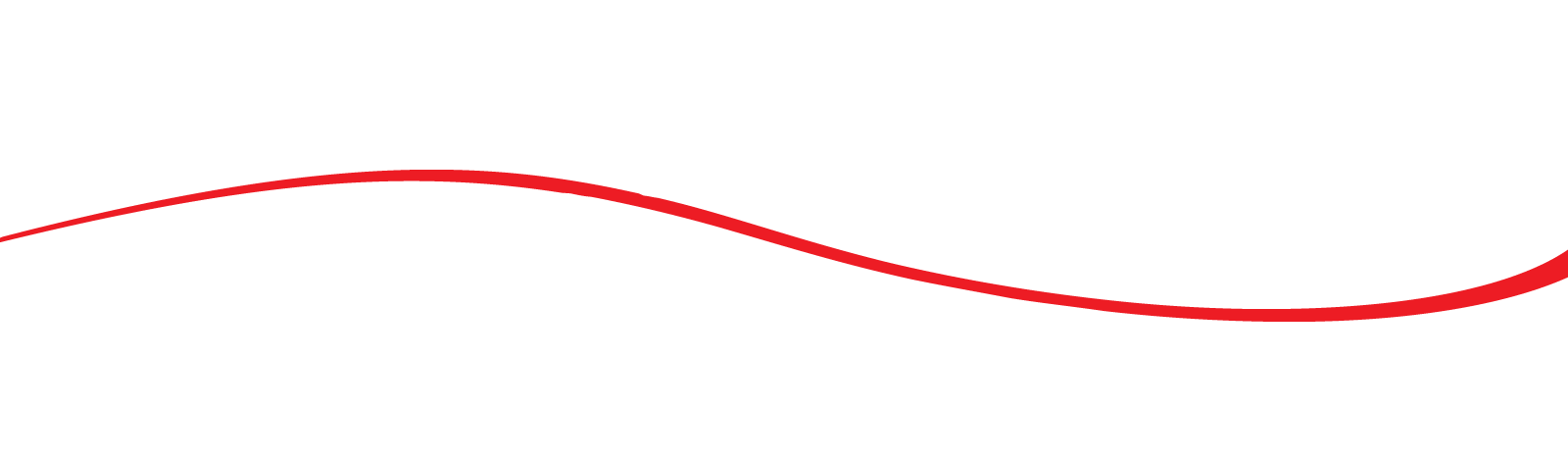 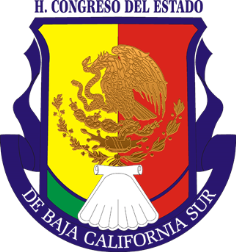 Santa Rita
XV LEGISLATURA
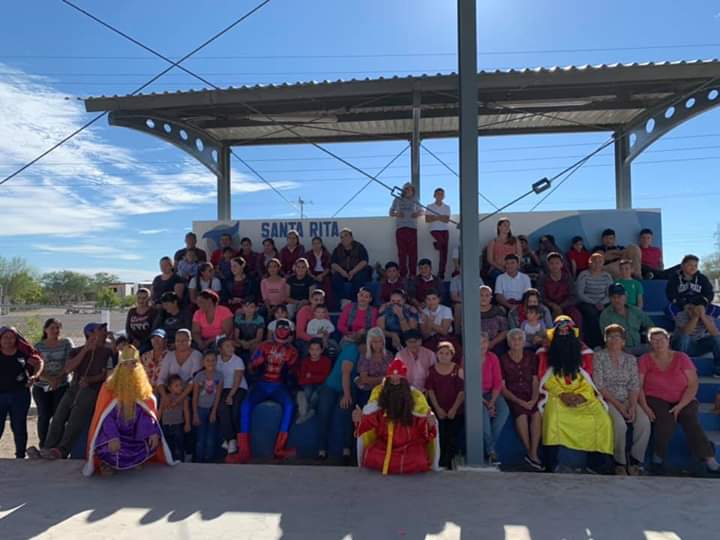 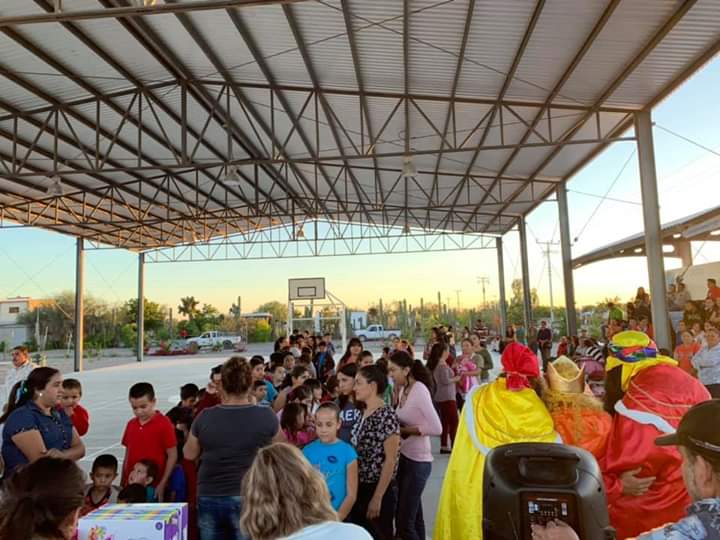 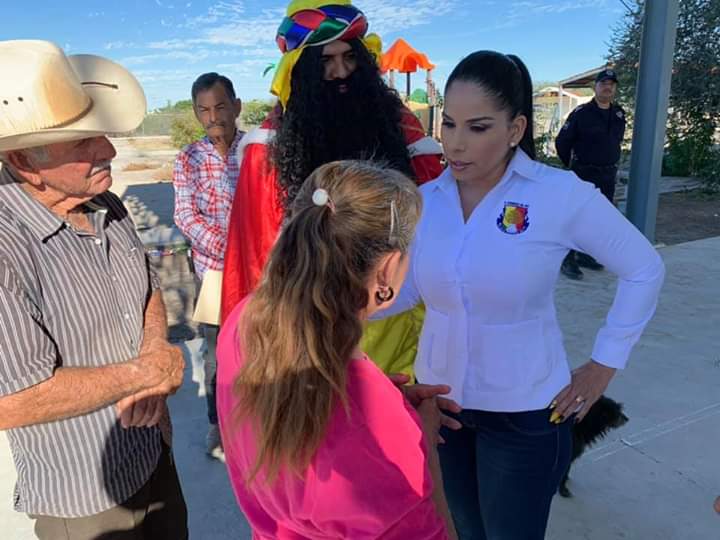 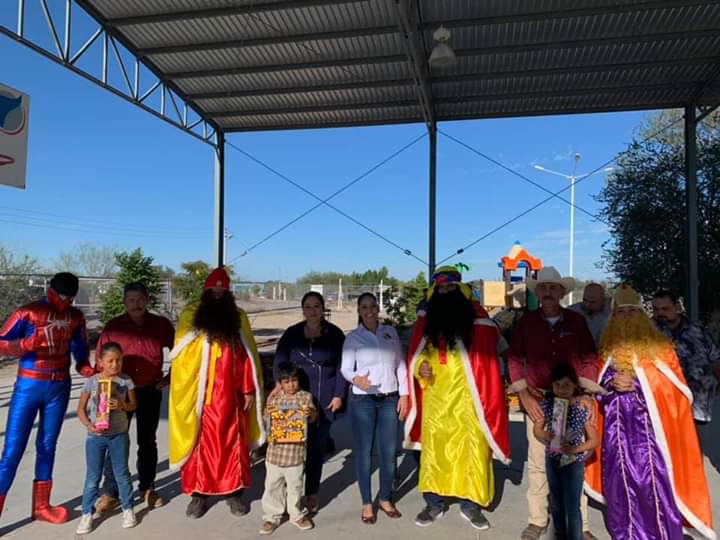 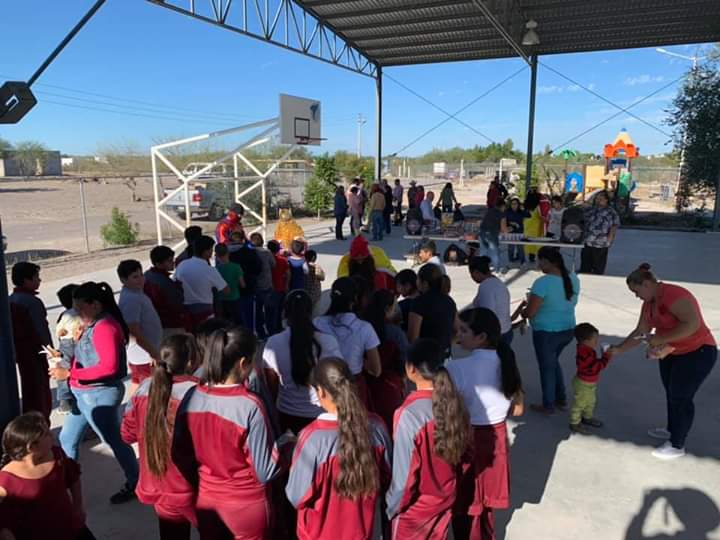 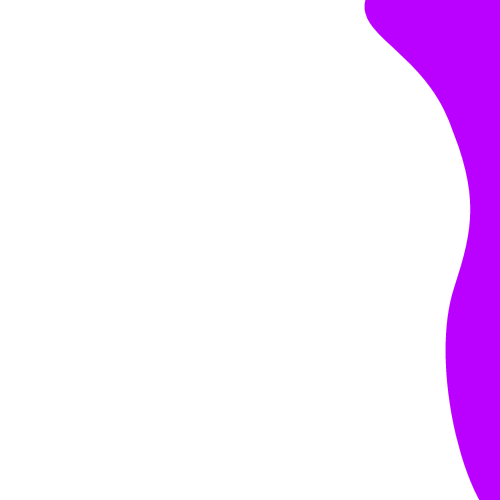 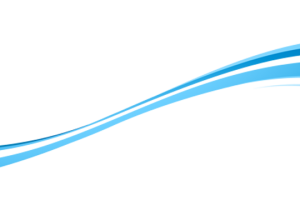 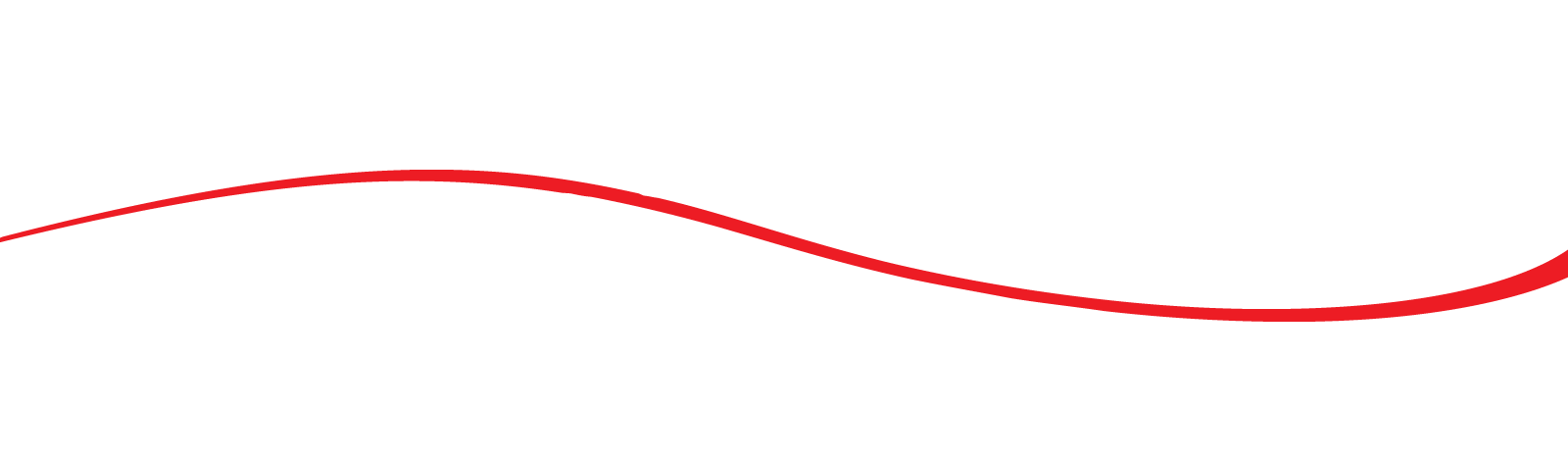 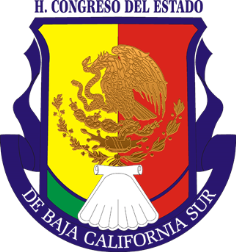 Puerto Chale
XV LEGISLATURA
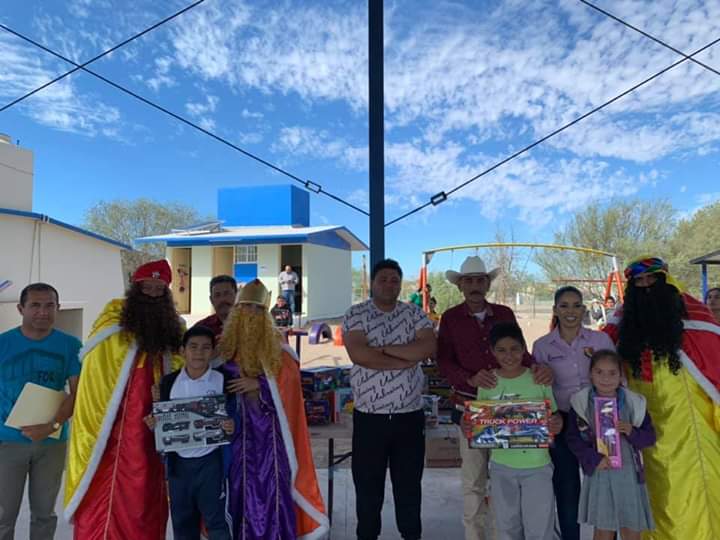 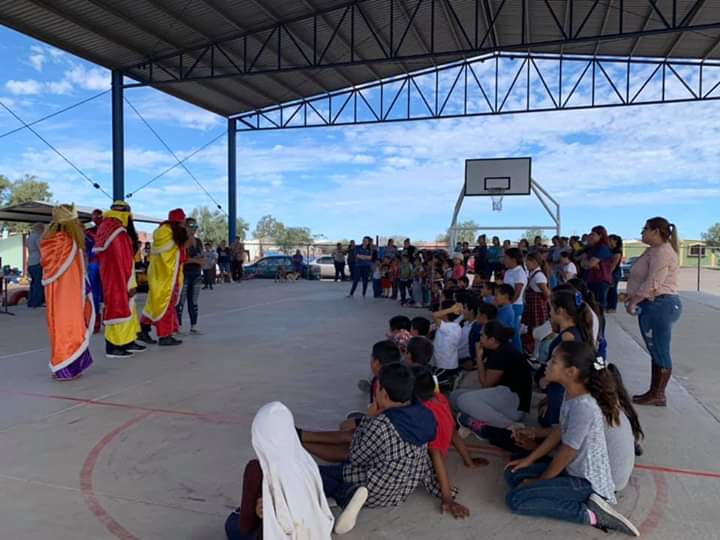 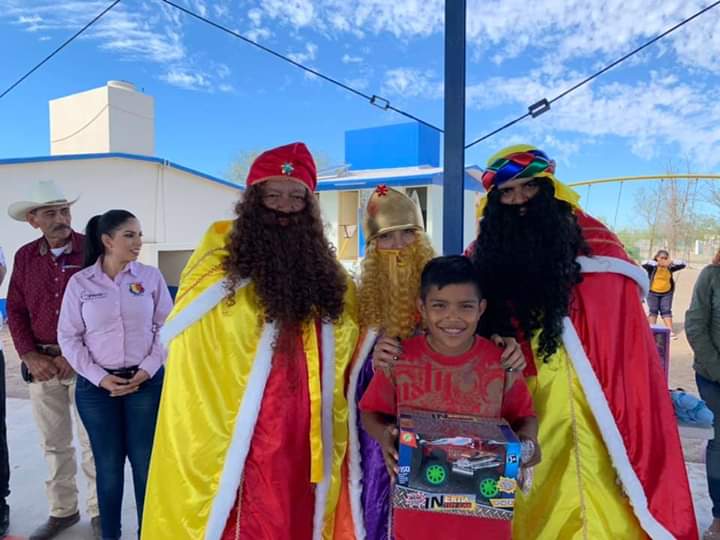 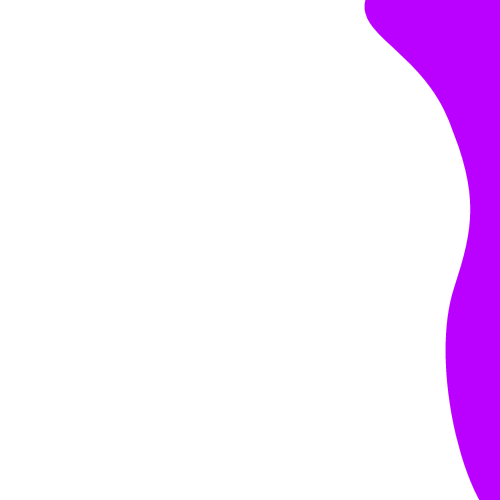 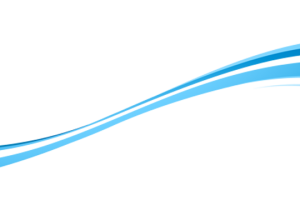 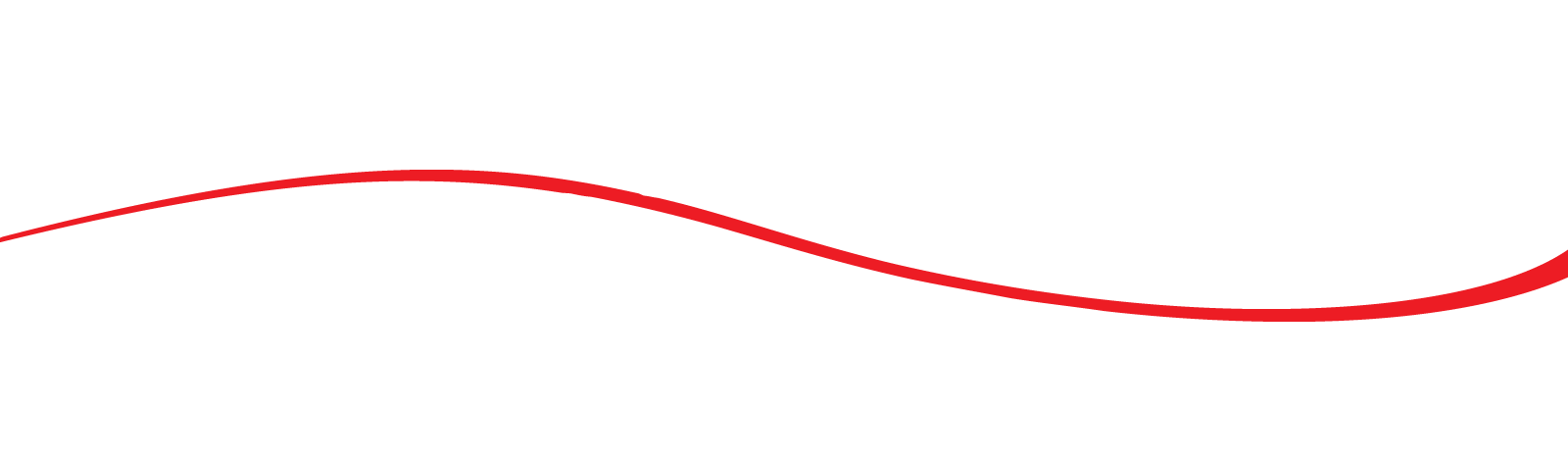 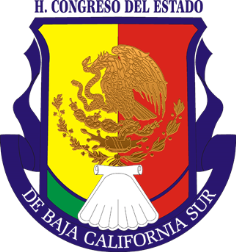 Las Pocitas
XV LEGISLATURA
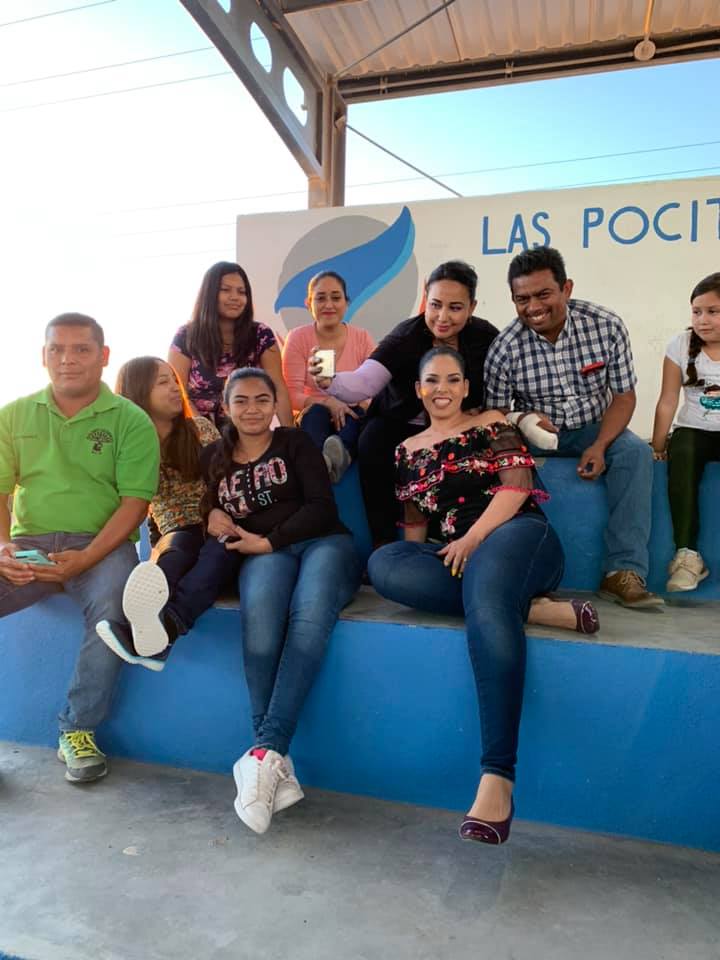 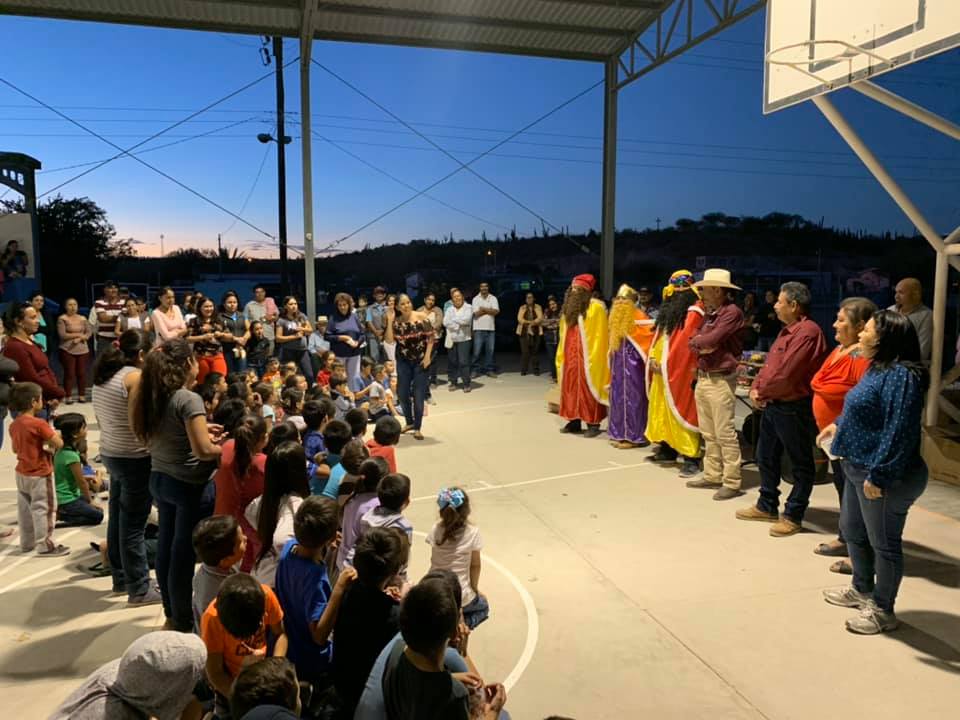 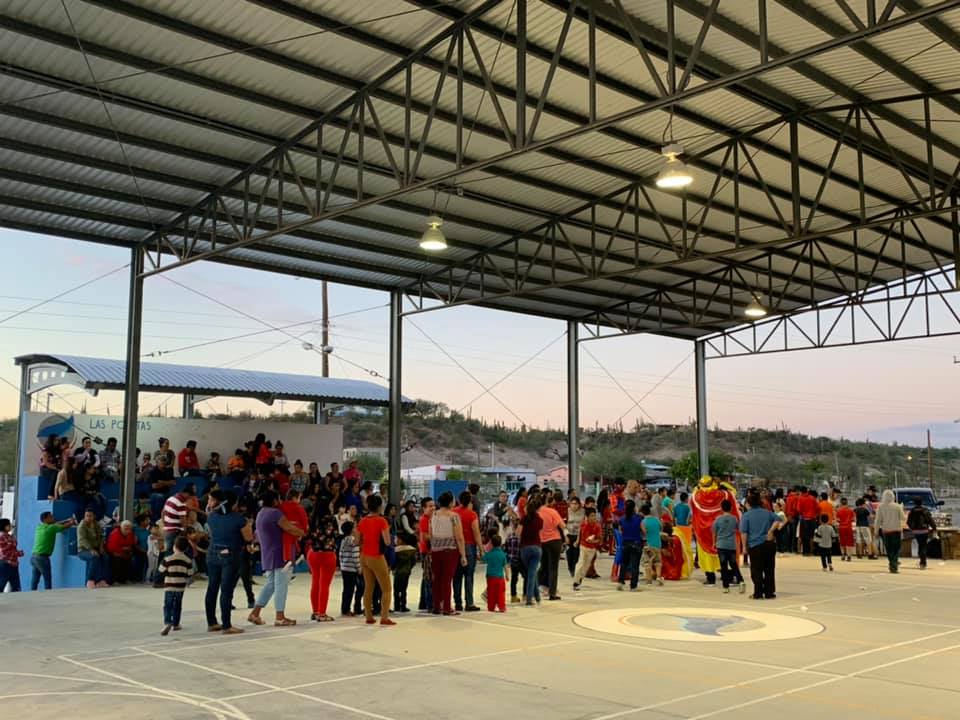 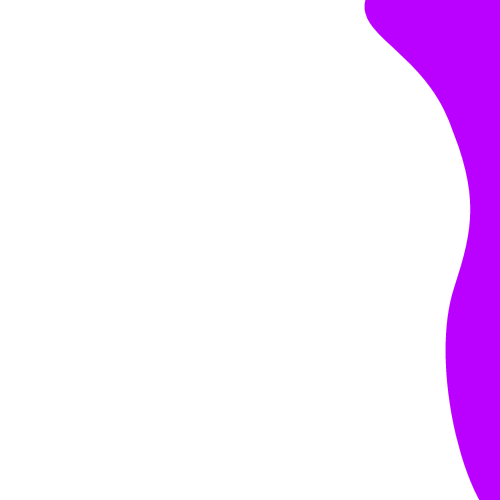 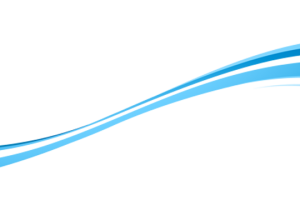 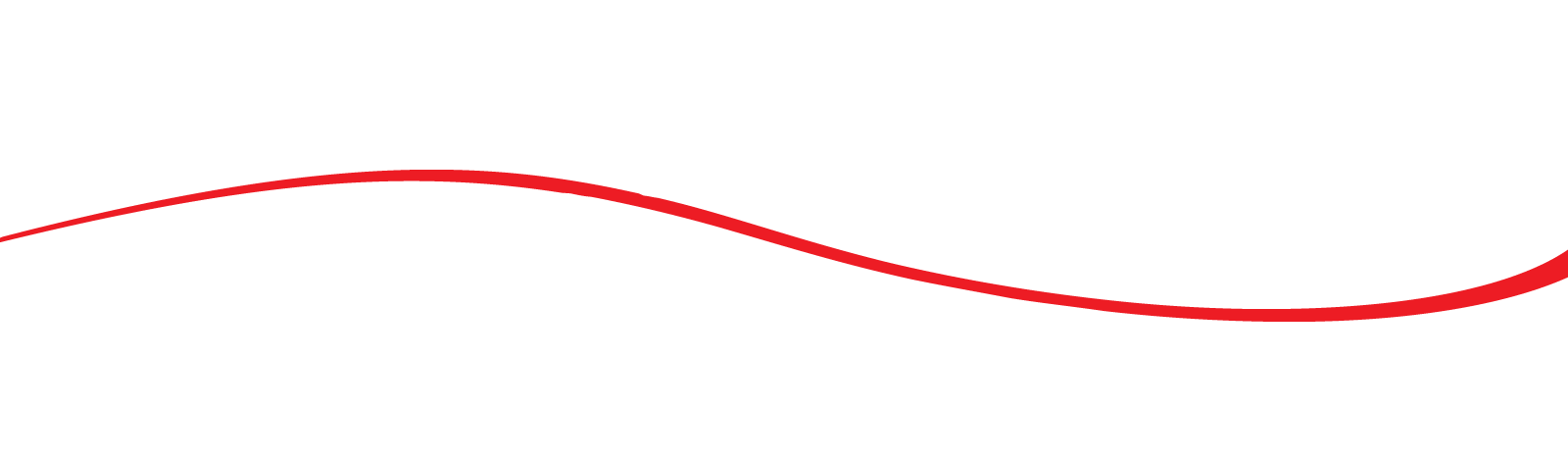 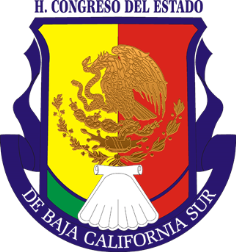 Ejido Chametla
XV LEGISLATURA
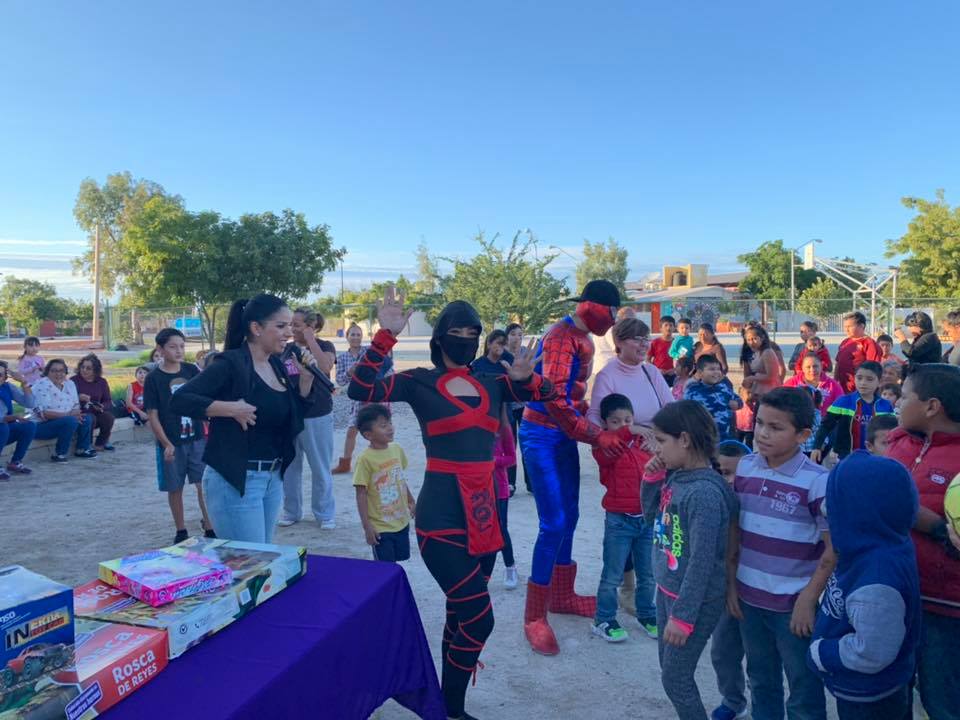 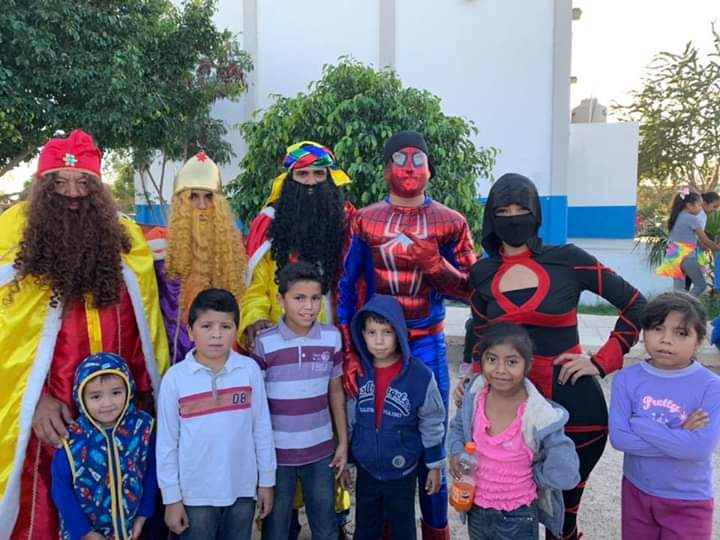 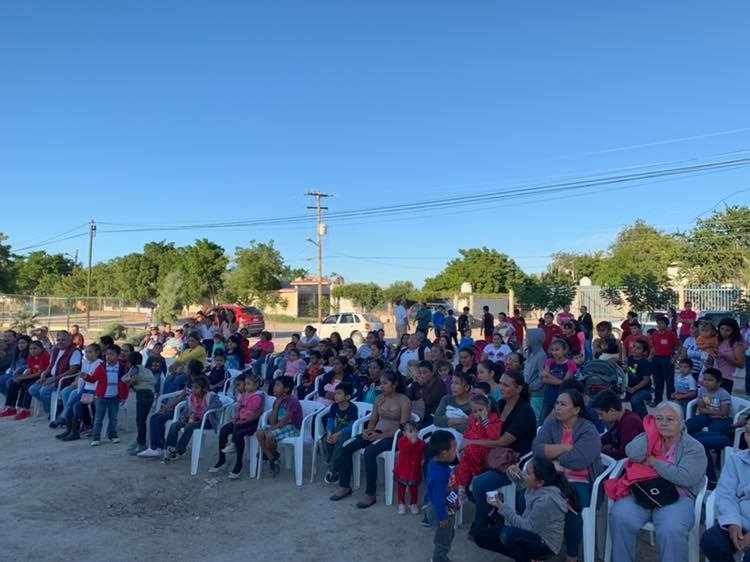 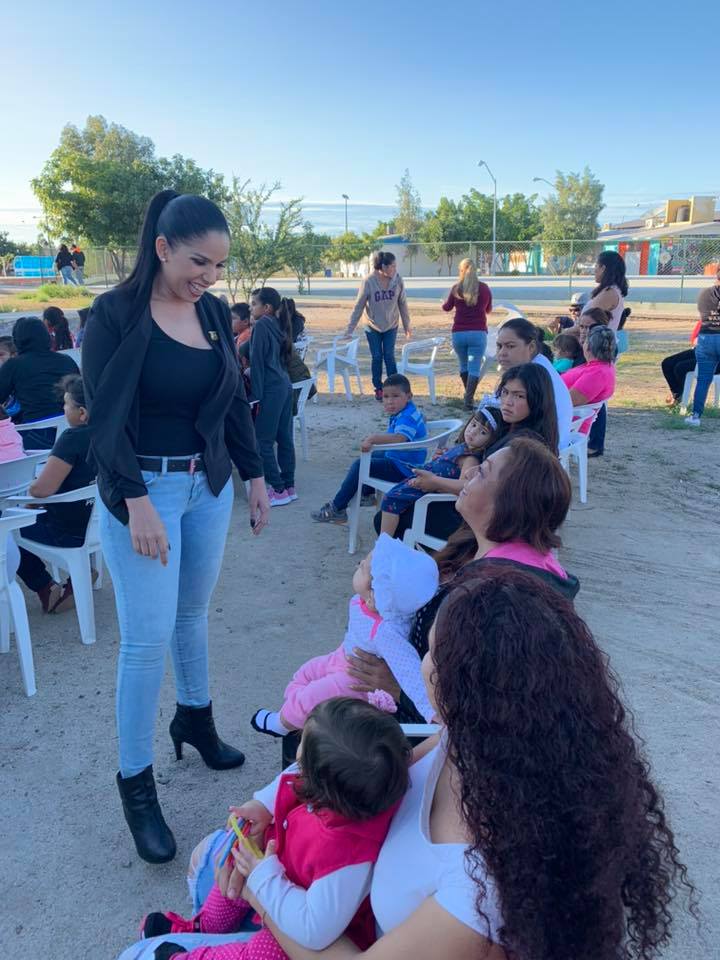 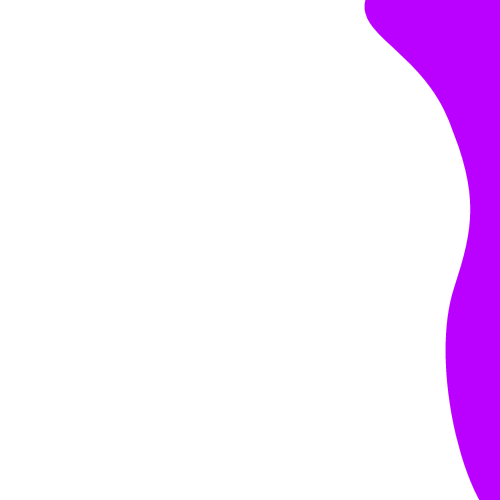 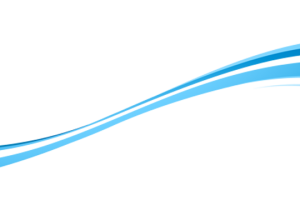 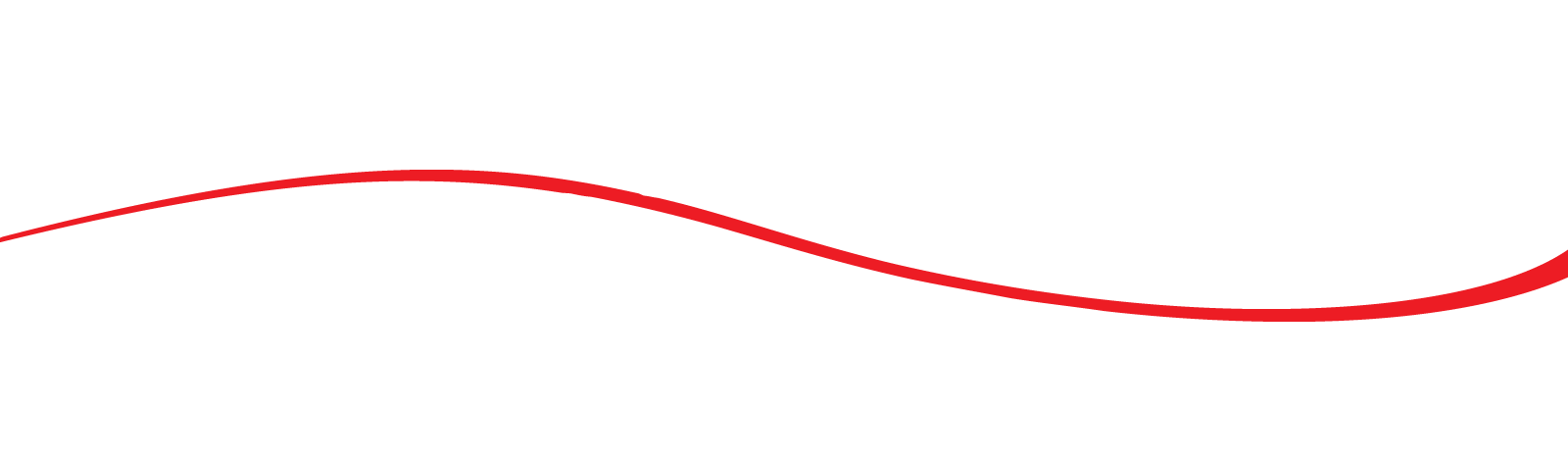 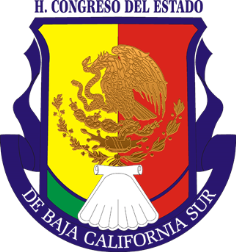 Ejido El Centenario
XV LEGISLATURA
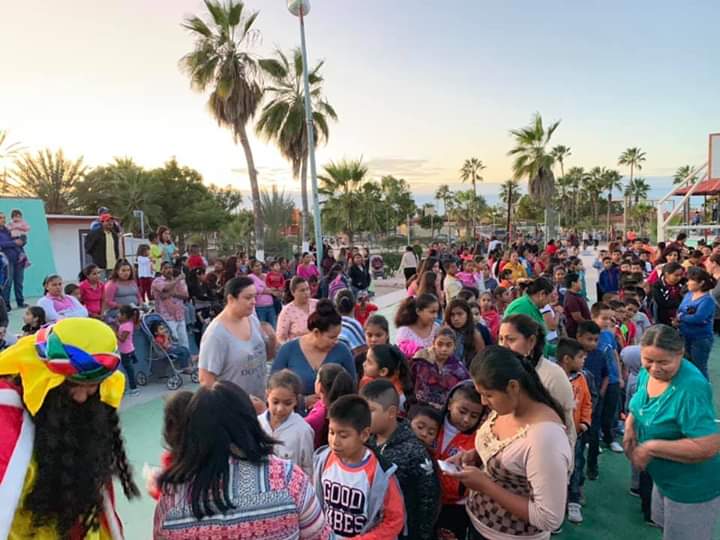 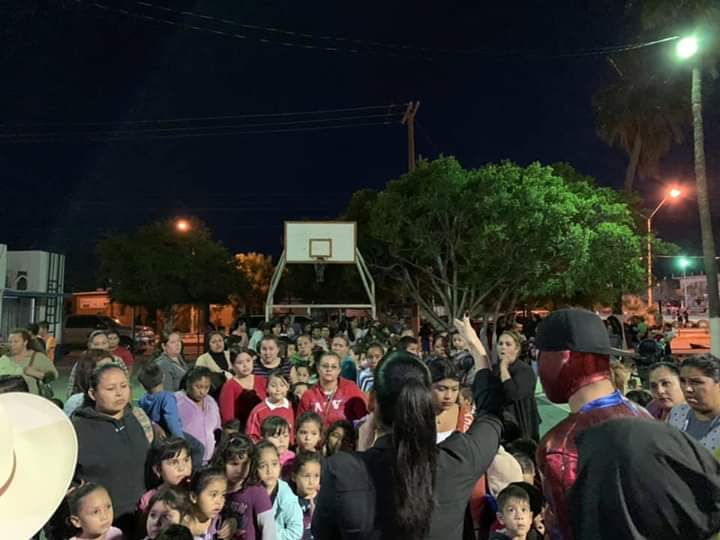 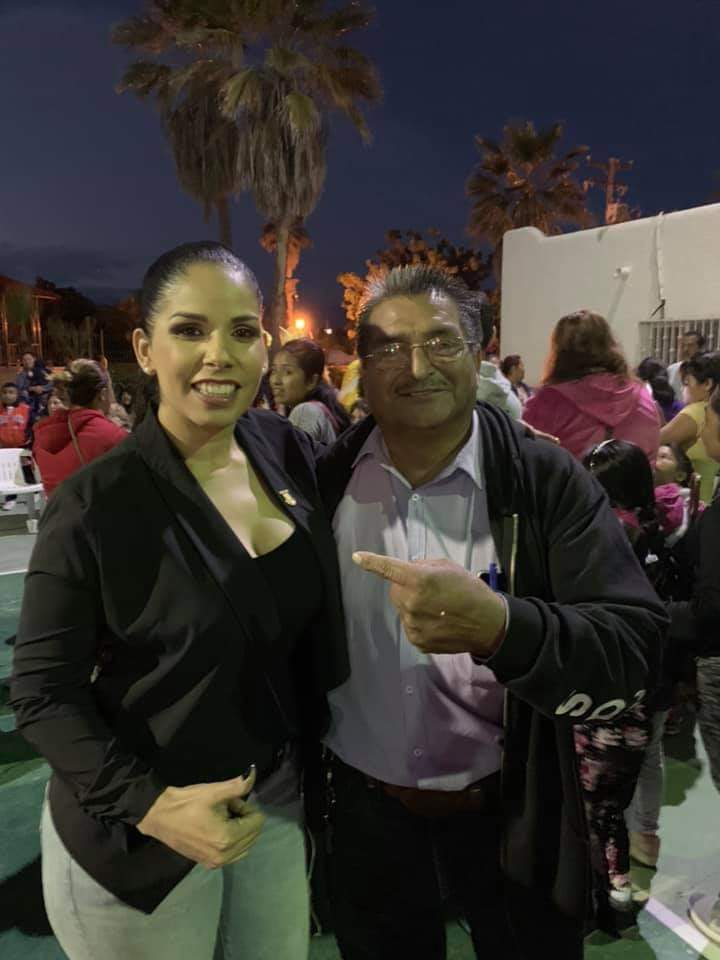 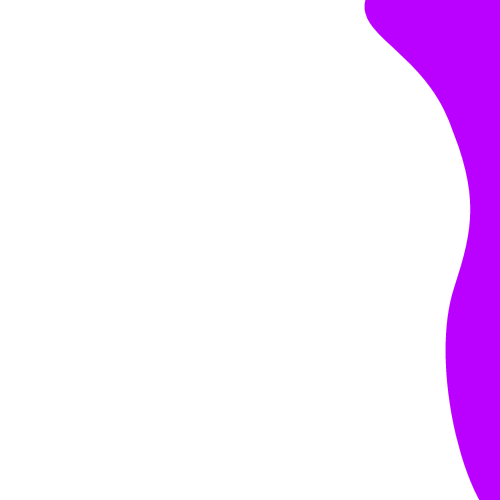 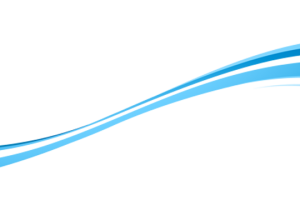 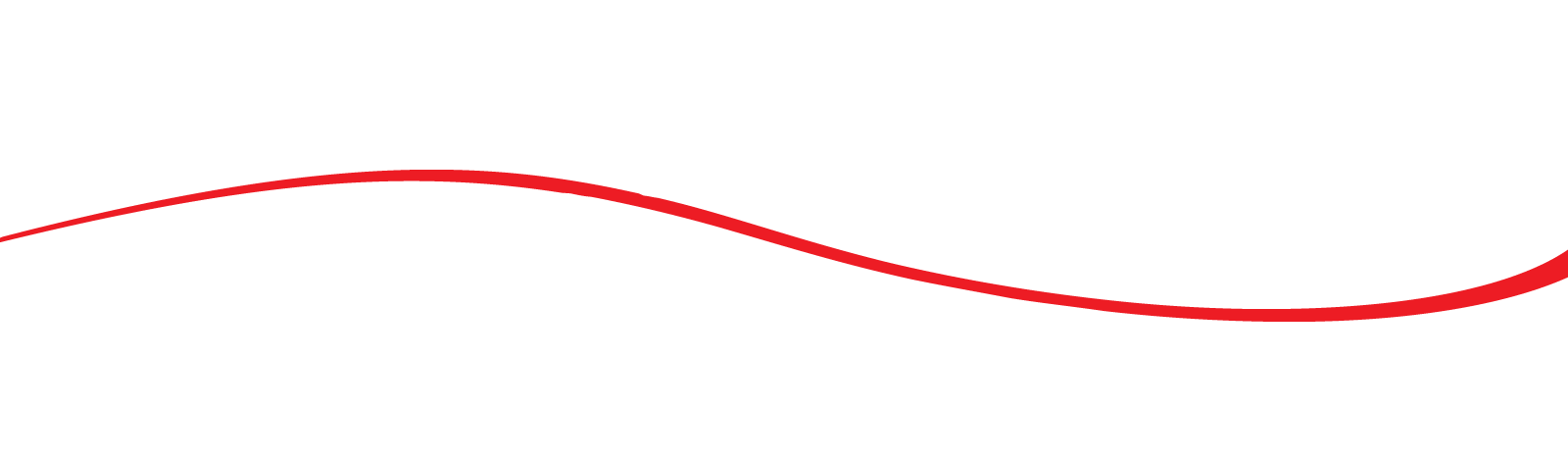 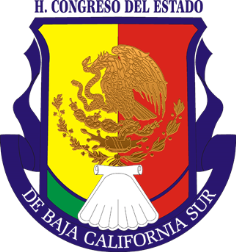 Trabajo de Campo
XV LEGISLATURA
Col. Arcos del Sol
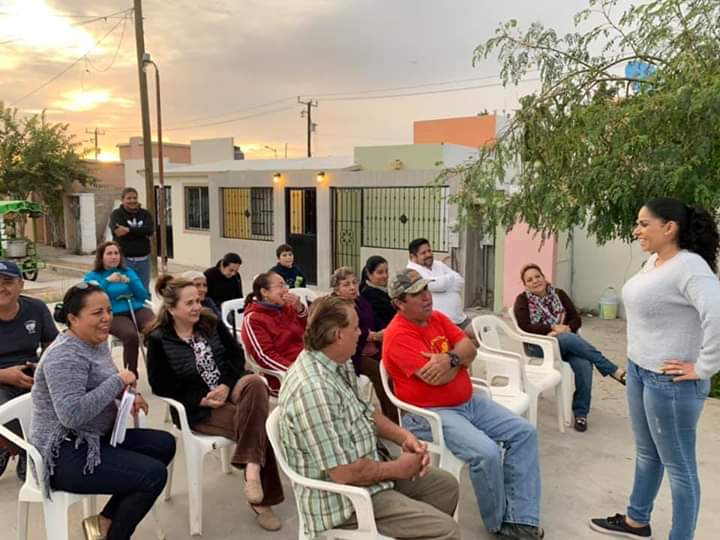 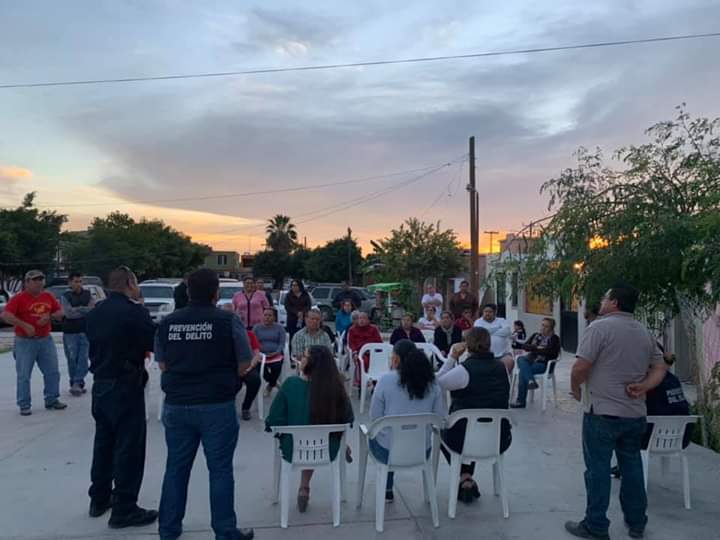 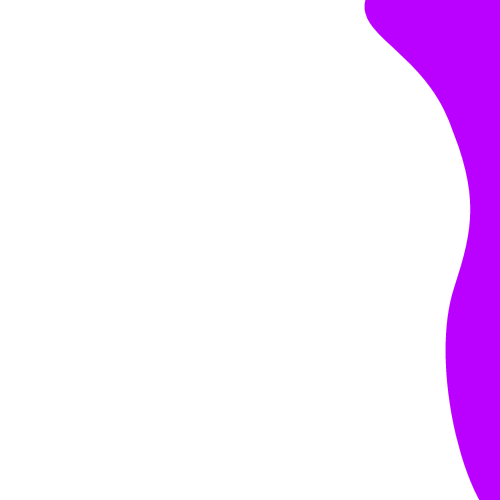 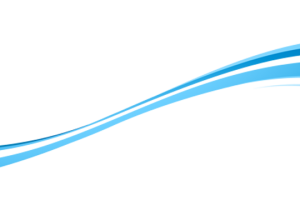 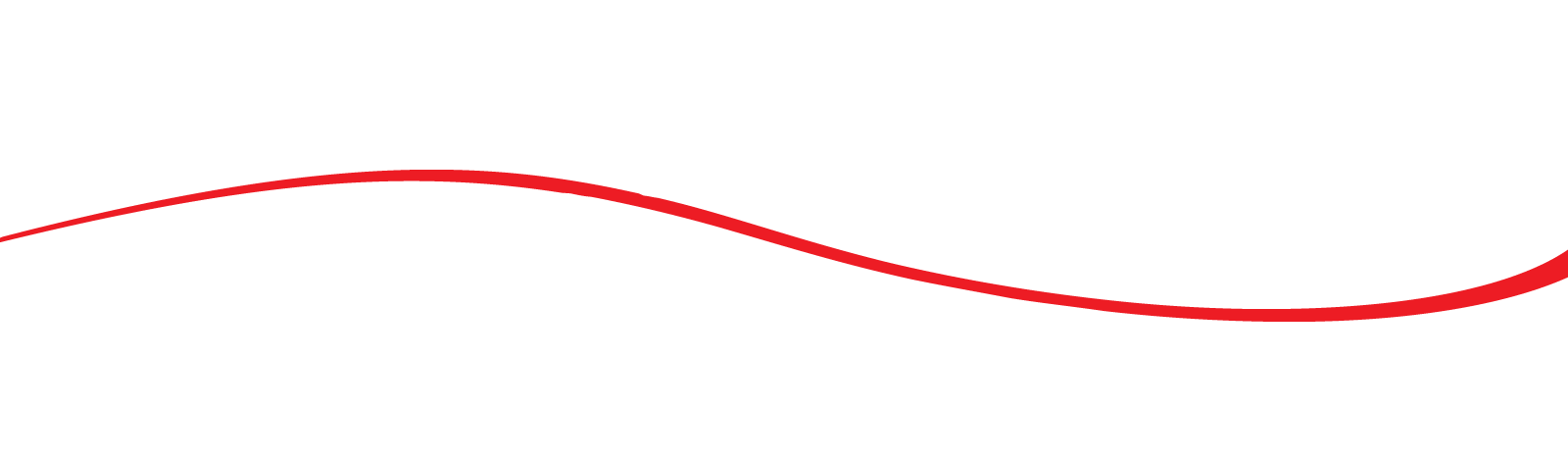 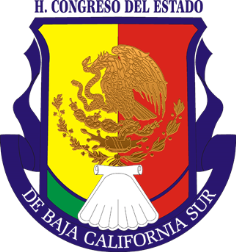 Visita a Rancherías
XV LEGISLATURA
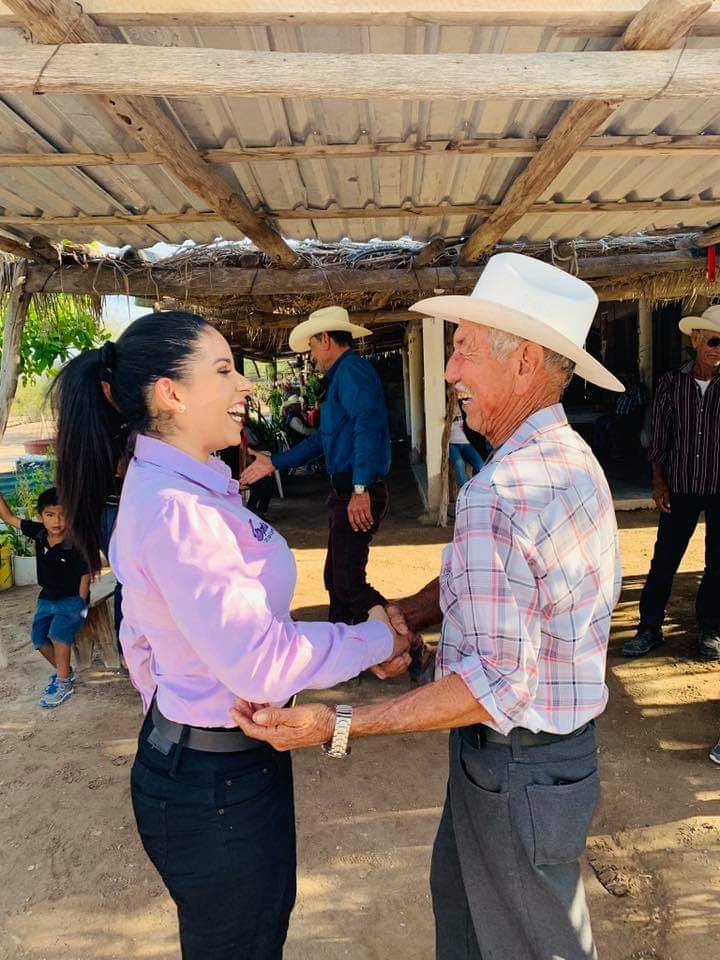 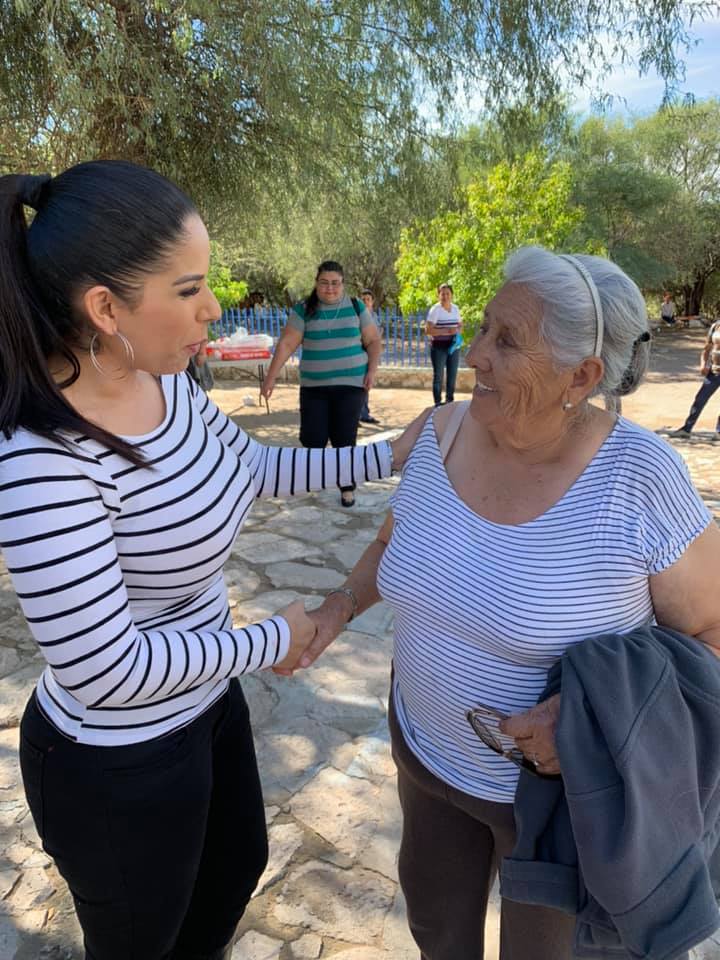 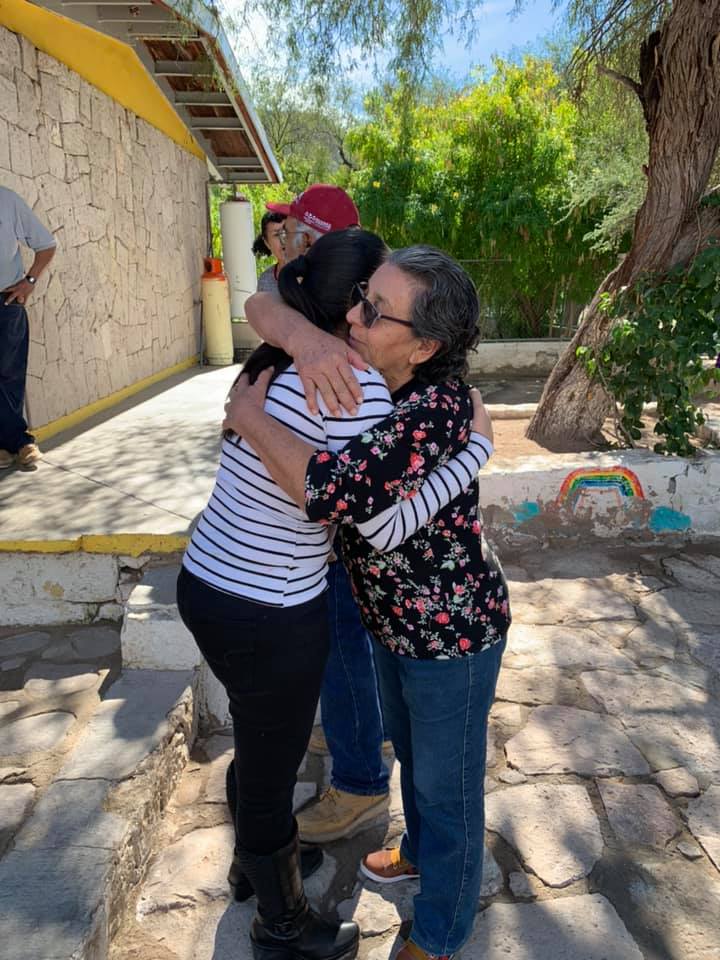 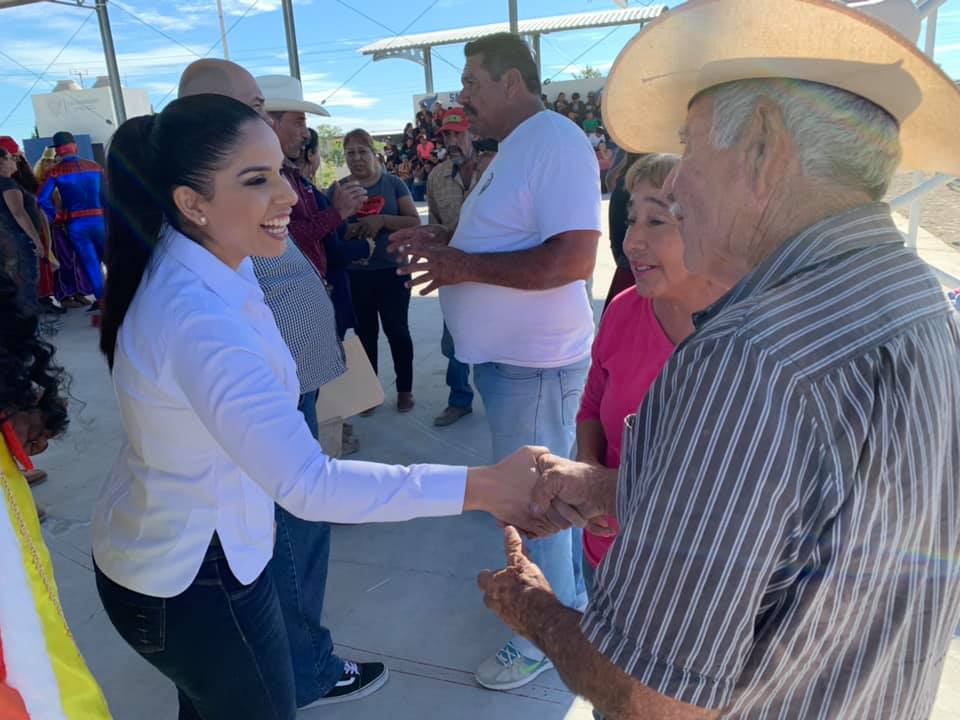 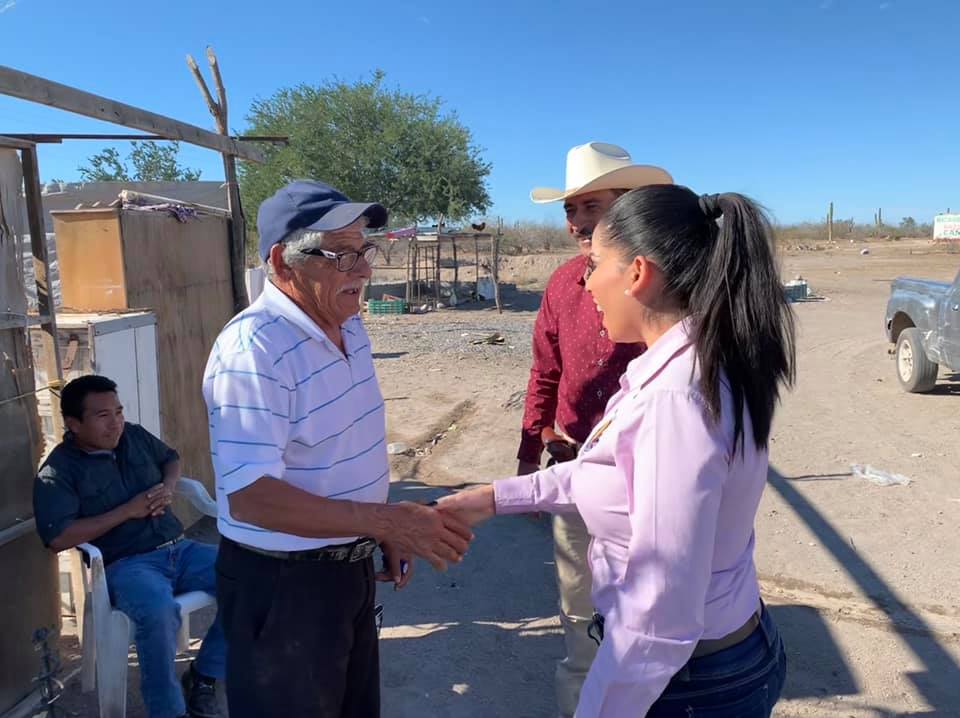 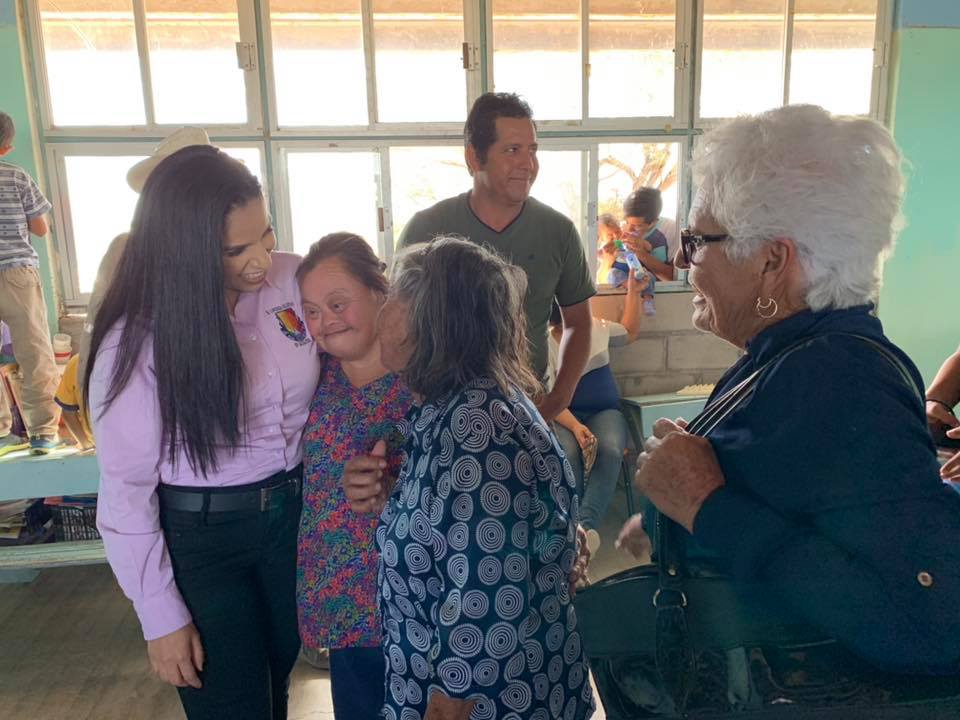 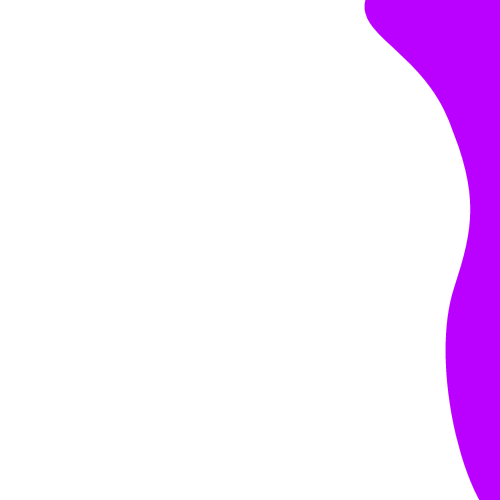 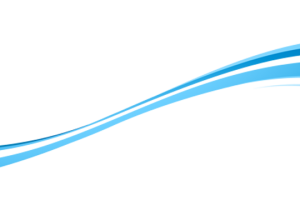 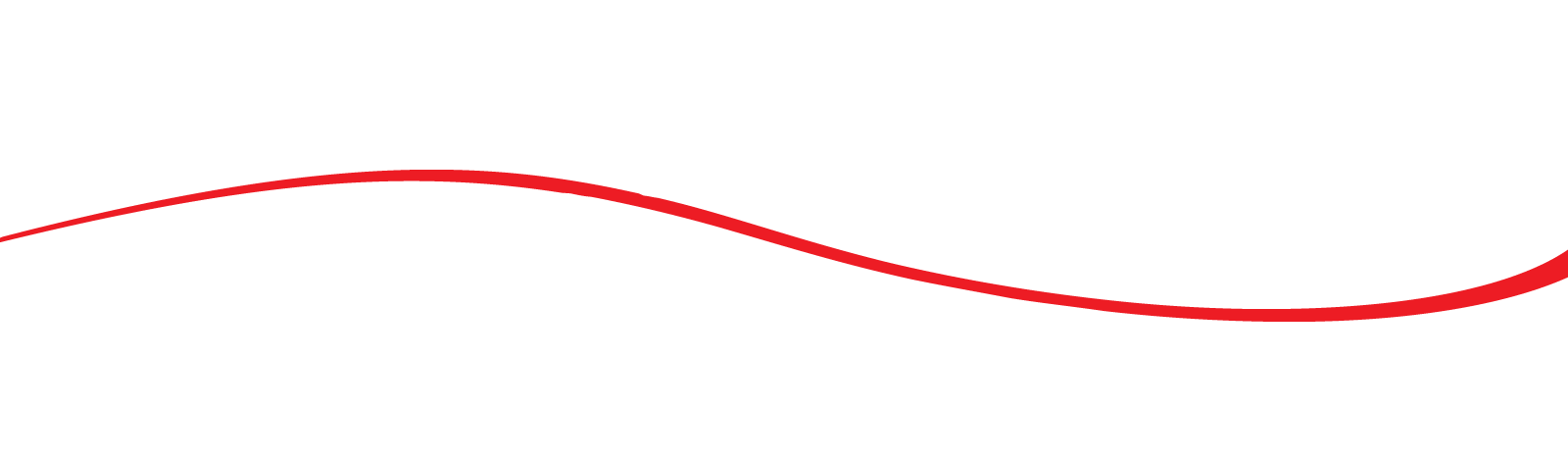 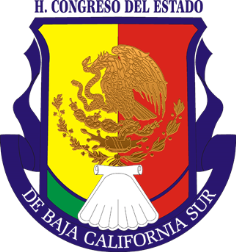 XV LEGISLATURA
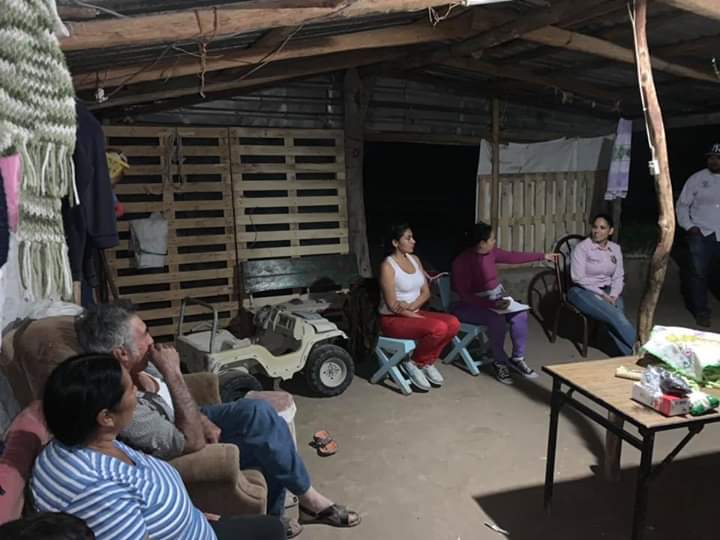 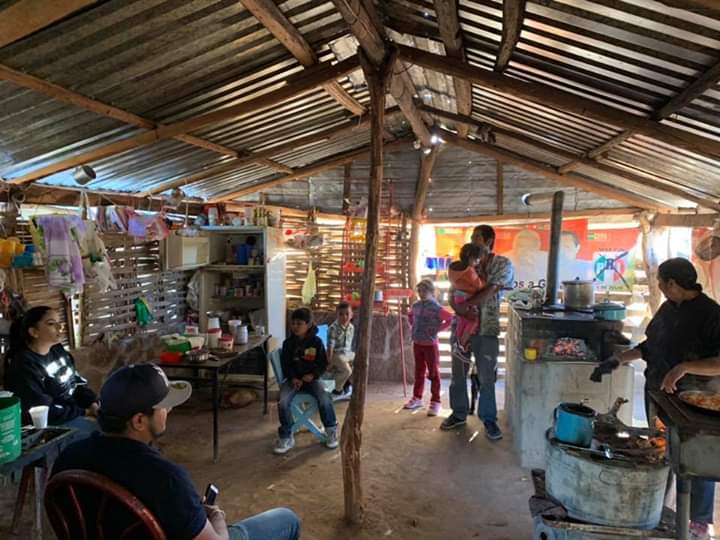 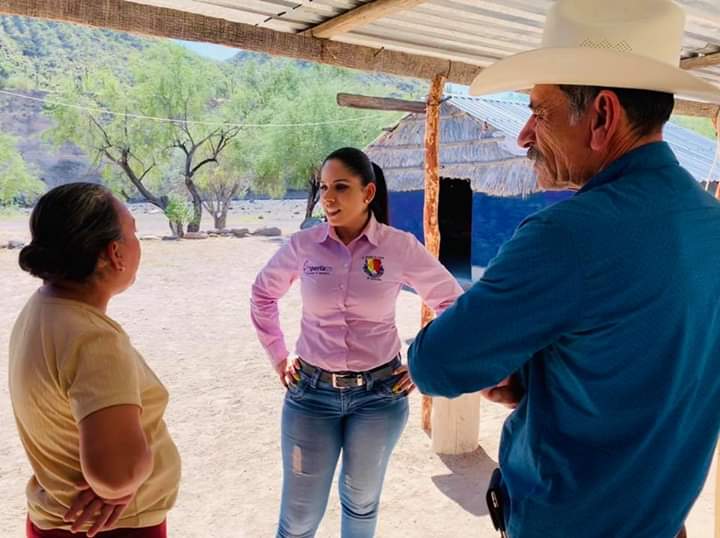 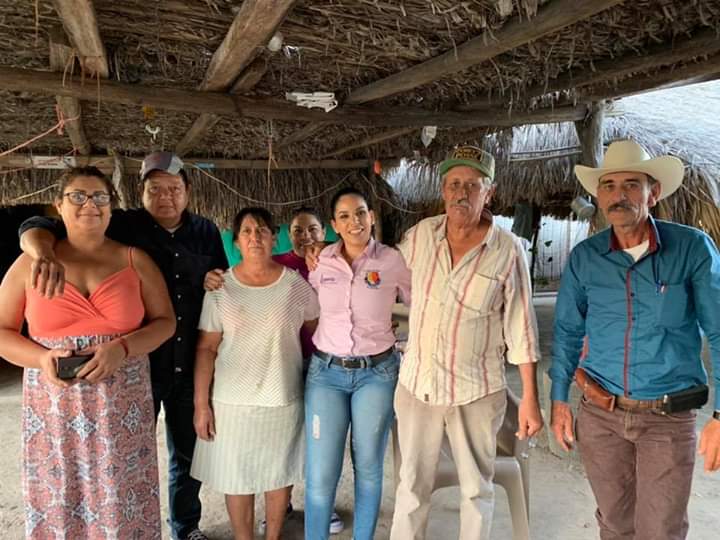 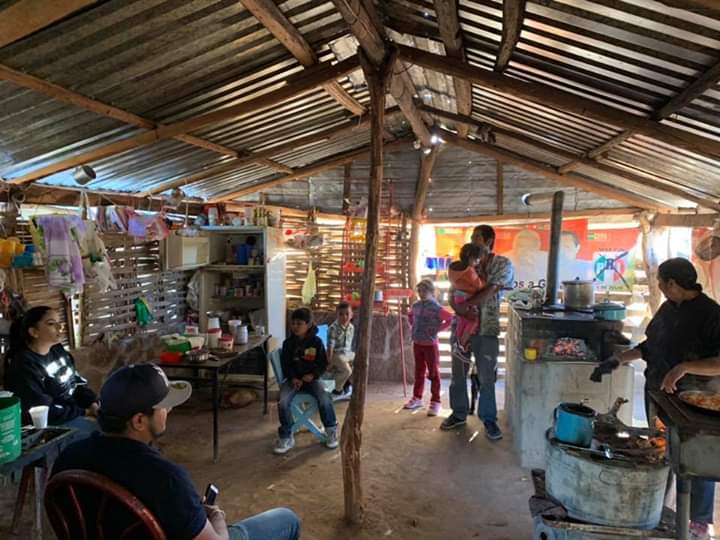 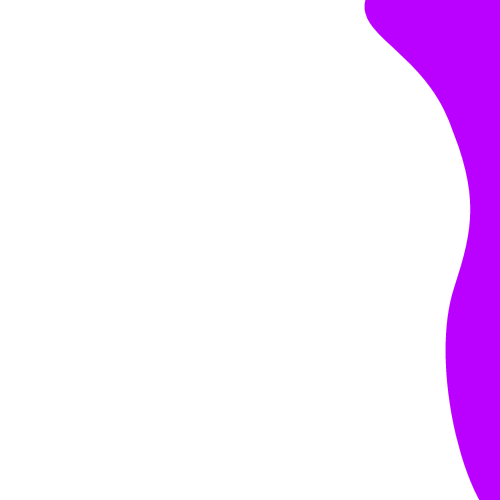 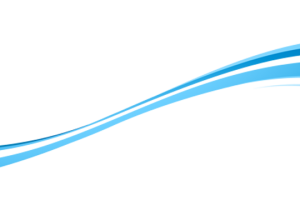 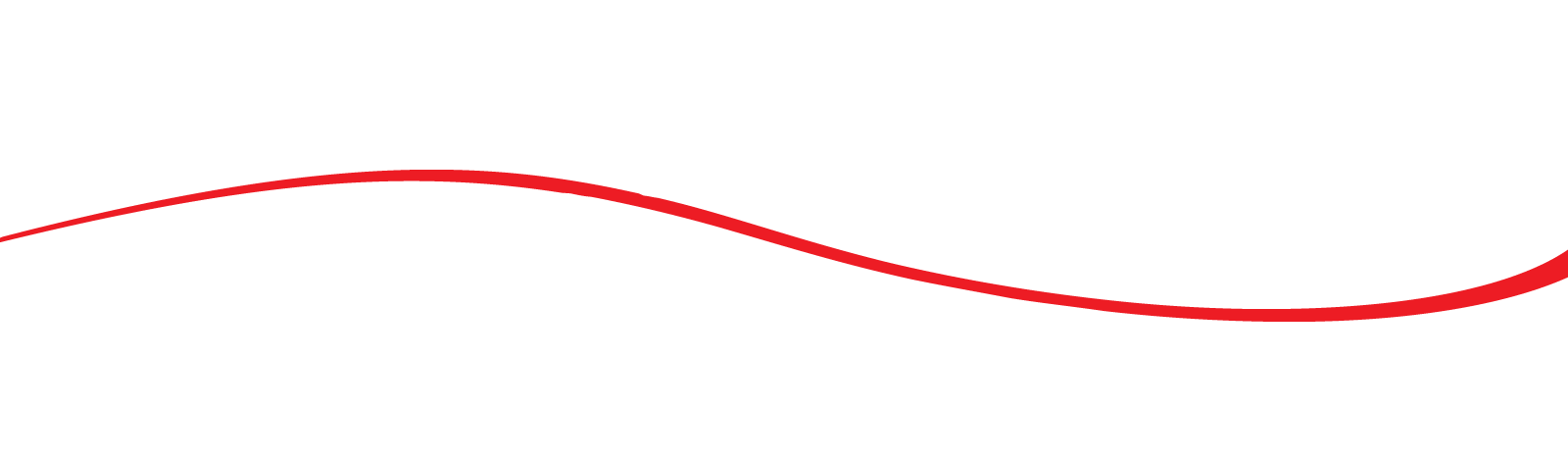 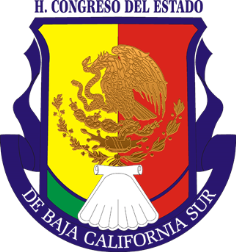 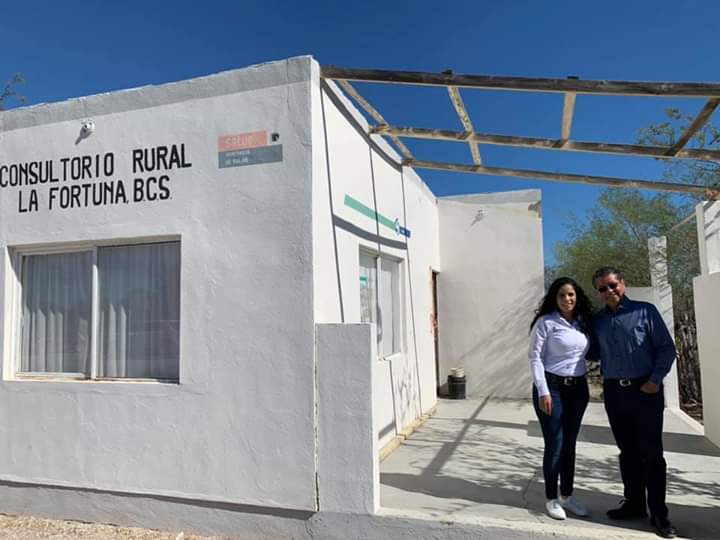 XV LEGISLATURA
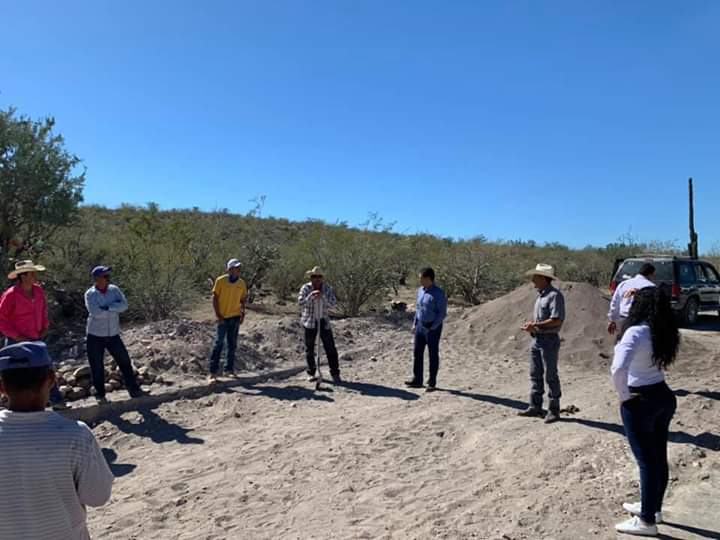 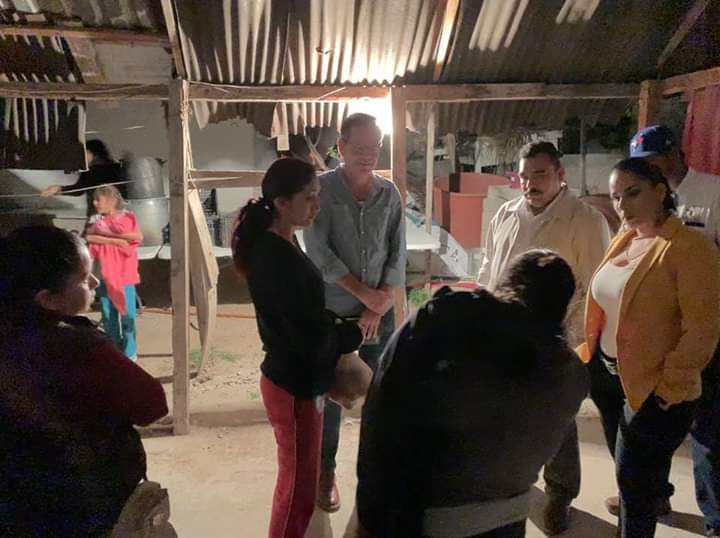 Inspección de caminos acompañada del 
Secretario de SEPUIM
Lic. Genaro Ruiz Hernández.
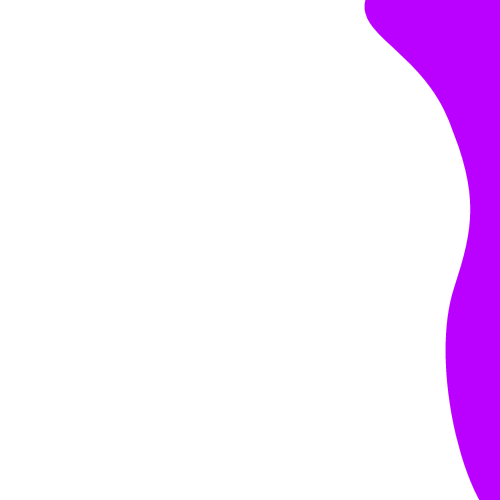 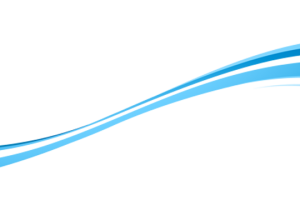 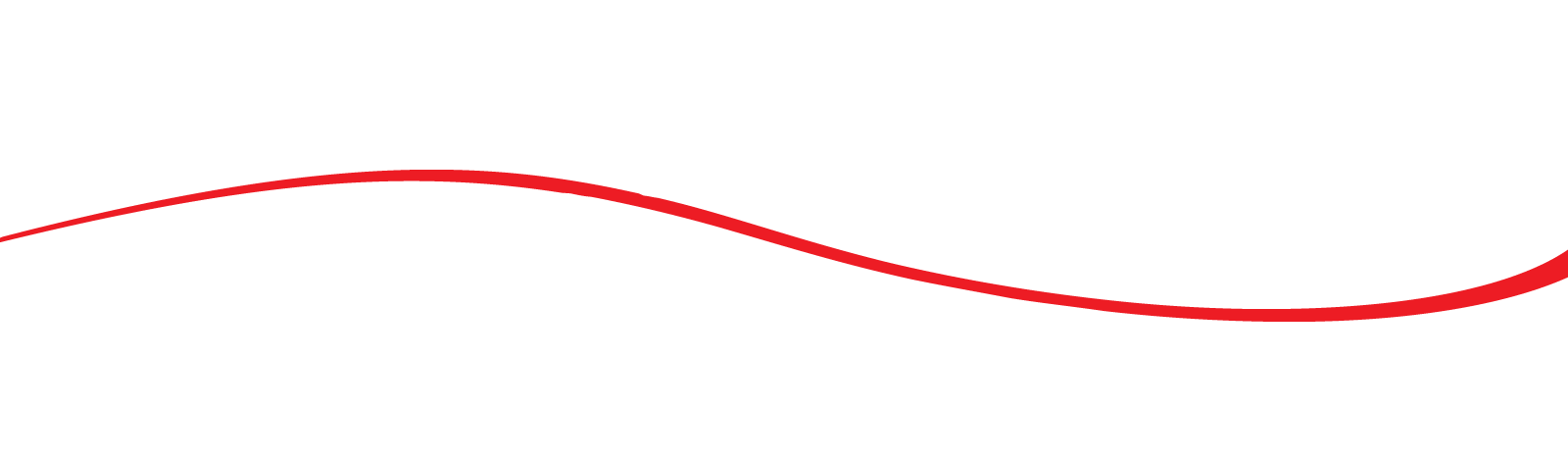 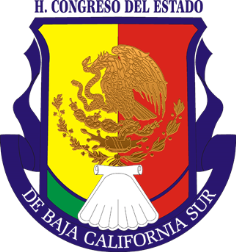 Reunión en Sta.fe
(Delegación de los Dolores)
XV LEGISLATURA
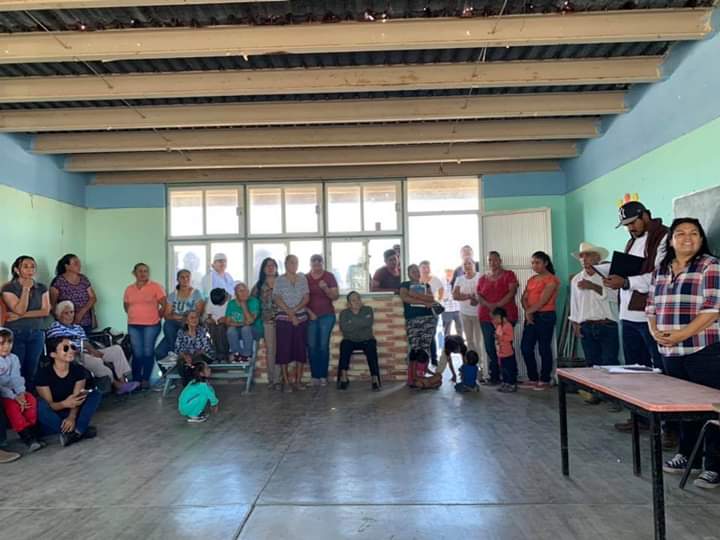 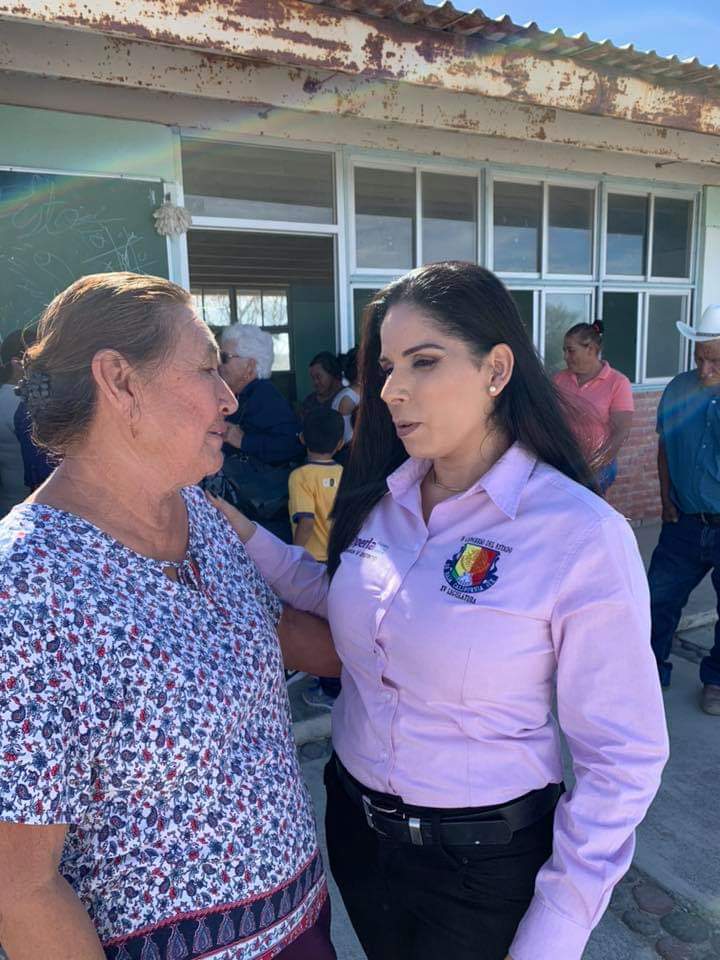 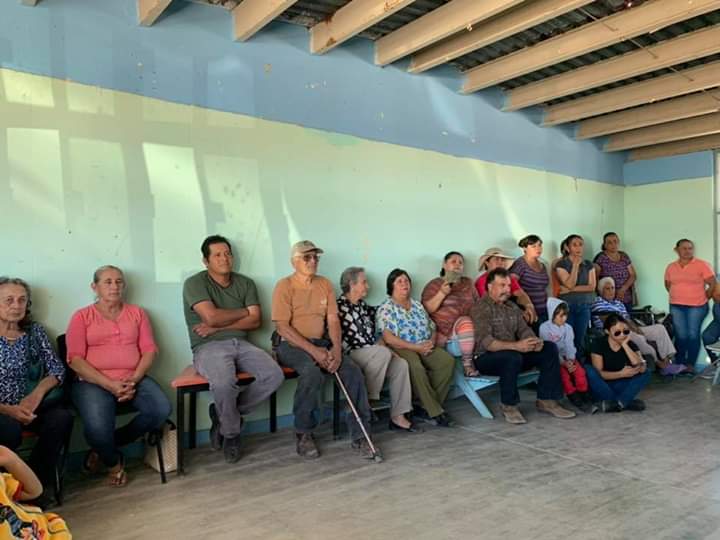 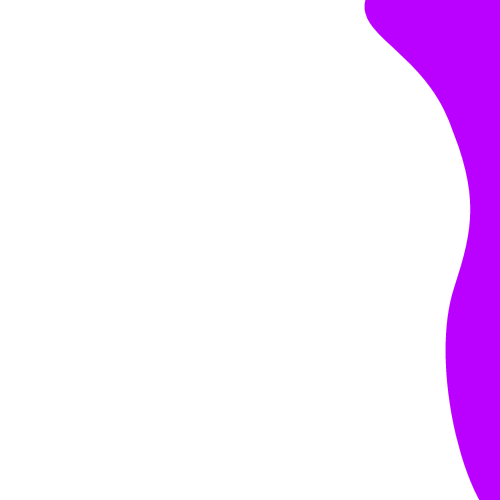 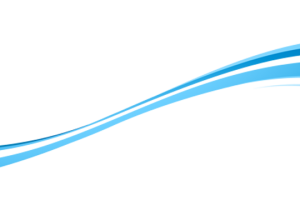 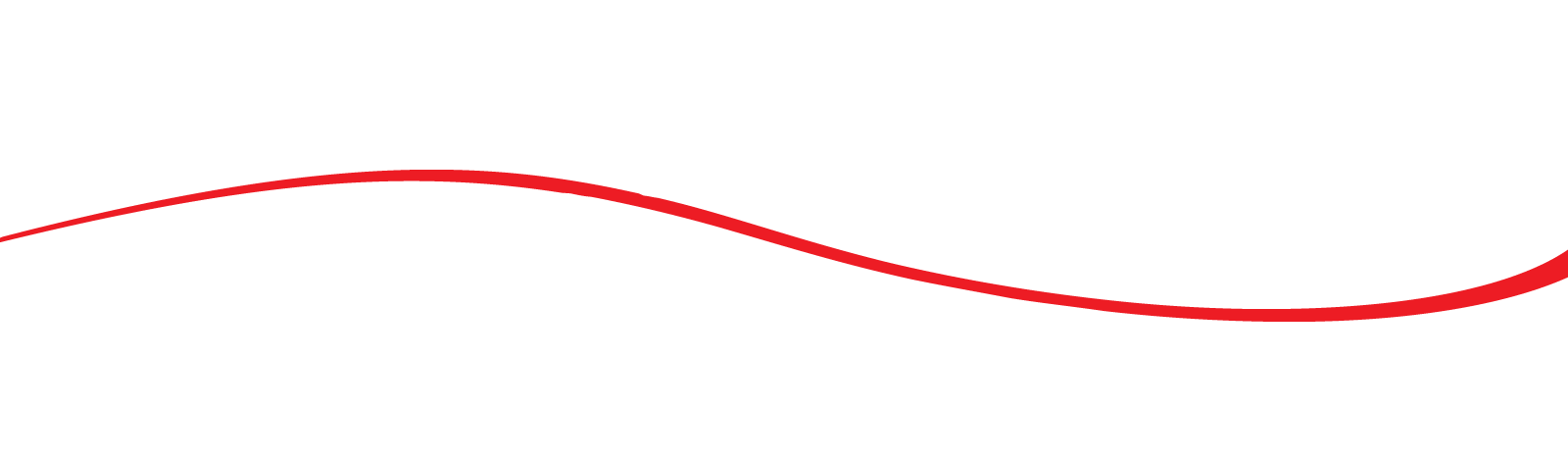 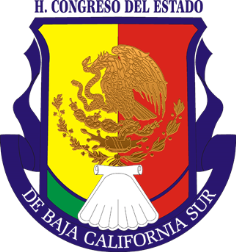 Reunión en San Hilario
XV LEGISLATURA
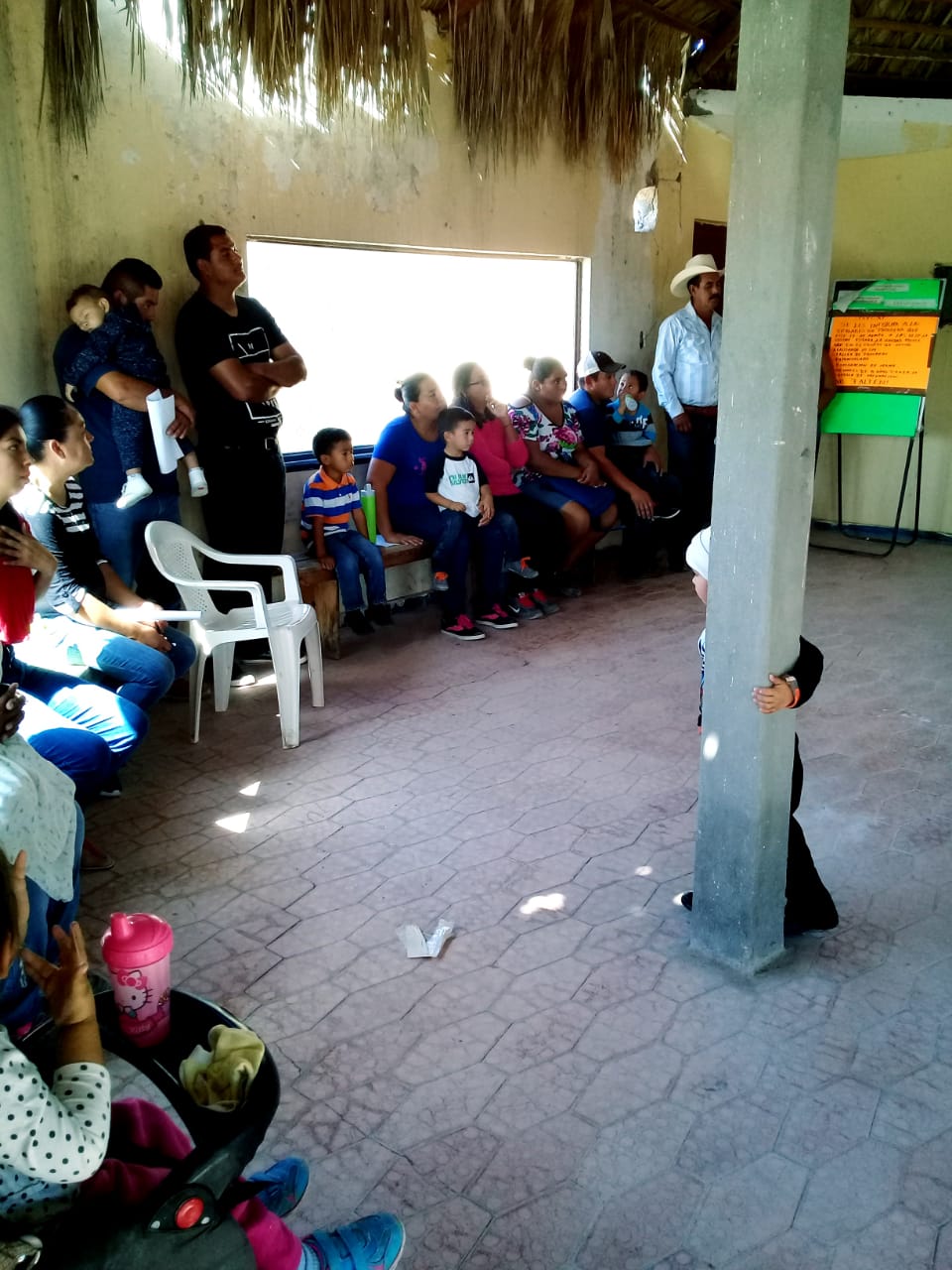 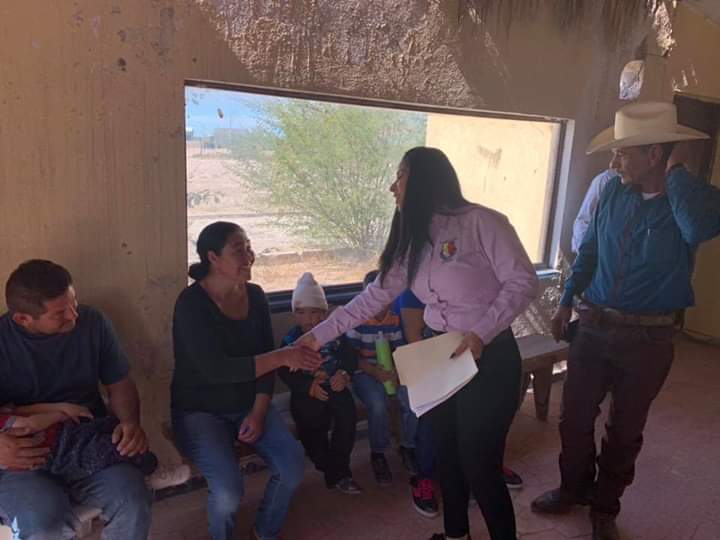 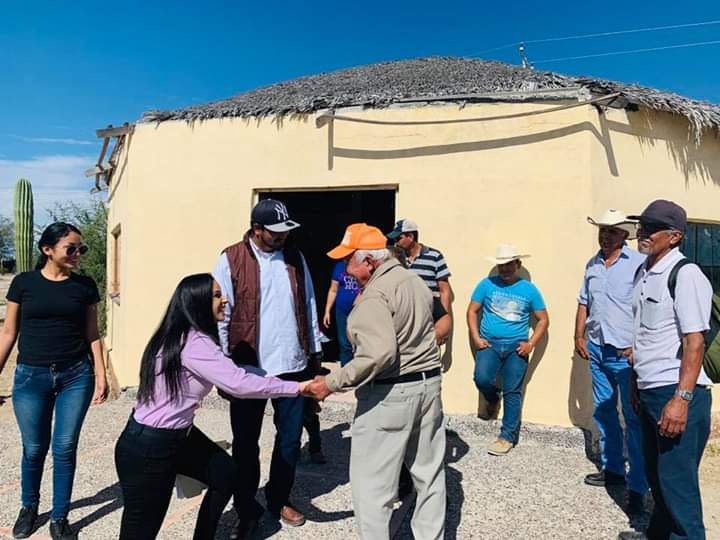 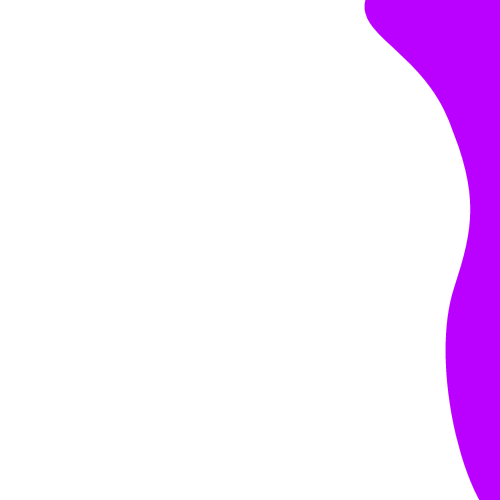 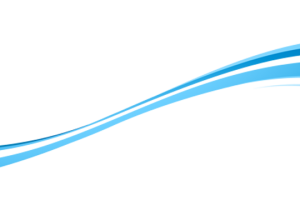 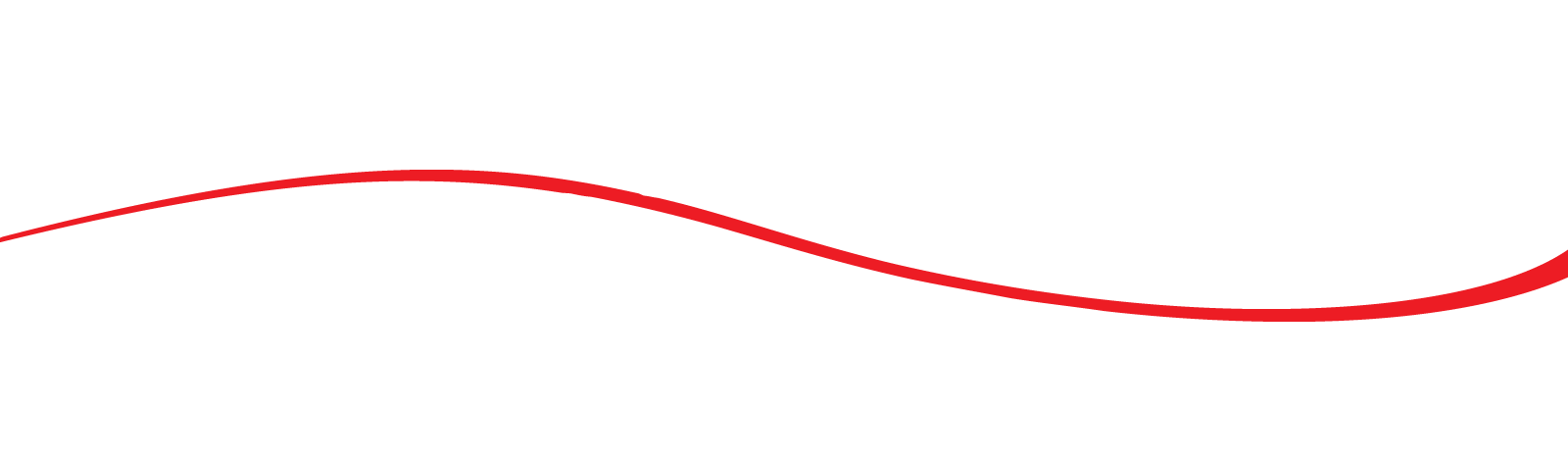 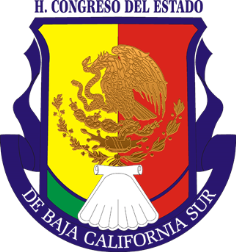 1er Festival de la 
Ballena Gris en Puerto Chale.
XV LEGISLATURA
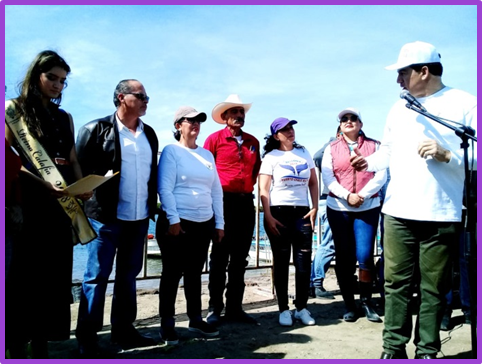 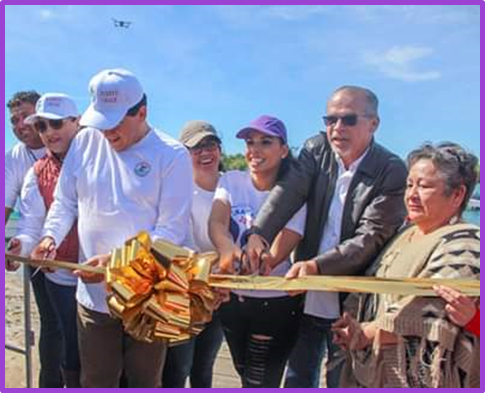 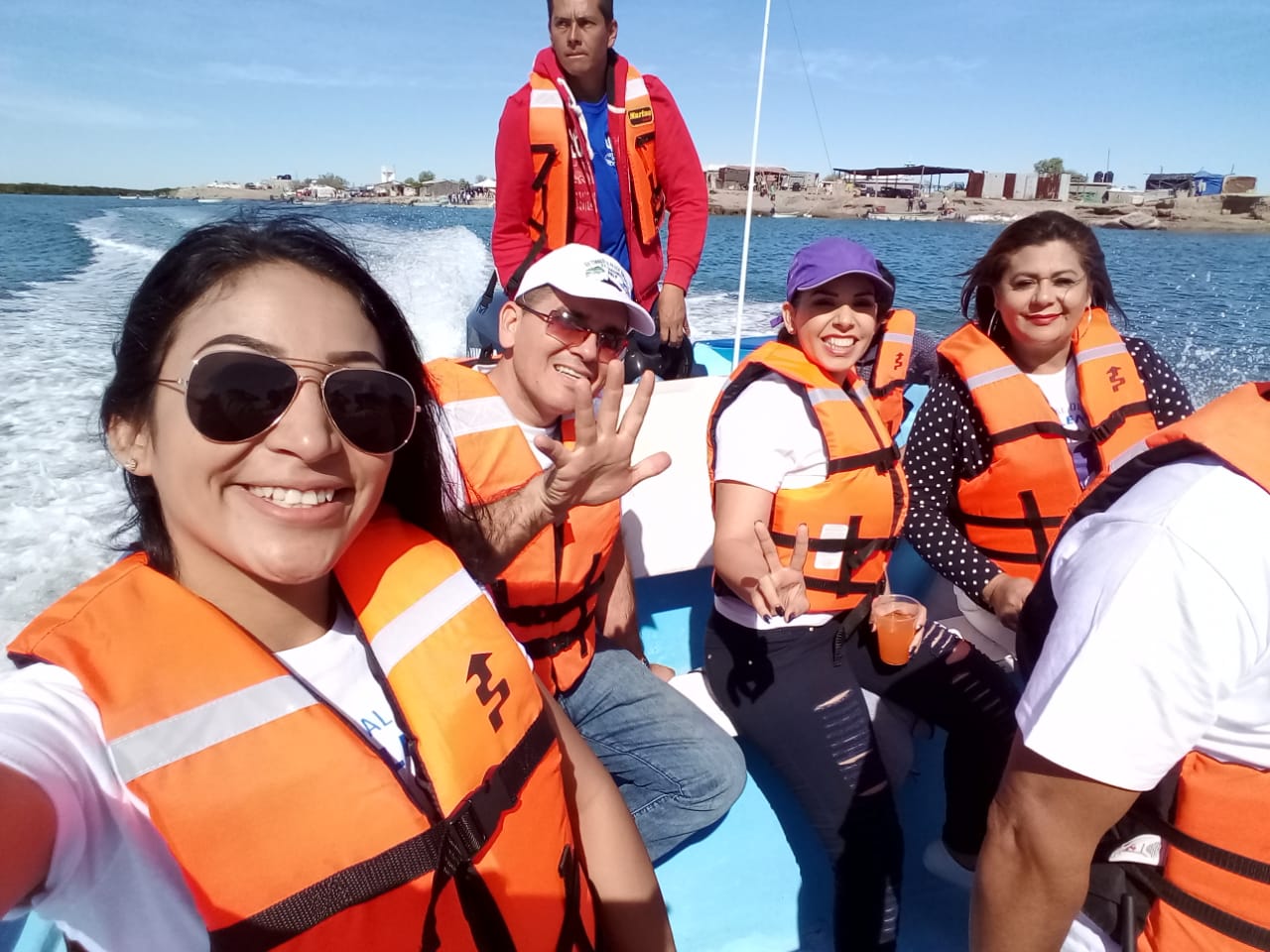 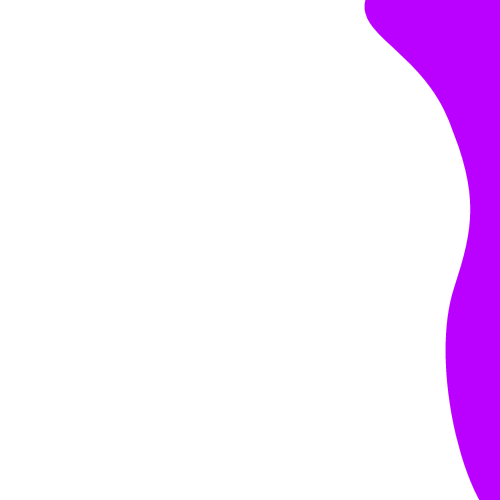 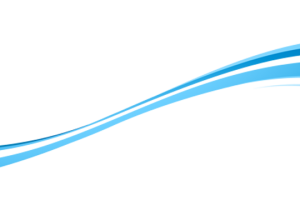 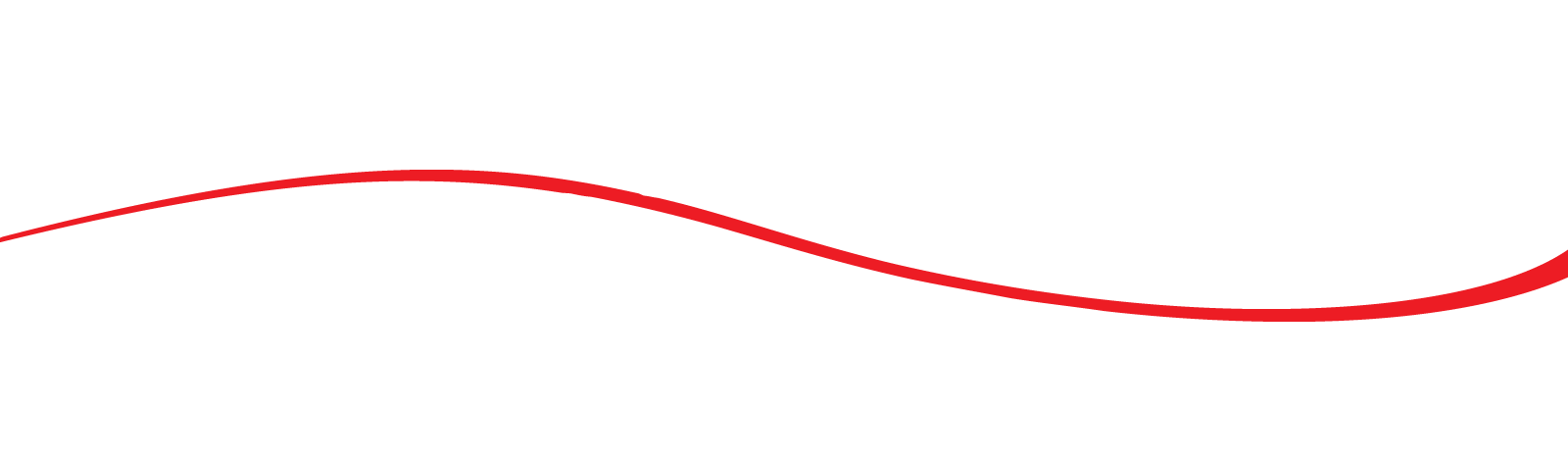 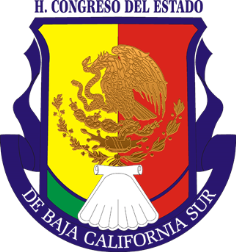 XV LEGISLATURA
Ejido El Centenario
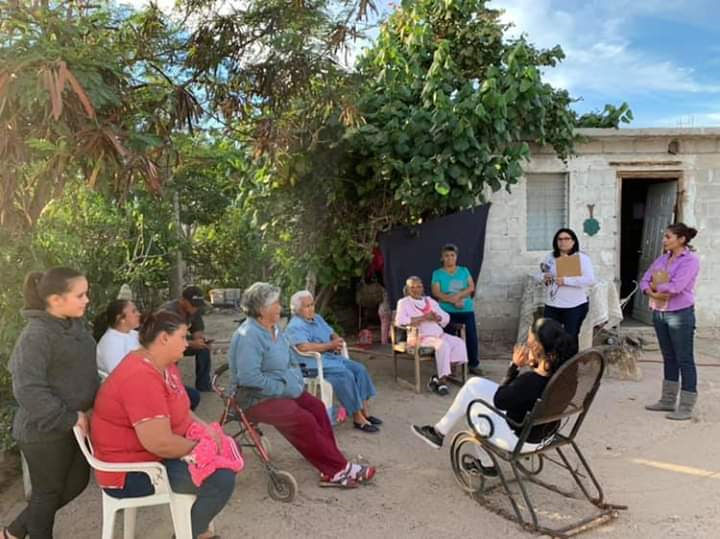 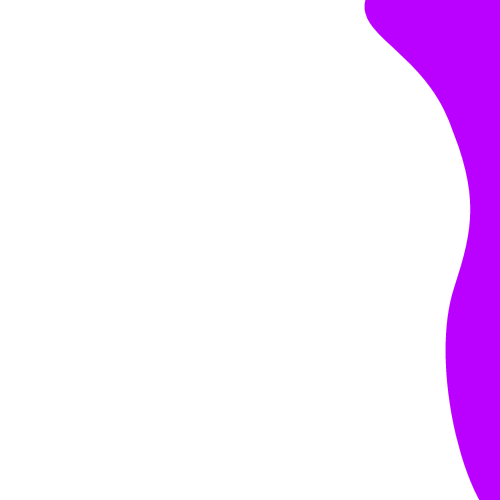 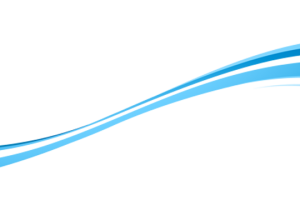 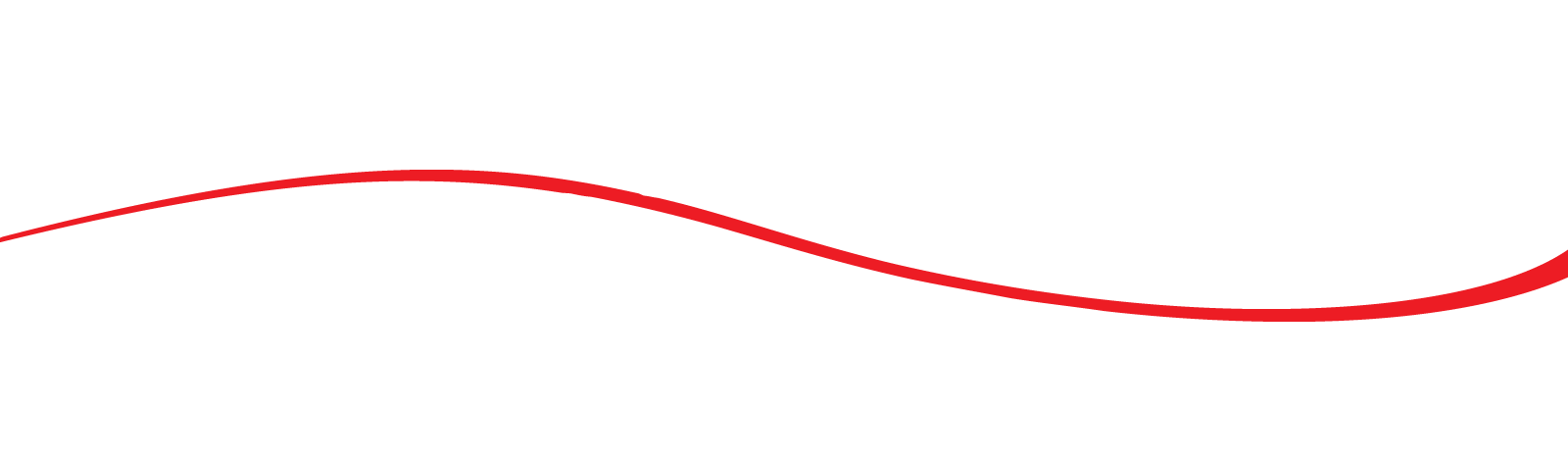 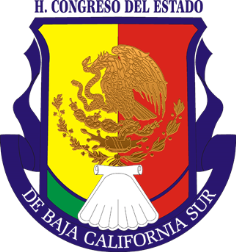 Ejido Chametla
XV LEGISLATURA
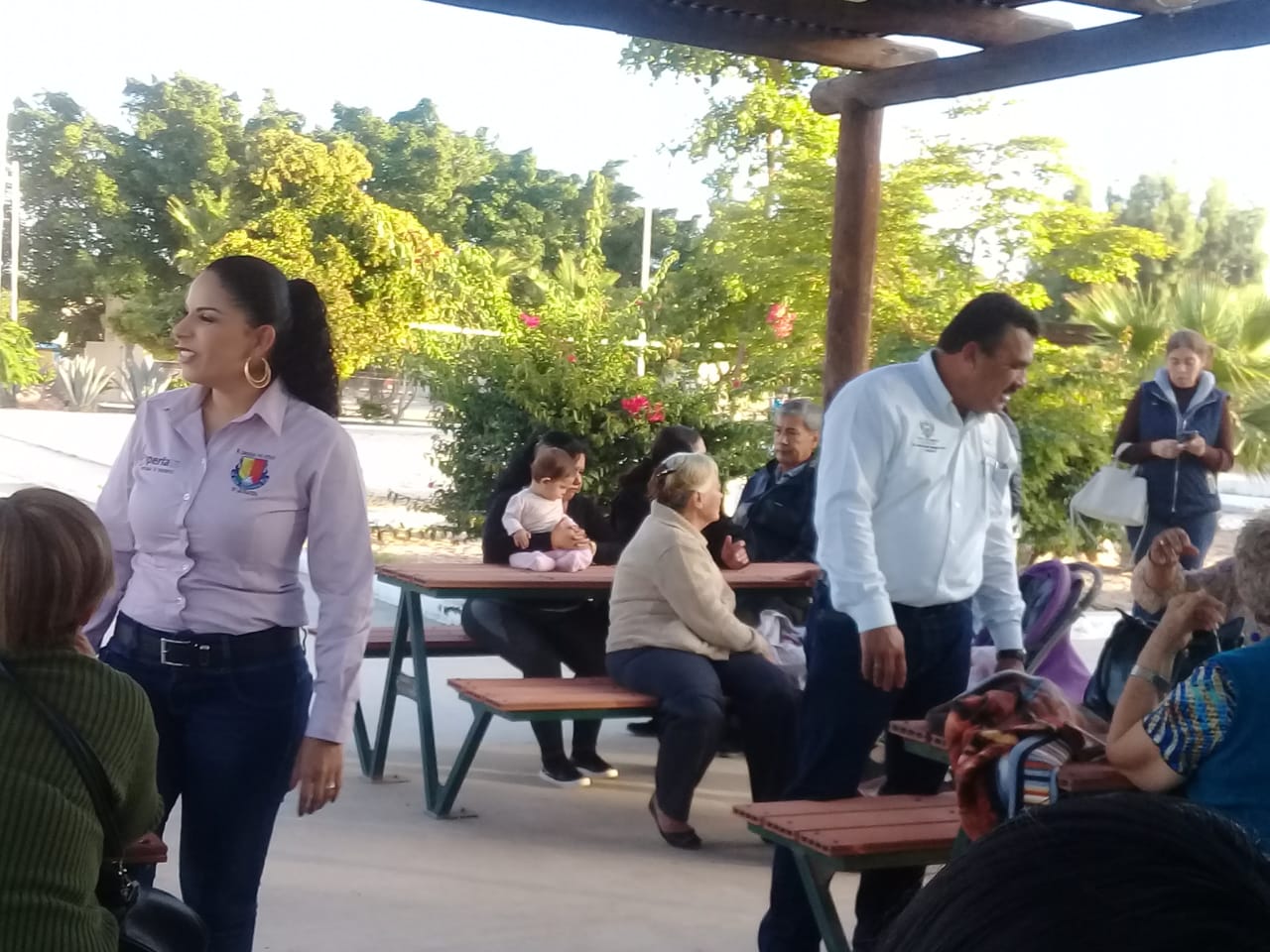 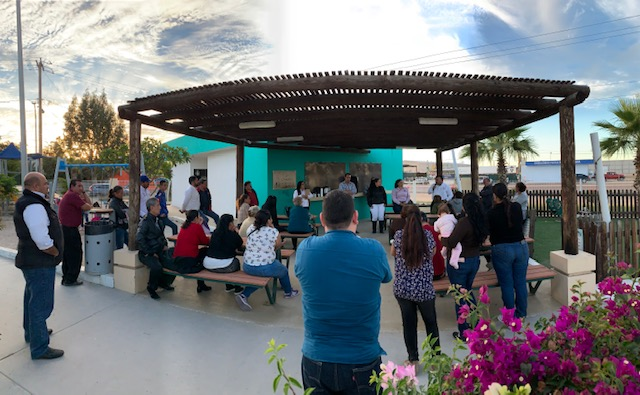 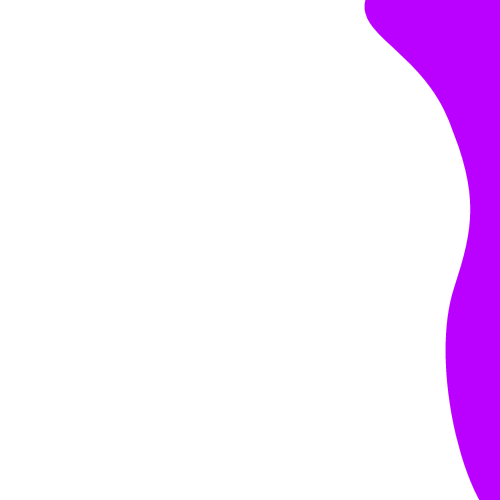 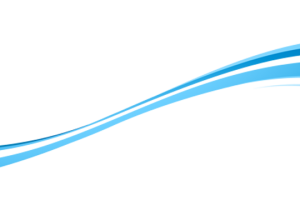 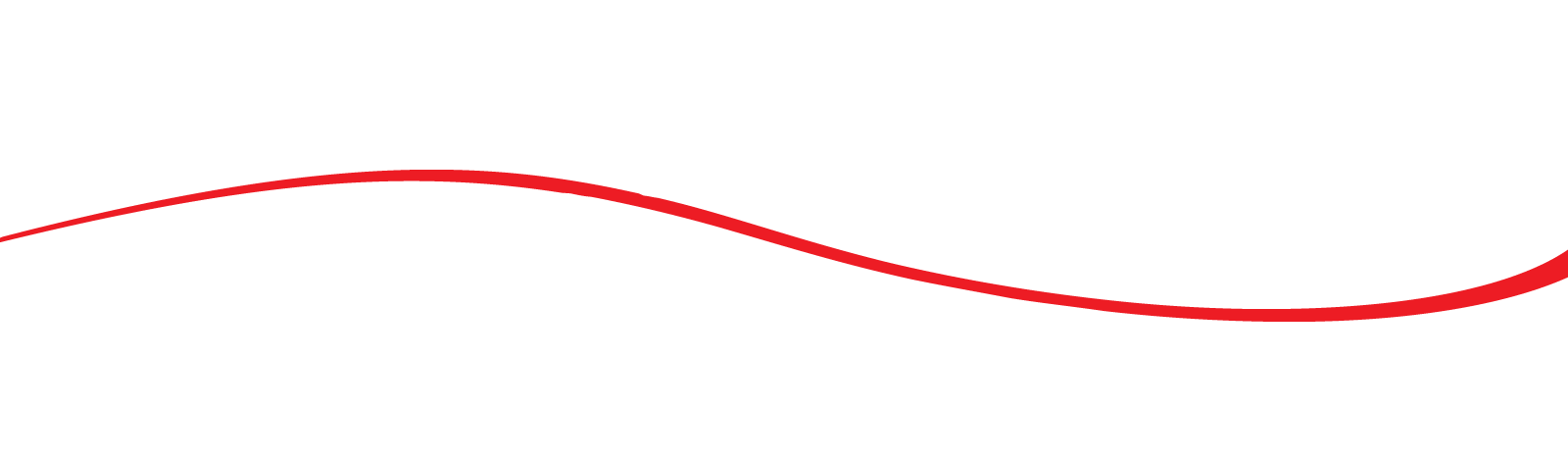 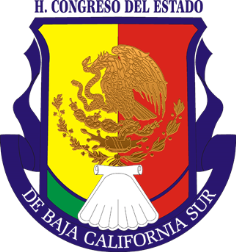 Fomentamos autoempleo
a través de diversos talleres.
XV LEGISLATURA
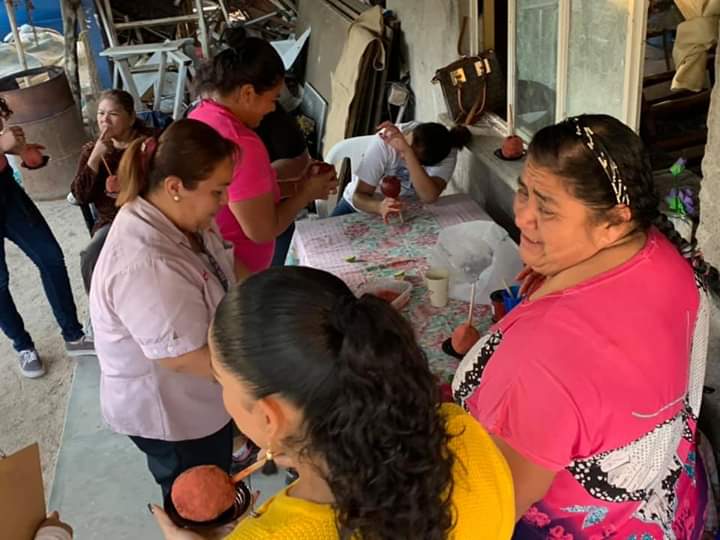 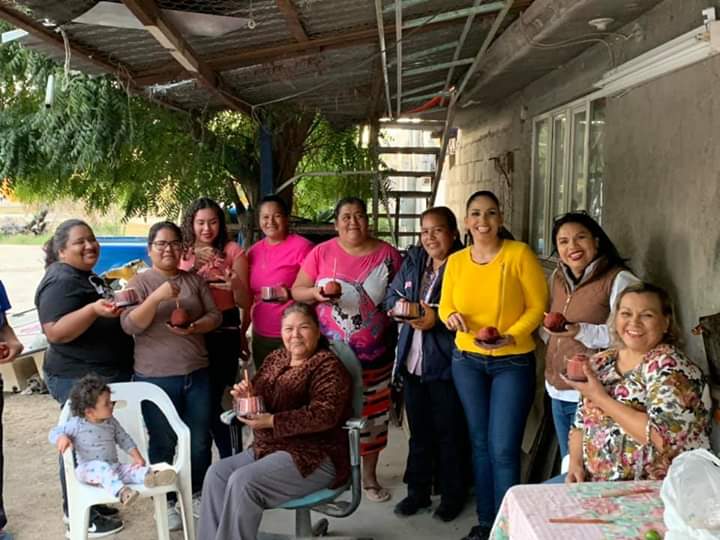 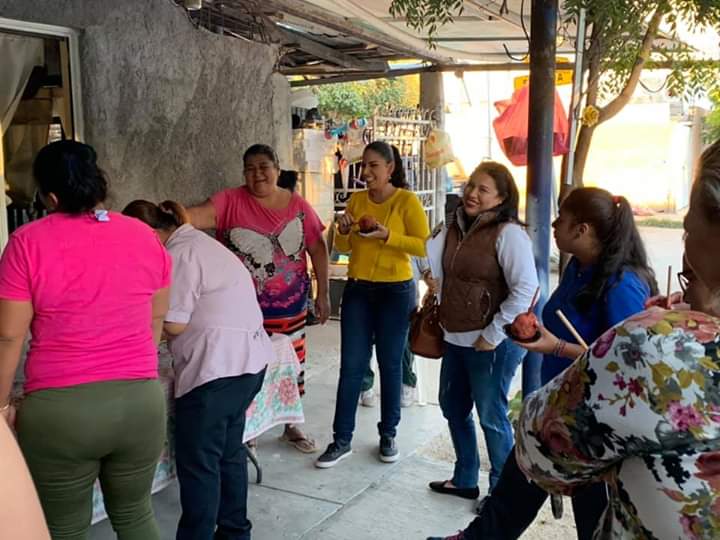 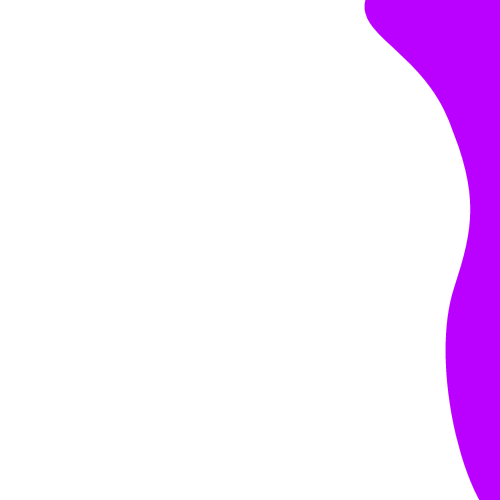 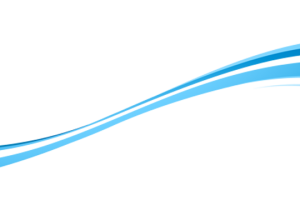 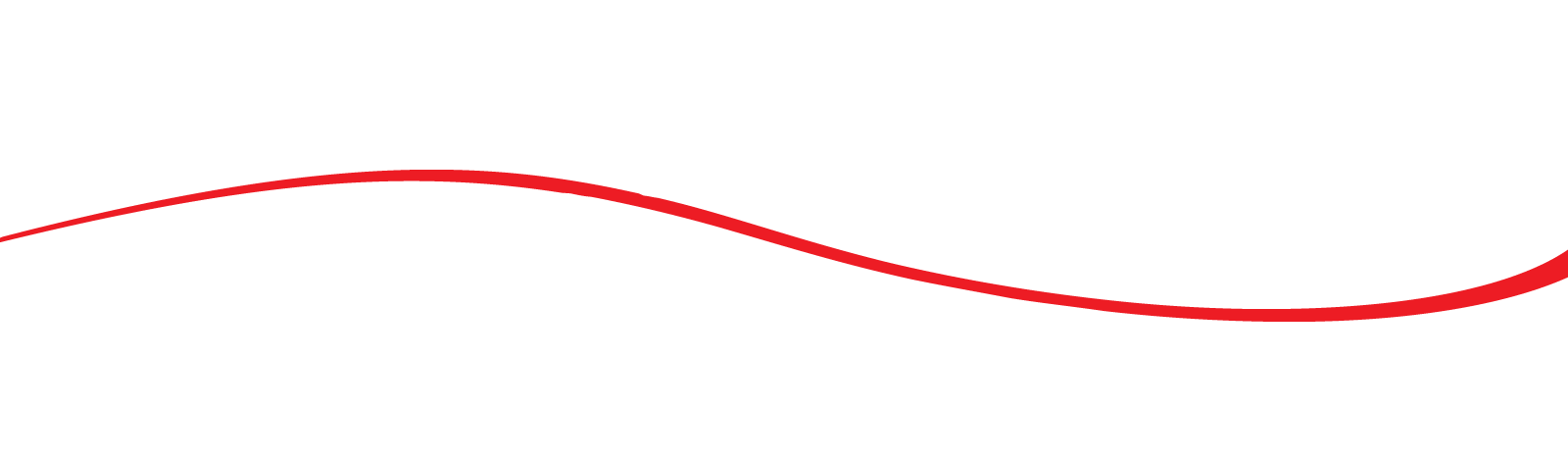 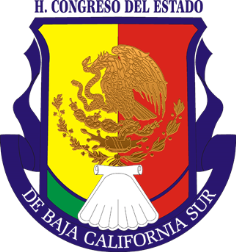 XV LEGISLATURA
Col. Esperanza III
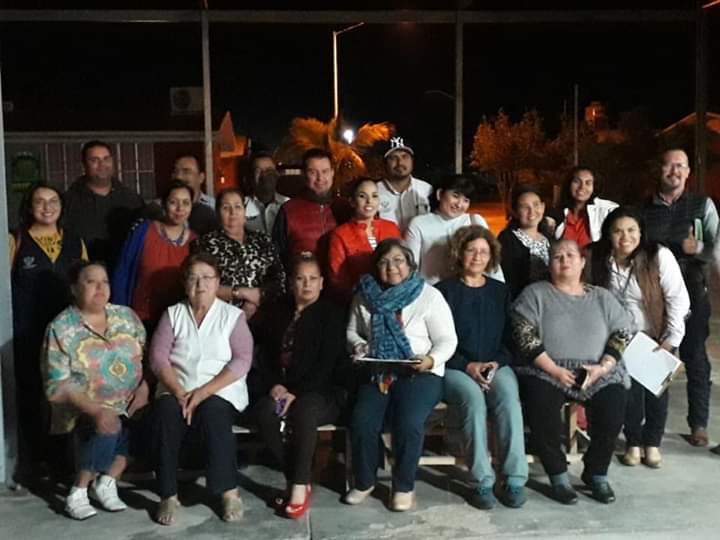 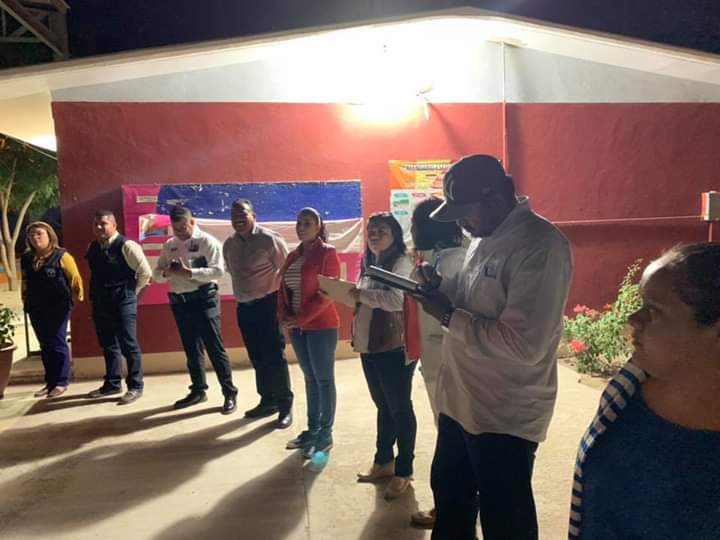 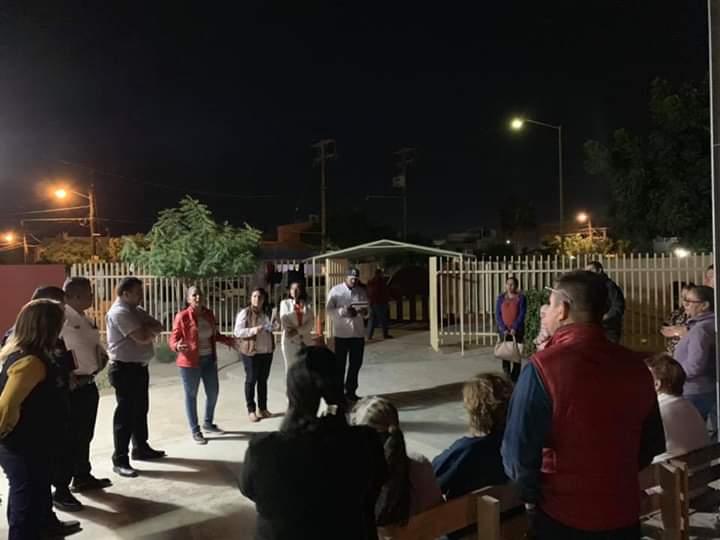 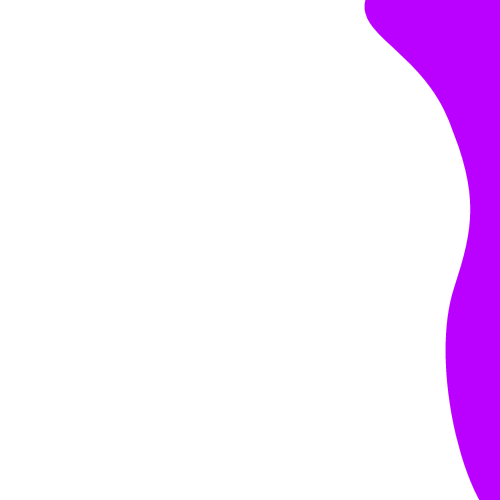 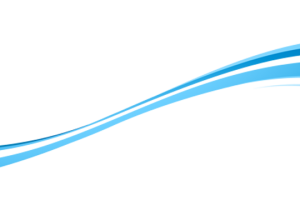 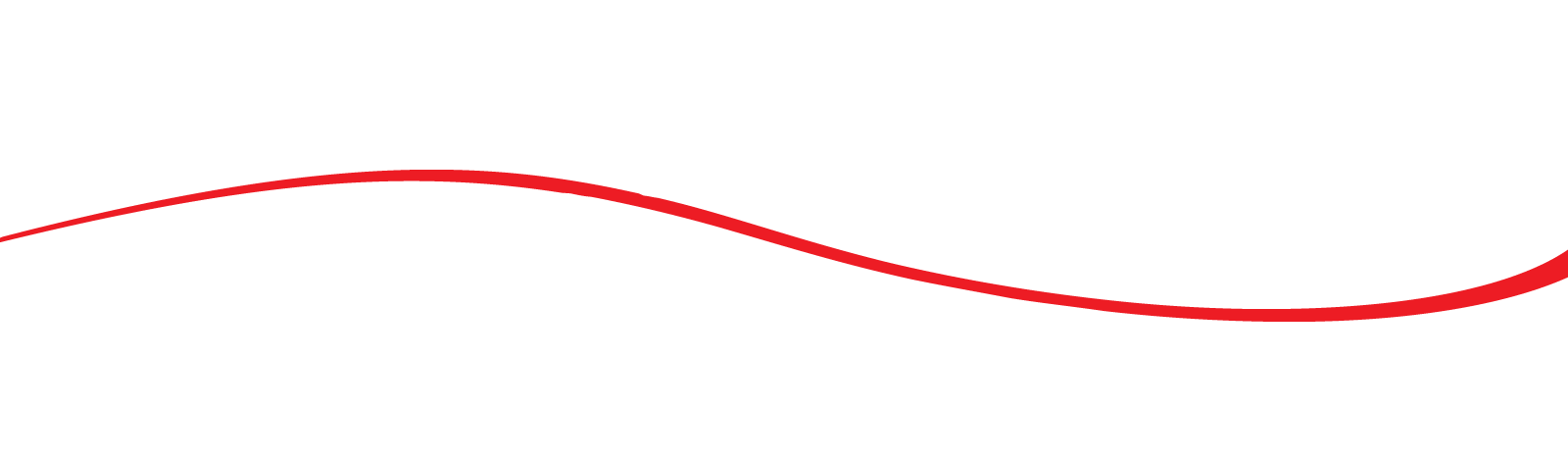 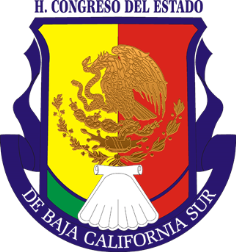 XV LEGISLATURA
Col. El Manglito
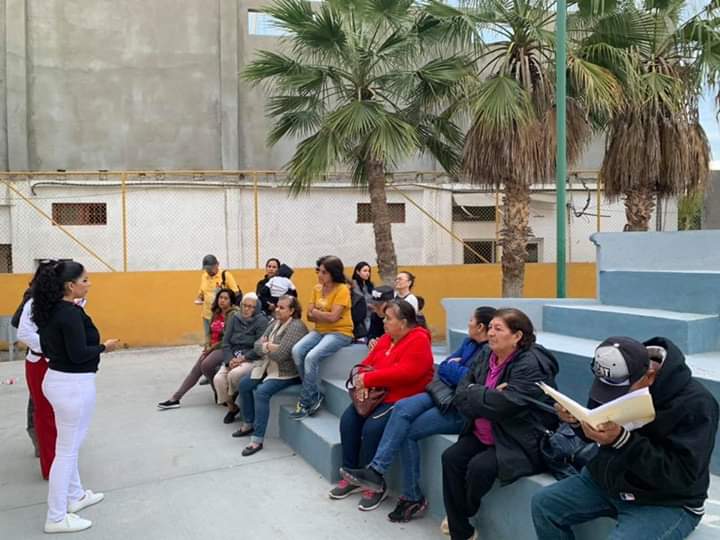 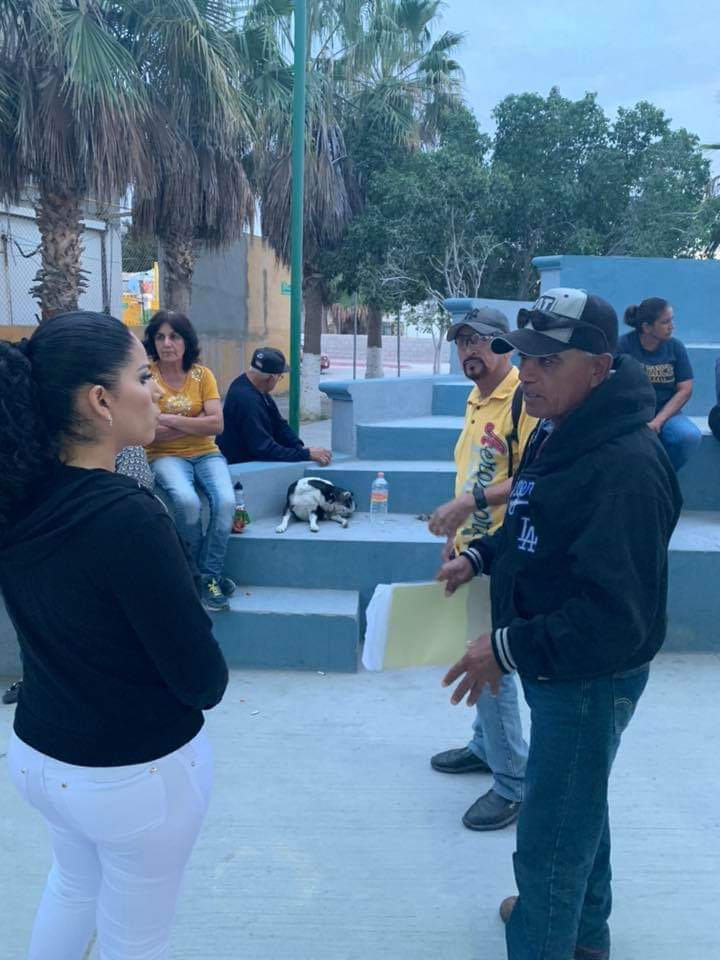 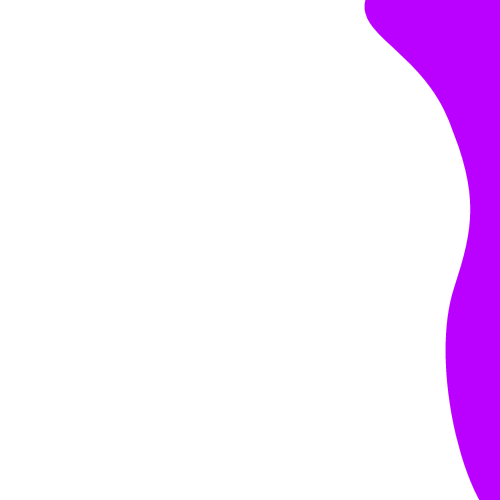 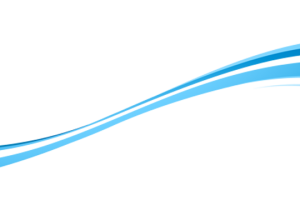 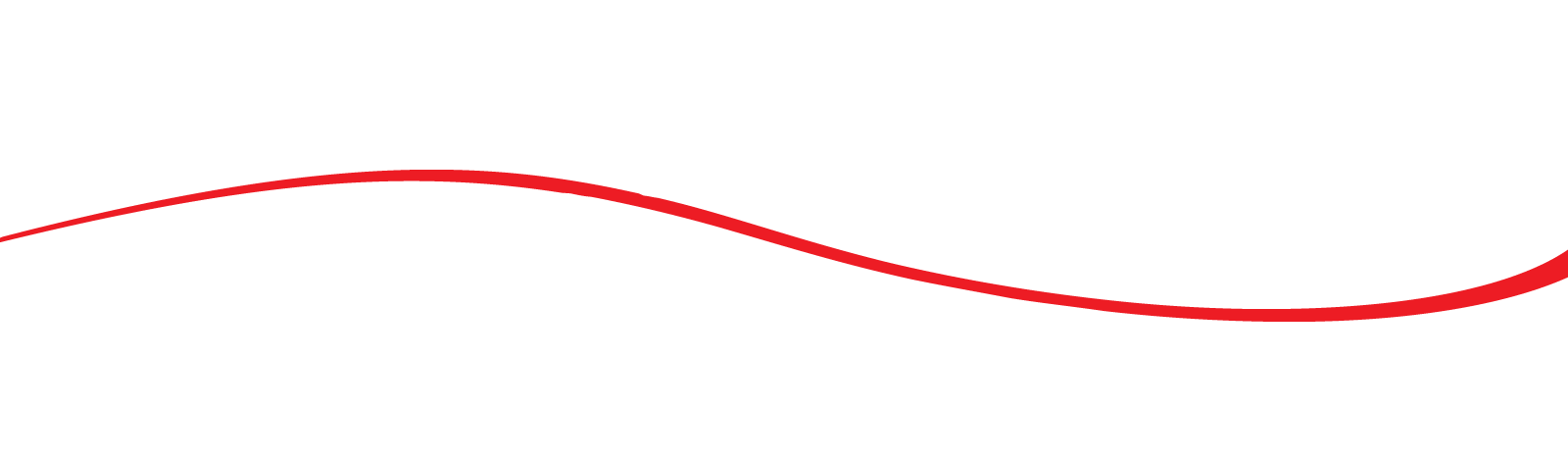 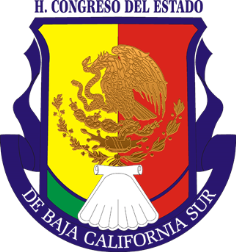 Ejido Conquista Agraria
XV LEGISLATURA
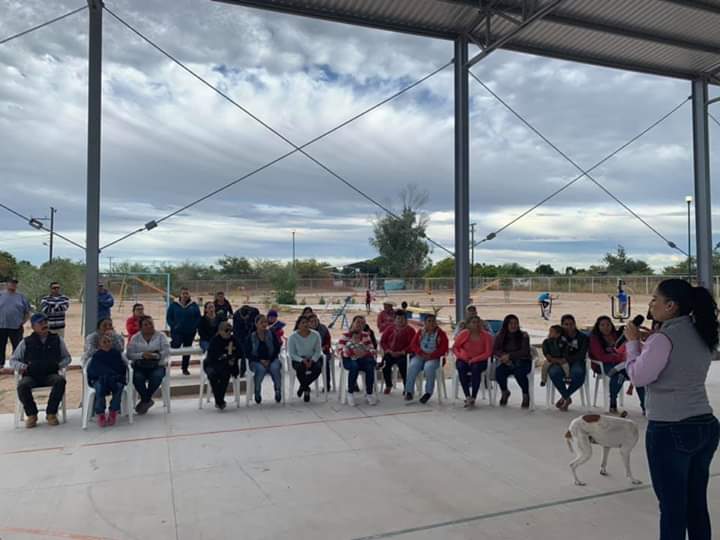 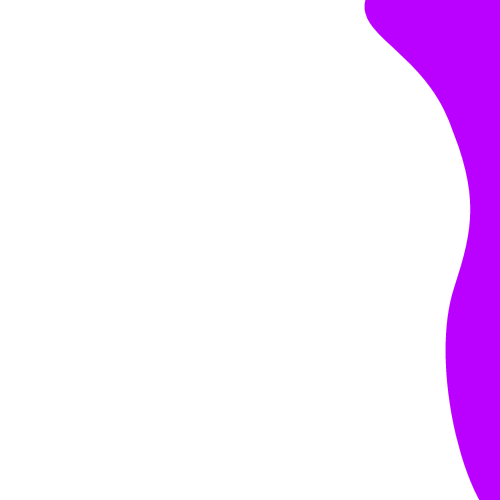 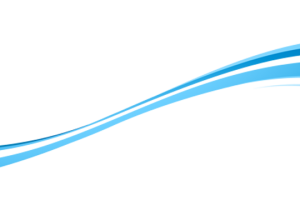 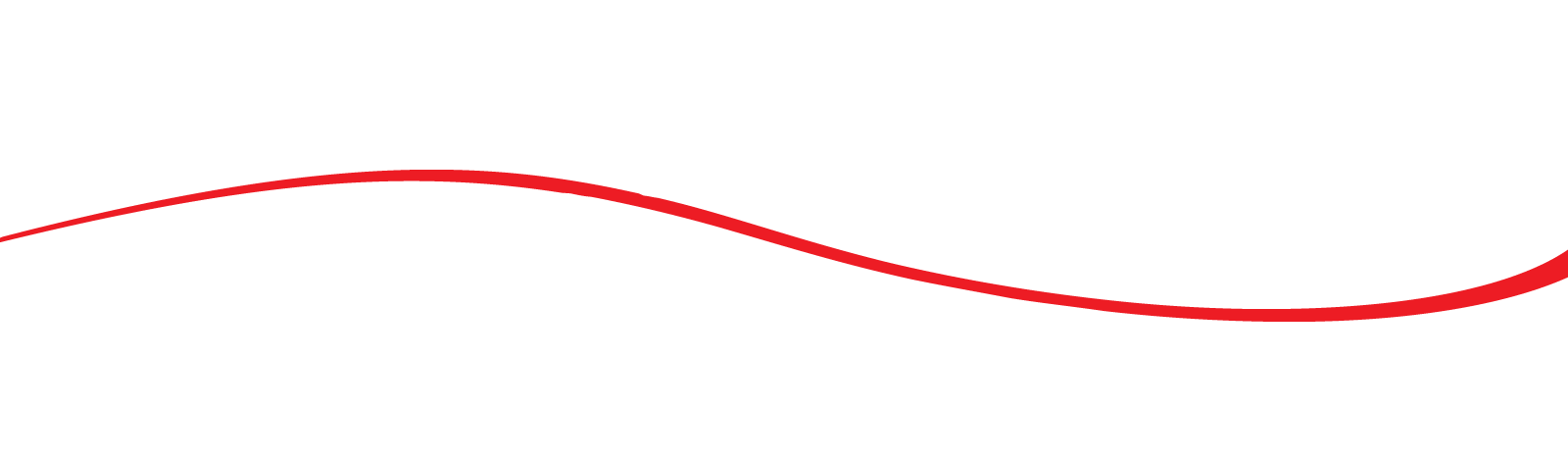 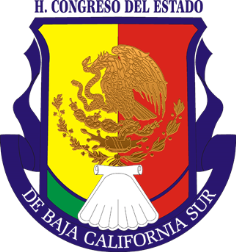 Ejido Reforma 1
XV LEGISLATURA
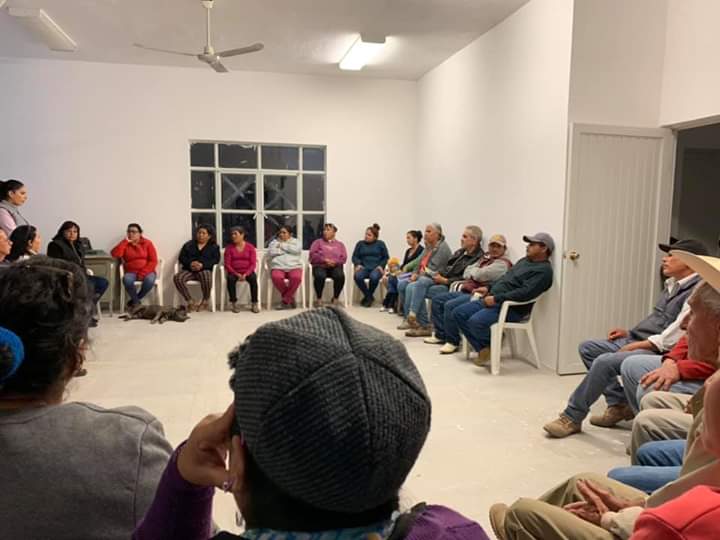 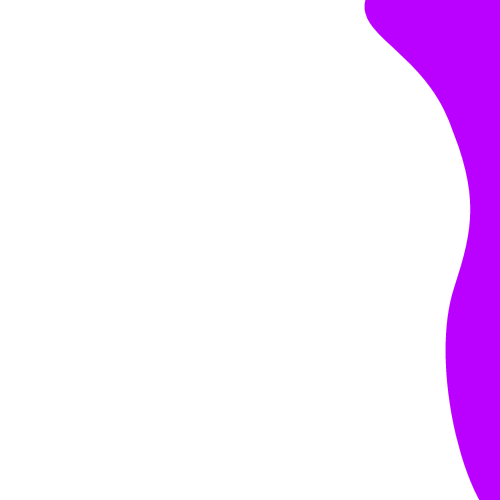 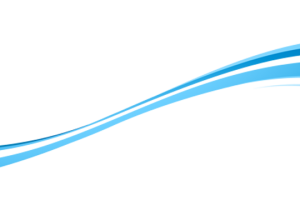 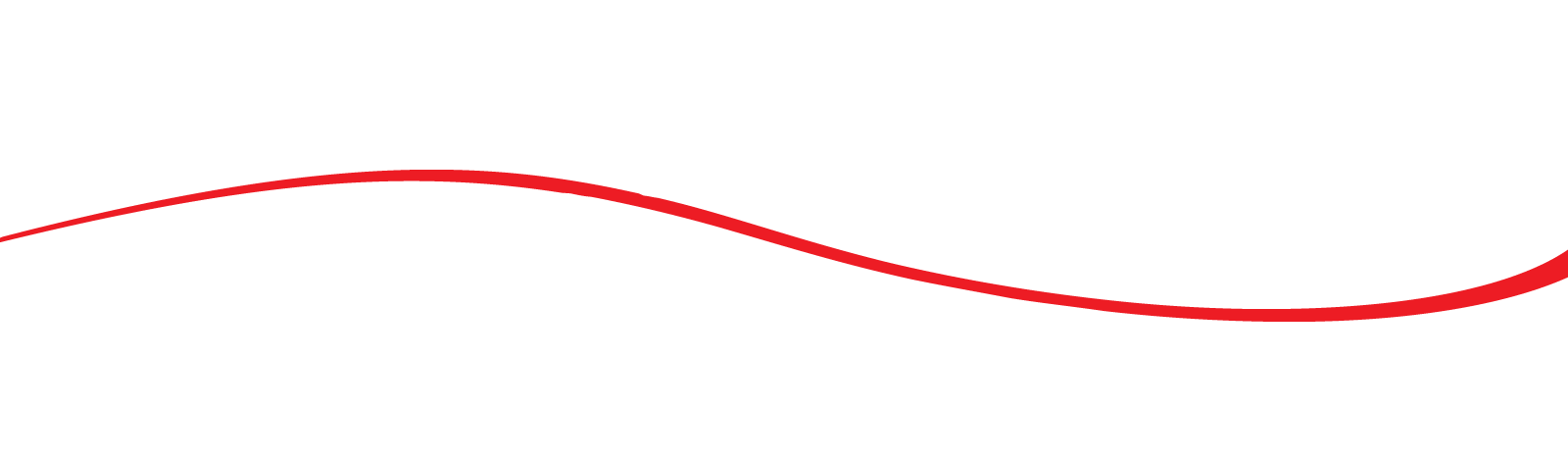 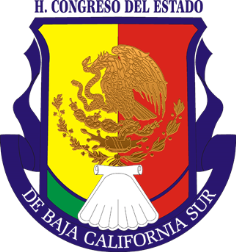 San Juan de la Costa
XV LEGISLATURA
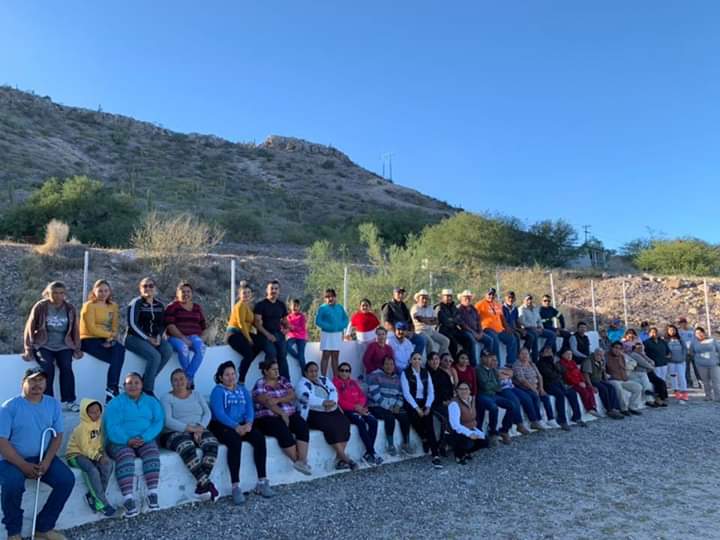 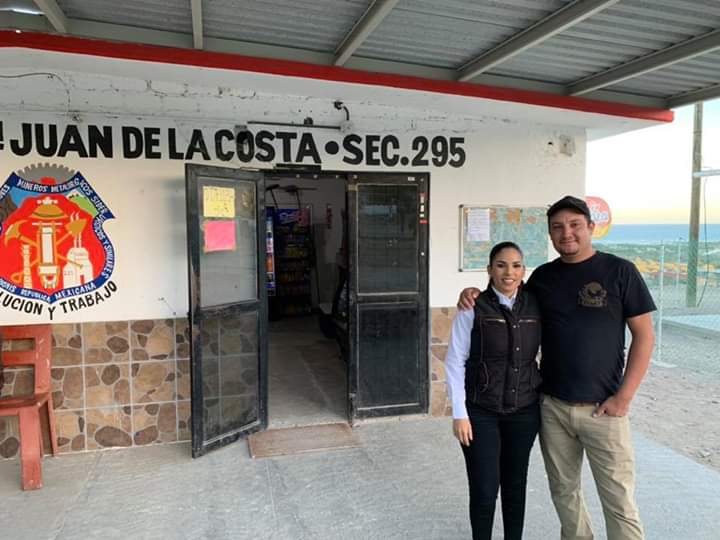 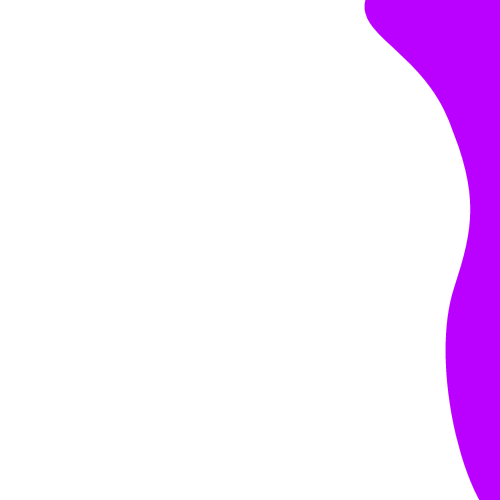 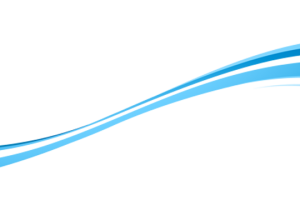 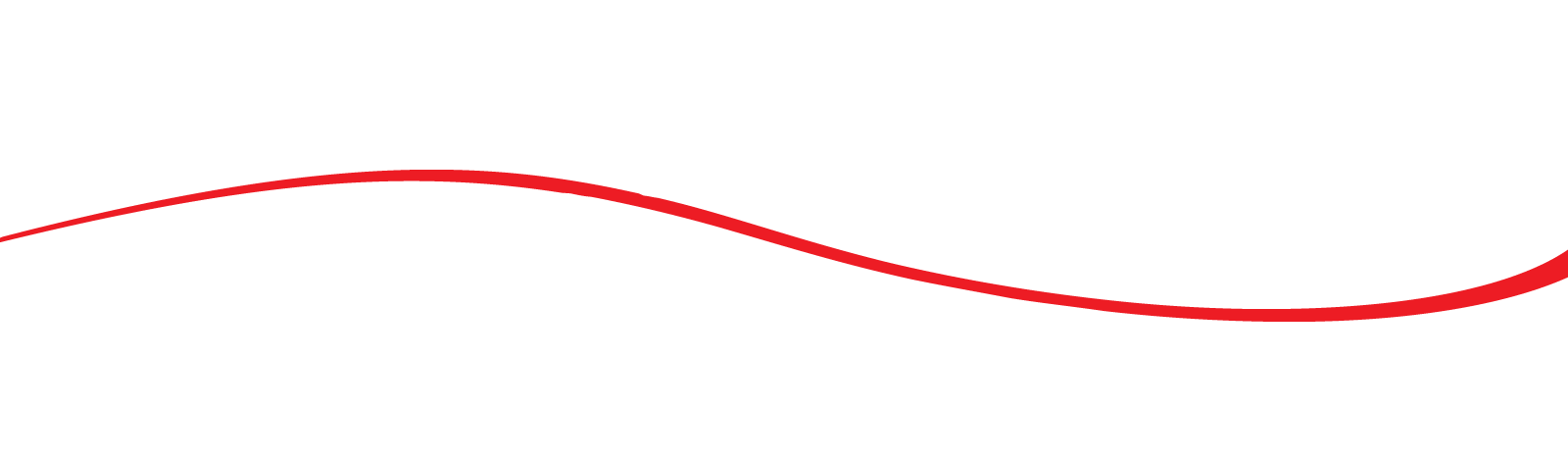 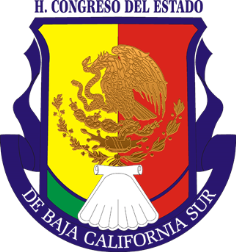 Ejido Bonfil
XV LEGISLATURA
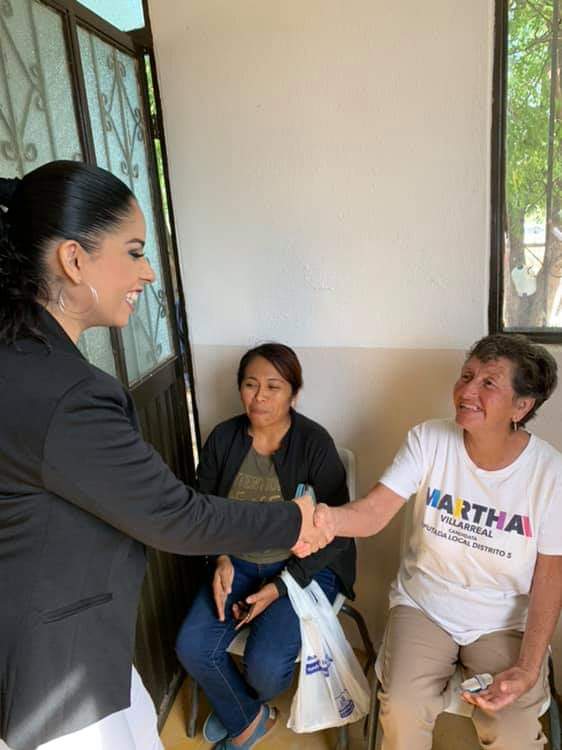 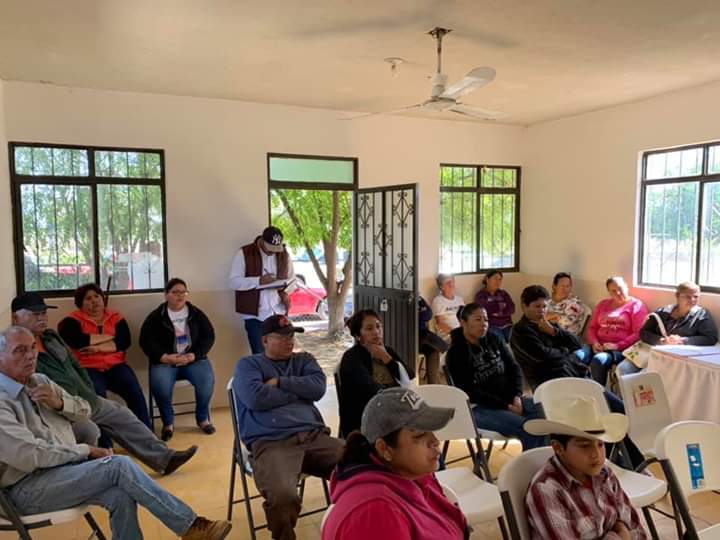 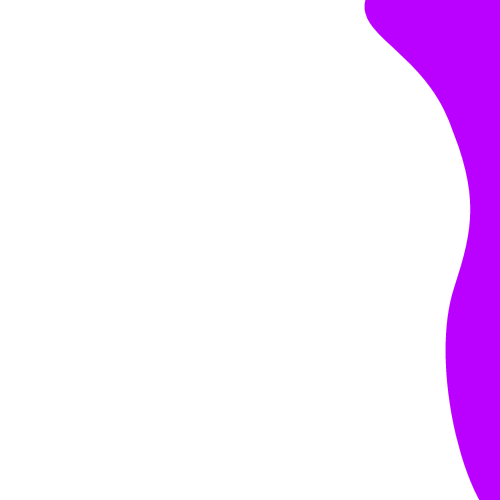 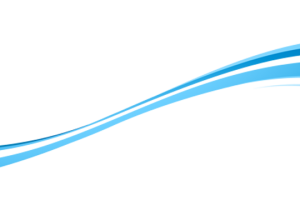 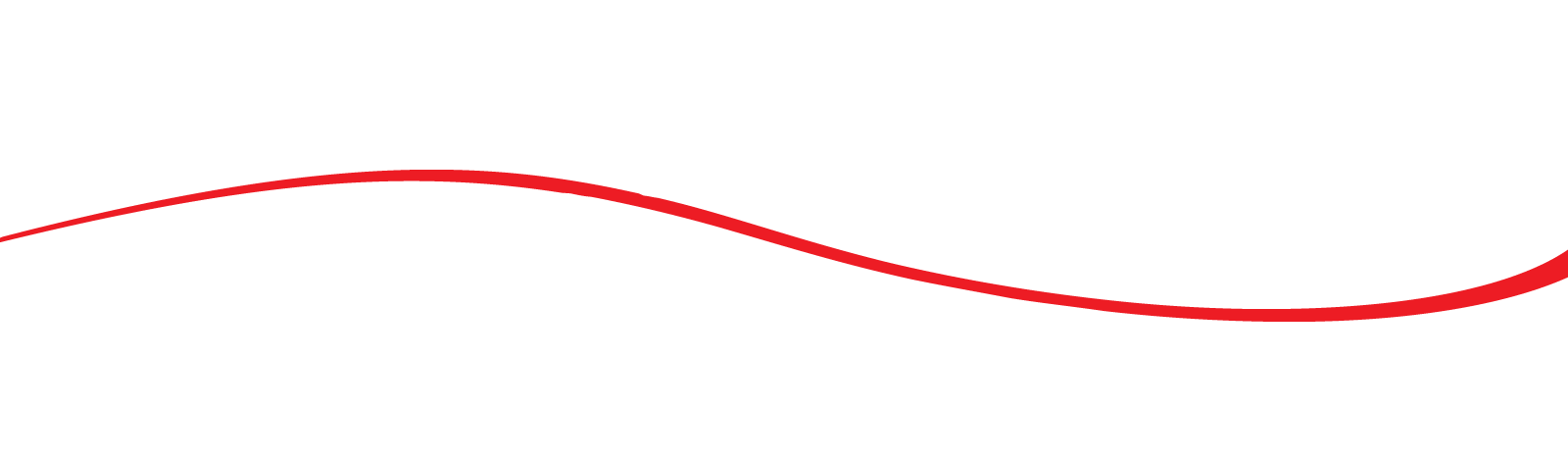 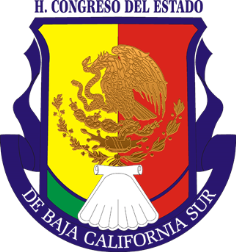 San Evaristo
XV LEGISLATURA
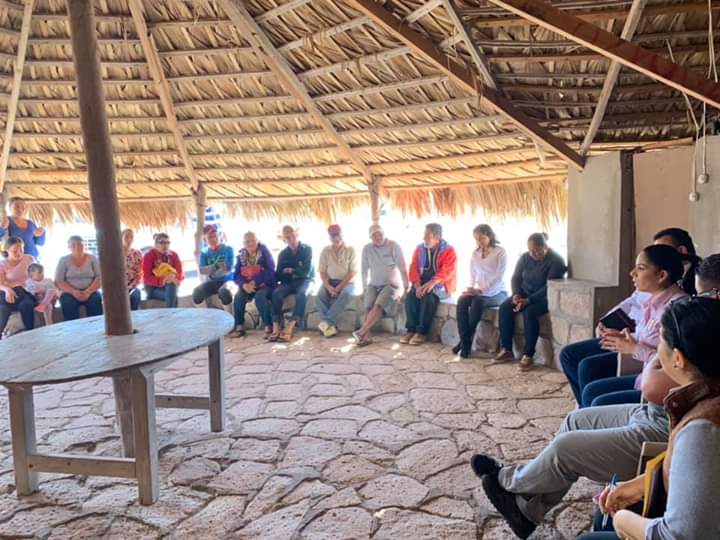 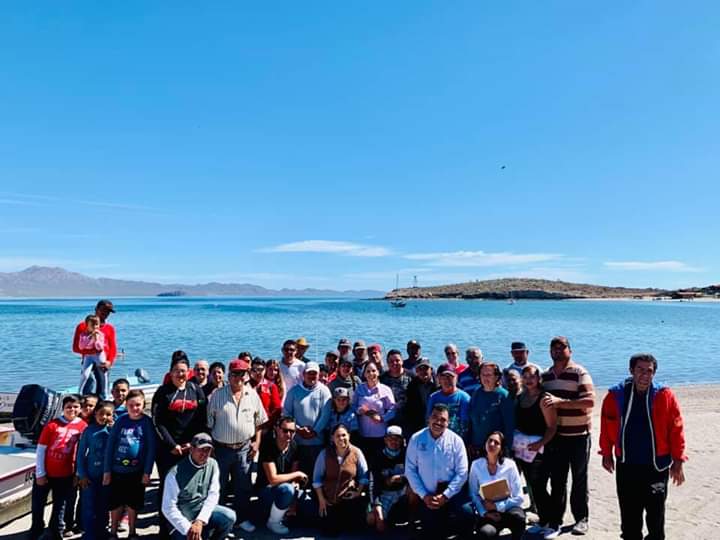 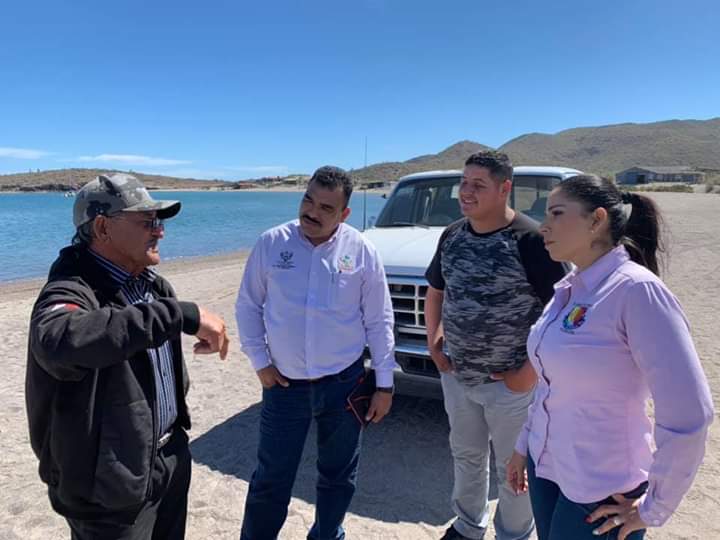 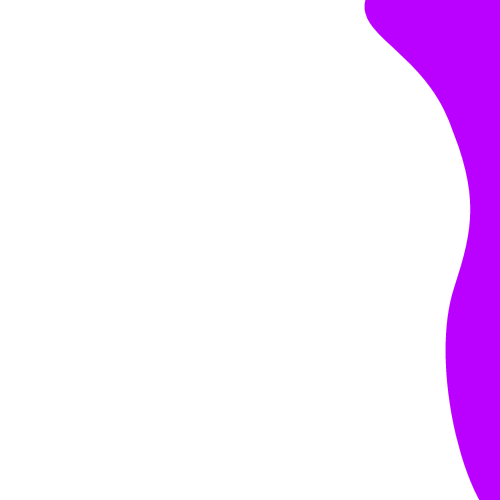 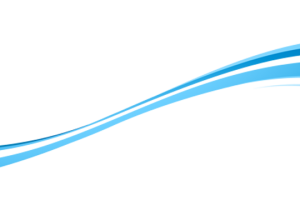 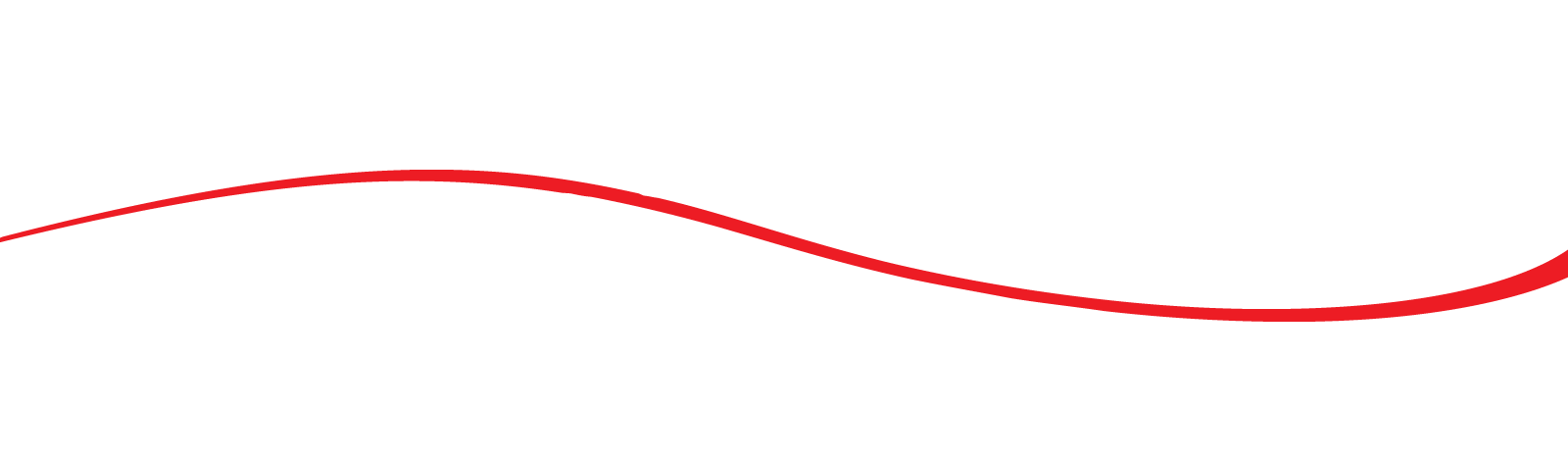 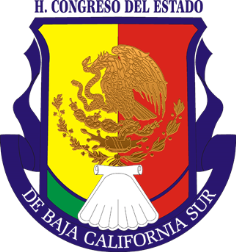 XV LEGISLATURA
Col. Esperanza I y II
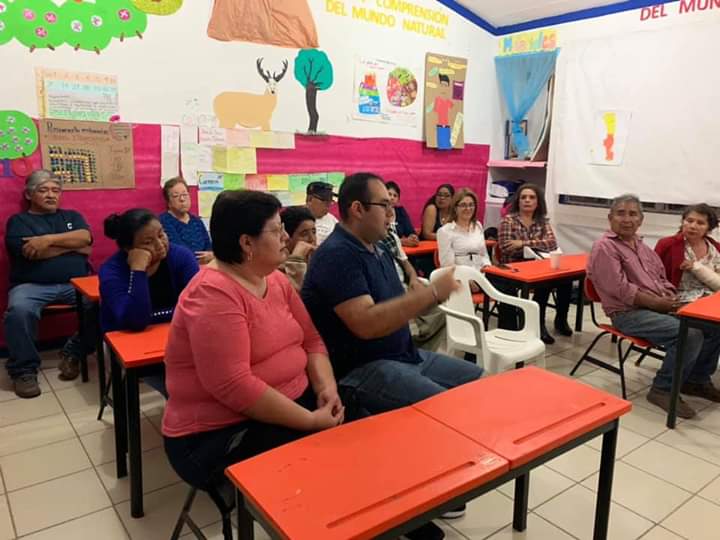 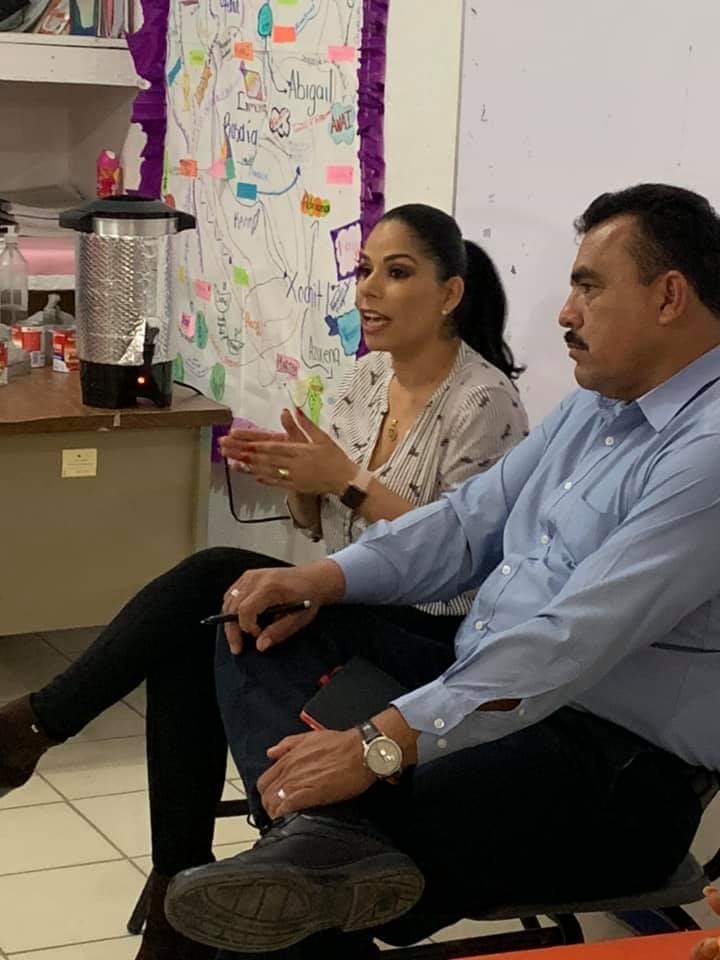 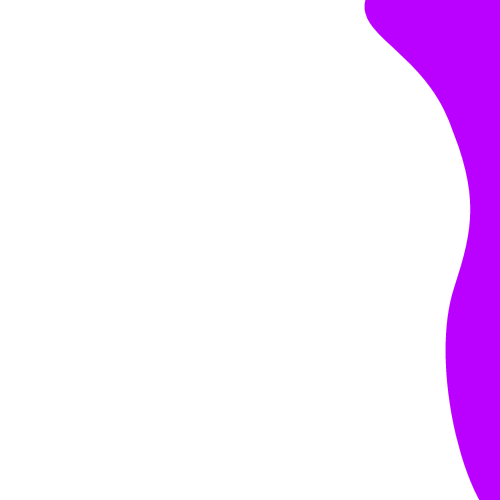 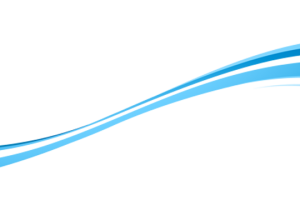 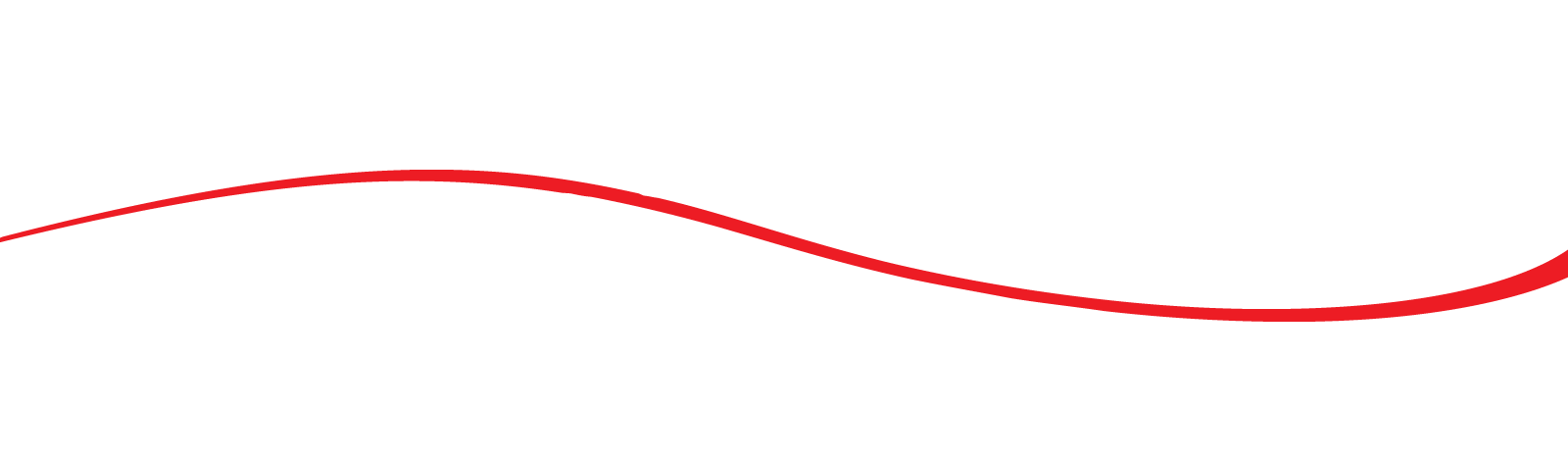 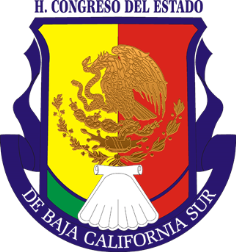 XV LEGISLATURA
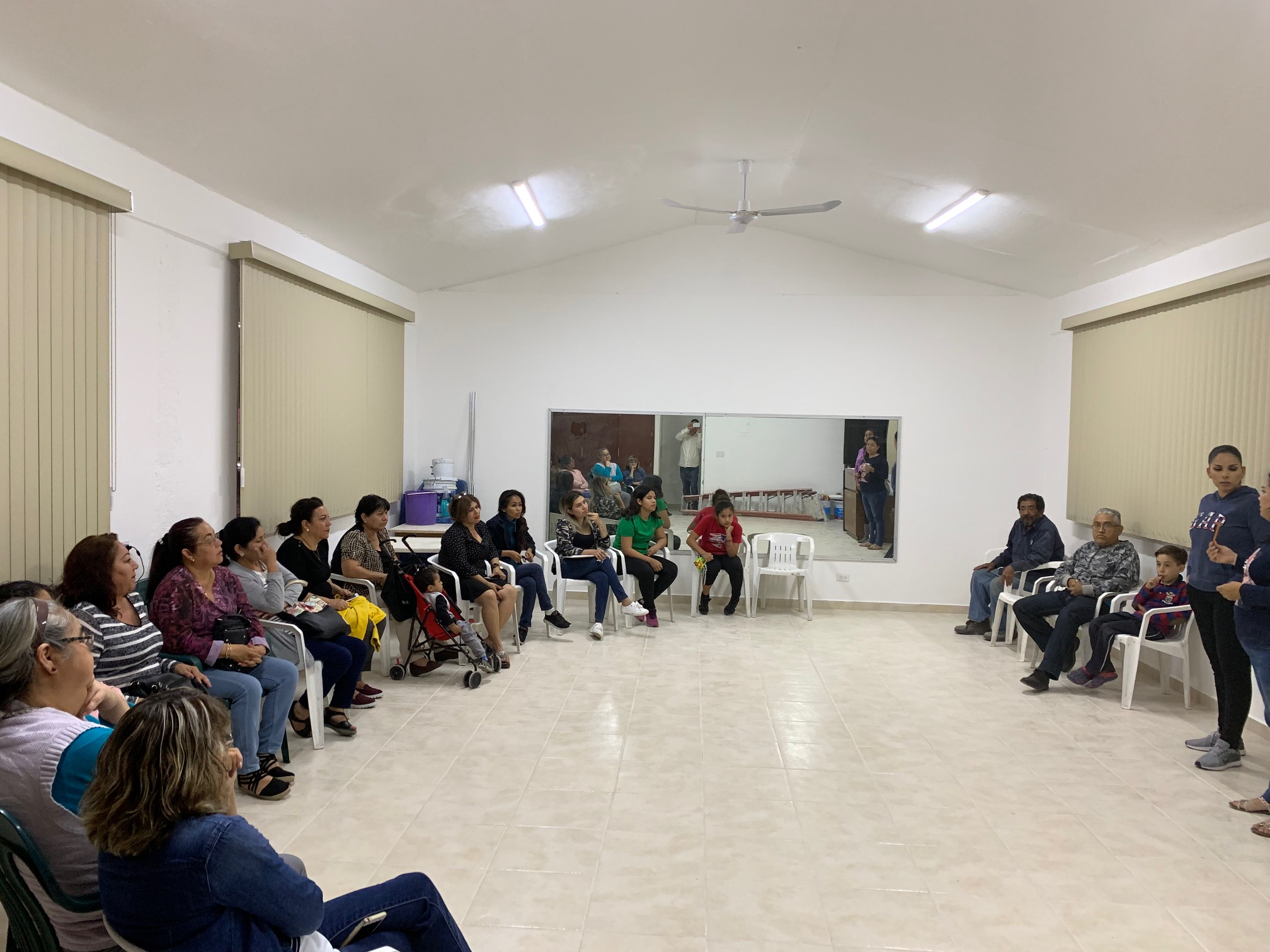 Col. Solidaridad
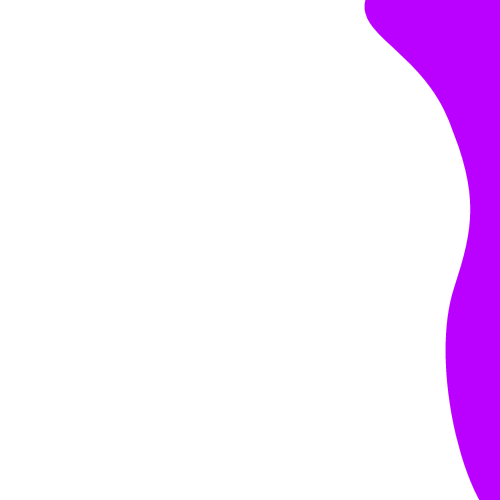 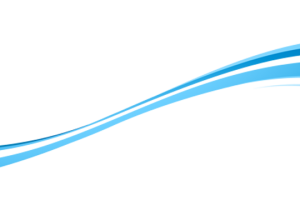 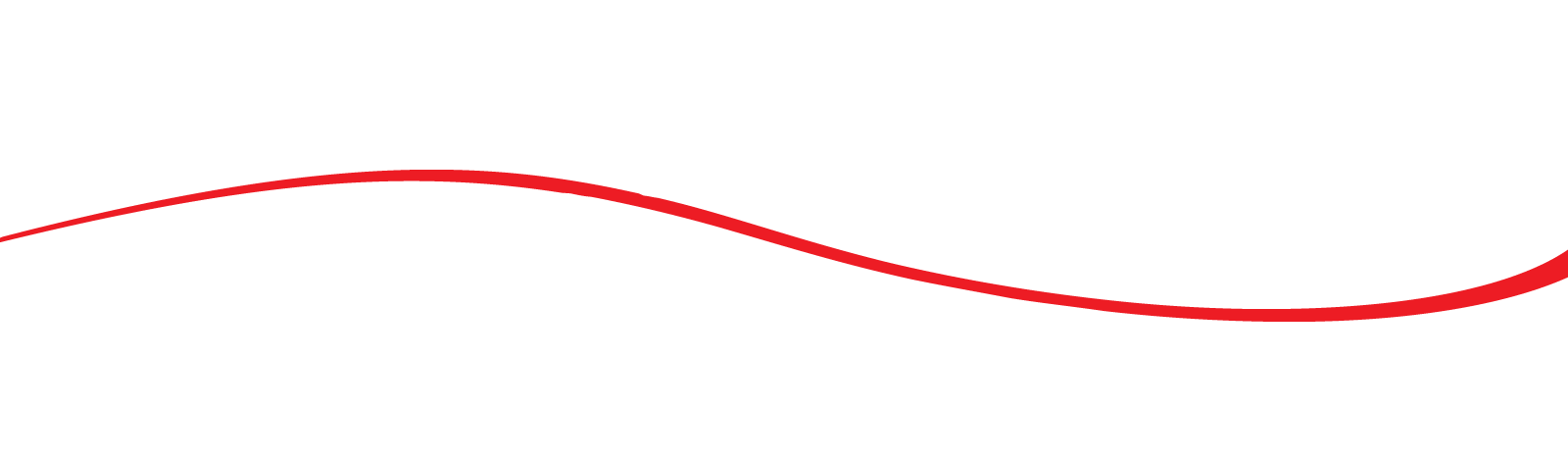 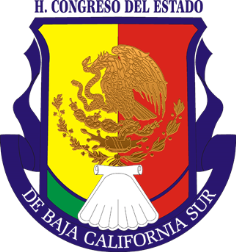 XV LEGISLATURA
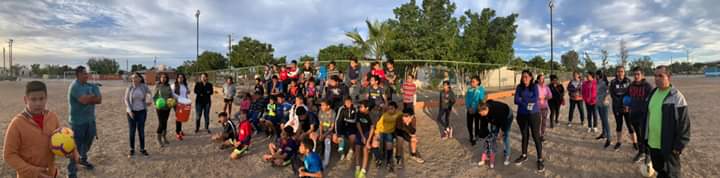 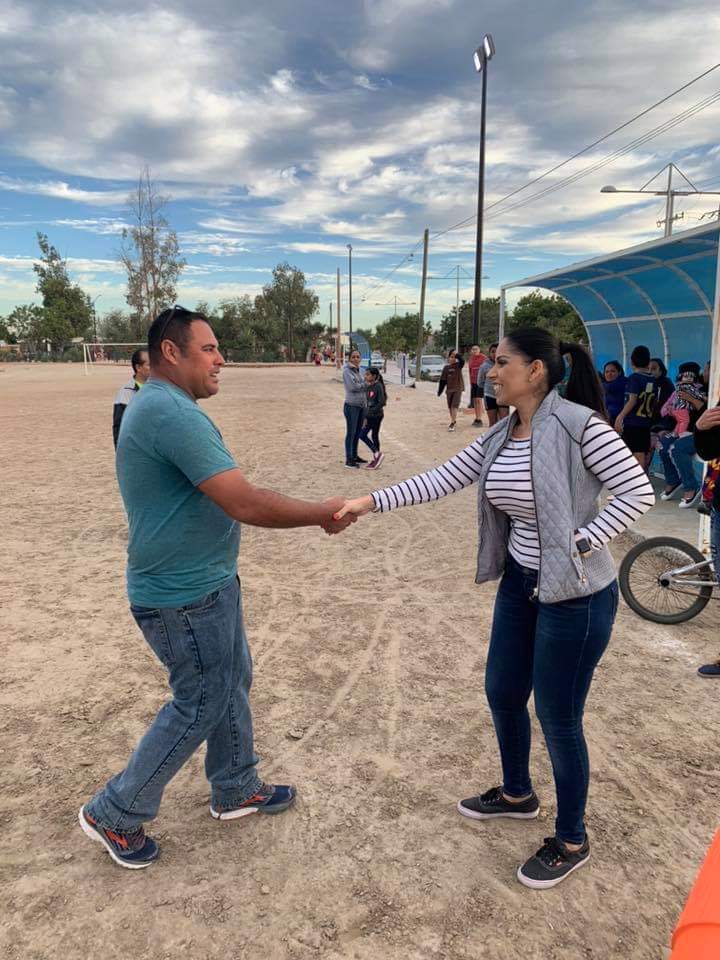 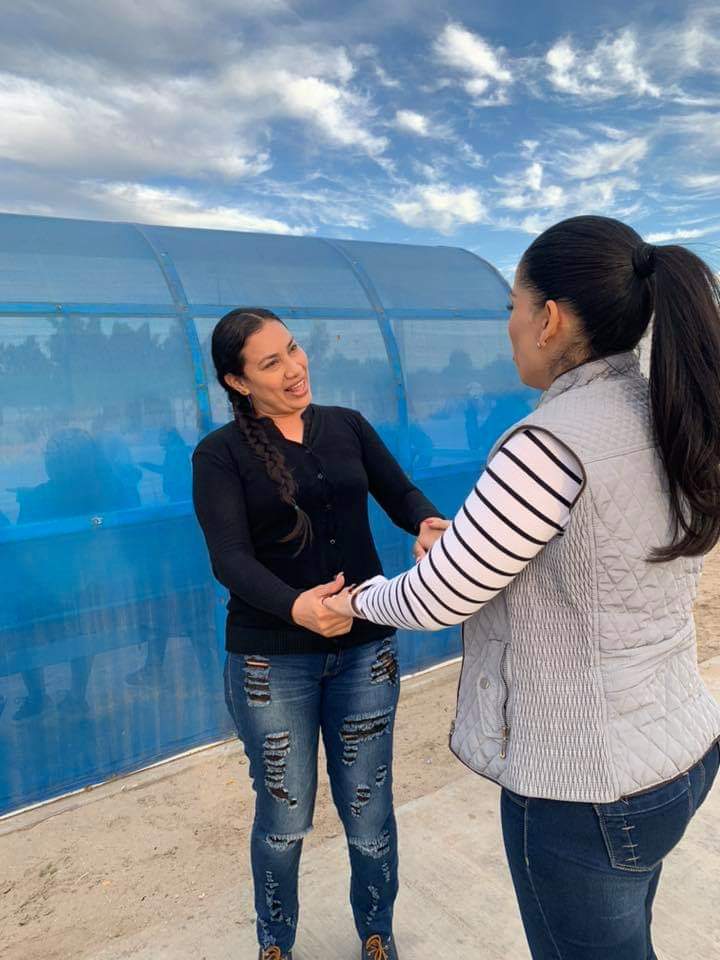 Equipo de Futbol Liga Infantil Chametla
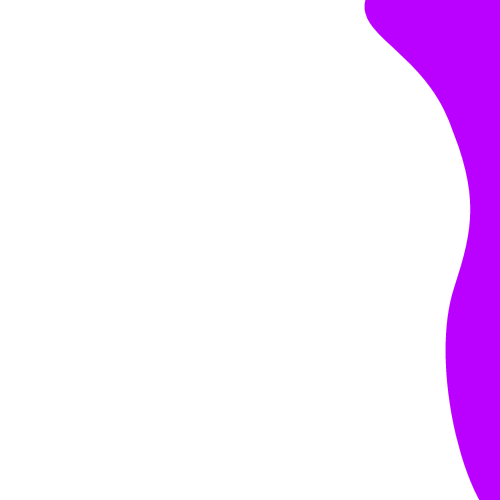 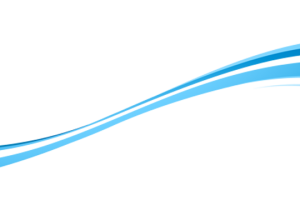 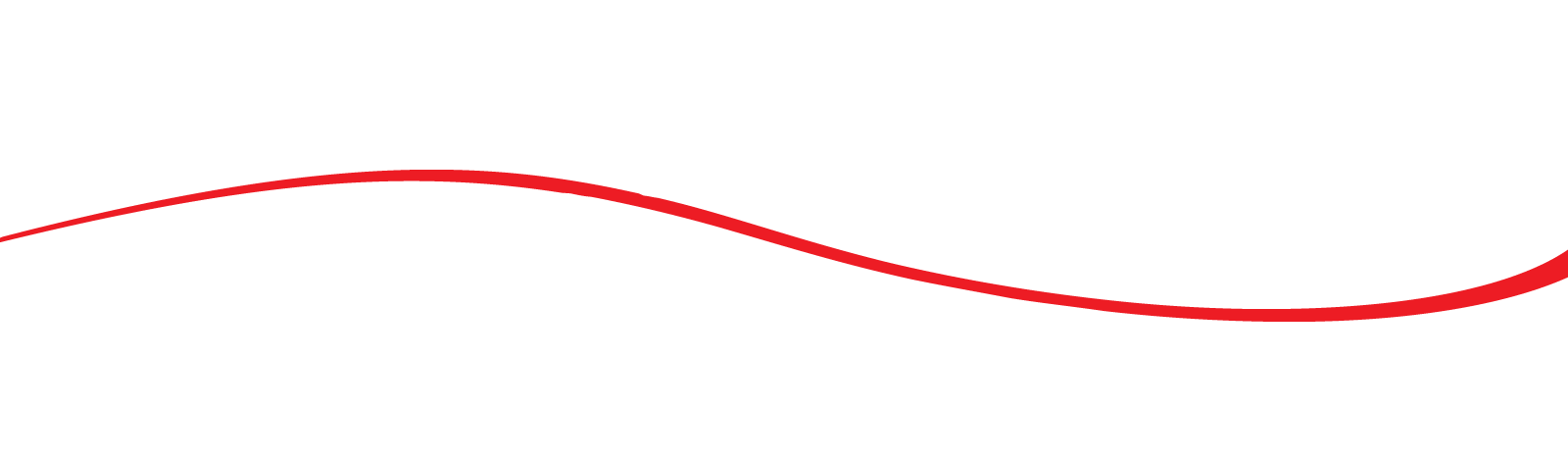 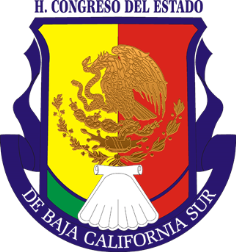 XV LEGISLATURA
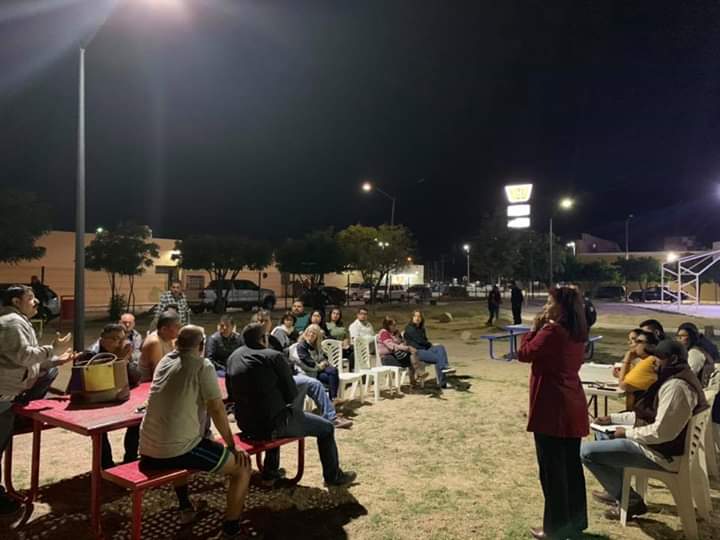 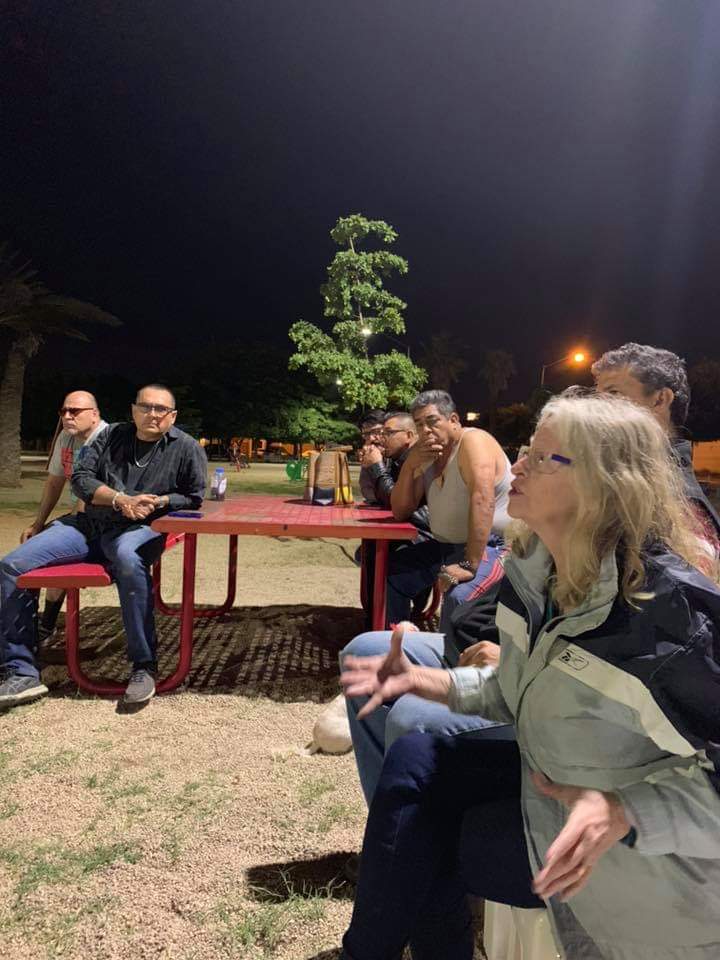 Col. Villas del Encanto
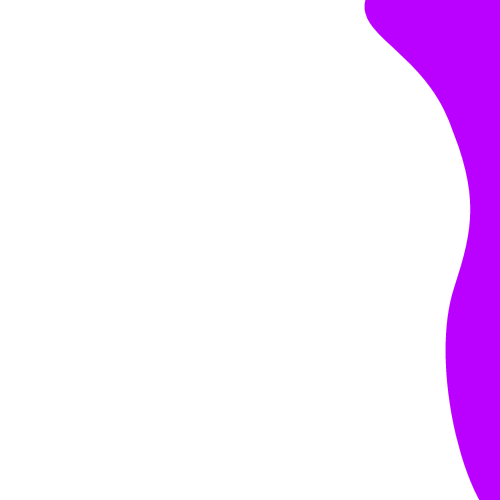 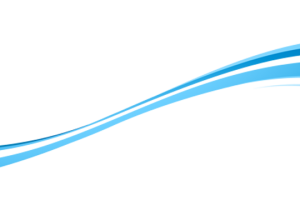 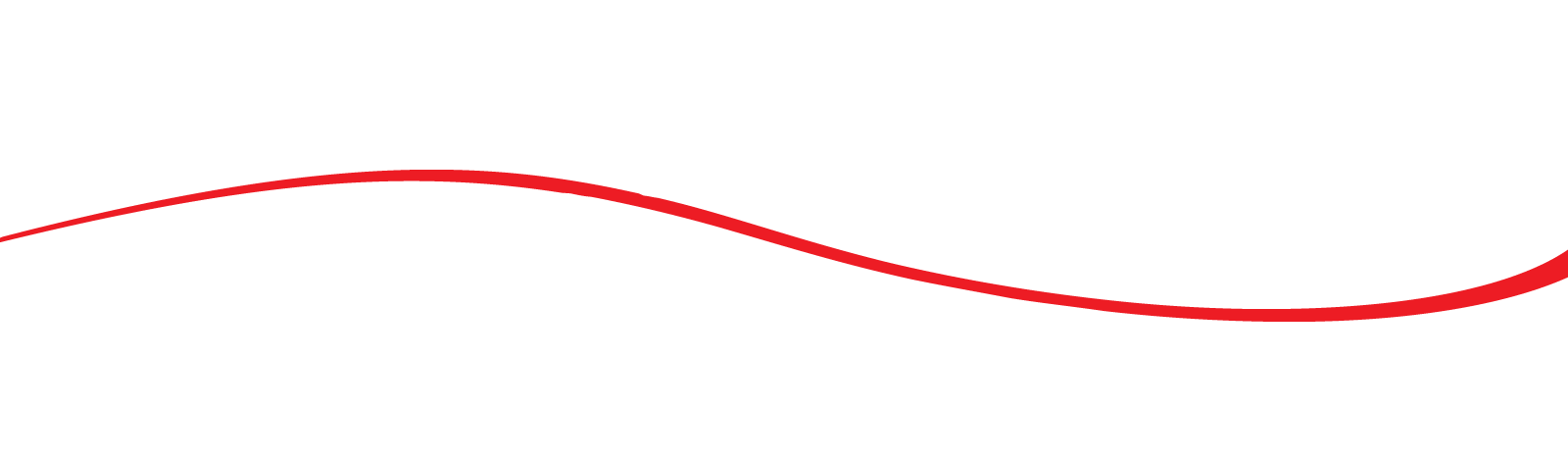 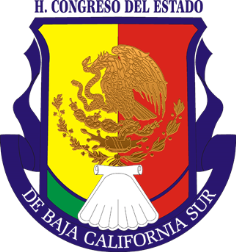 XV LEGISLATURA
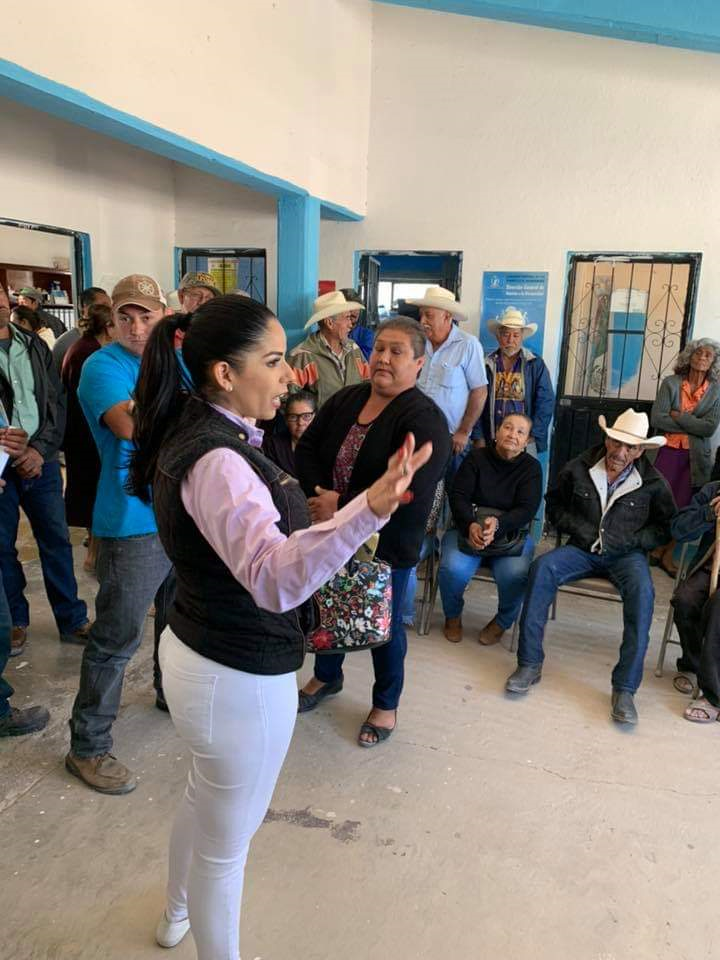 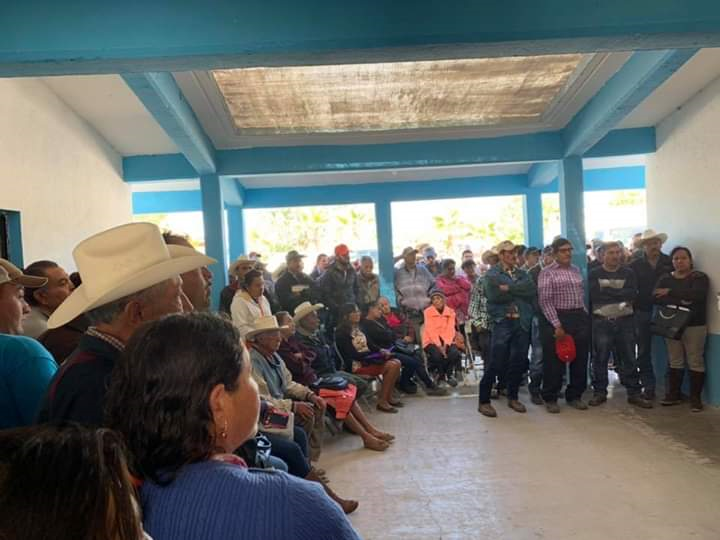 Reunión con ganaderos de las Pocitas.
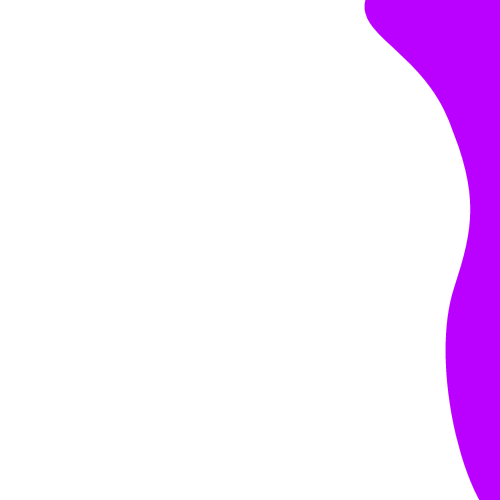 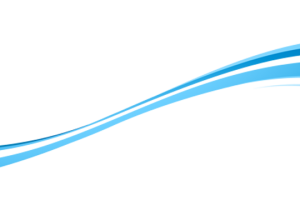 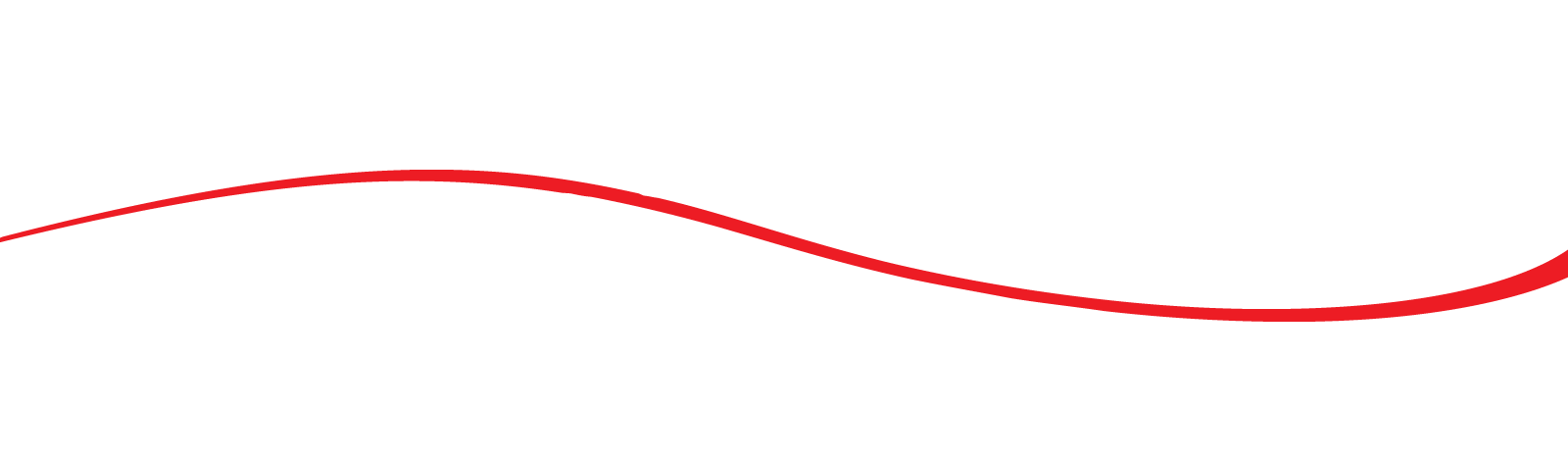 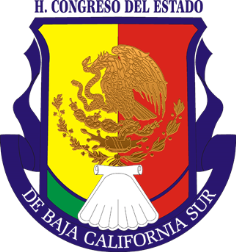 XV LEGISLATURA
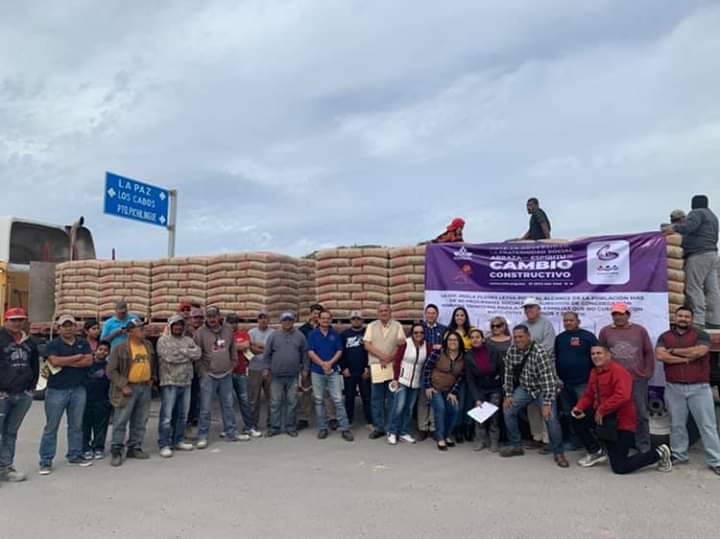 Se gestionaron y entregaron las primeras 
32 Toneladas de cemento
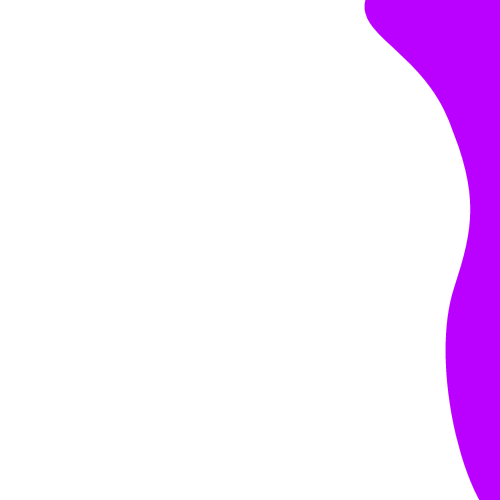 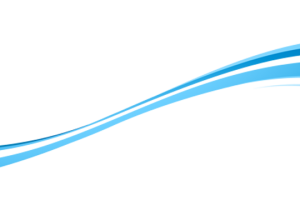 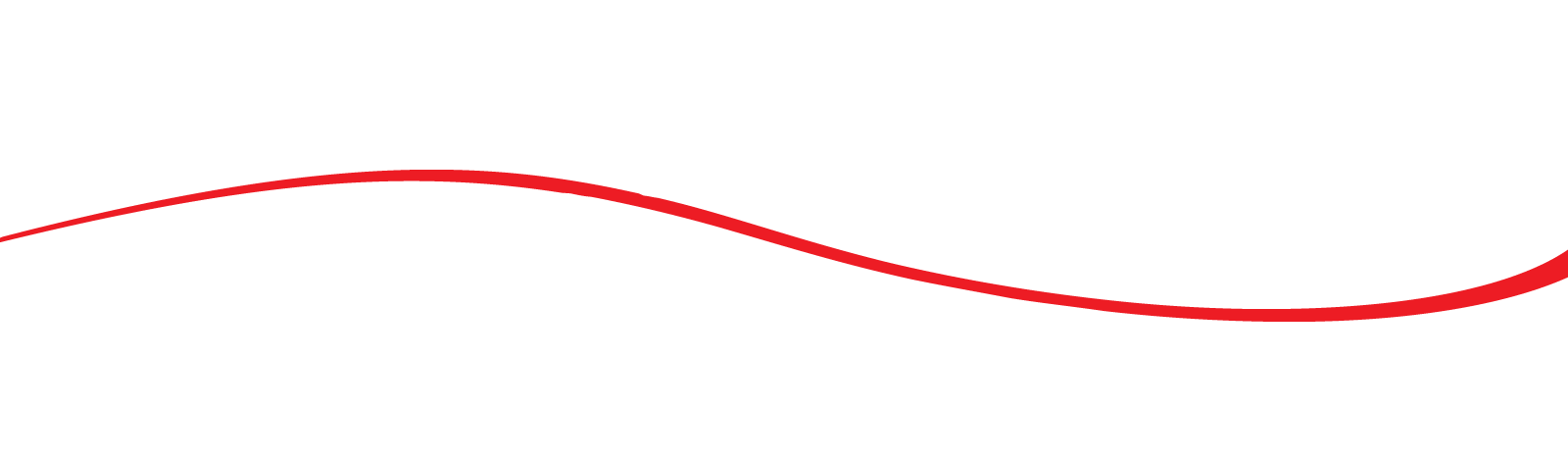 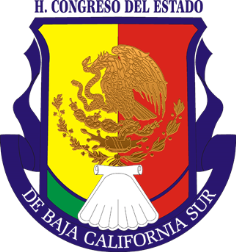 Col. Los Alamos
XV LEGISLATURA
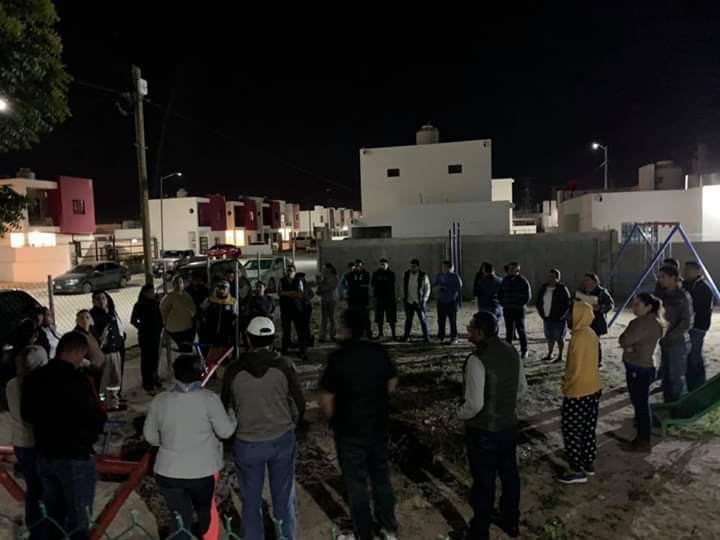 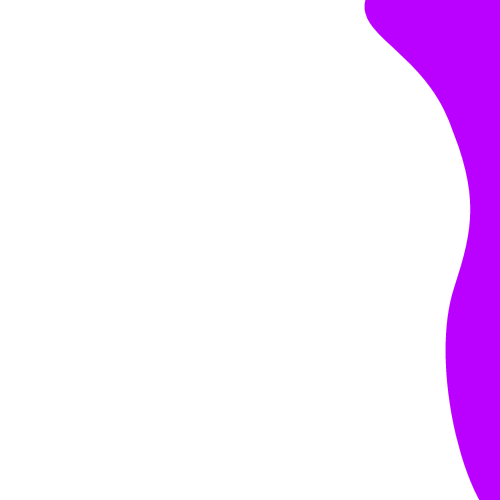 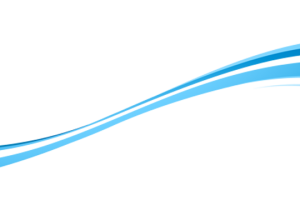 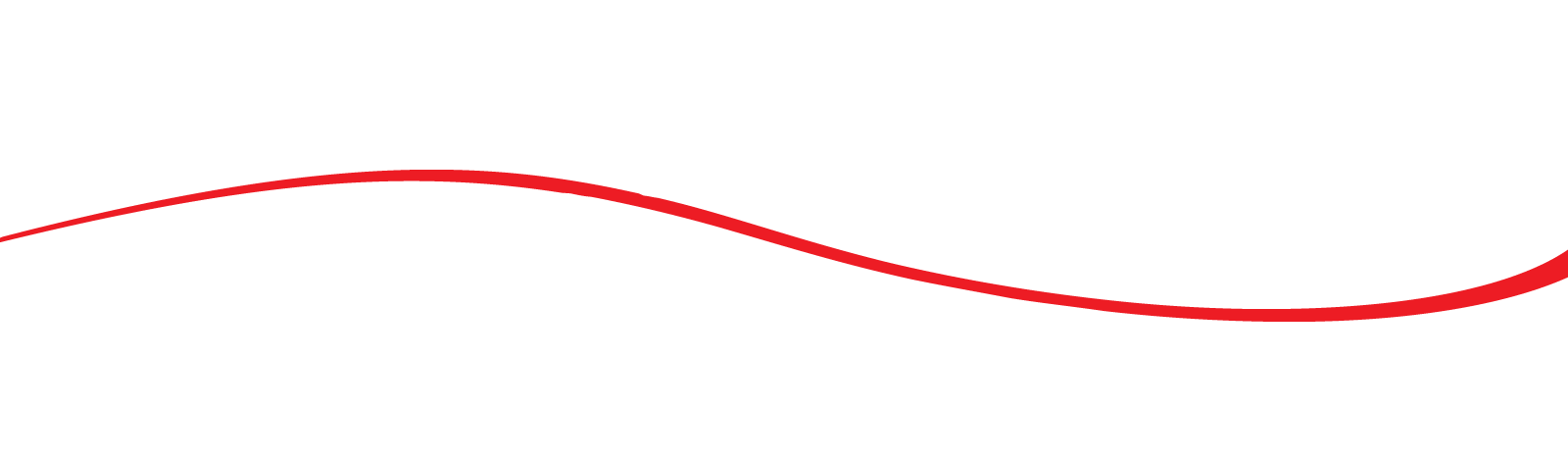 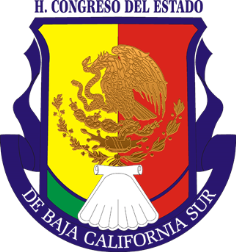 XV LEGISLATURA
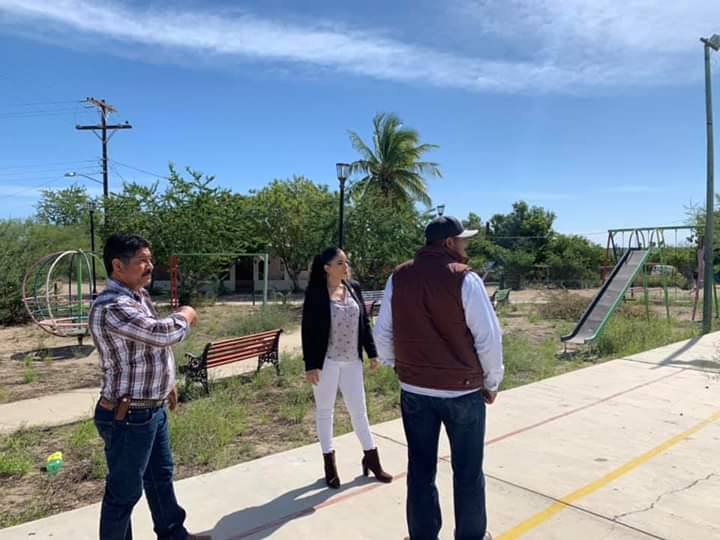 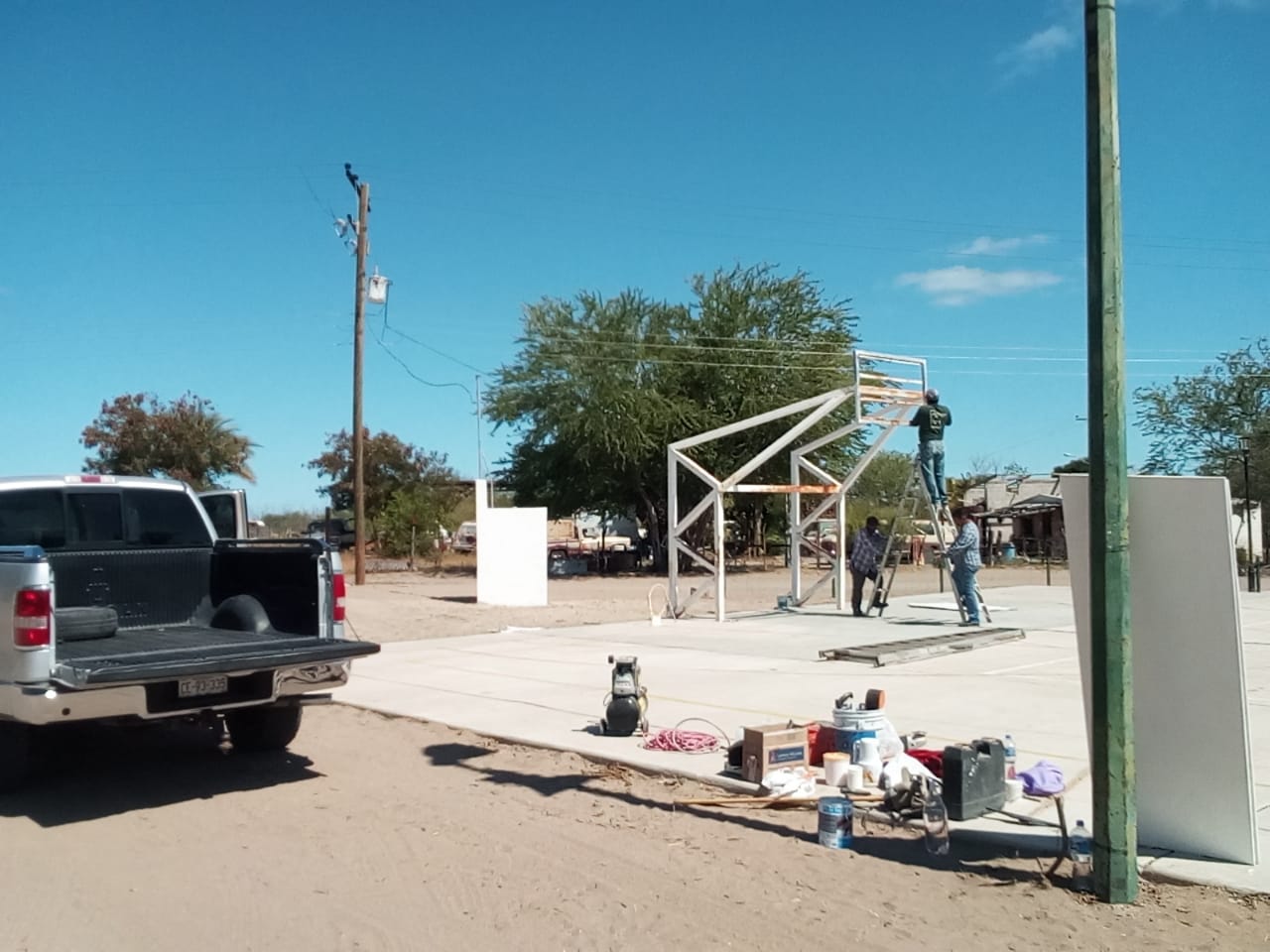 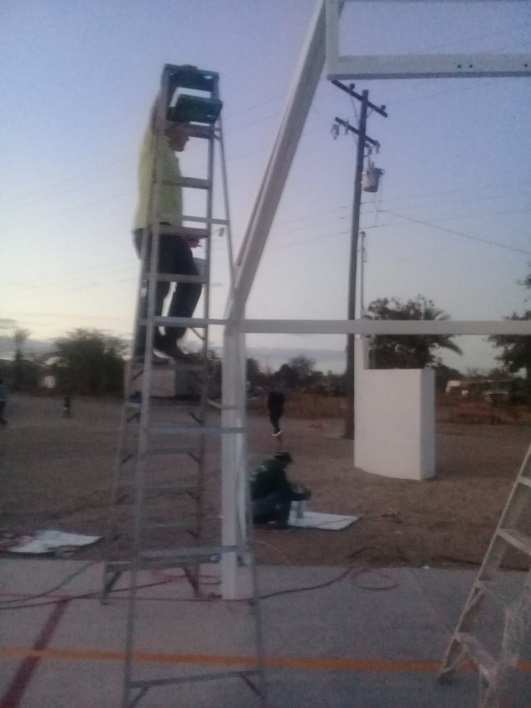 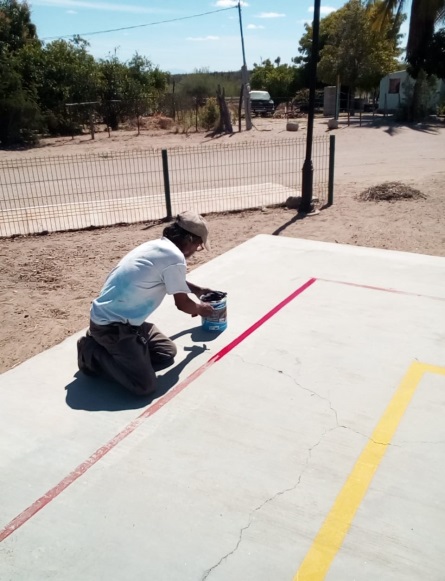 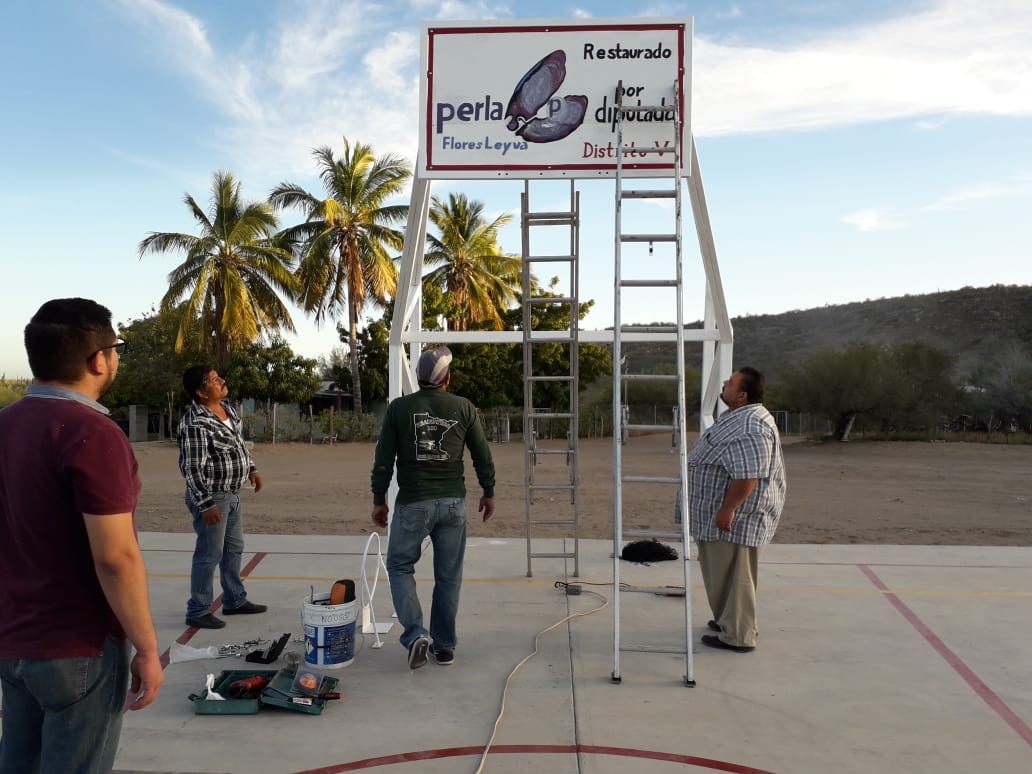 Rehabilitación de cancha Ejido Bonfil
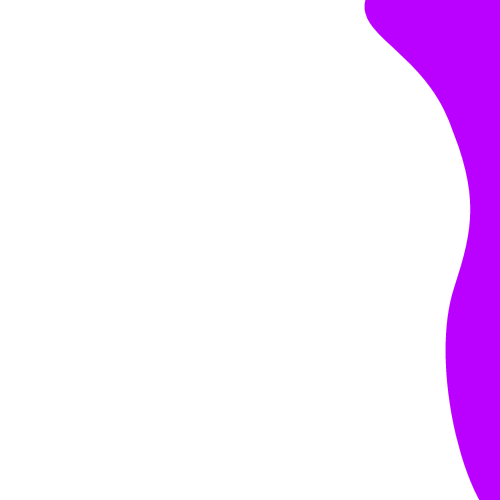 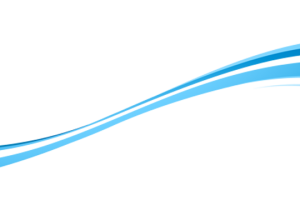 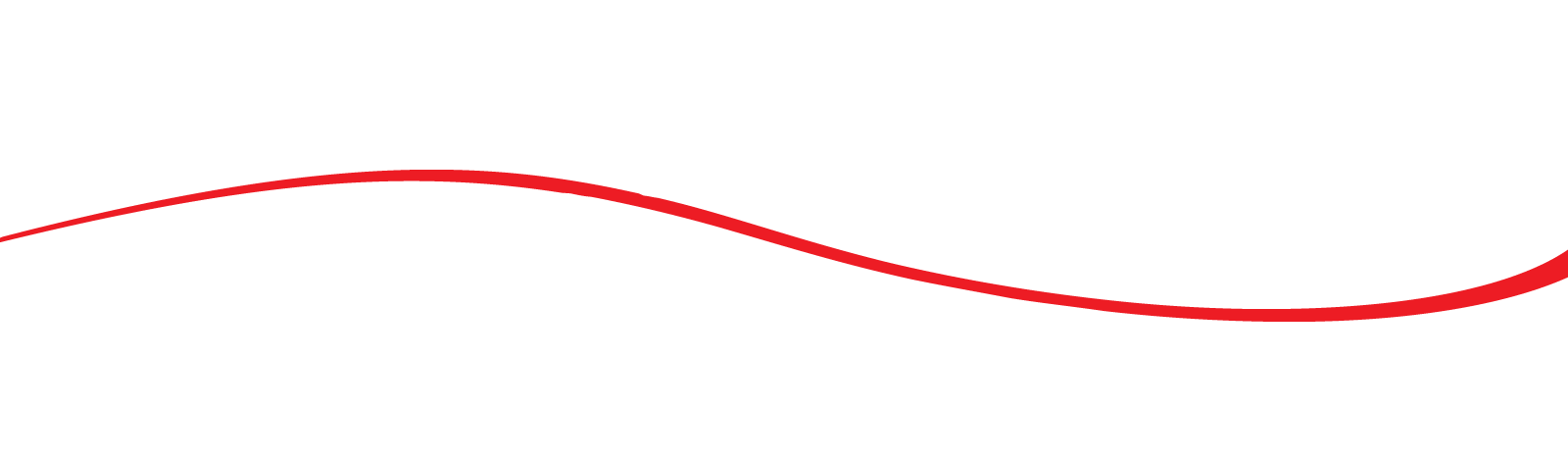 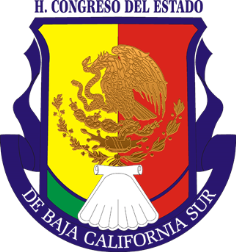 Col. Paraíso del Sol
XV LEGISLATURA
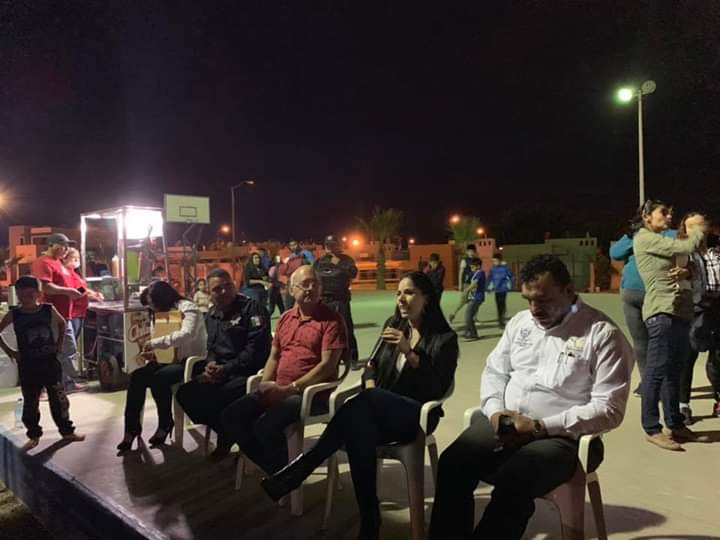 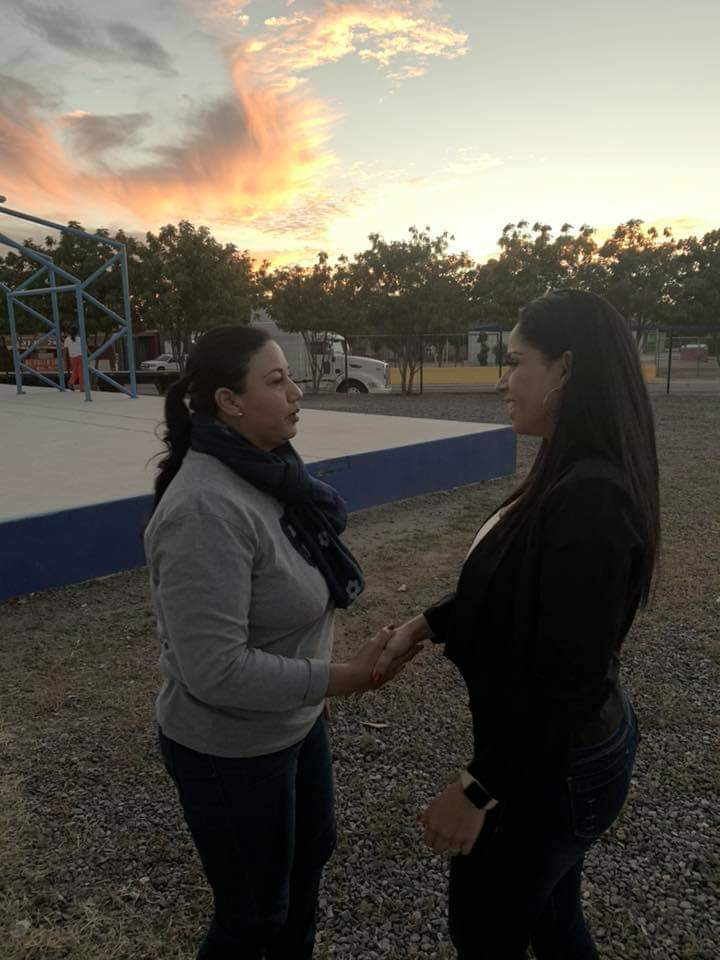 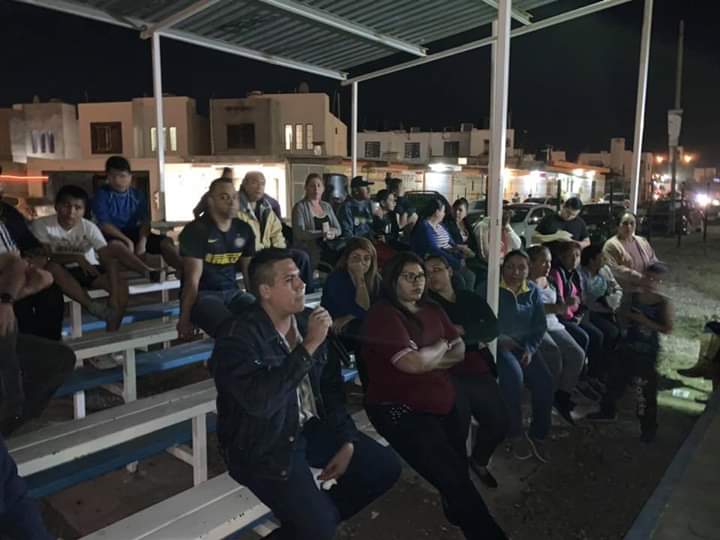 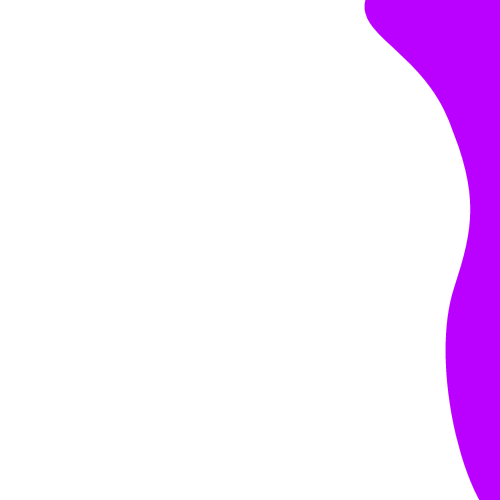 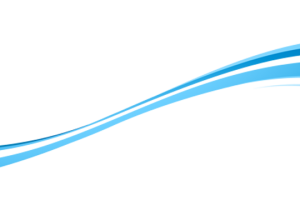 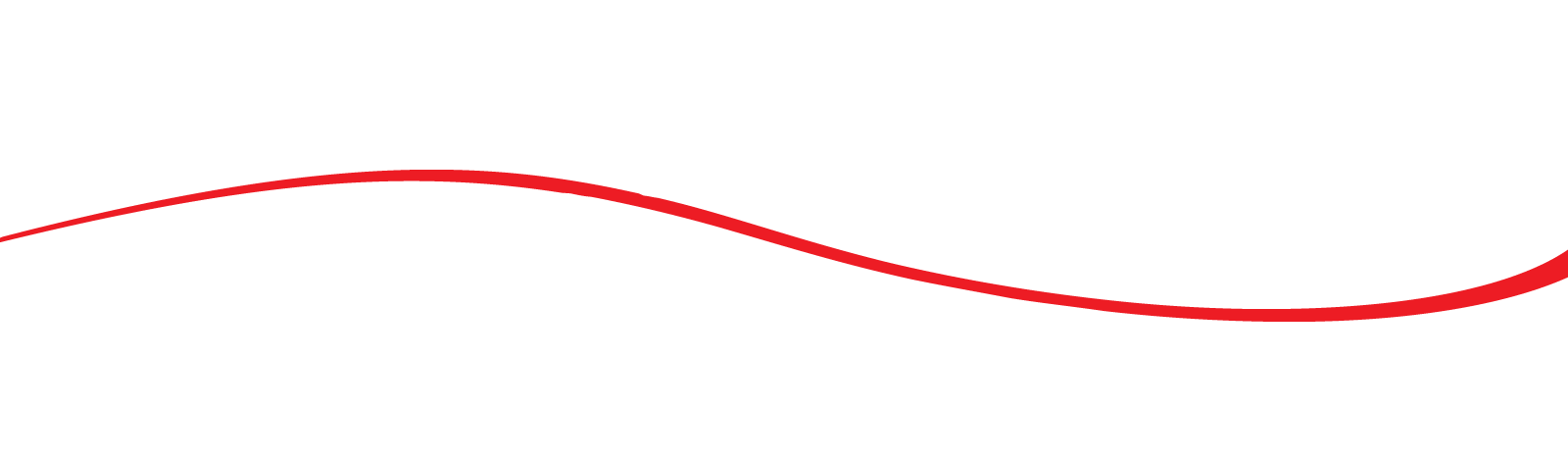 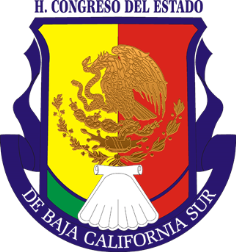 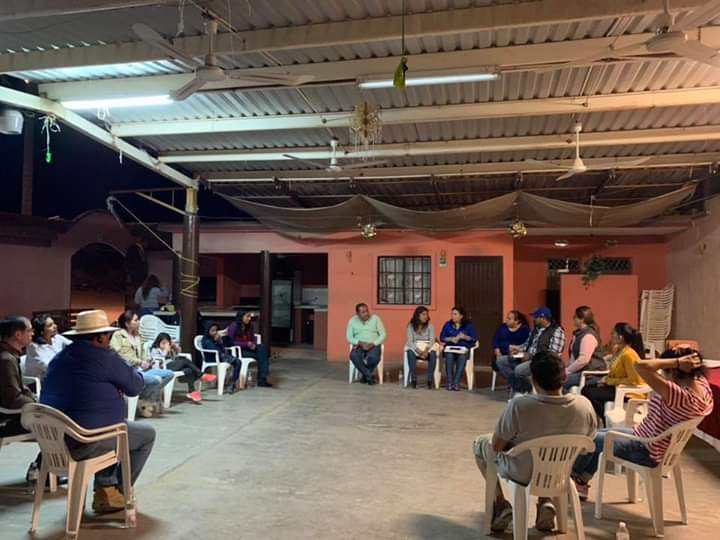 XV LEGISLATURA
Colonia Santa María
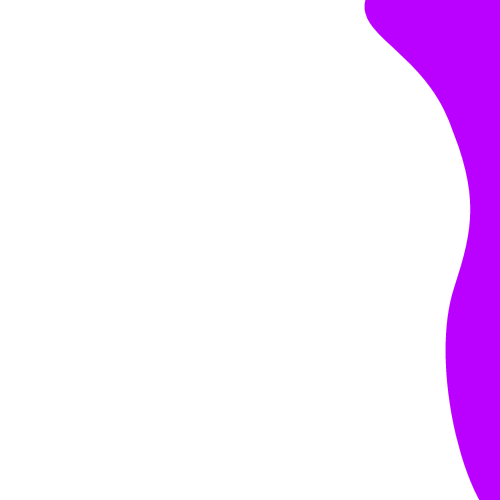 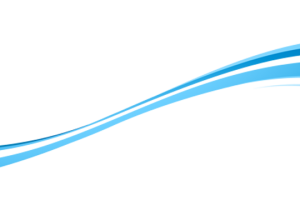 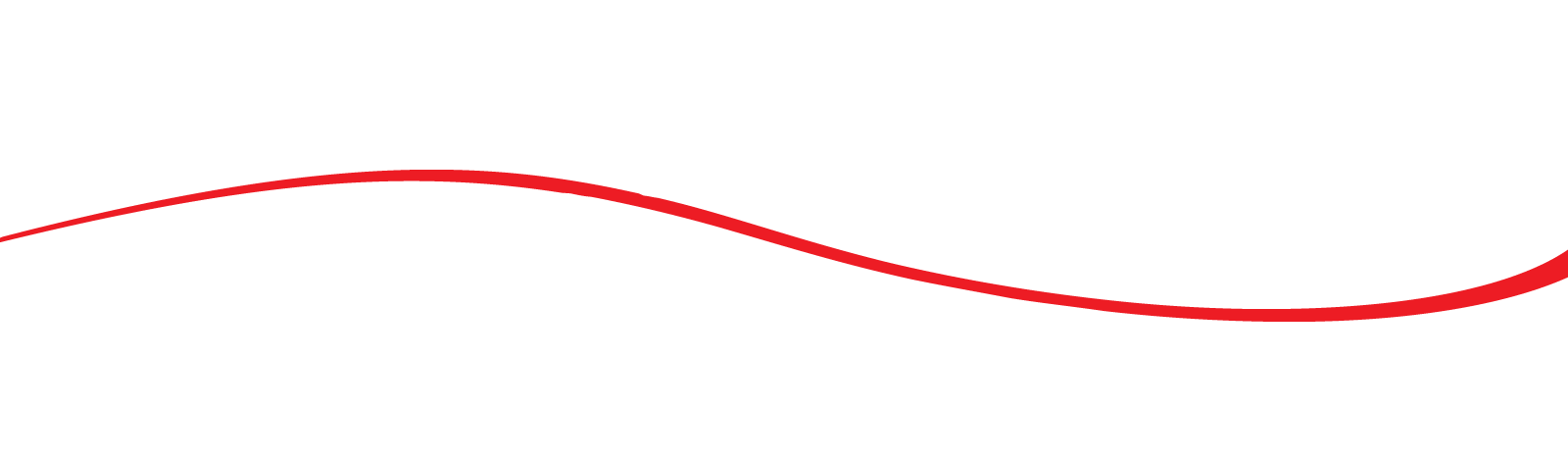 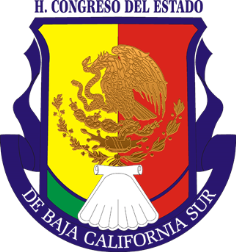 Ejido El Centenario
XV LEGISLATURA
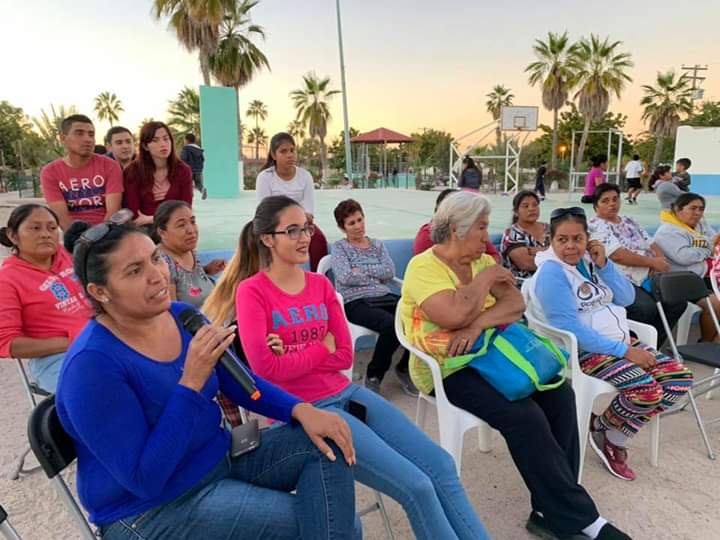 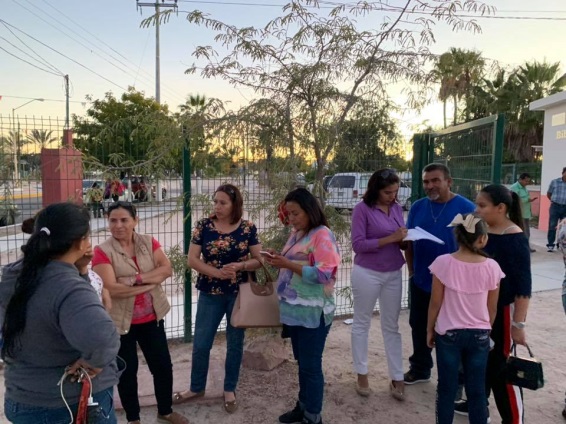 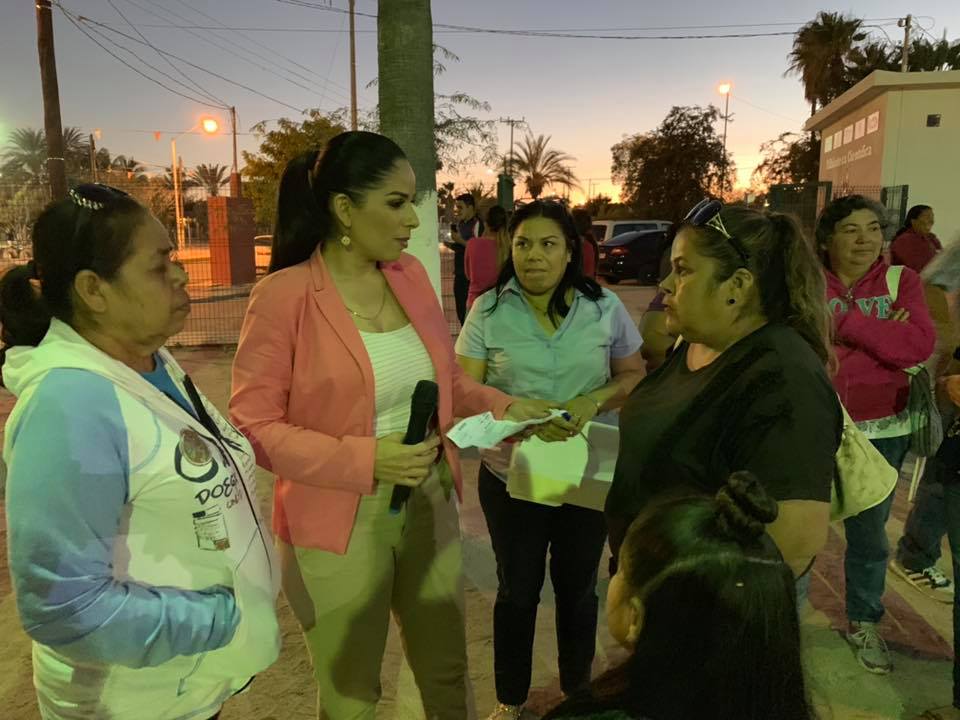 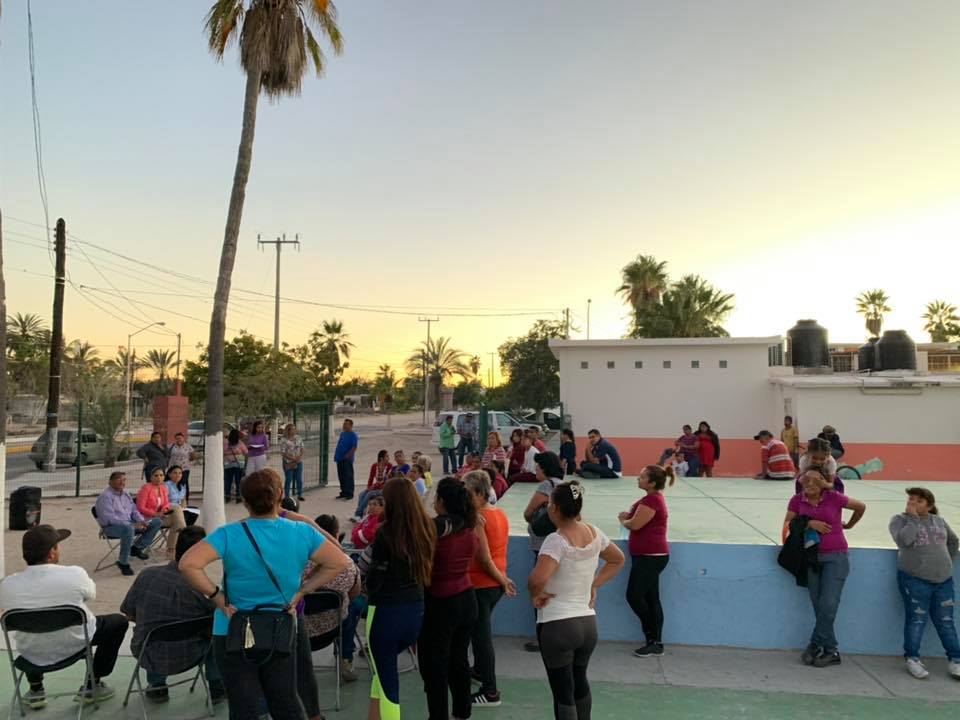 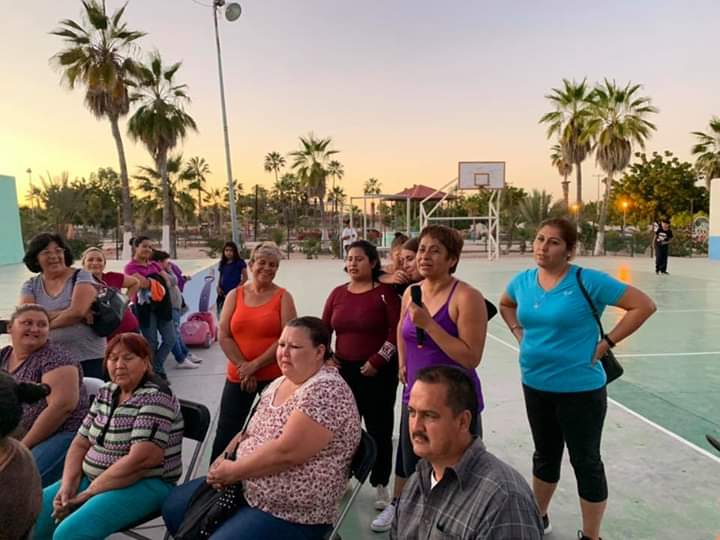 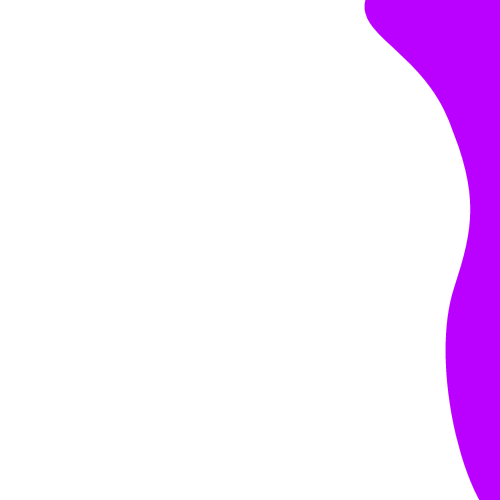 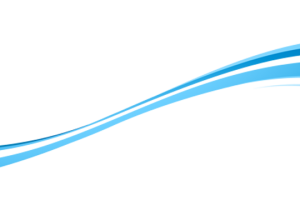 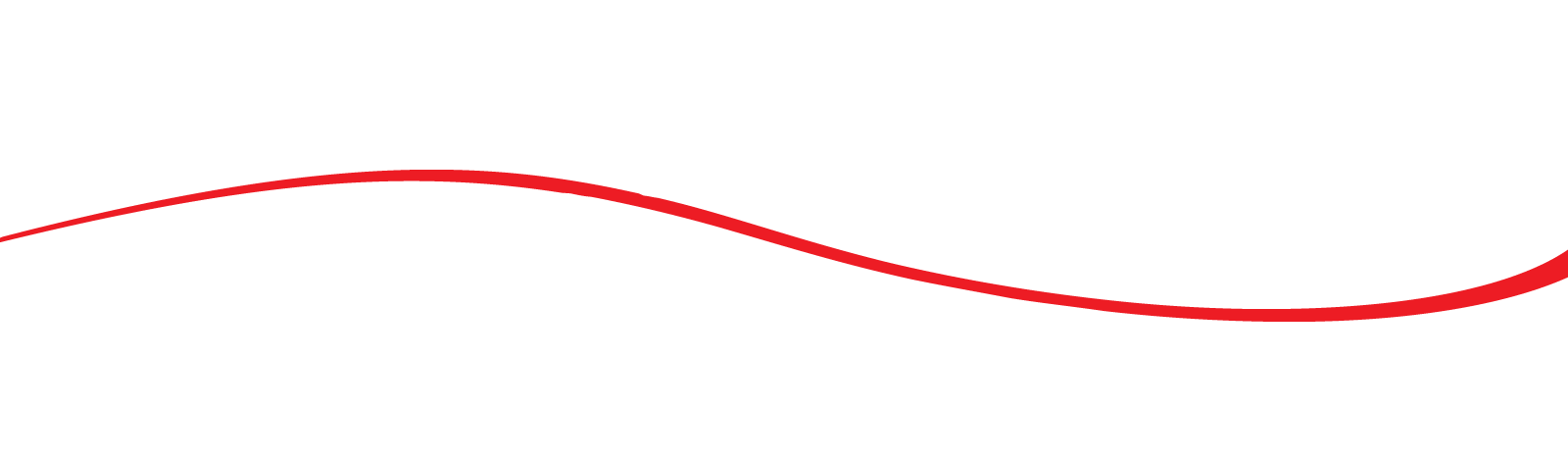 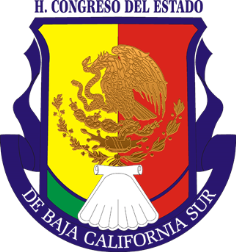 XV LEGISLATURA
Col. Inalambrica
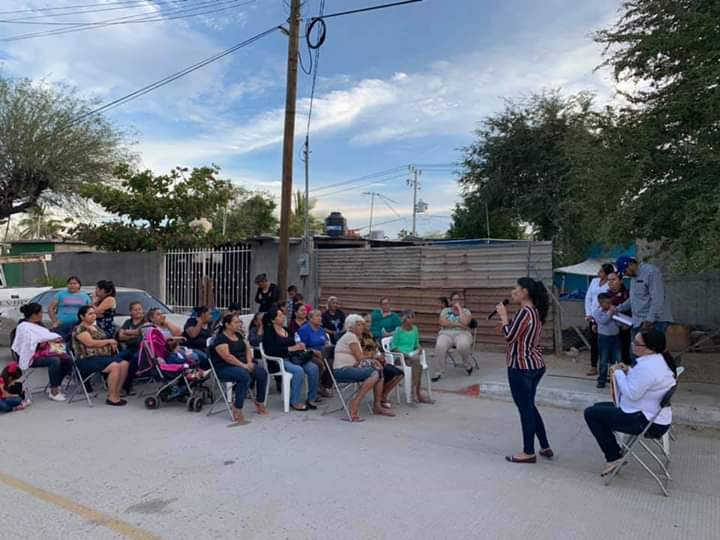 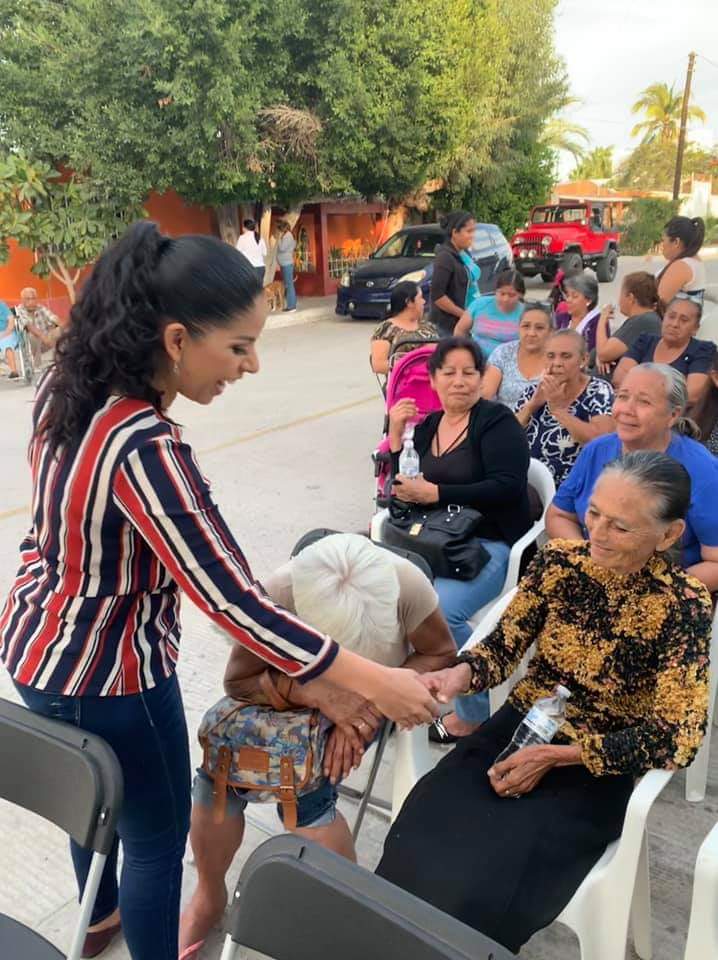 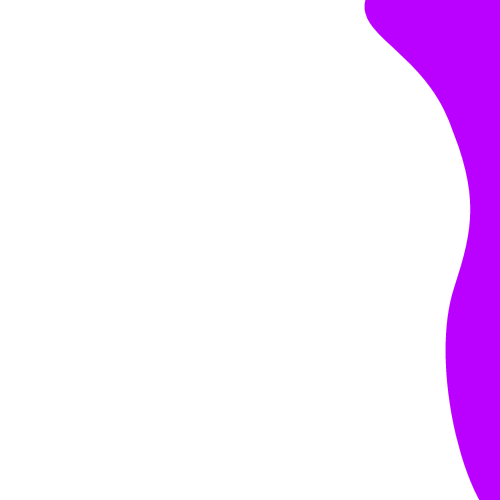 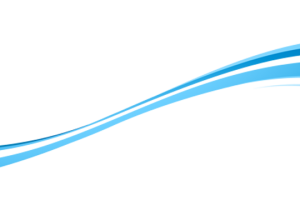 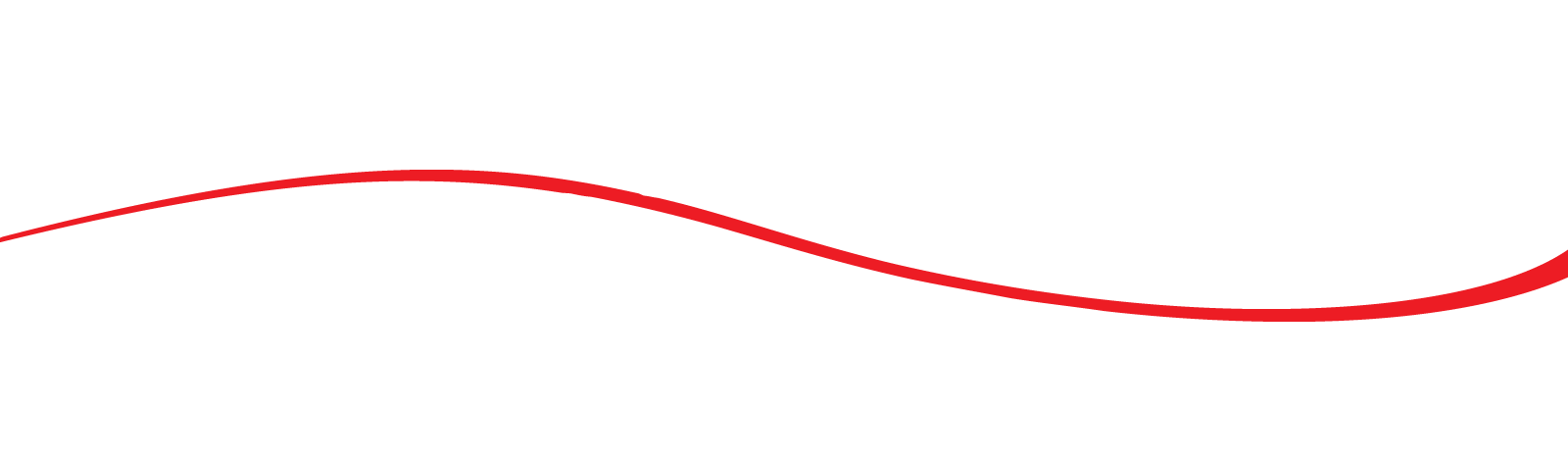 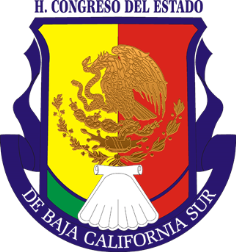 Col. Santa Fe
XV LEGISLATURA
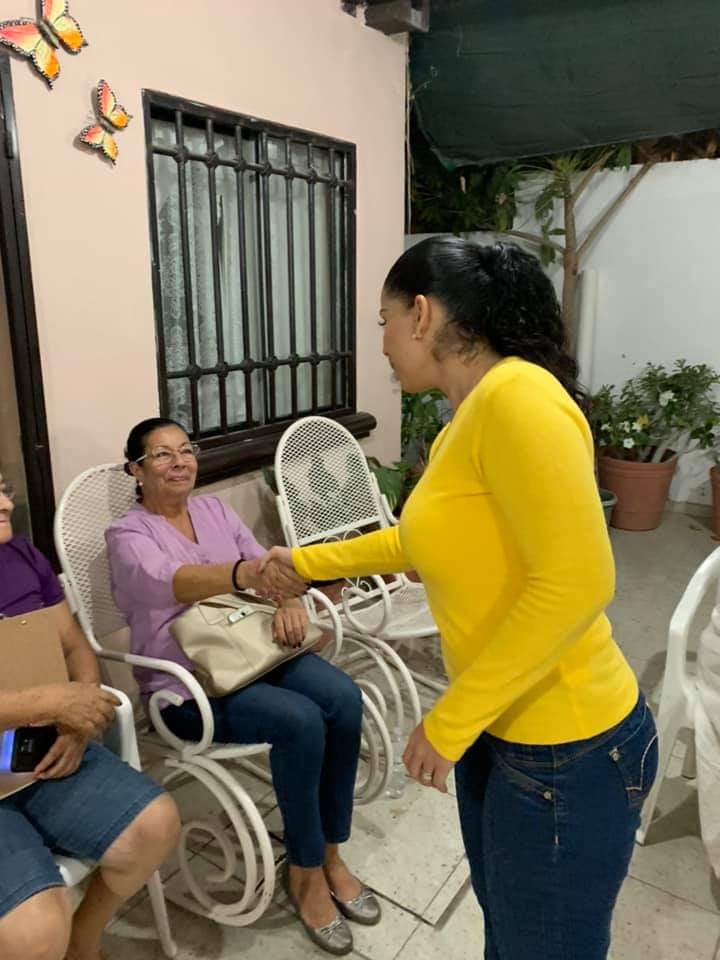 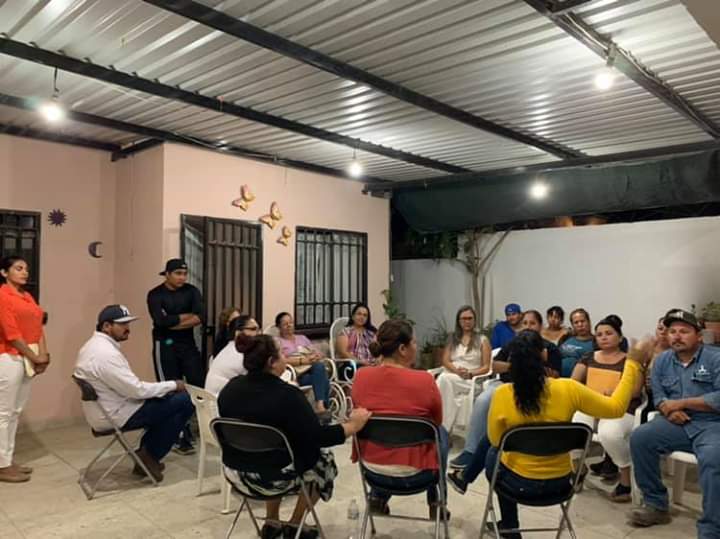 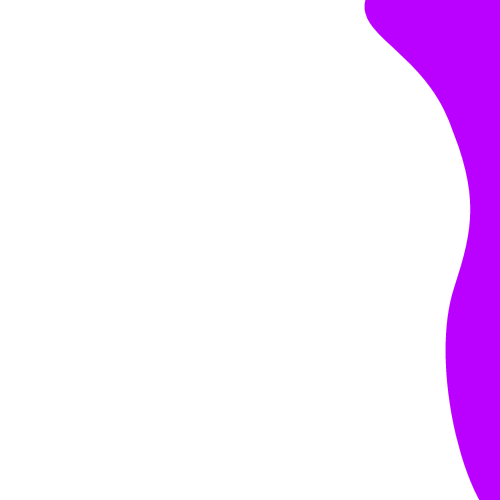 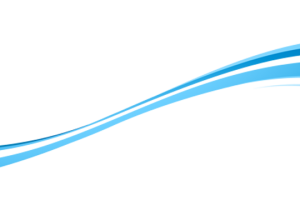 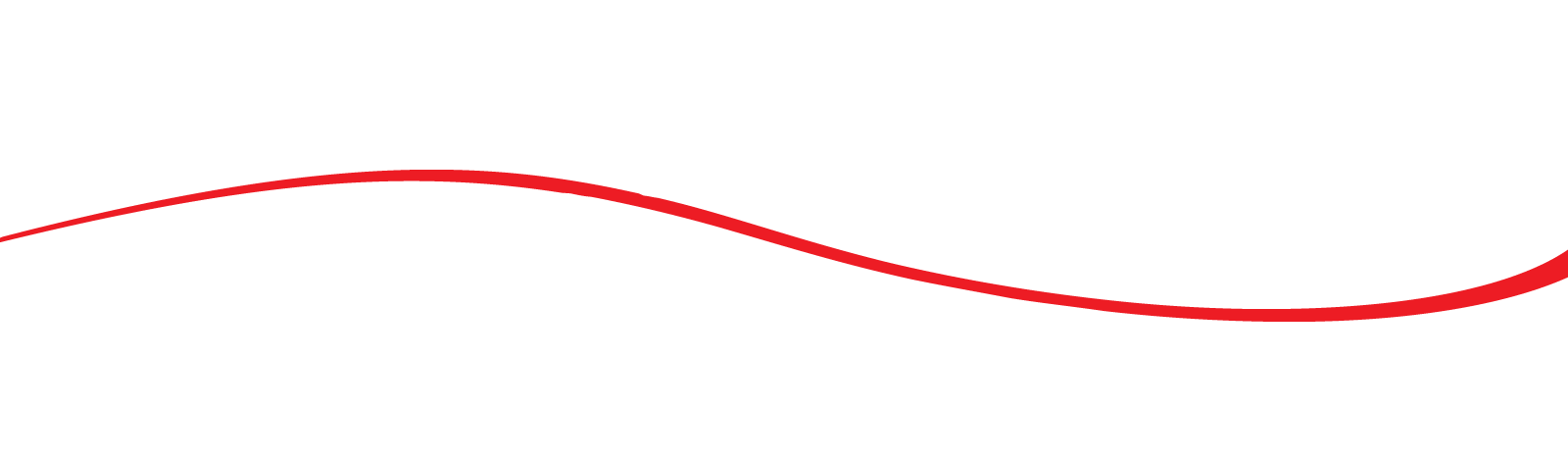 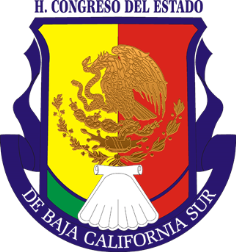 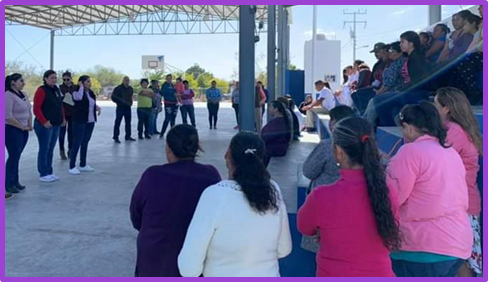 XV LEGISLATURA
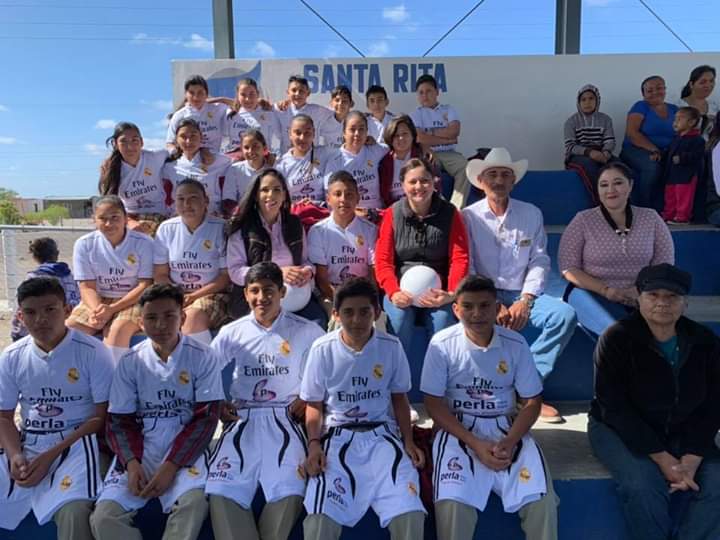 Donación de uniformes al equipo de  Futbol Santa Rita.
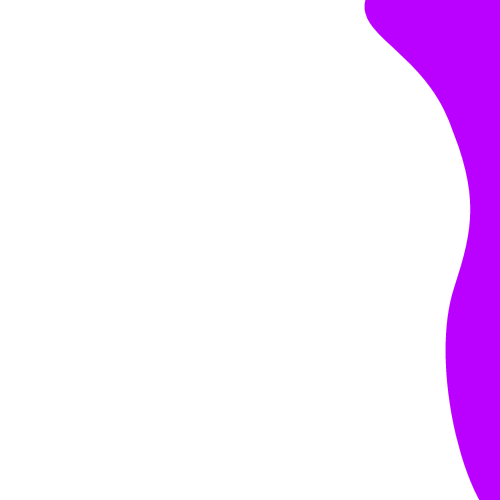 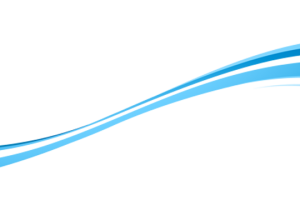 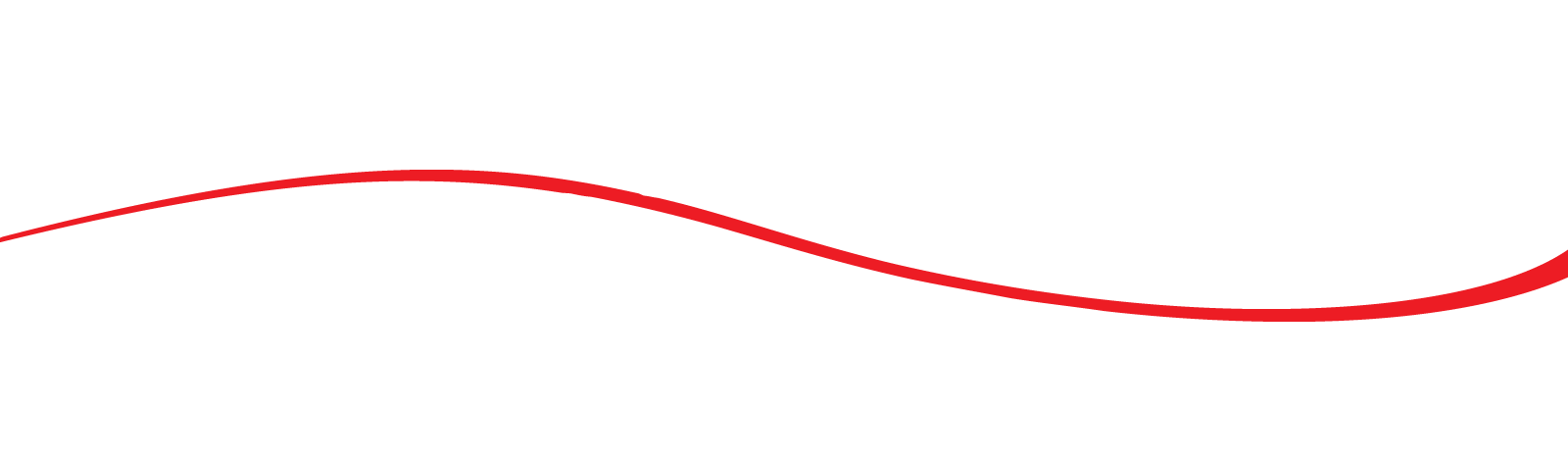 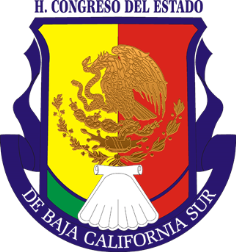 Fraccionamiento Olivos Negros
XV LEGISLATURA
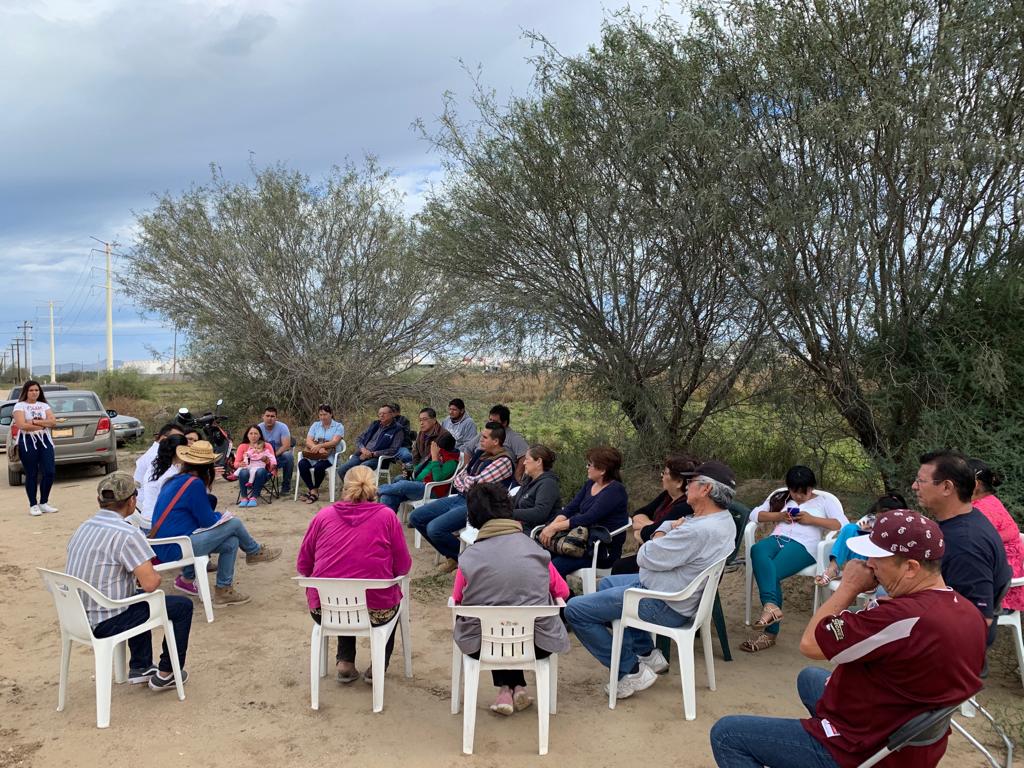 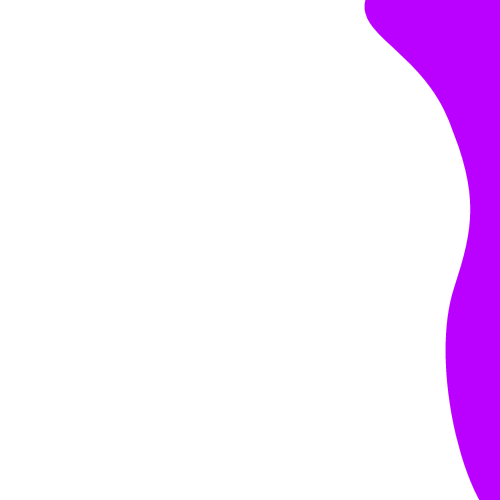 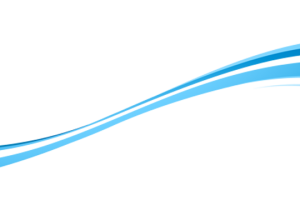 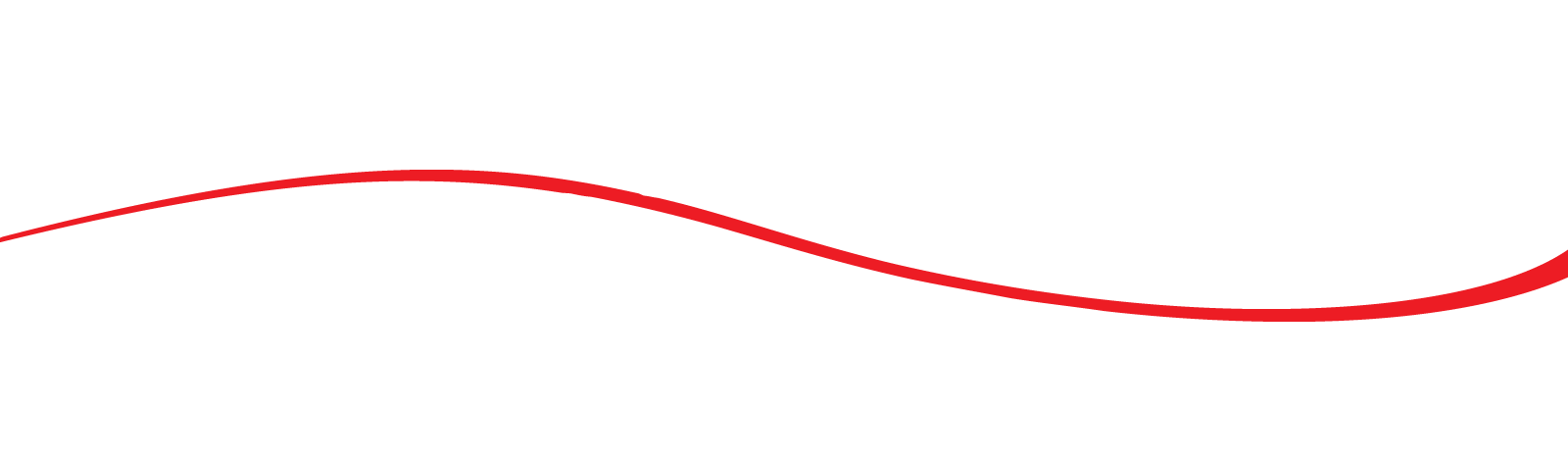 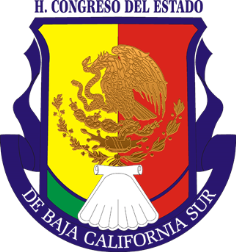 Reunión con ganaderos en Santa Rita
XV LEGISLATURA
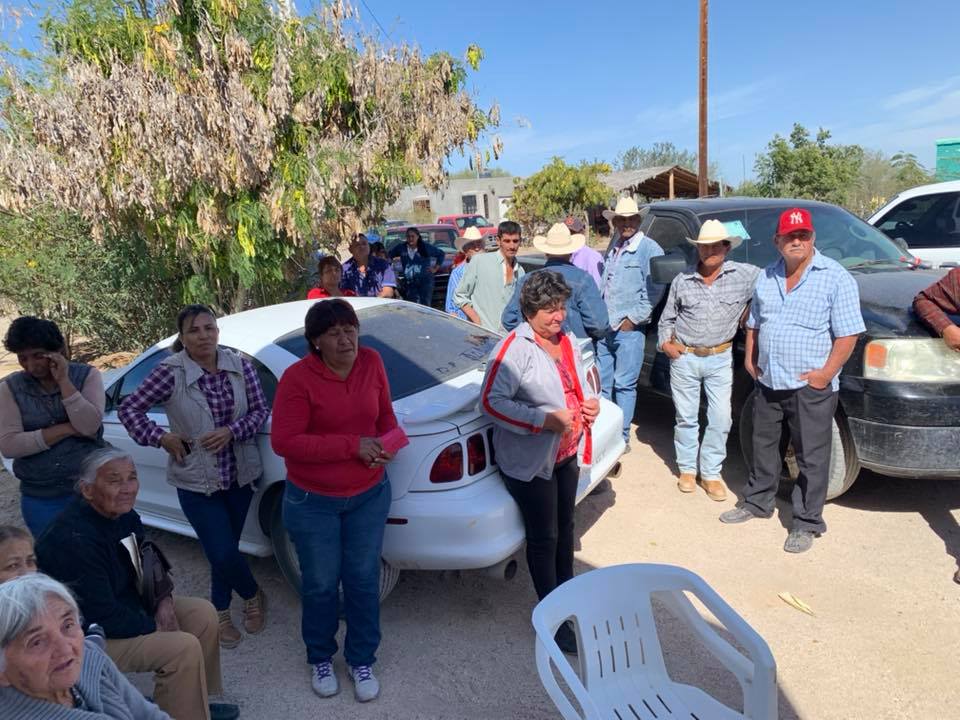 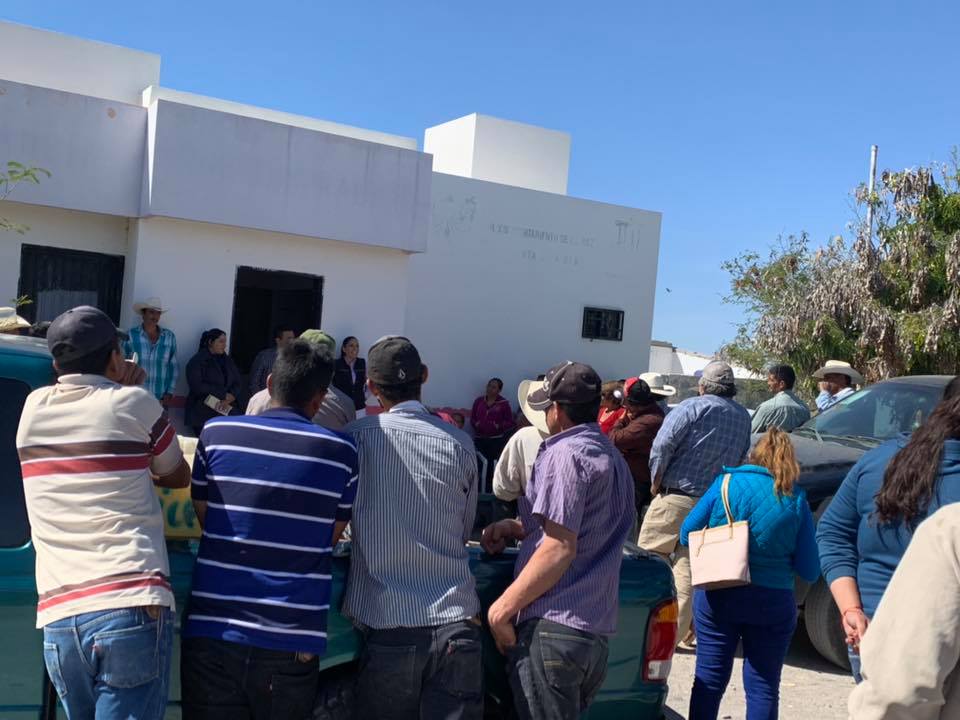 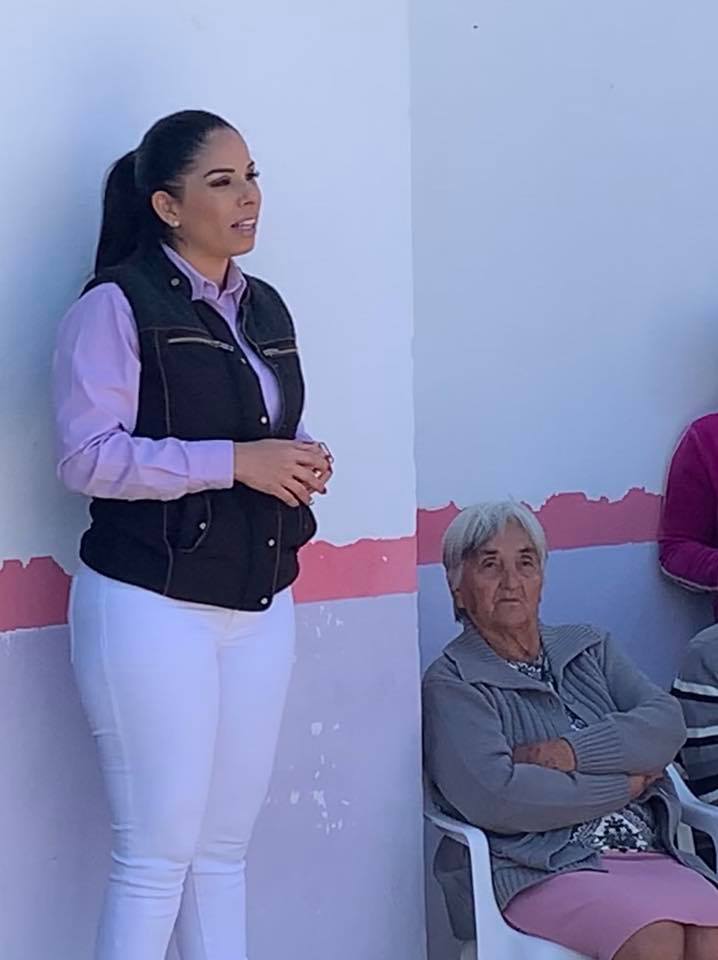 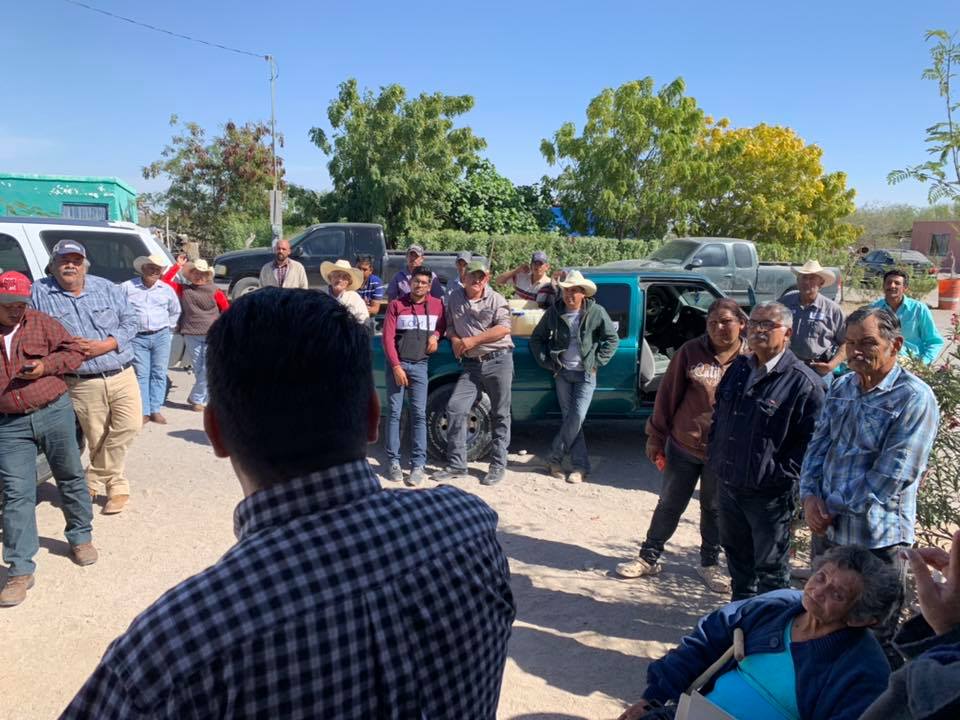 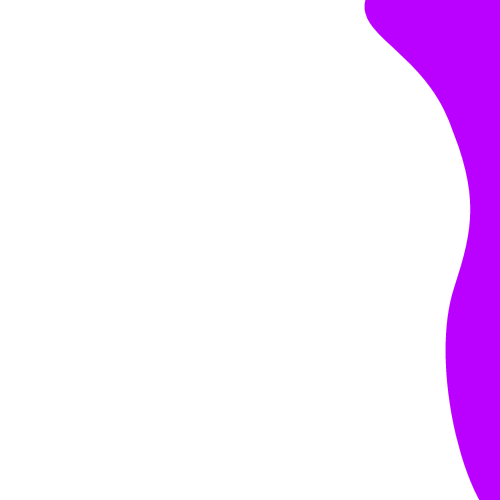 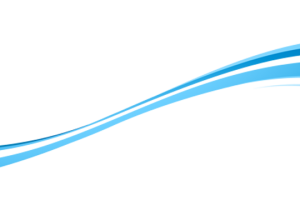 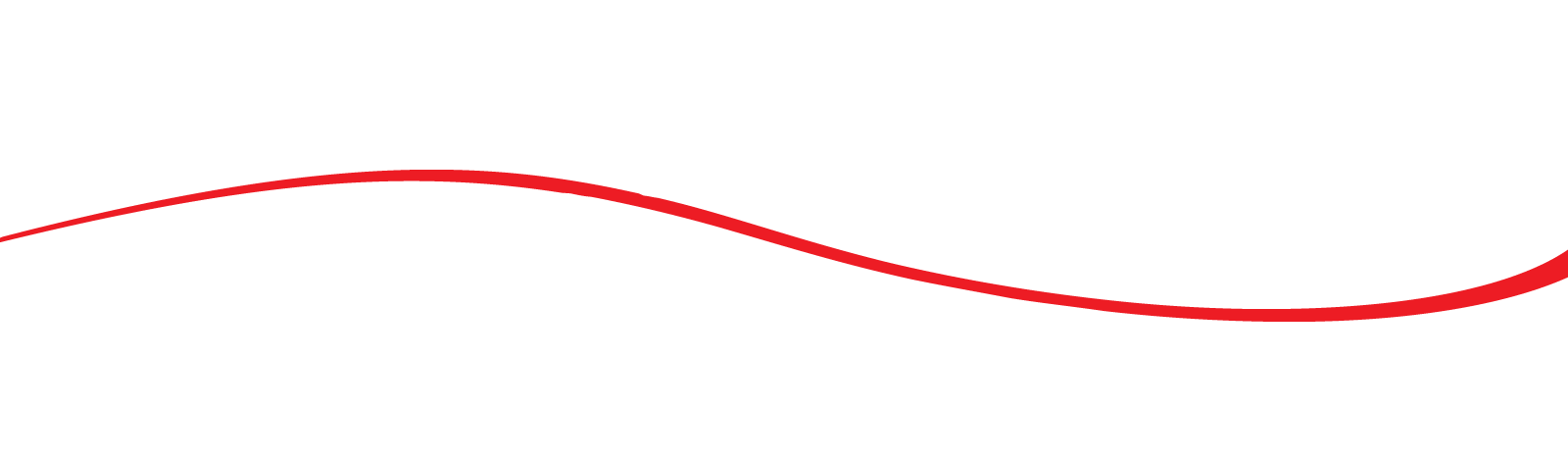 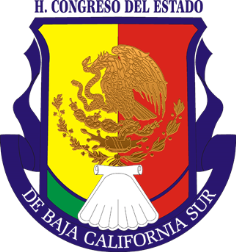 Reunión en rancho Palo Verde
XV LEGISLATURA
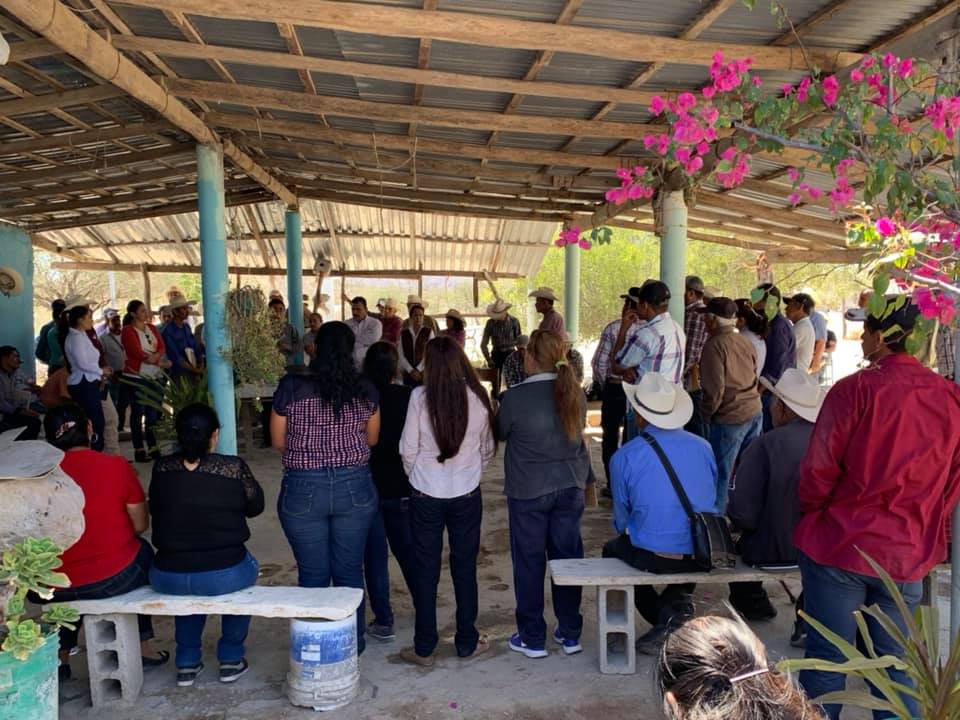 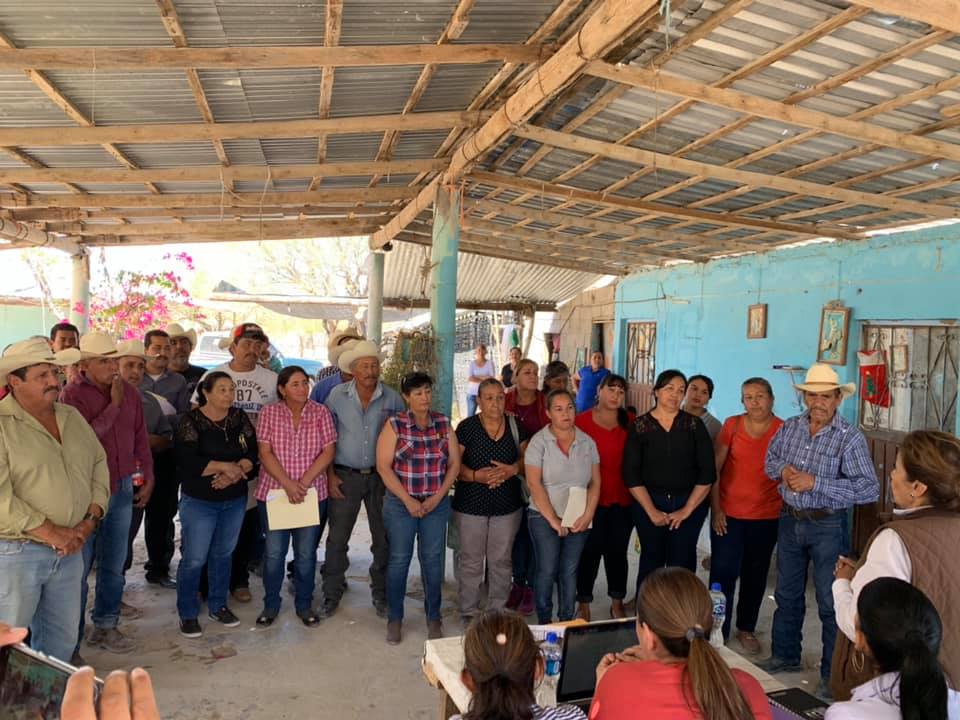 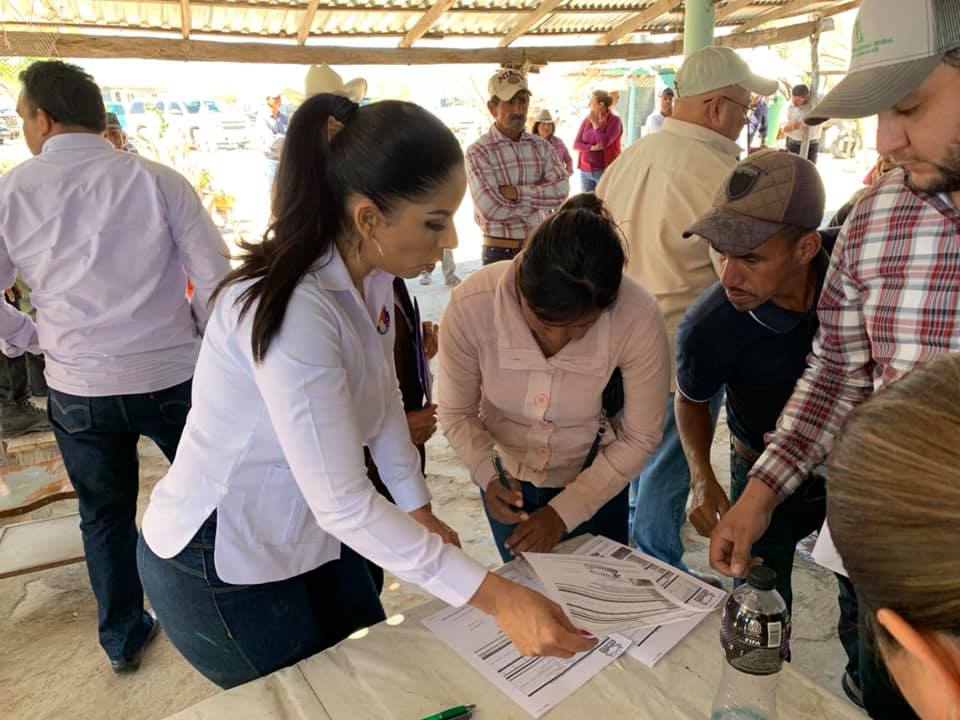 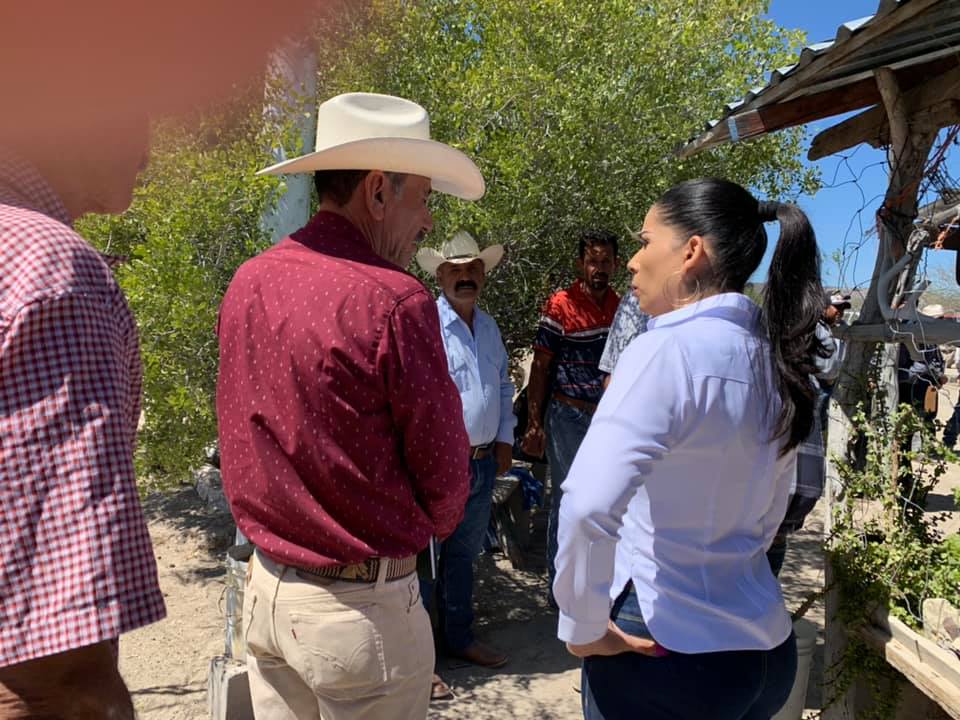